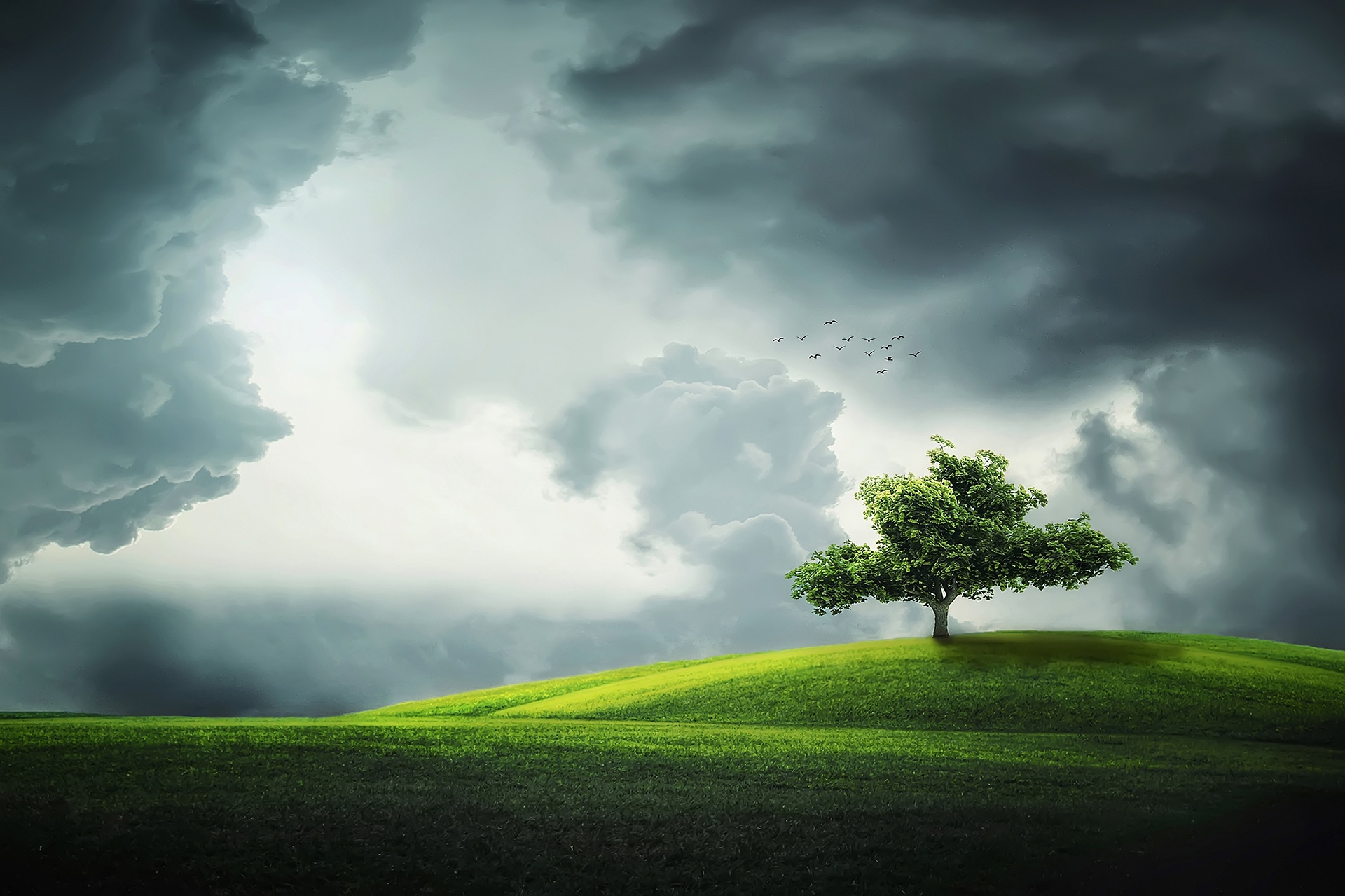 Windows Server 2008 R2 End of Support Migration-Tour



 
Wir starten pünktlichum 13.00 Uhr.
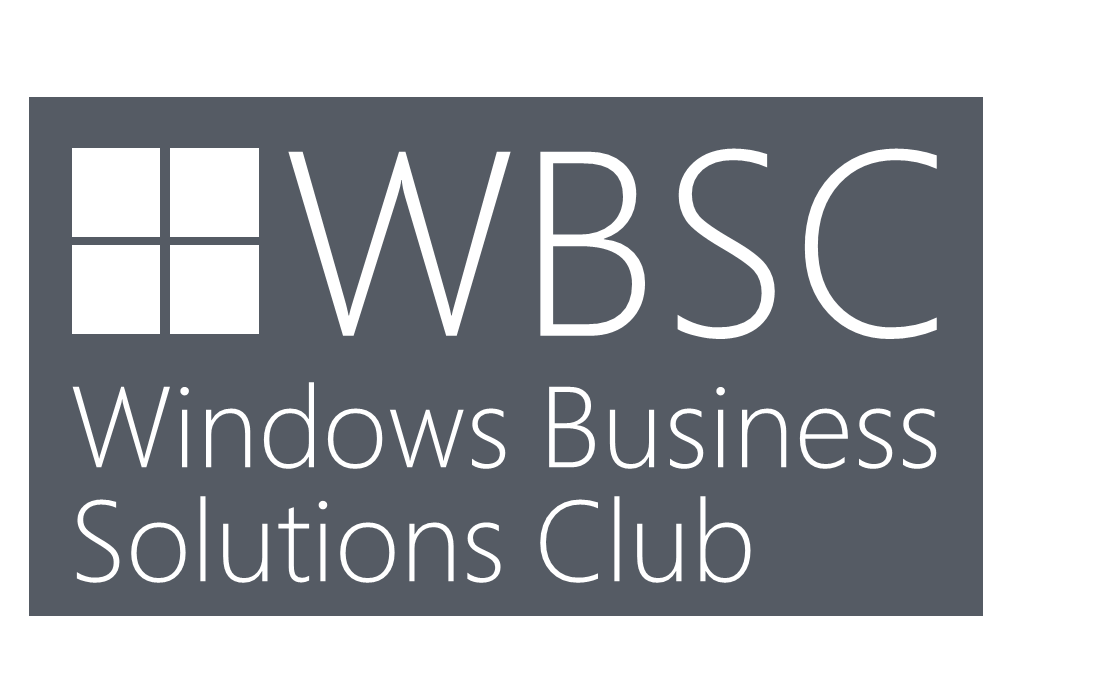 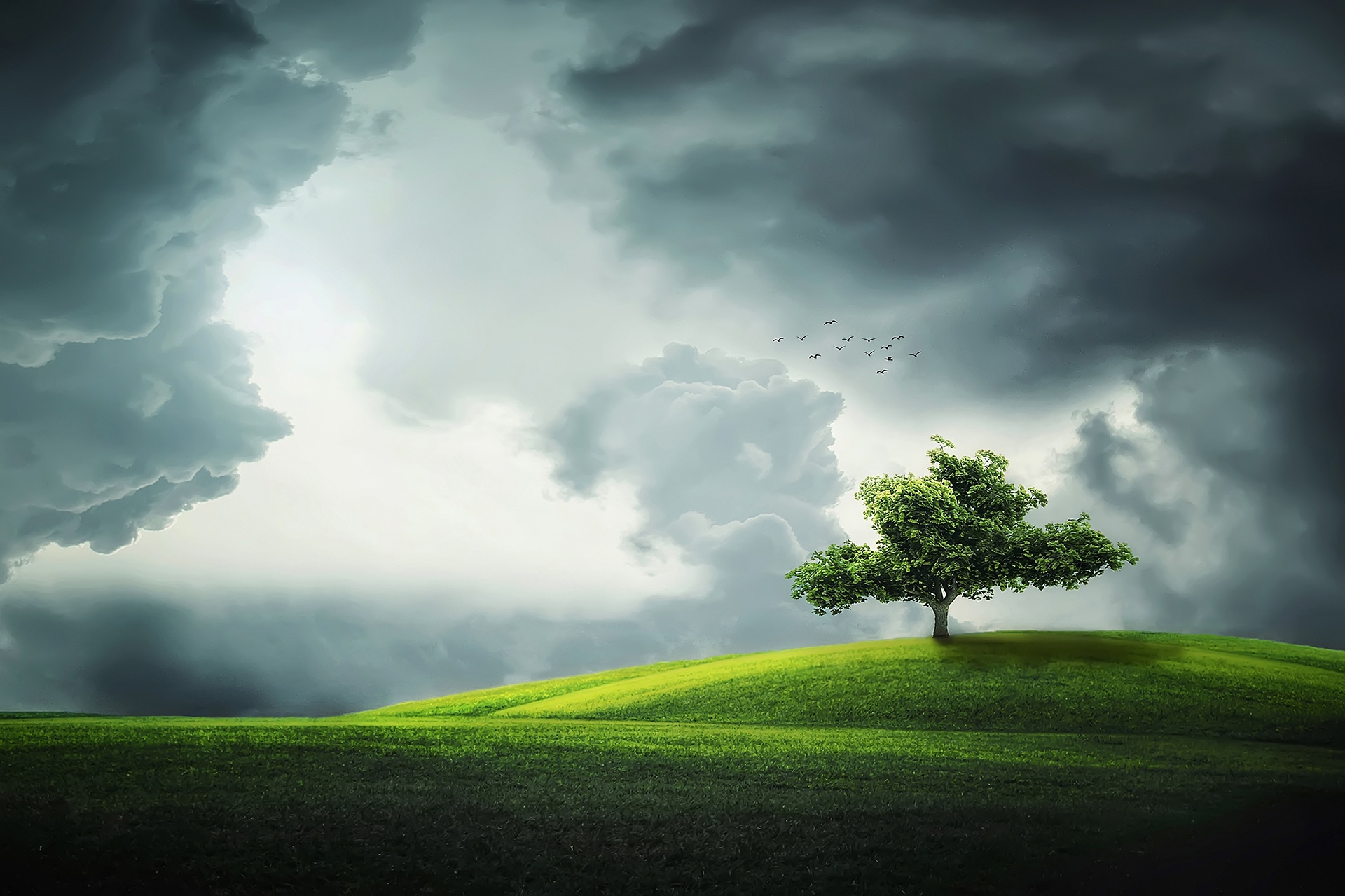 Windows Server 2008 R2 End of Support Migration-Tour



 



Manfred Helber
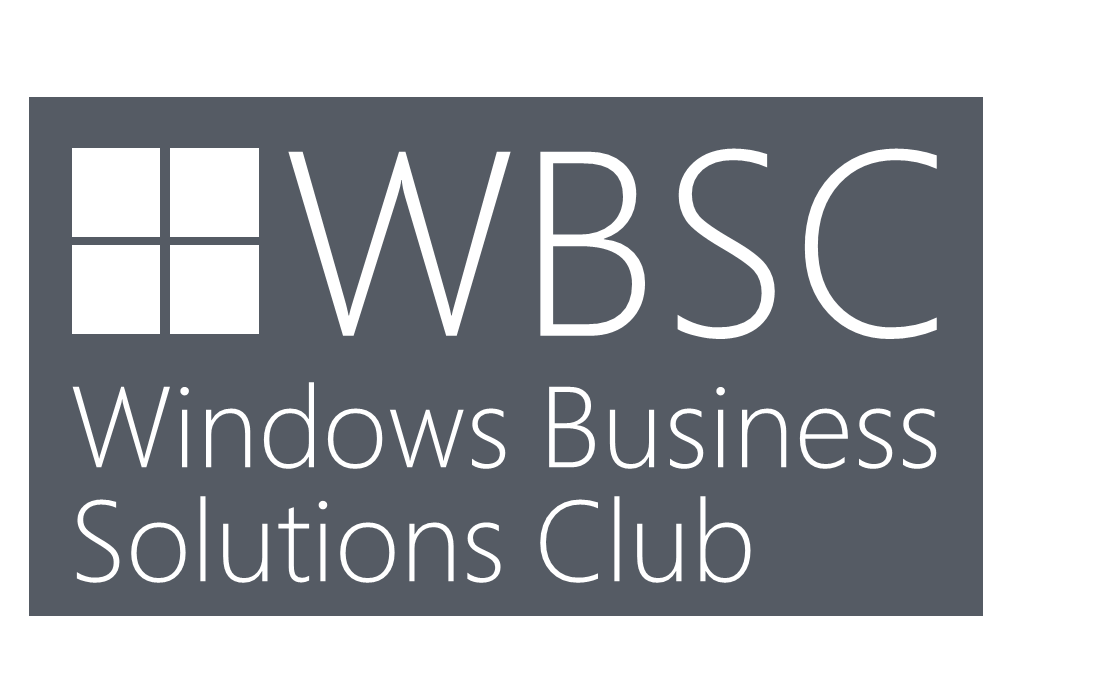 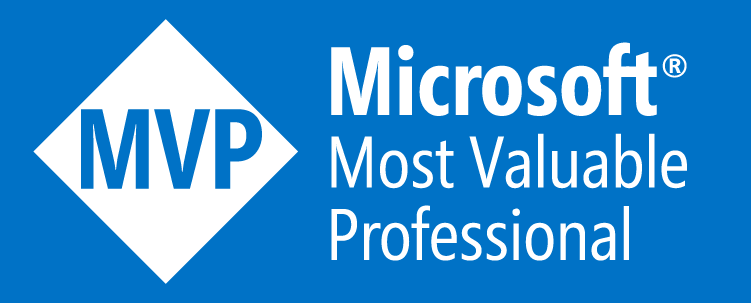 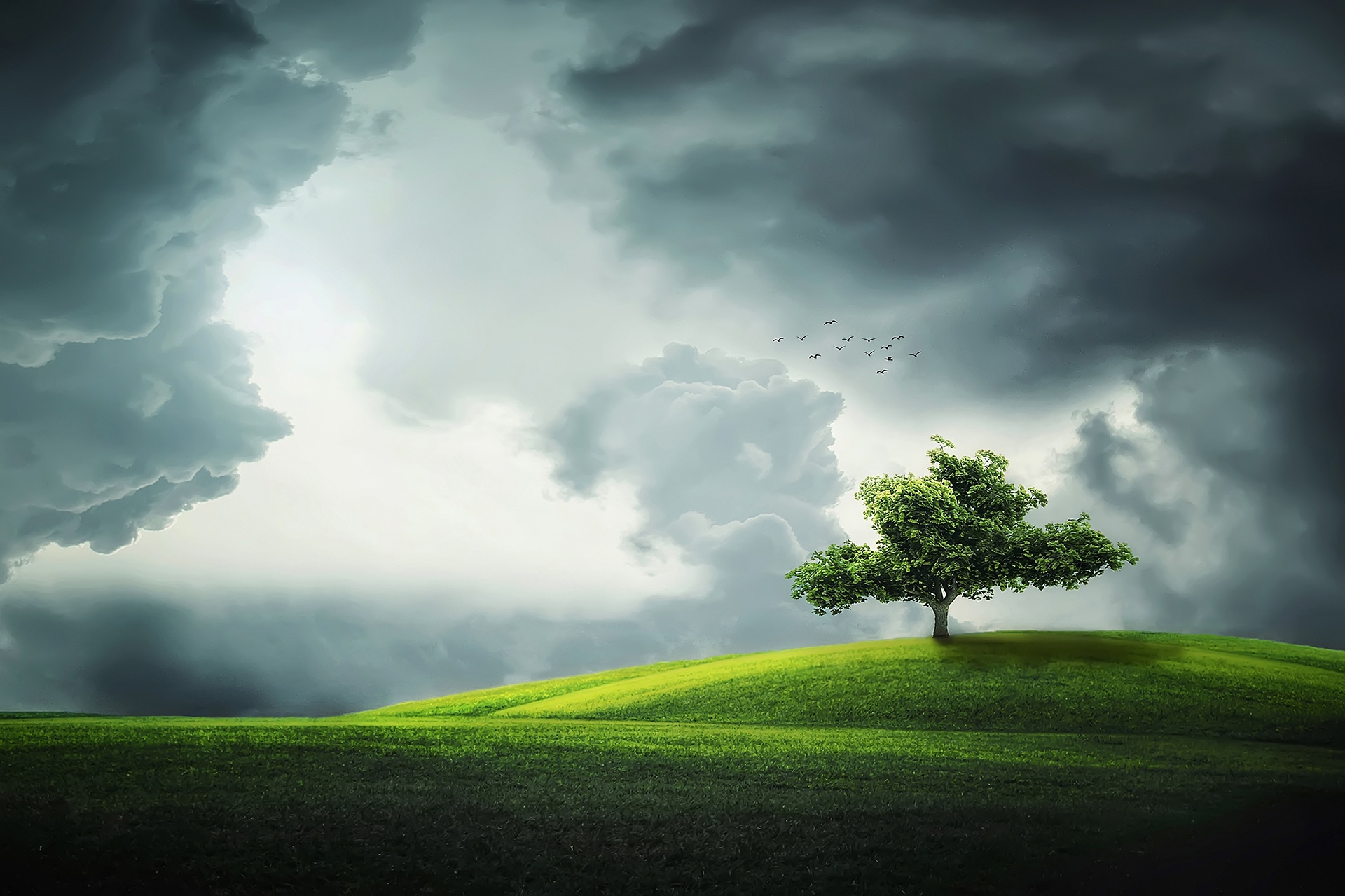 Windows Server 2008 R2 End of Support Migration-Tour



 



Manfred Helber
Unser Eventpartner:
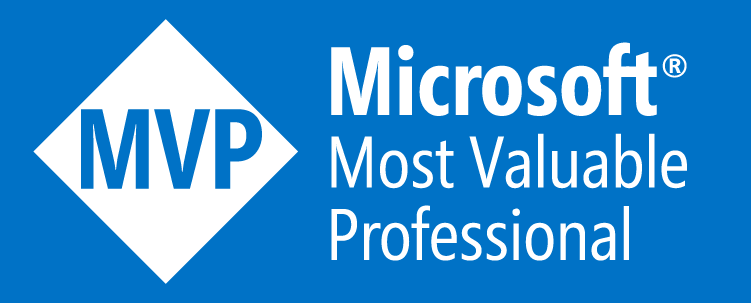 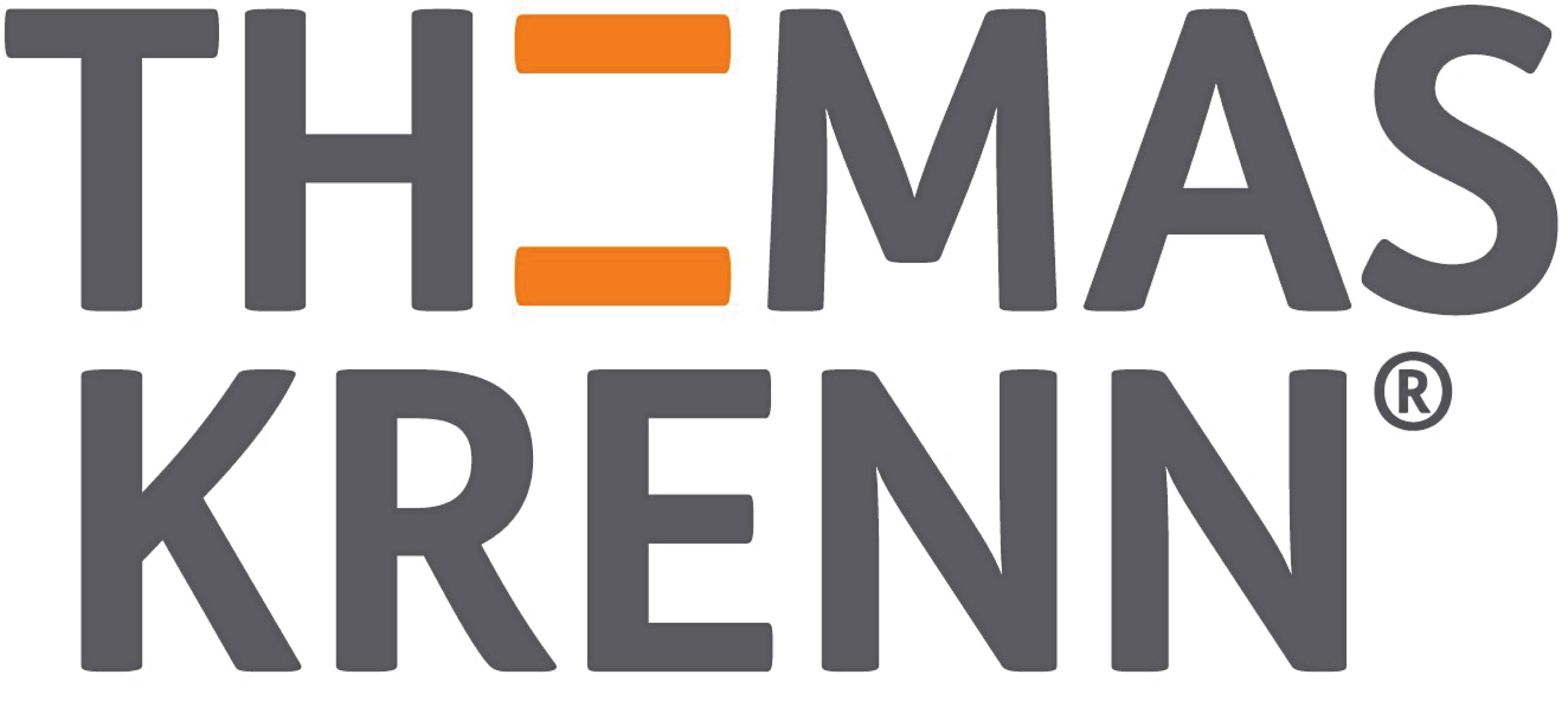 Agenda
13.15 Uhr	Teil 1: Warum Sie Windows Server 2008 (R2) Systeme dringend auf eine neuere		Plattform migrieren müssen

15.00 Uhr	Pause mit Snacks und Networtking

15.45 Uhr	Teil 2: So funktioniert die Migration von Windows Server 2008 (R2) auf		aktuelle Systeme

17.45 Uhr	Pause mit Snacks und Networking

18.30 Uhr	Teil 3: Die Vorteile beim Einsatz erweiterter Dienste

19.45 Uhr	Ende Schulung und Popcorn holen

20.15 Uhr	Teil 4: Der Blockbuster
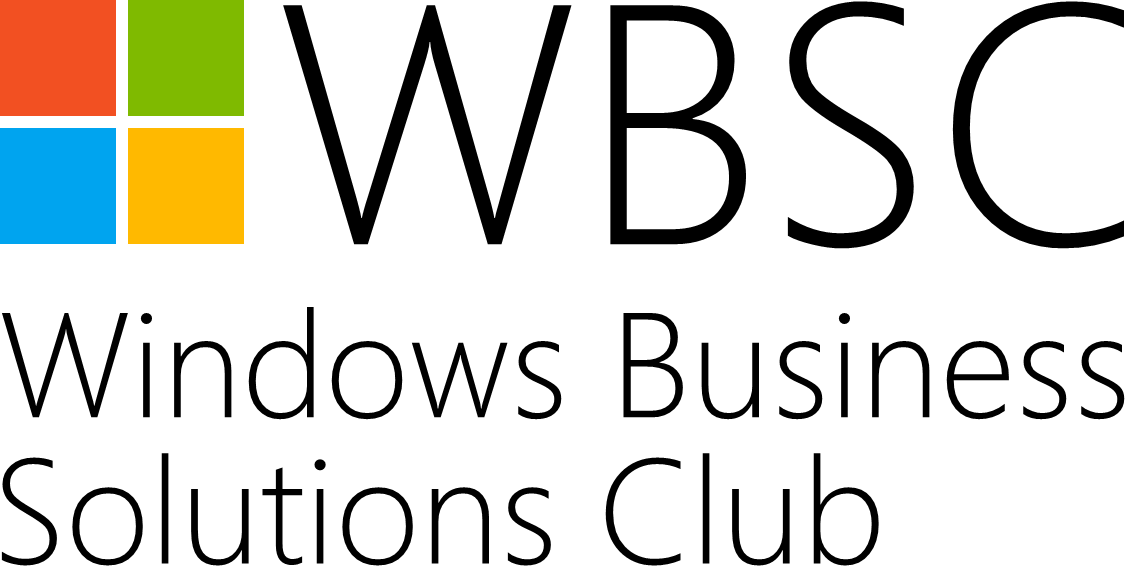 Manfred Helber
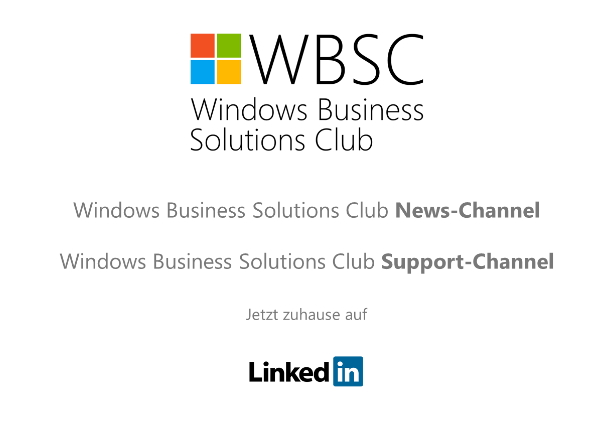 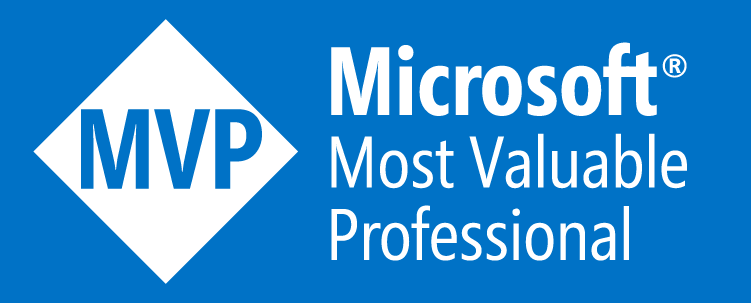 Twitter: @ManfredHelber
LinkedIn: Manfred Helber
www.manfredhelber.de
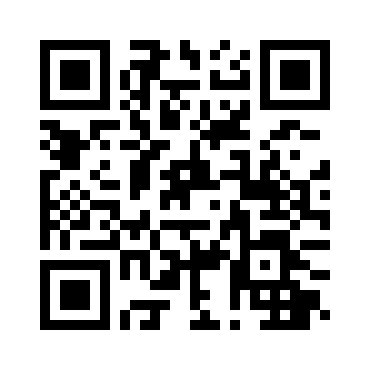 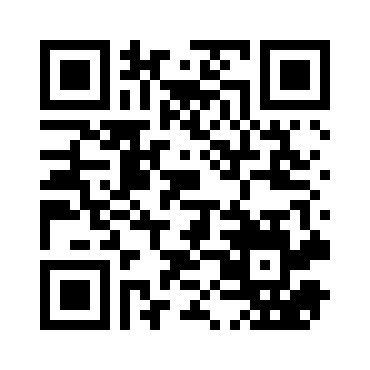 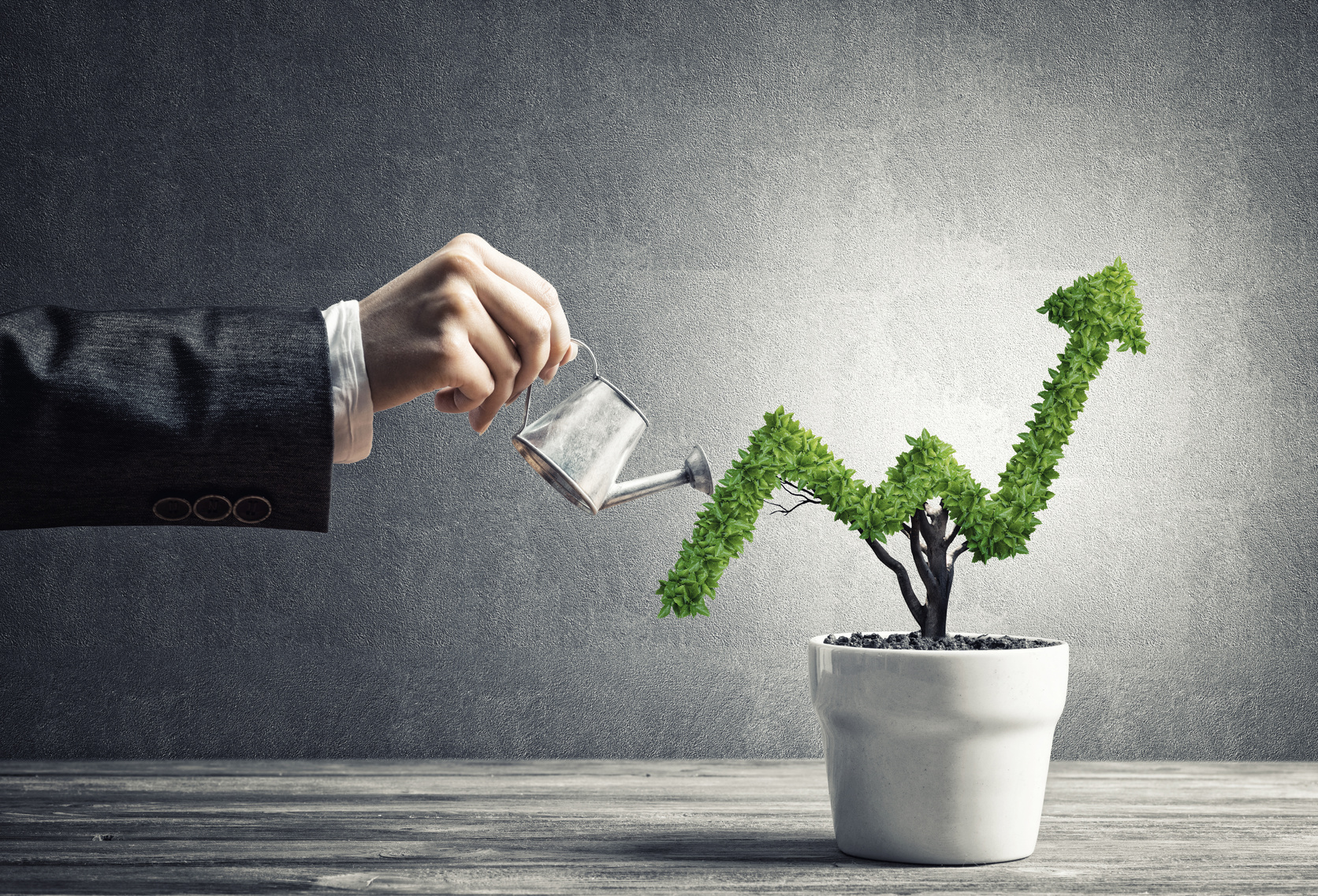 Windows Server 2019
Launch-Tour
Tourdaten	Herbst 2018

	16. Oktober	München
	17. Oktober	Stuttgart
	18. Oktober	Frankfurt
	22. Oktober	Leipzig
	24. Oktober	Zürich
	30. Oktober	Wien
	6. November	Düsseldorf
	12. November	Hamburg

	Einlass	jeweils 11.00 Uhr
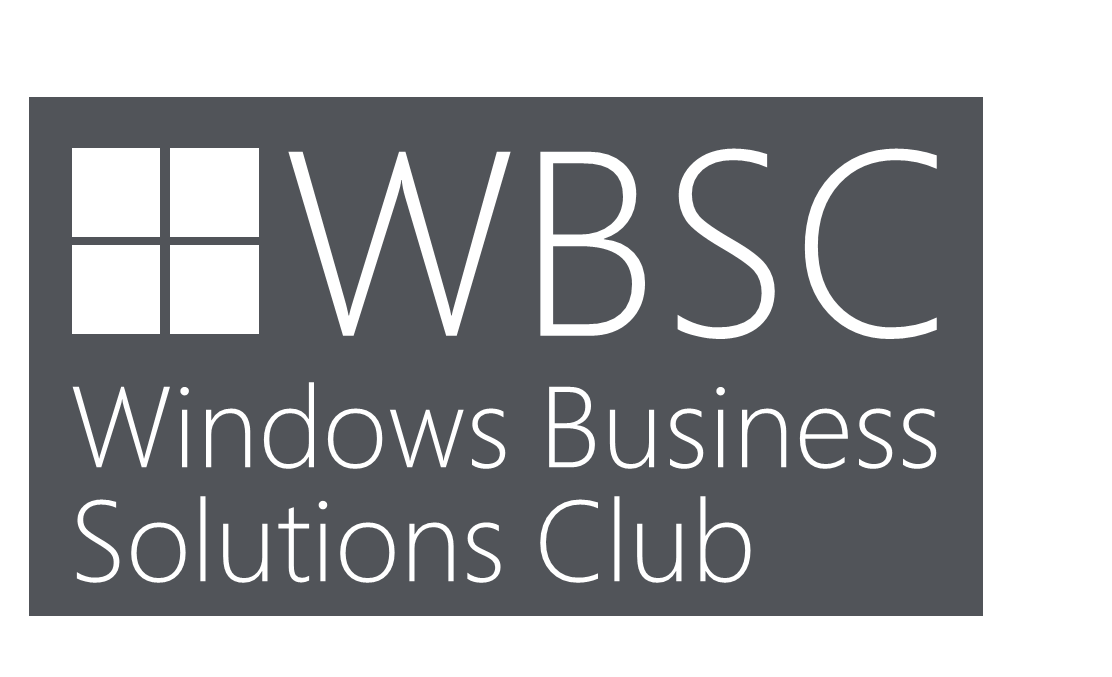 https://aka.ms/WBSCEvents
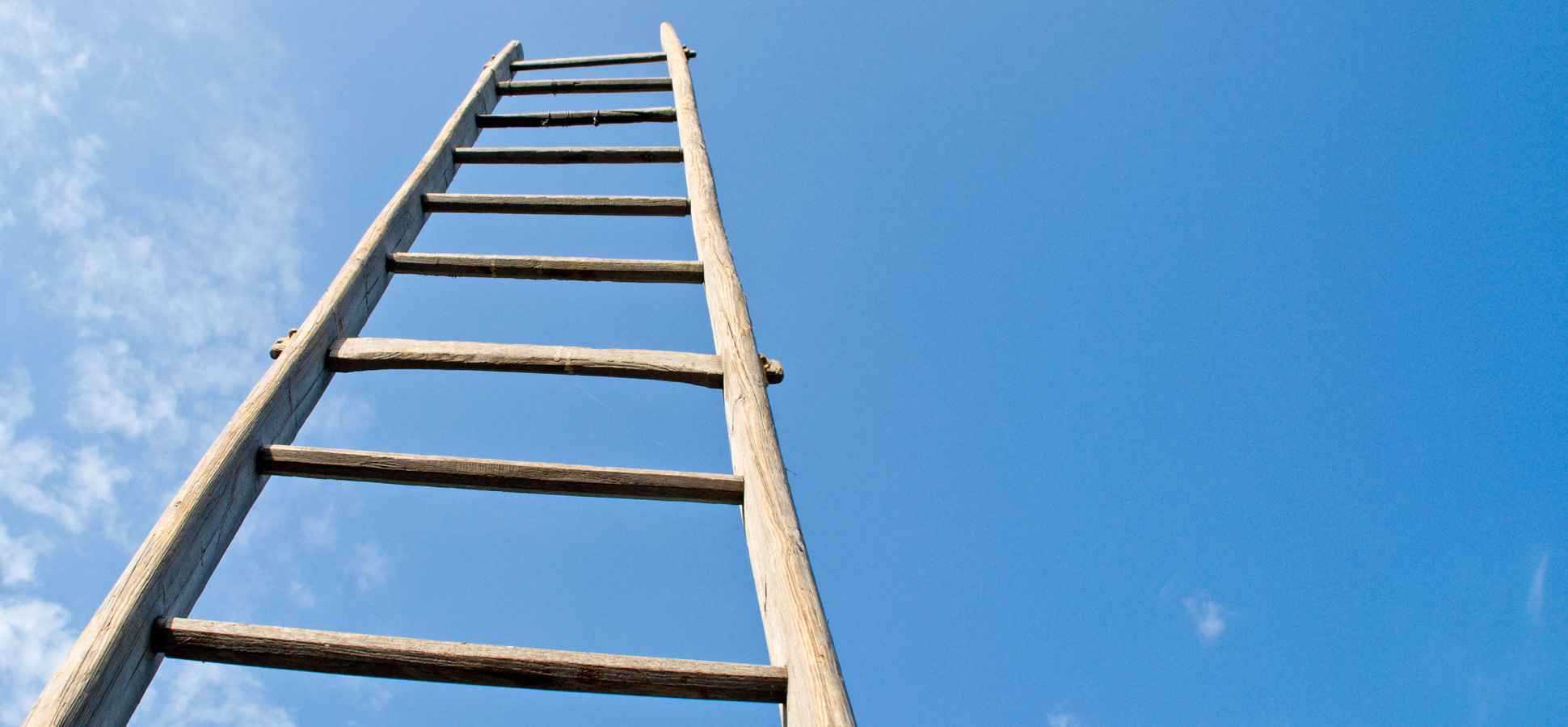 Windows 7 End of Support
Migration-Tour
Tourdaten	Herbst 2018

	13. November	Hamburg
14. November 	Berlin
	19. November 	Stuttgart
20. November 	München
22. November 	Wien
26. November 	Frankfurt
28. November 	Düsseldorf
18. Dezember		Zürich

	Einlass	jeweils 12.00 Uhr
https://aka.ms/WBSCEvents
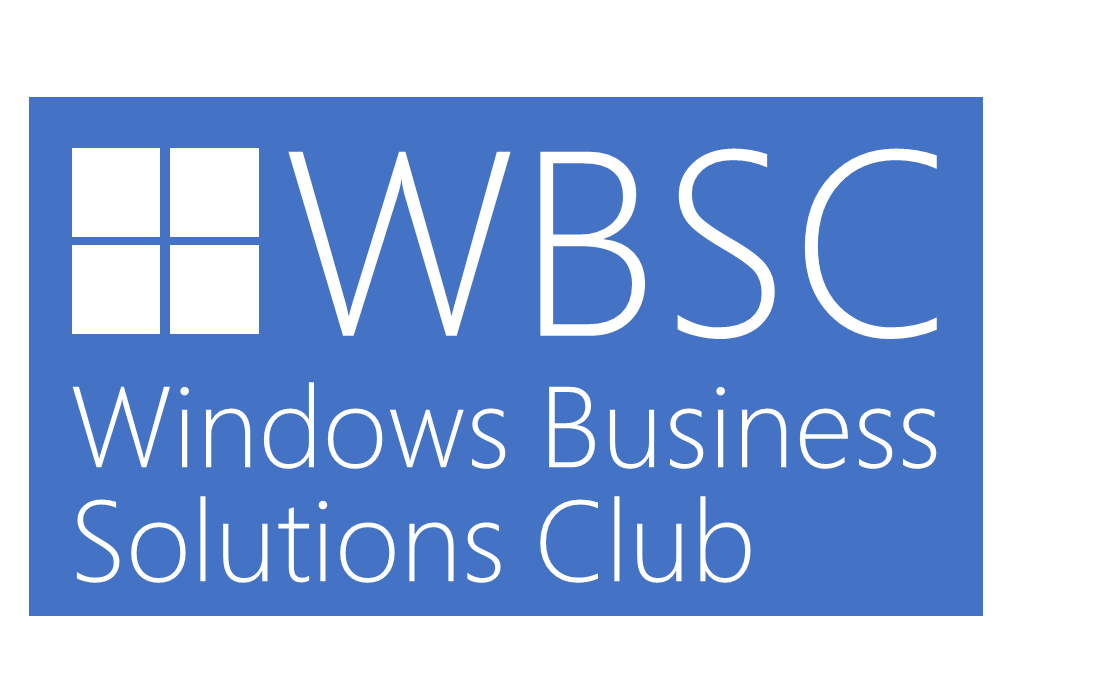 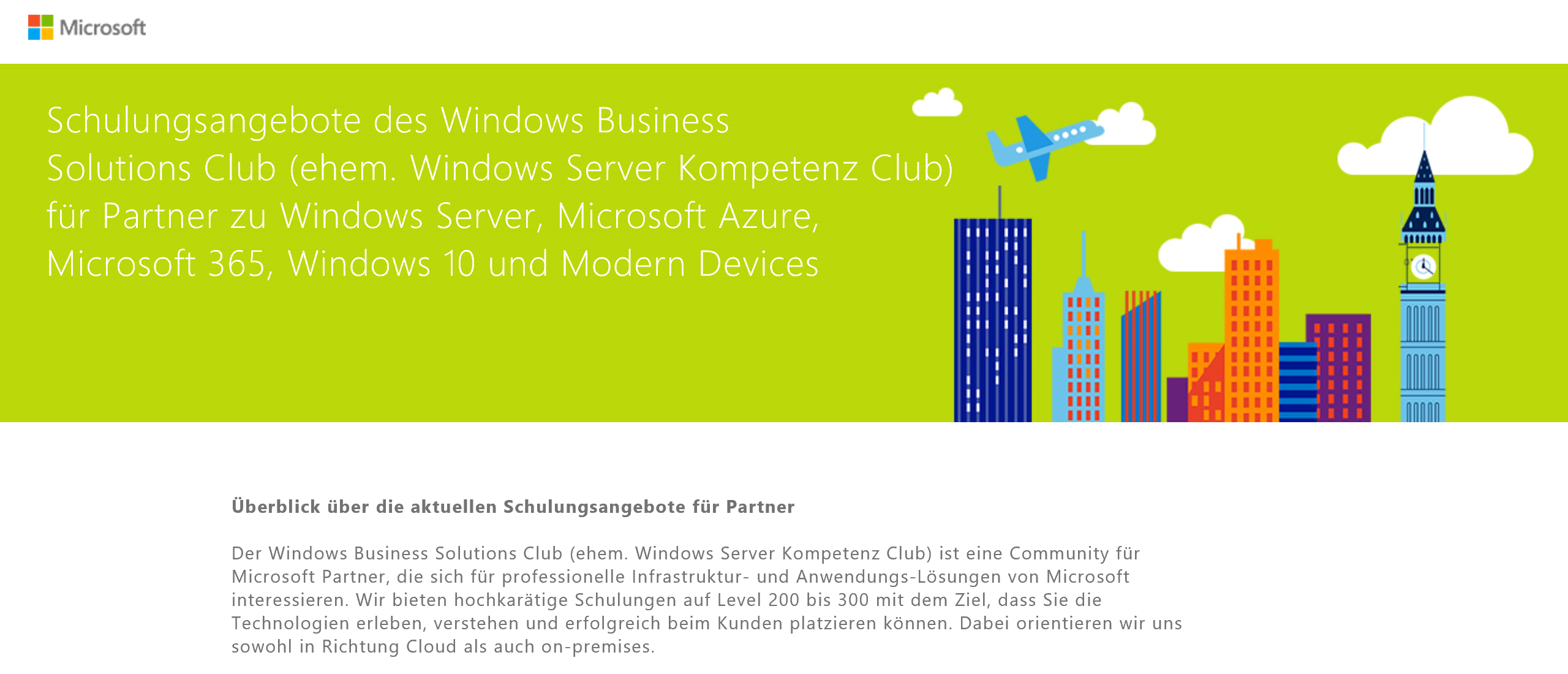 https://aka.ms/WBSCEvents
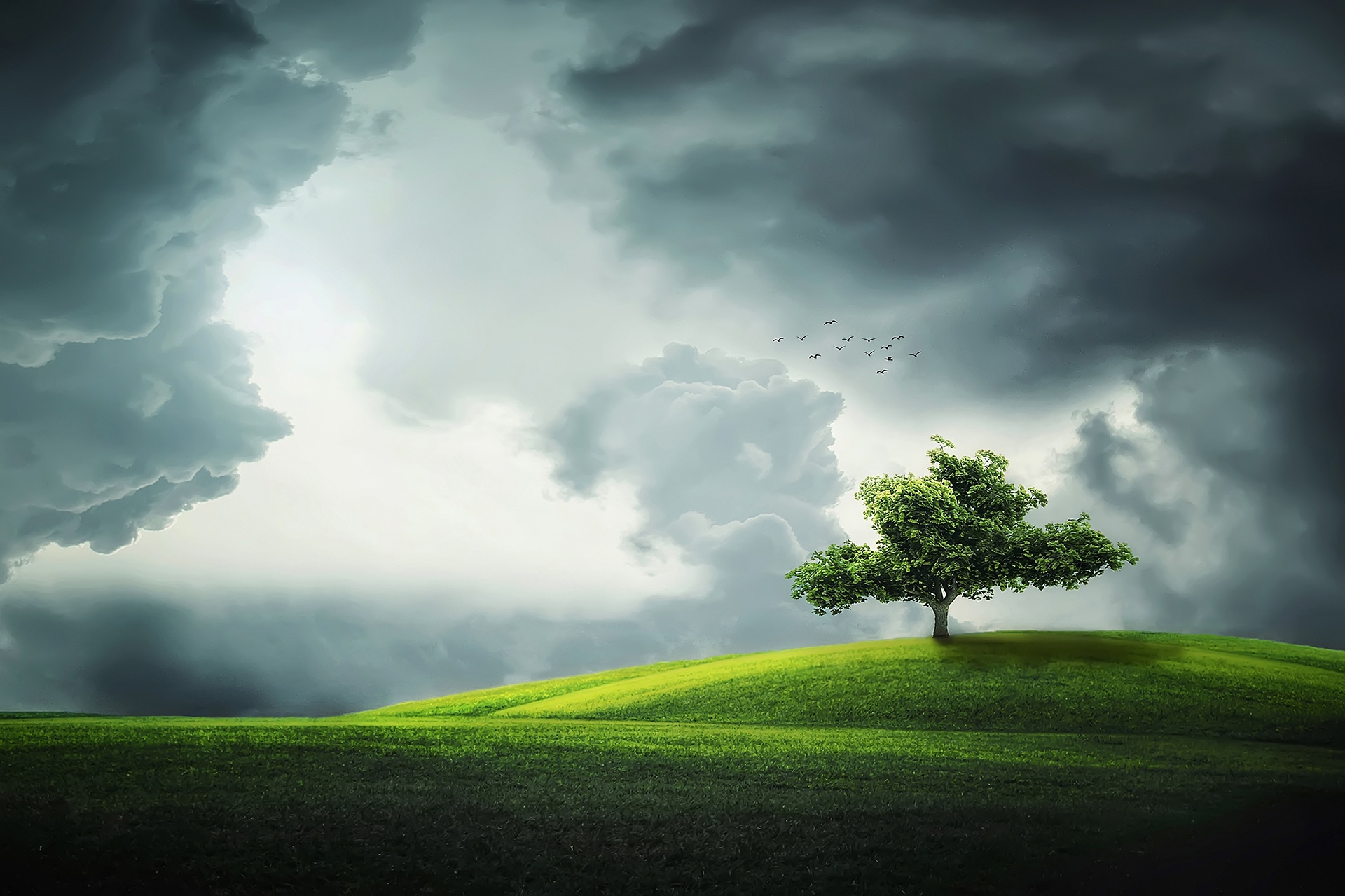 Microsoft Ignite 24.09. – 28.09.2018 | Orlando, Florida
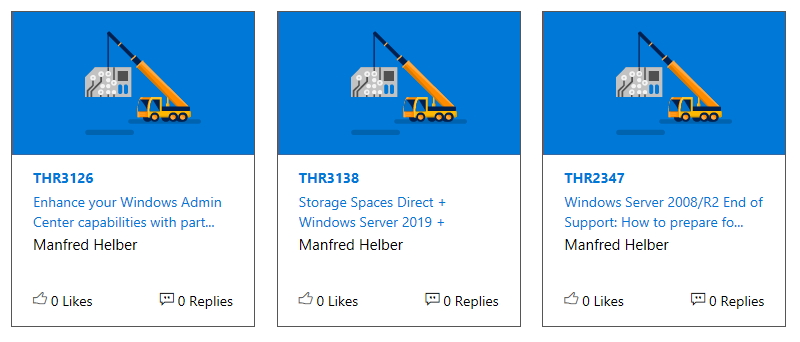 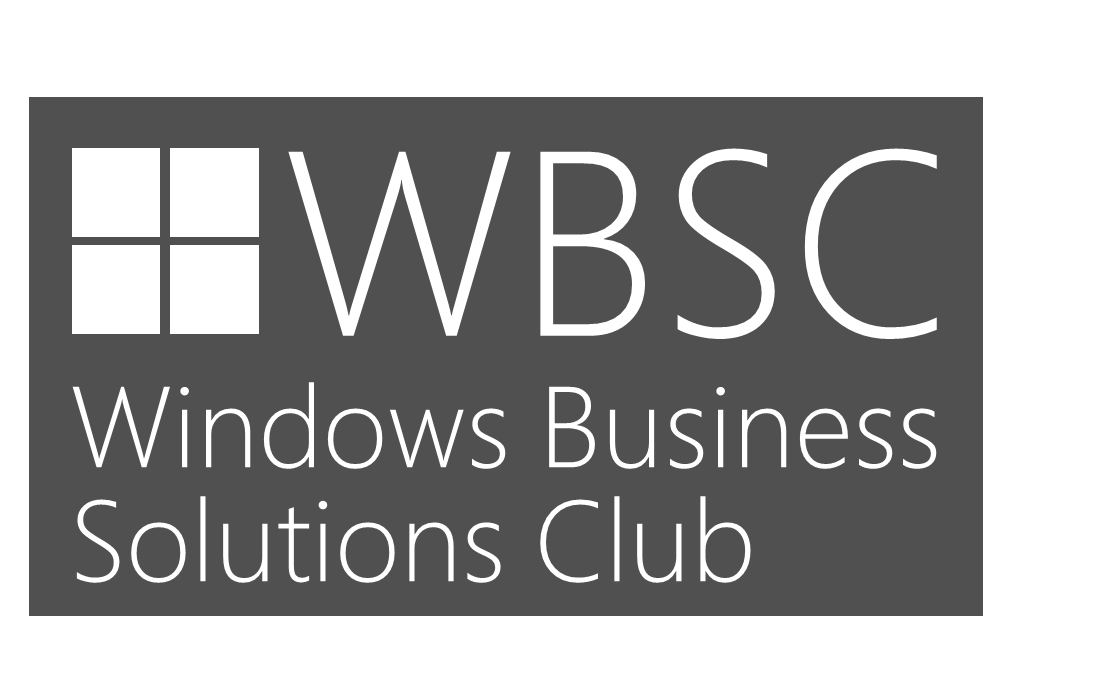 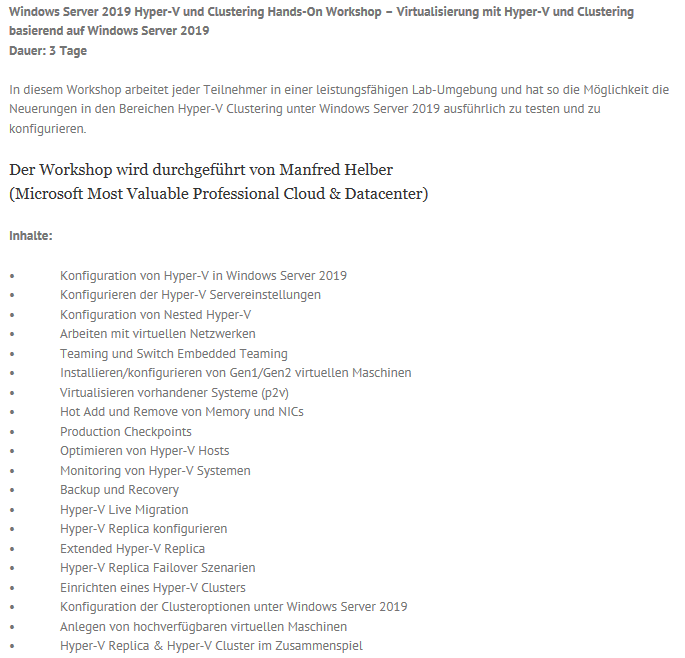 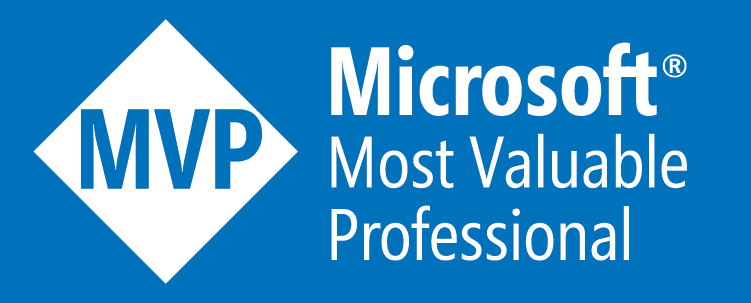 Nächster Termin:
10.12.2018 bis 12.12.2018 in Würzburg
Anmeldung unter: www.manfredhelber.de/kurse
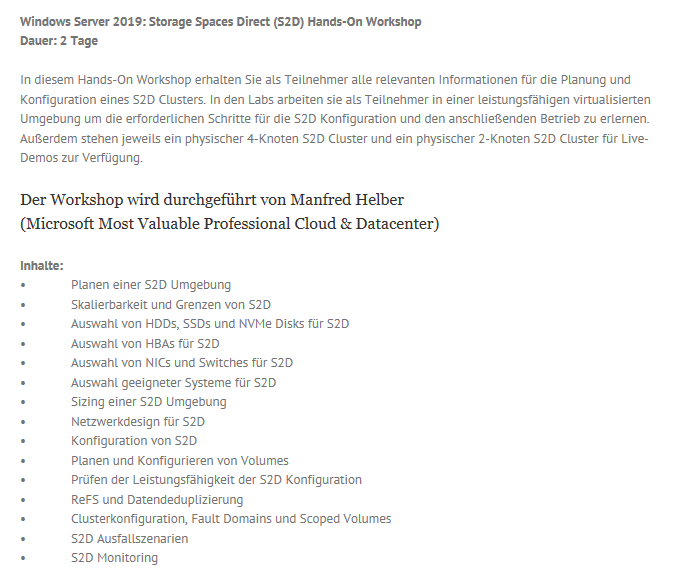 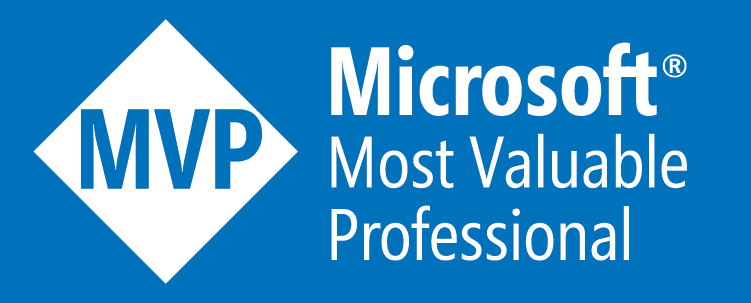 Nächster Termin:
13.12.2018 bis 14.12.2018 in Würzburg
Anmeldung unter: www.manfredhelber.de/kurse
Windows Server 2008(R2) End of Support Migration Tour Stuttgart, 10.09.2018                                                                    Timo Egeler / Michael Essig
Thomas-Krenn.AG
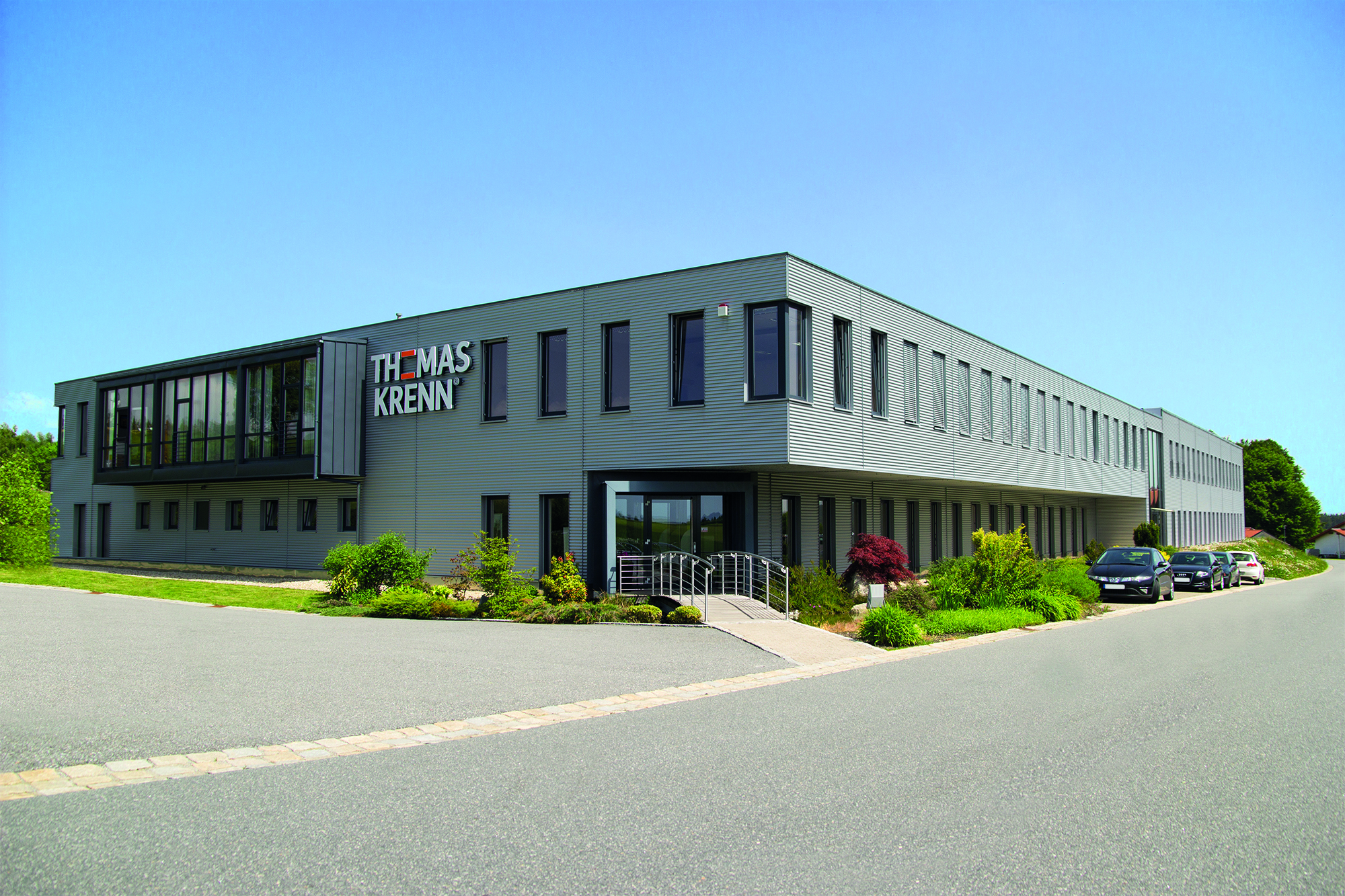 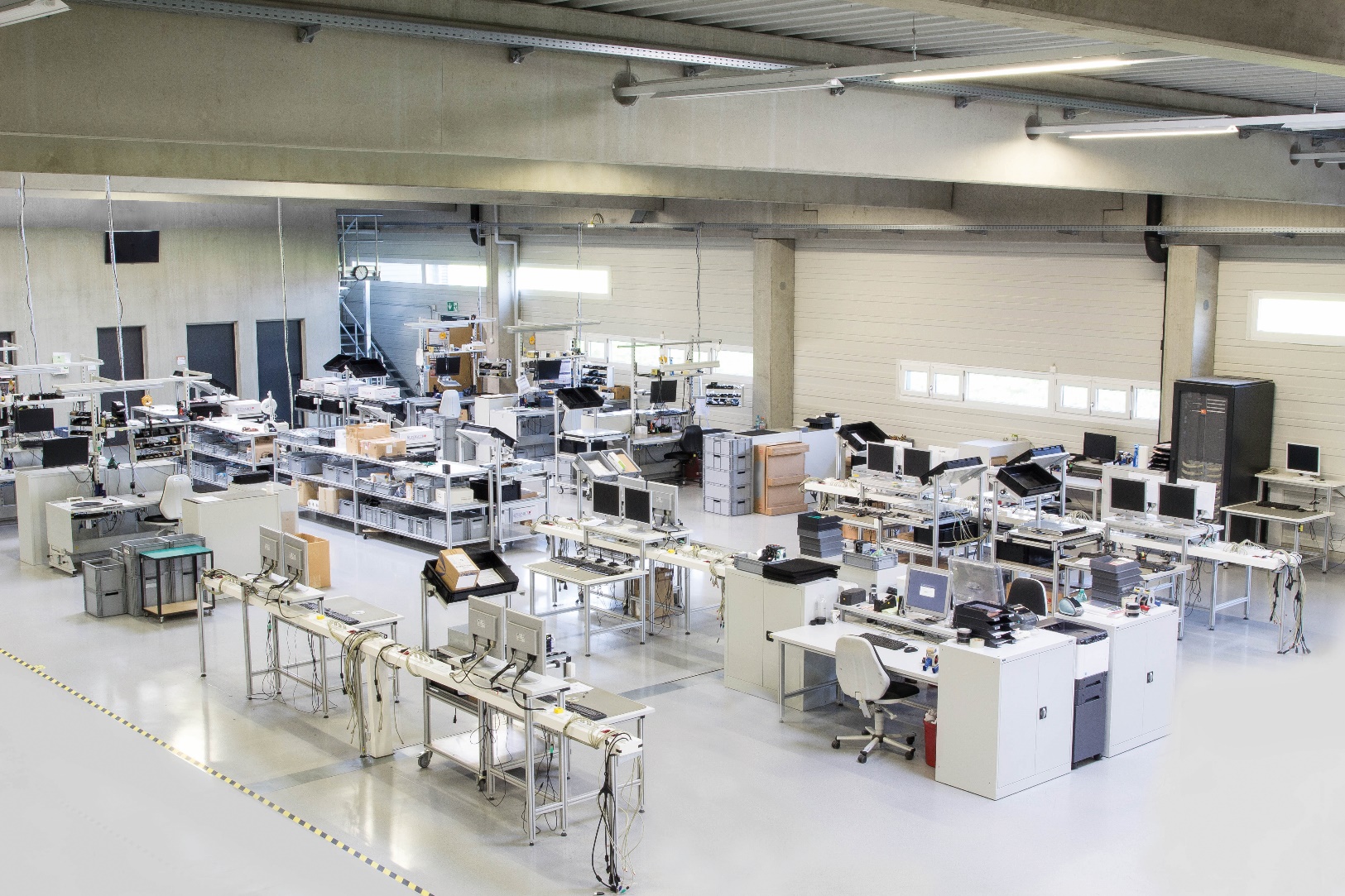 Unser Unternehmen 

Warum Thomas-Krenn	 ?
- Persönlich & Verlässlich
- Individuell
- Schnell

Das Portfolio
Systementwicklung
Unser Partner Netzwerk
Hot Fluid  Computing
®
Die innovative Serverkühlung
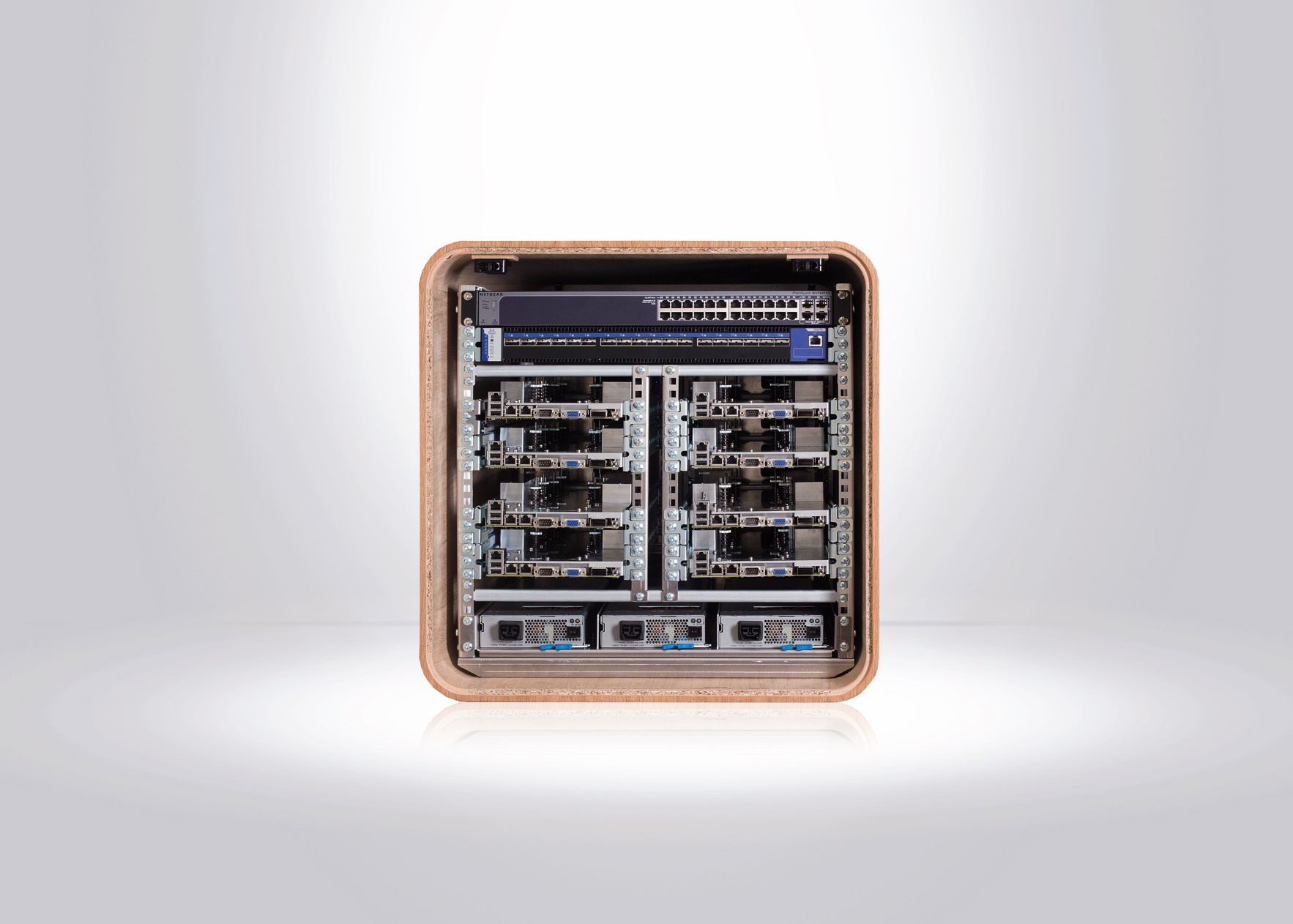 Hot Fluid® Computing ist unser innovatives Gesamtkonzept zur Serverkühlung,  das  Server-Systeme und ganze  IT-Infrastrukturen wesentlich energieeffizienter macht. Die Technologie setzt bei der Kühlung direkt dort an, wo Wärme im Server entsteht: am Mainboard, an den Netzteilen und den Highspeed-Netzwerkkomponenten. Darauf angepasste Kühlkörper sorgen für den optimalen Abtransport der erzeugten Wärme und verhindern Hotspots. Die entstandene Abwärme kann problemlos für die Gebäudetechnik nutzbar gemacht werden.
Hot Fluid® Computing
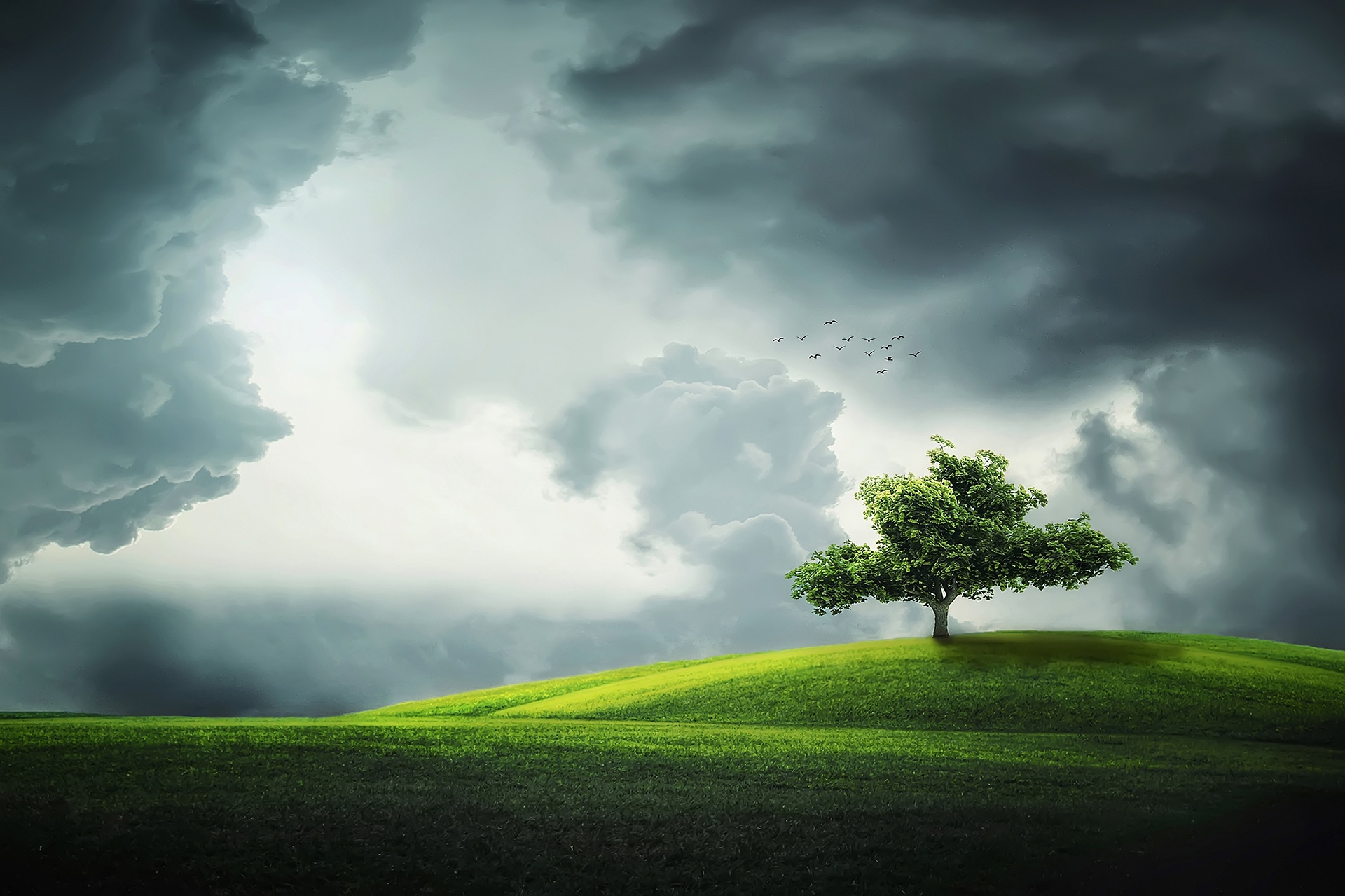 Windows Server 2008 R2 End of Support Migration-Tour



 
Teil 1: Das „Warum“!

13.15 bis 15.00 Uhr
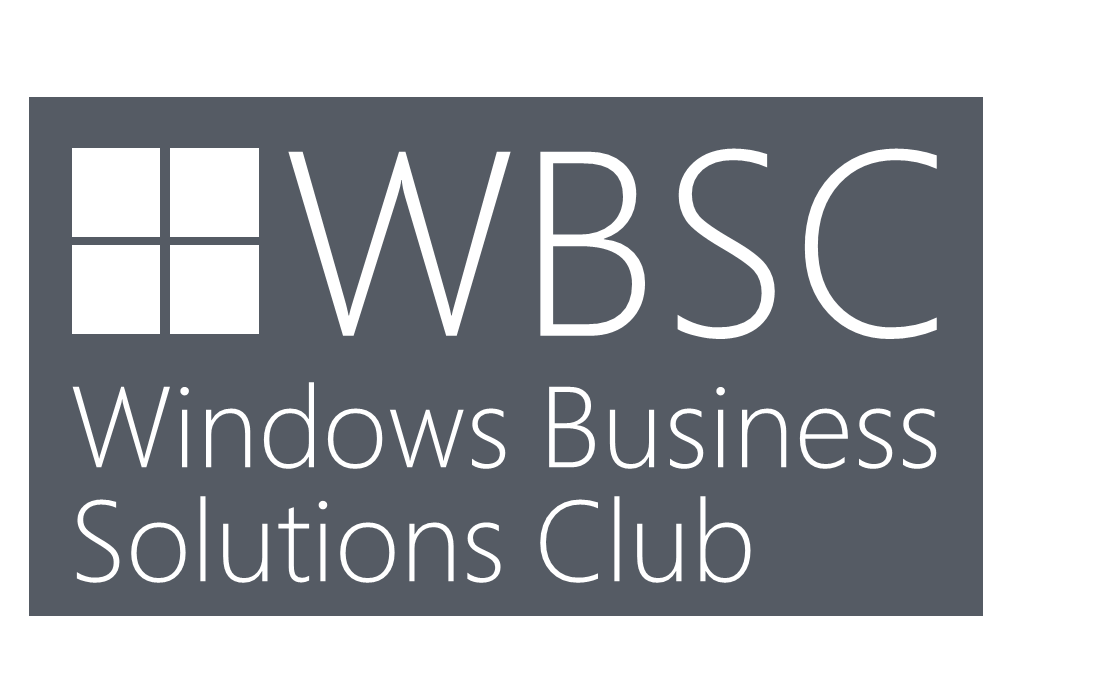 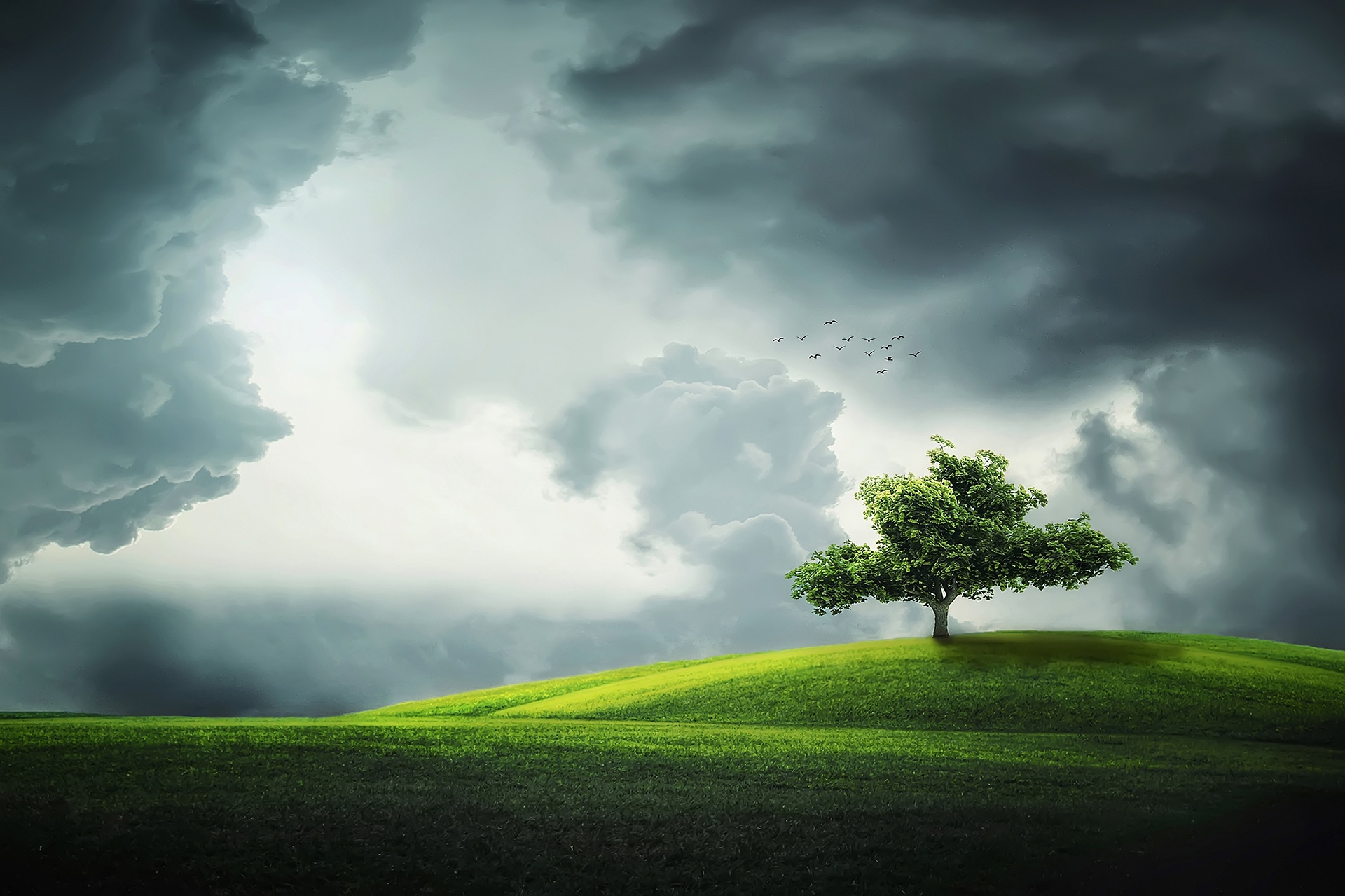 Supportende für Windows Server 2008 und Windows Server 2008 R2 und Support Lifecycle
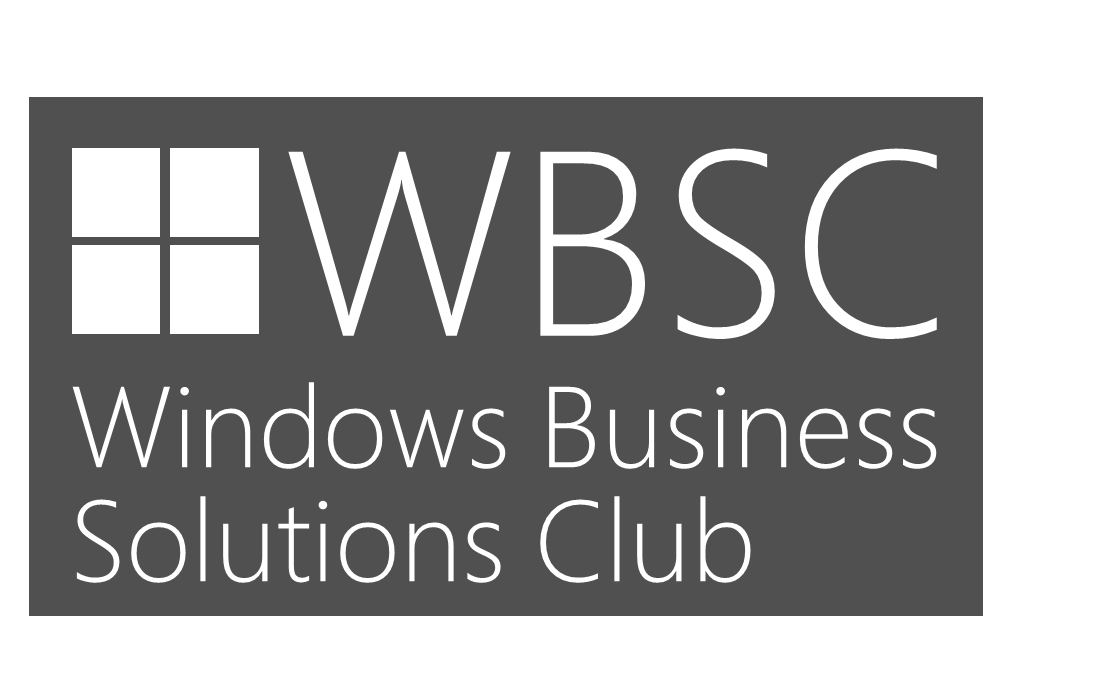 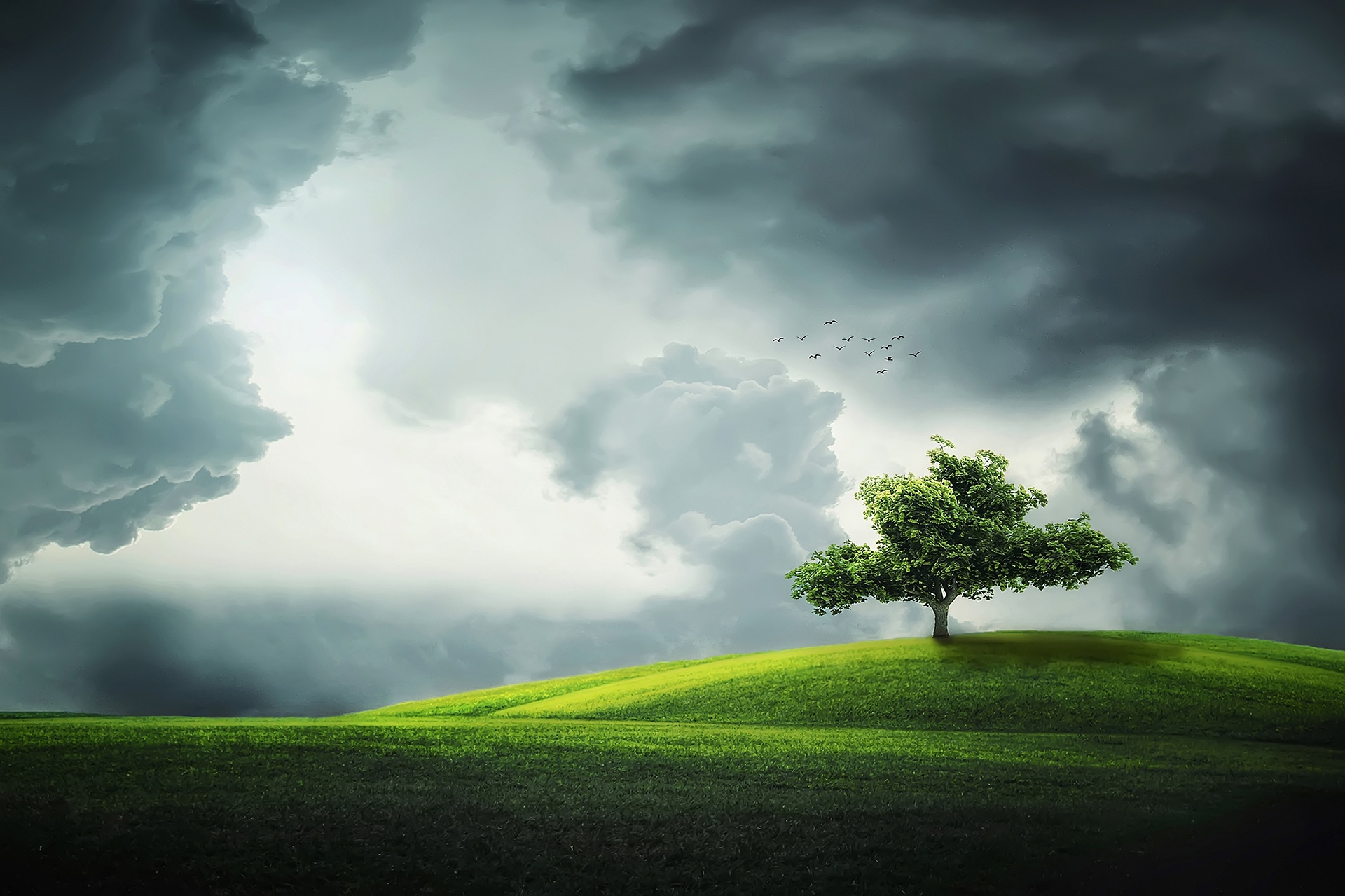 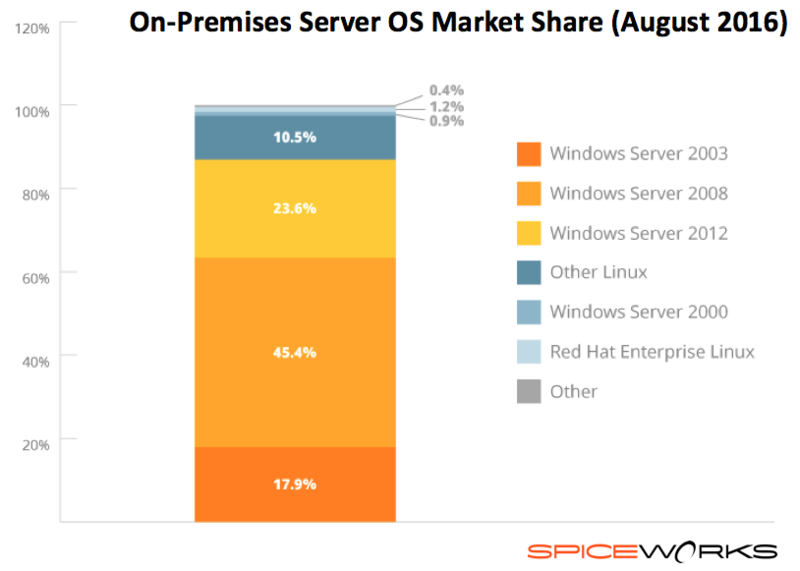 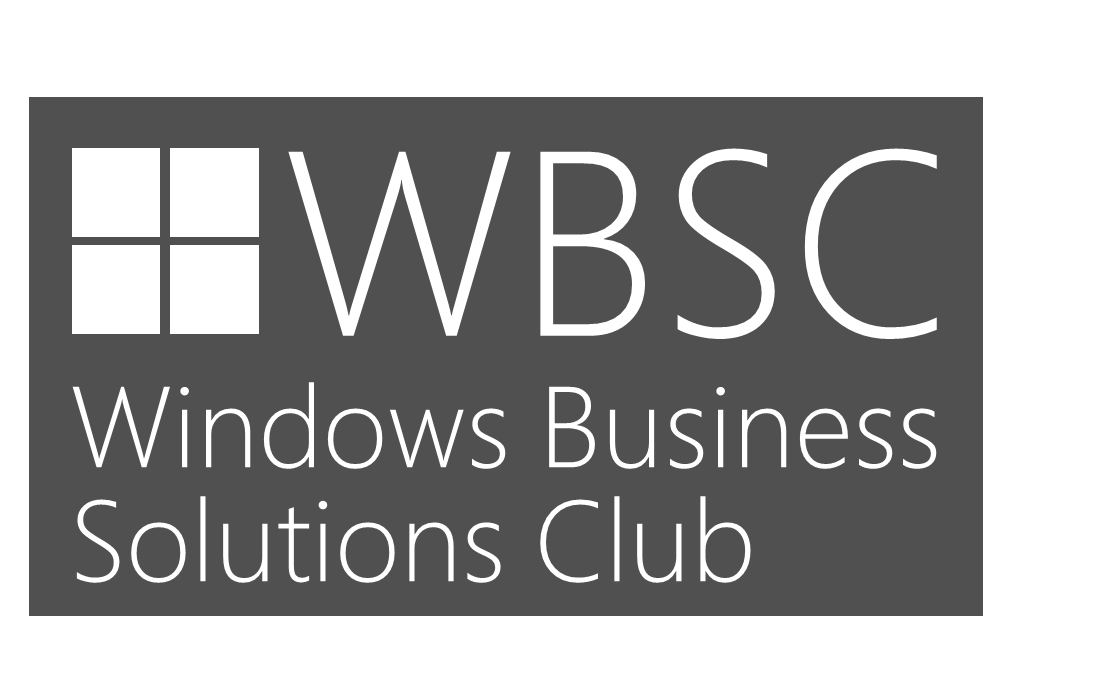 https://blogs.technet.microsoft.com/filecab/2018/04/12/introducing-the-windows-server-storage-migration-service/
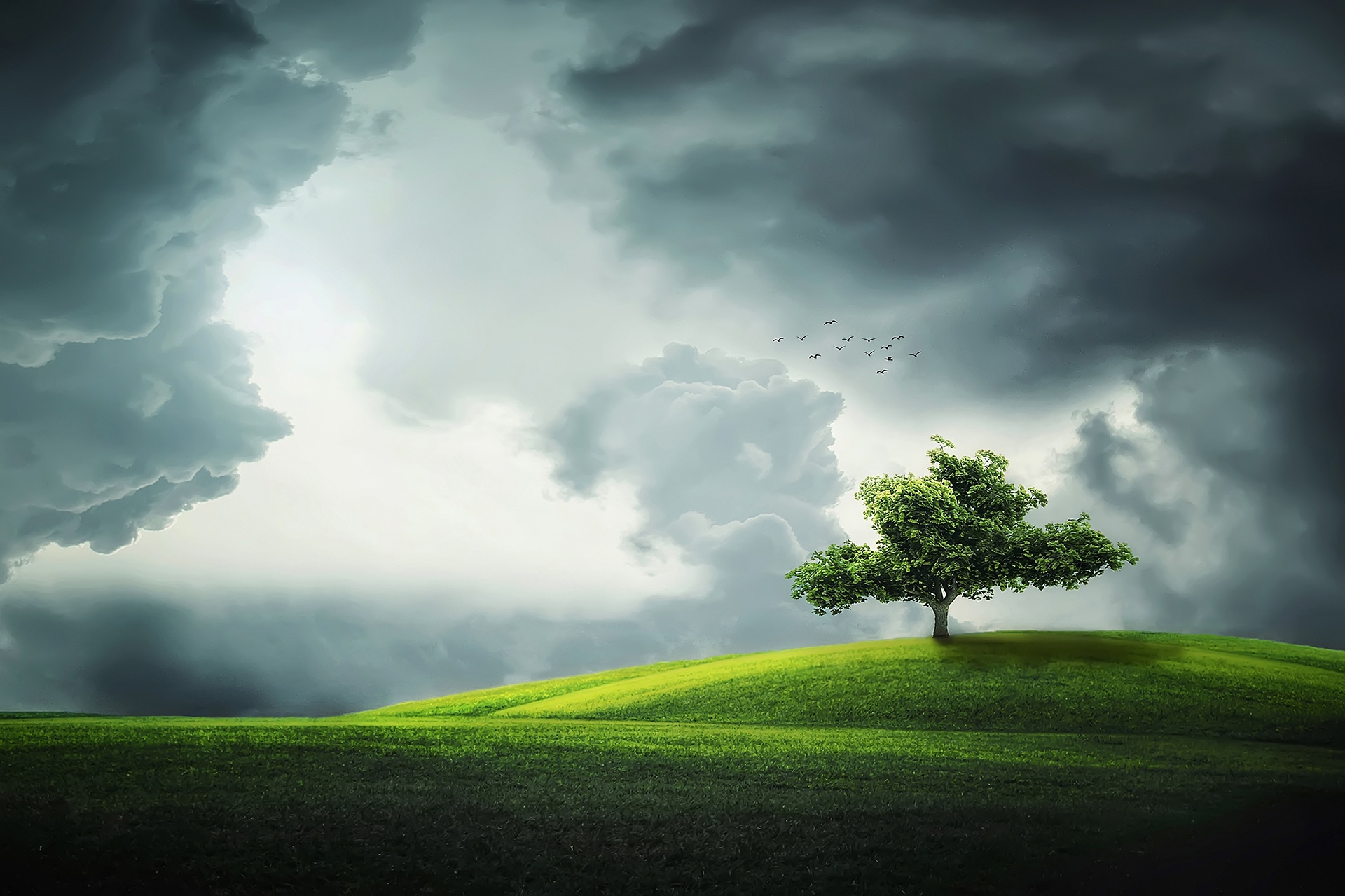 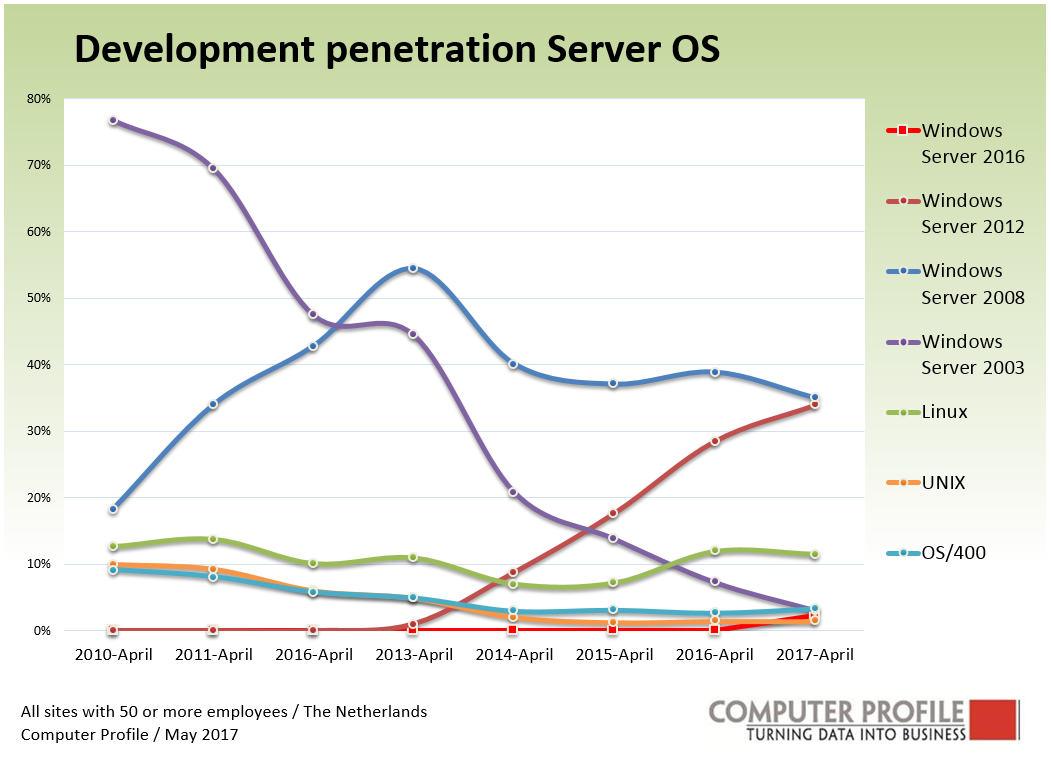 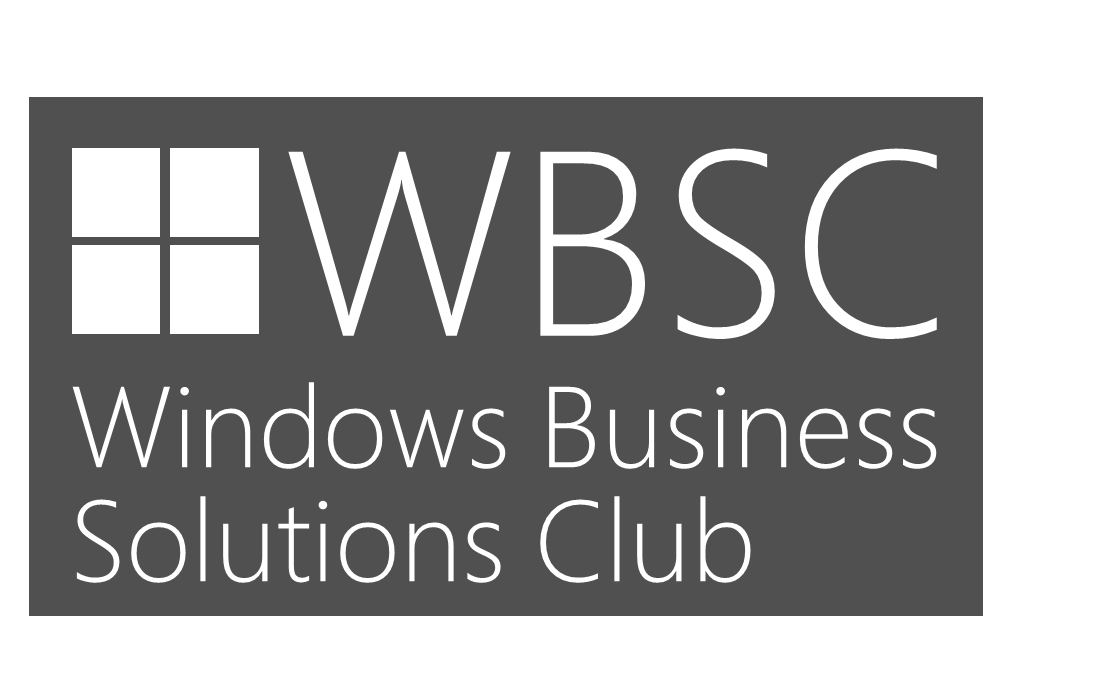 https://www.computerprofile.com/analytics-papers/windows-server-2012-approximately-equal-windows-server-2008/
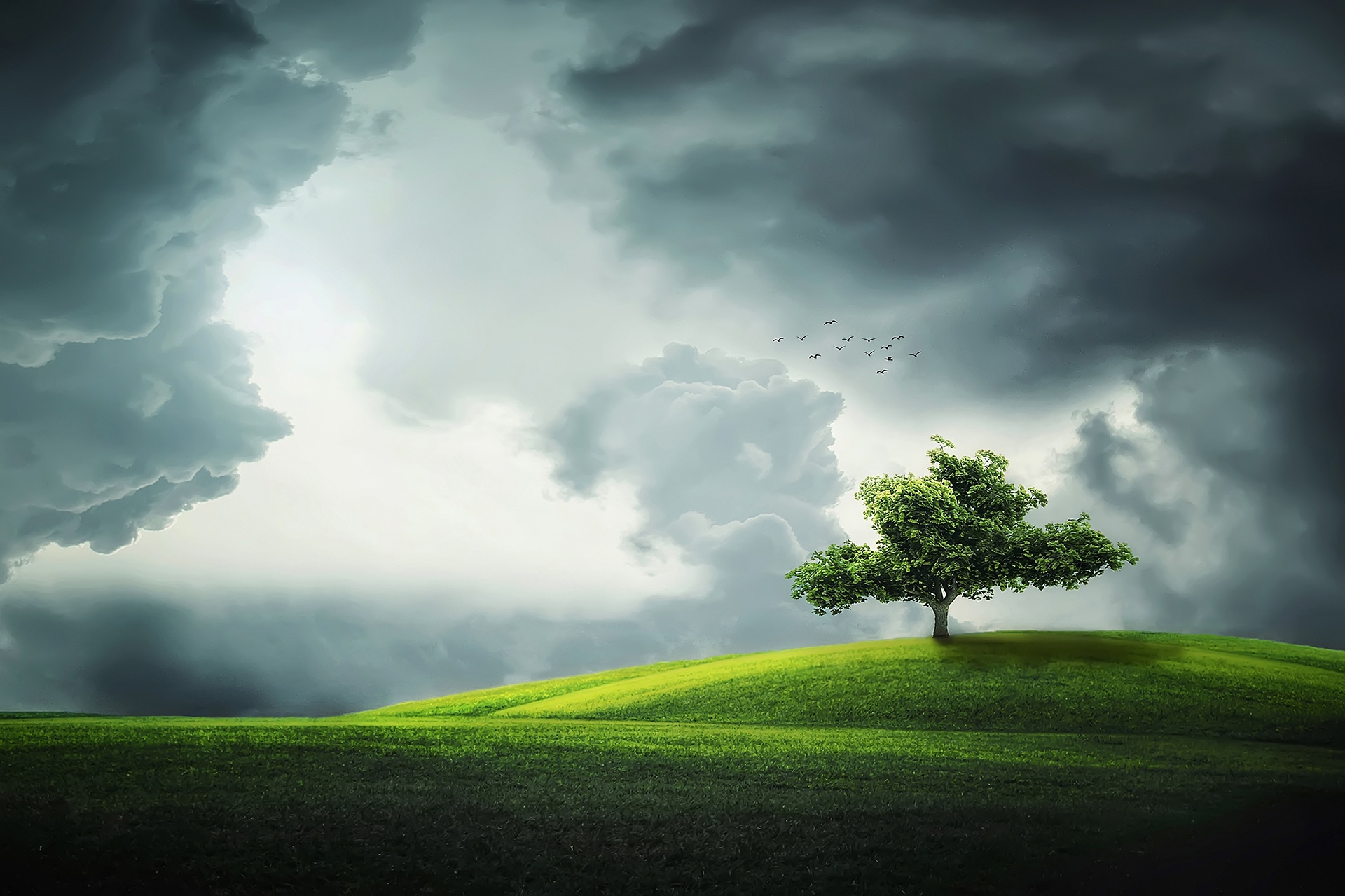 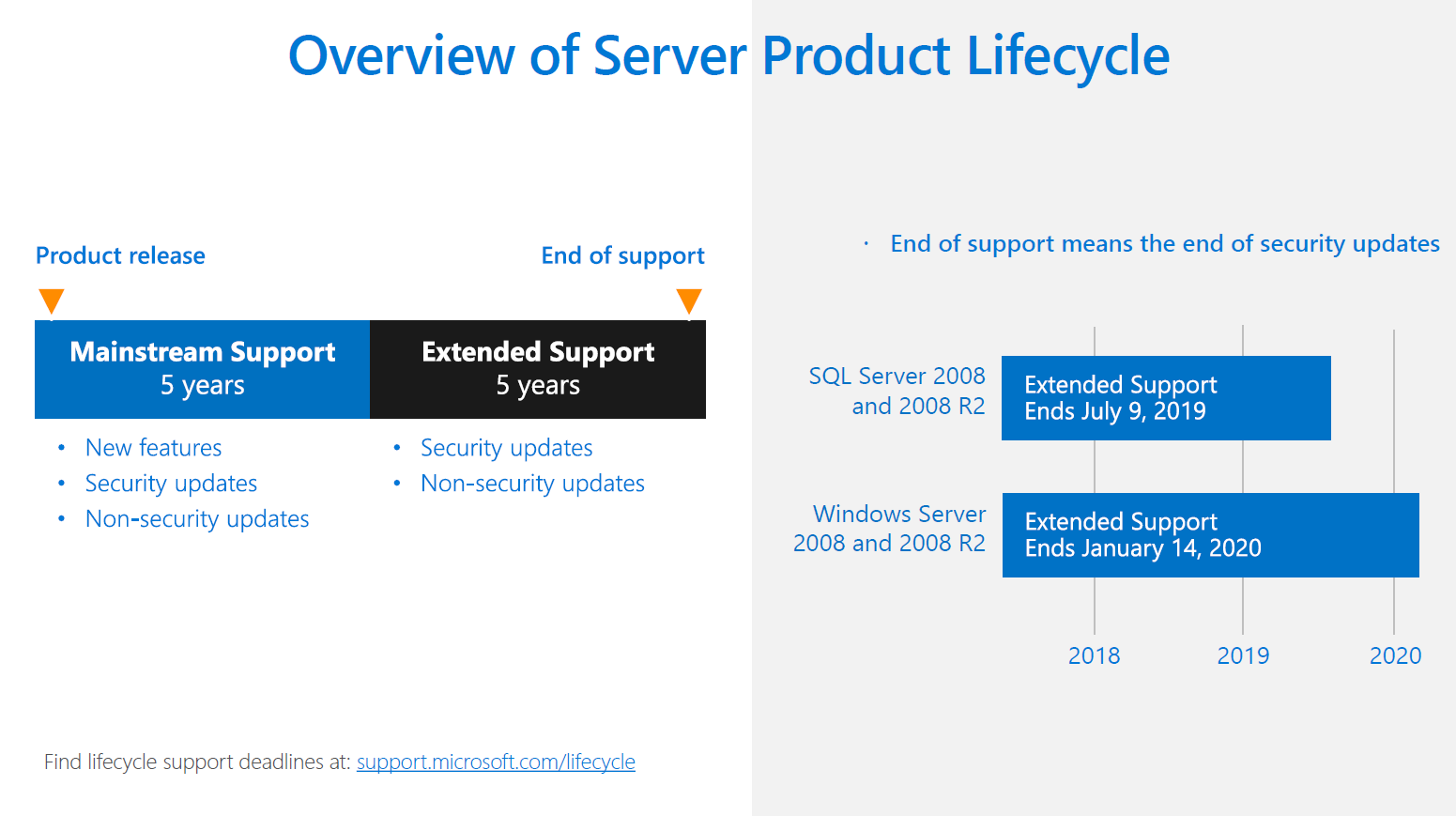 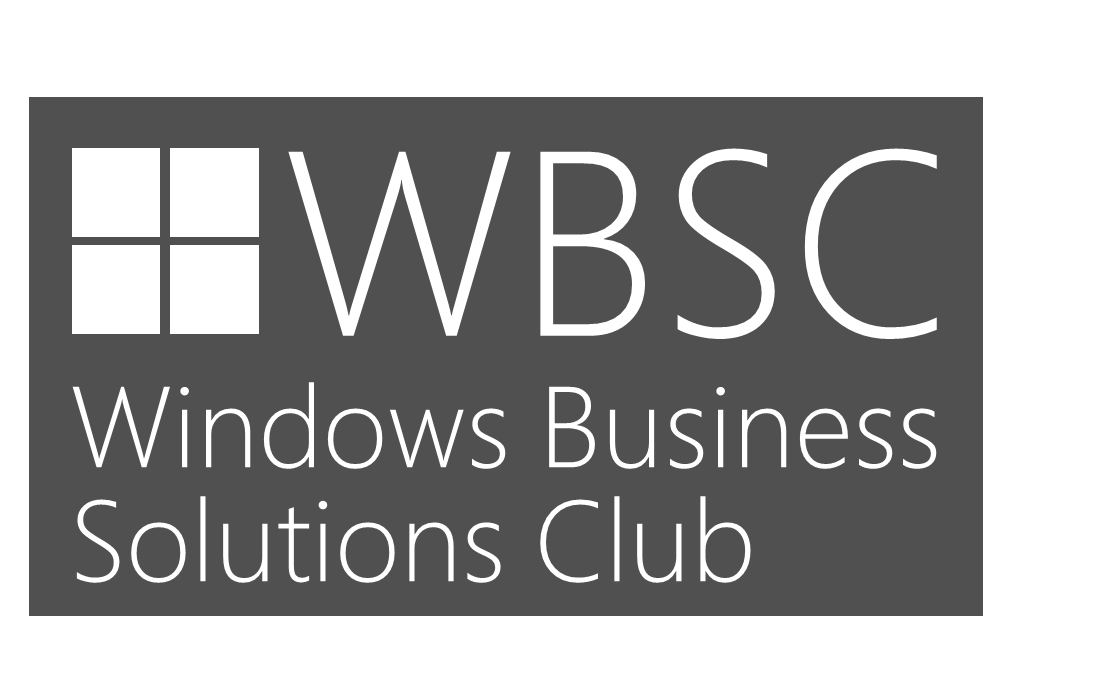 https://support.microsoft.com/lifecycle
Semi-annual Channel vs Long Term Servicing Channel
“I need to innovate rapidly. The new Semi-annual Channel gives me early access to the newest OS innovation.”
“I need stability and predictability. The traditional Long Term Servicing Channel is the best choice for me.”
How it workshttps://docs.microsoft.com/en-us/windows-server/get-started/semi-annual-channel-overview
18 months support
XXXX
Long Term Servicing Channel
Releases: Every ~2–3 years
18 months support
Windows Server 2019 (2. HJ 2018)
18XX
Semi-annual Channel 
Releases: Every 6 months
18 months support
1803
Windows Server (version 1709)
18 months support
No server release “Spring Creators Update”
18 months support
Windows Server 2016
2017
2018
2019
20XX
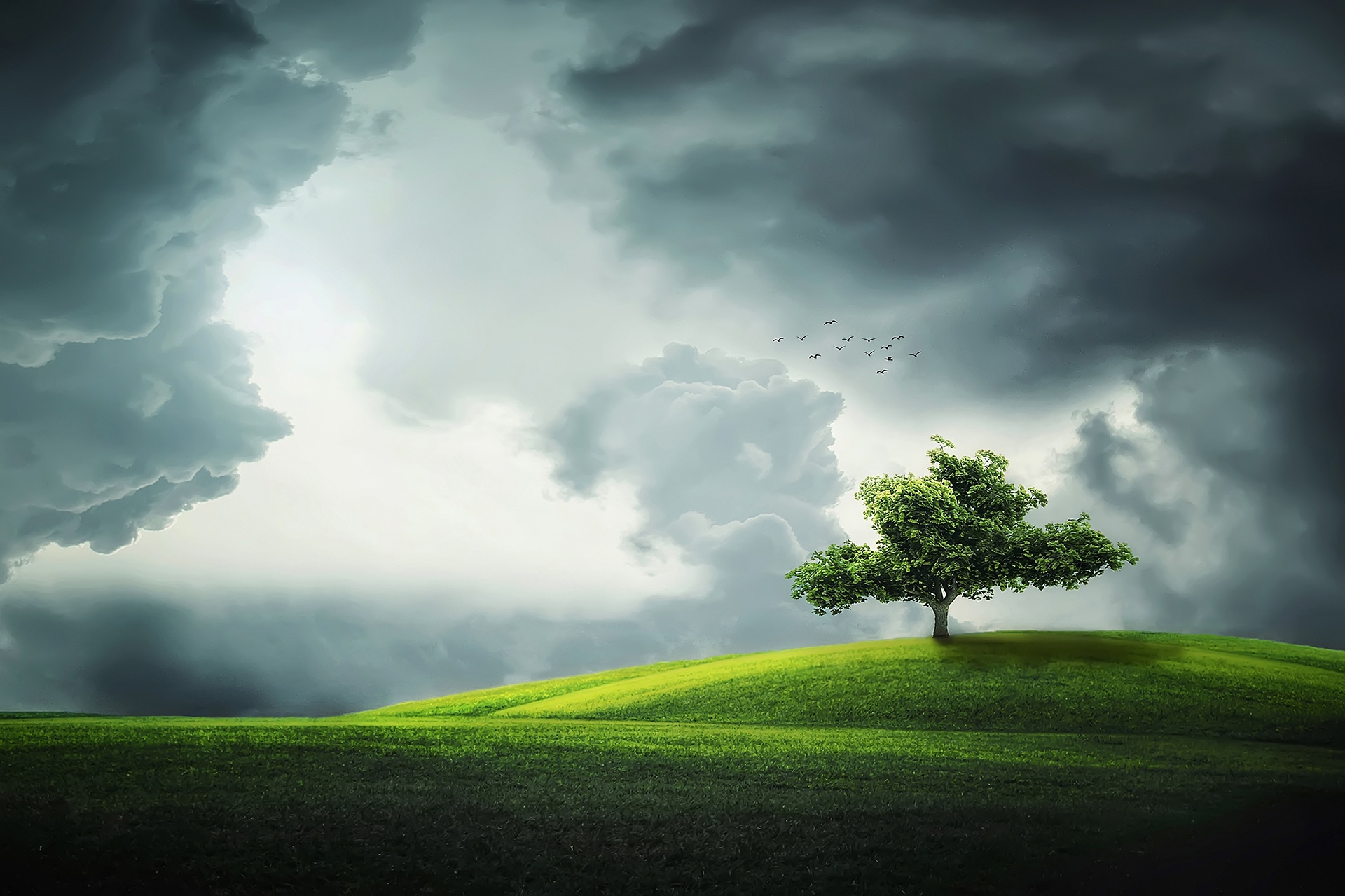 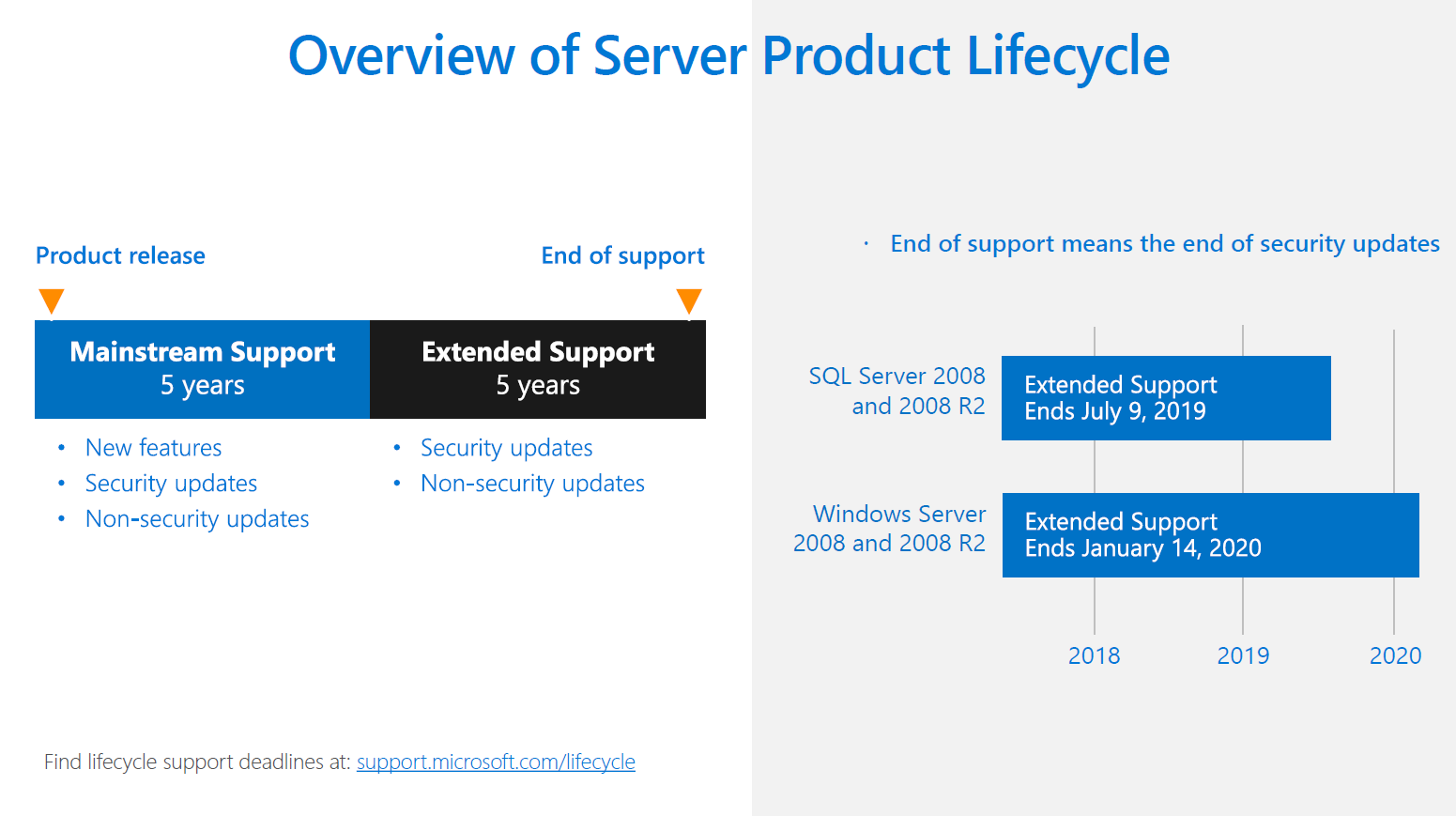 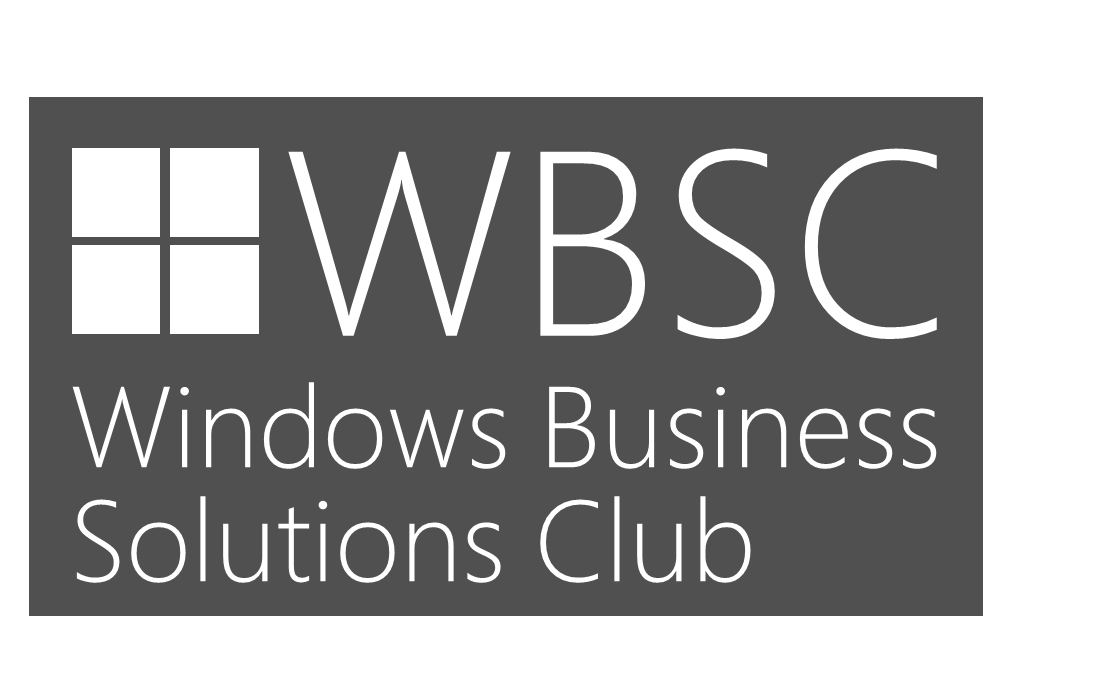 https://support.microsoft.com/lifecycle
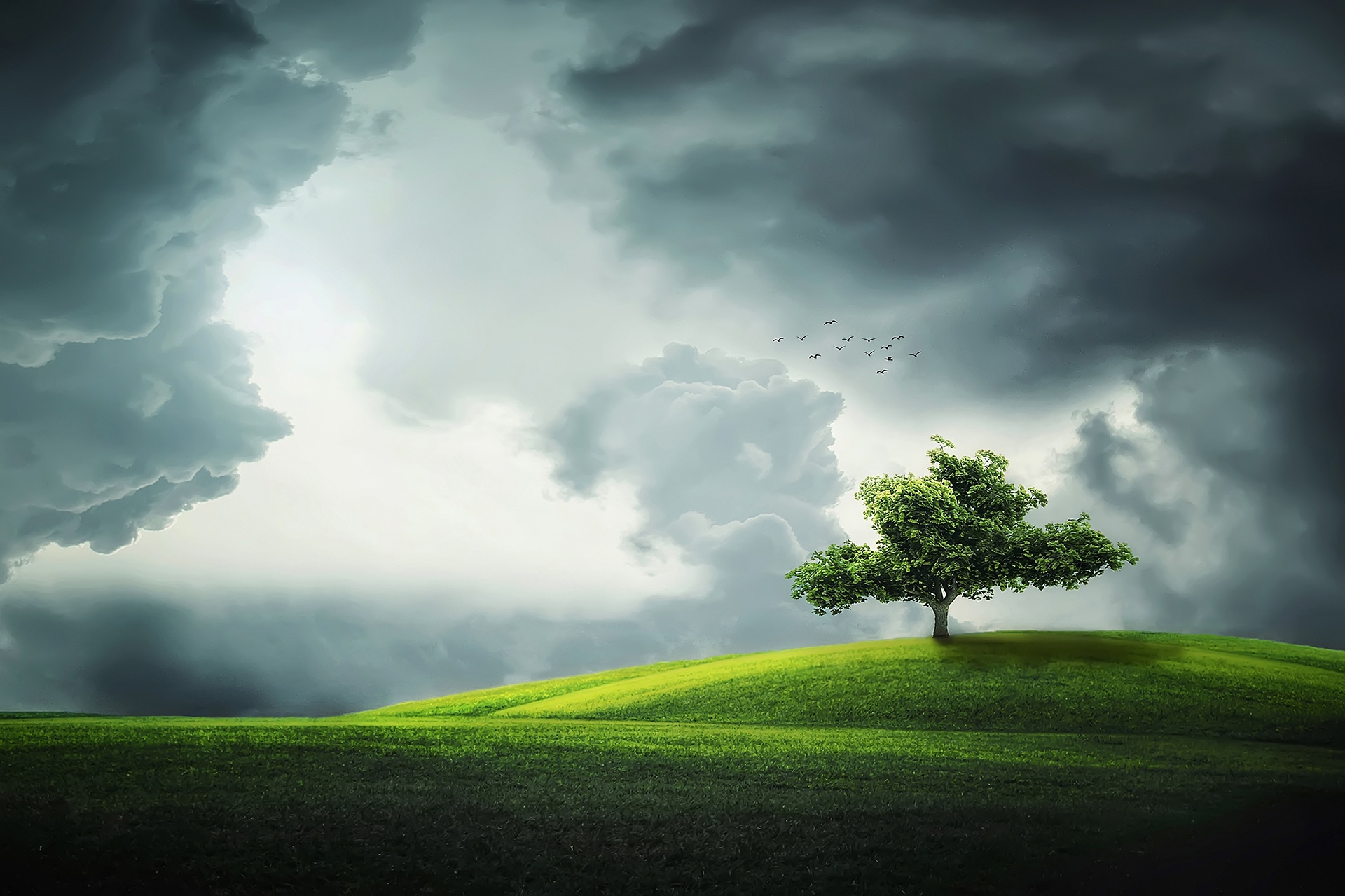 Denken Sie auch an weitere Dienste wie z.B. SQL Server und Exchange sowie Windows Clients
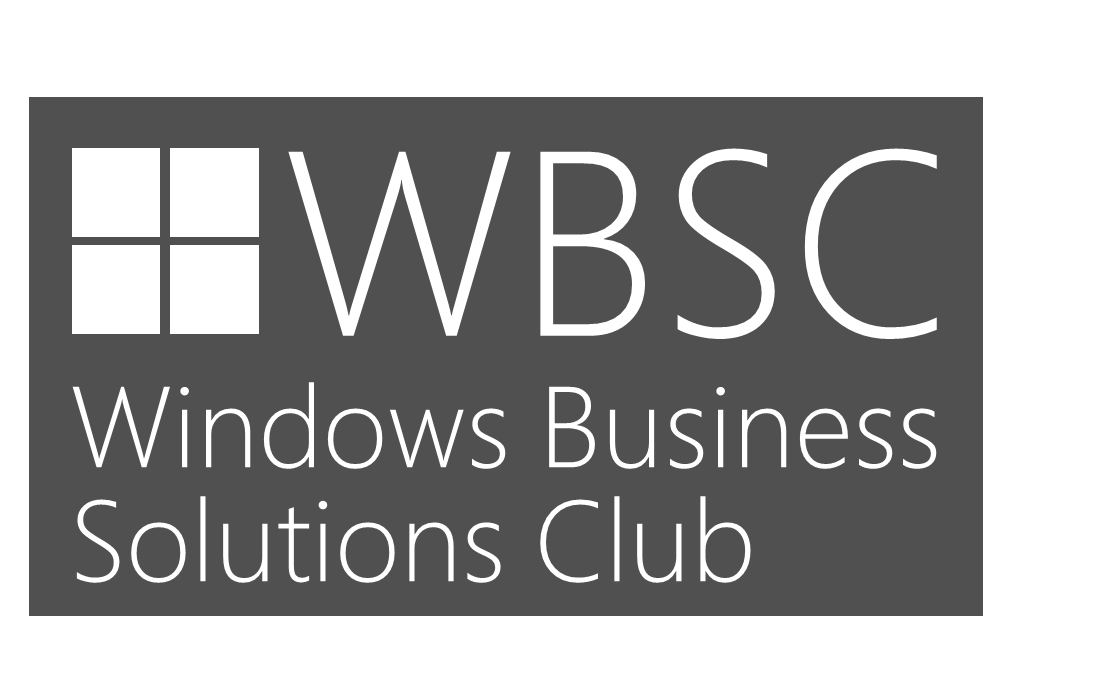 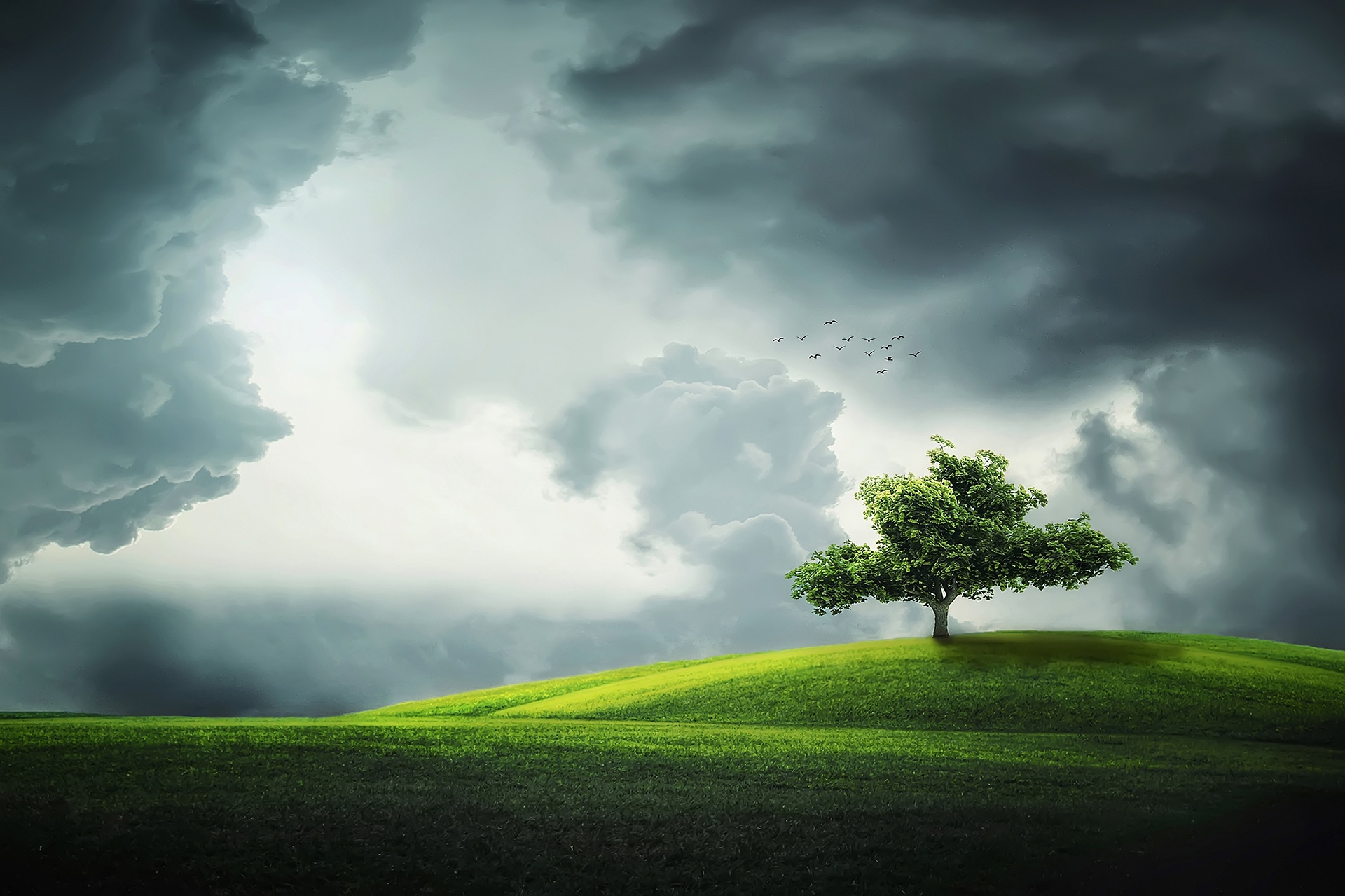 Denken Sie auch an weitere Dienste wie z.B. SQL Server und Exchange sowie Windows Clients
Exchange 2010 Extended Support End Date: 14.01.2020
Exchange 2013 Extended Support End Date: 11.04.2023

SQL Server 2008 Extended Support End Date: 09.07.2019
SQL Server 2008 R2 Extended Support End Date: 09.07.2019
SQL Server 2012 Extended Support End Date: 12.07.2022

Windows 7 Extended Support End Date: 14.01.2020
Windows 8.1 Extended Support End Date: 10.01.2023



Angegebene Daten gelten jeweils bei Nutzung des aktuellsten Service Packs
https://support.microsoft.com/lifecycle
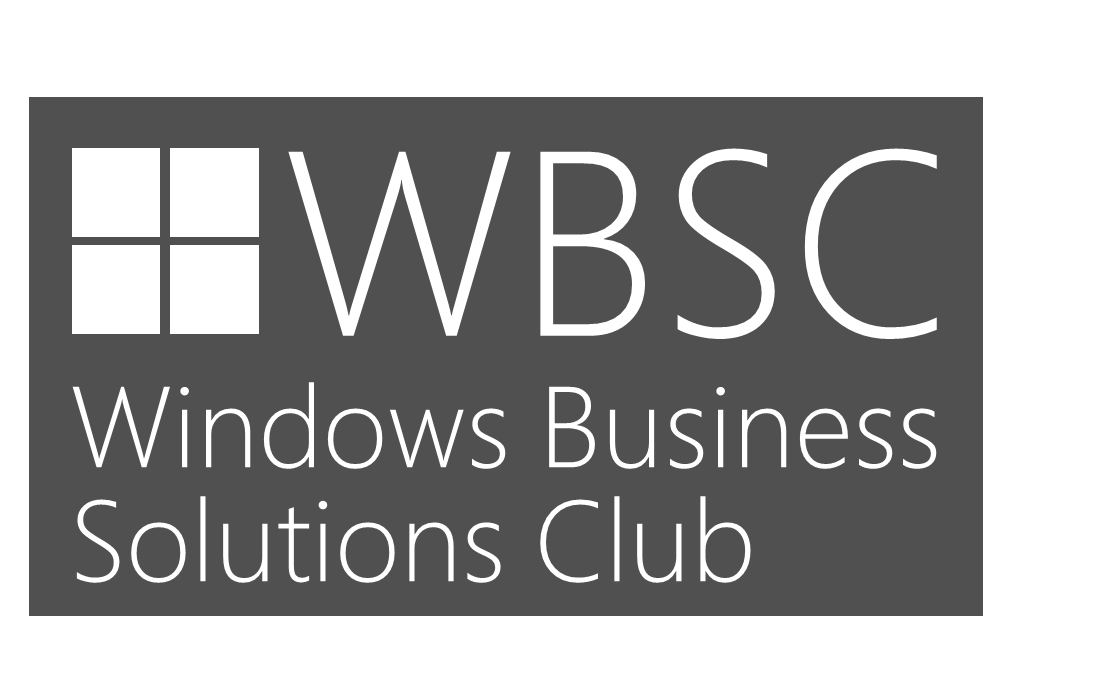 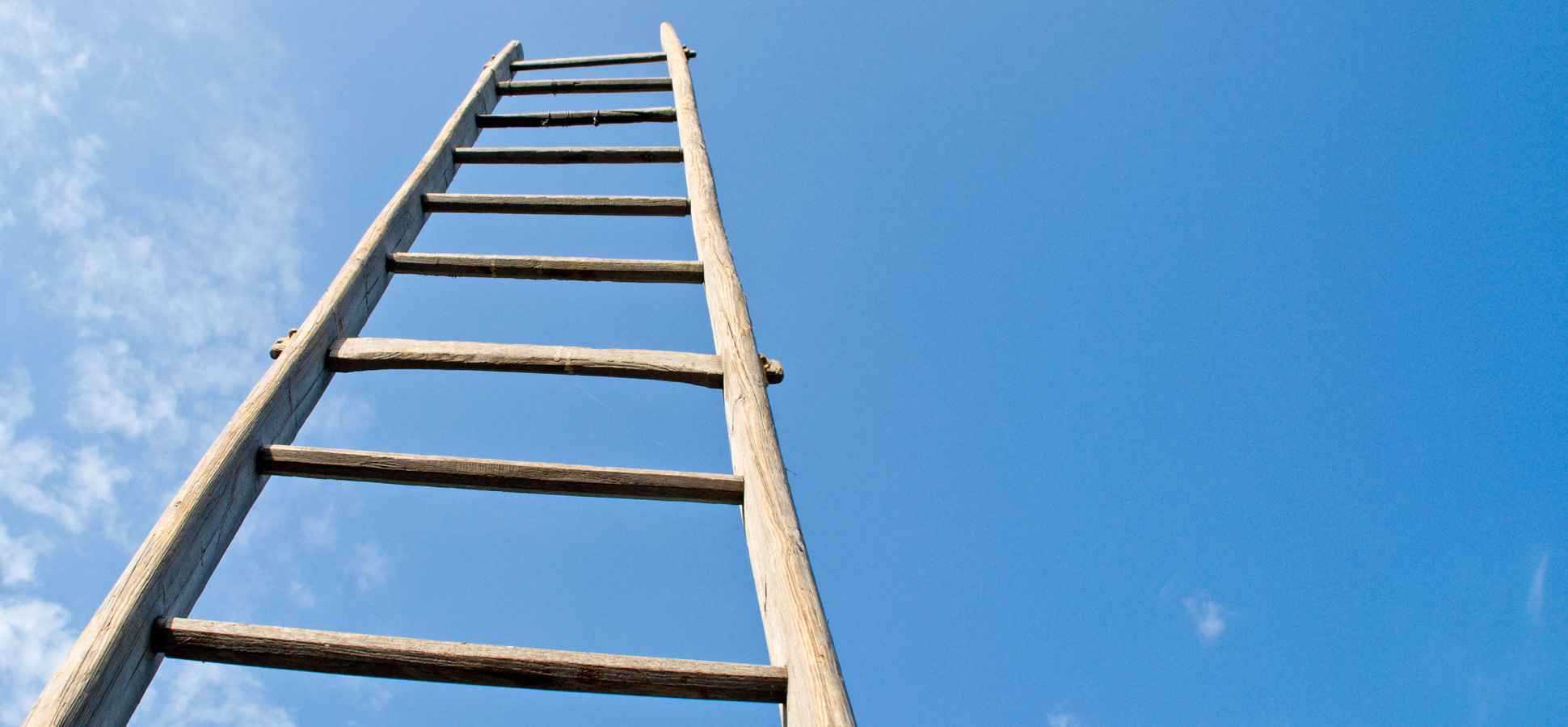 Windows 7 End of Support
Migration-Tour
Tourdaten	Herbst 2018

	13. November	Hamburg
14. November 	Berlin
	19. November 	Stuttgart
20. November 	München
22. November 	Wien
26. November 	Frankfurt
28. November 	Düsseldorf
18. Dezember		Zürich

	Einlass	jeweils 12.00 Uhr
https://aka.ms/WBSCEvents
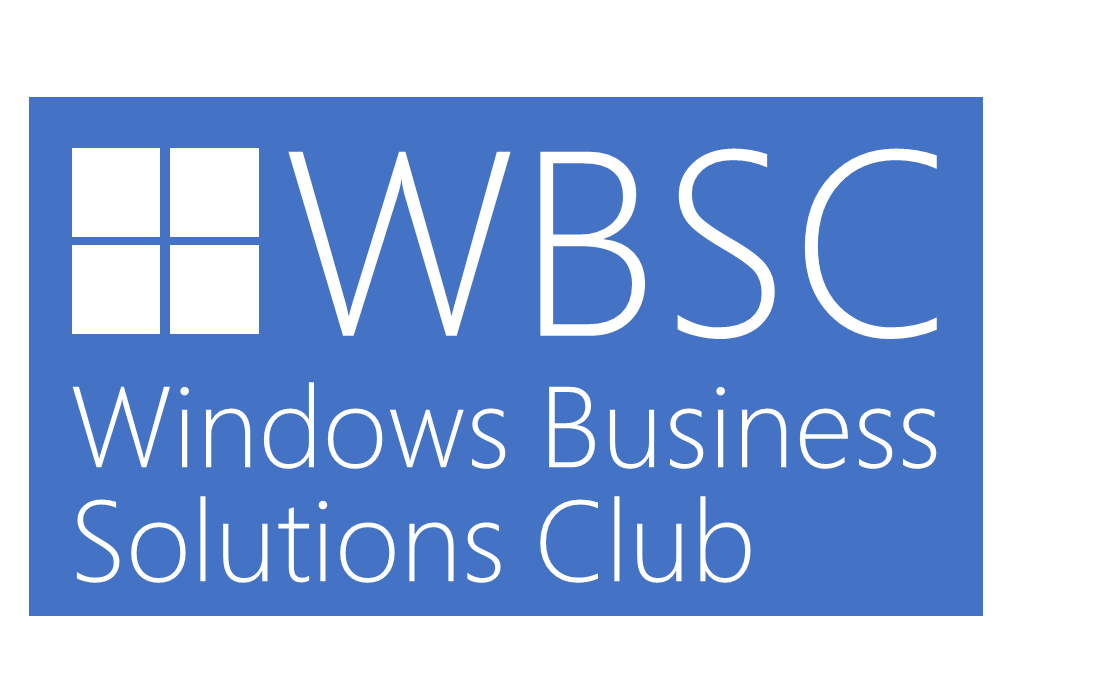 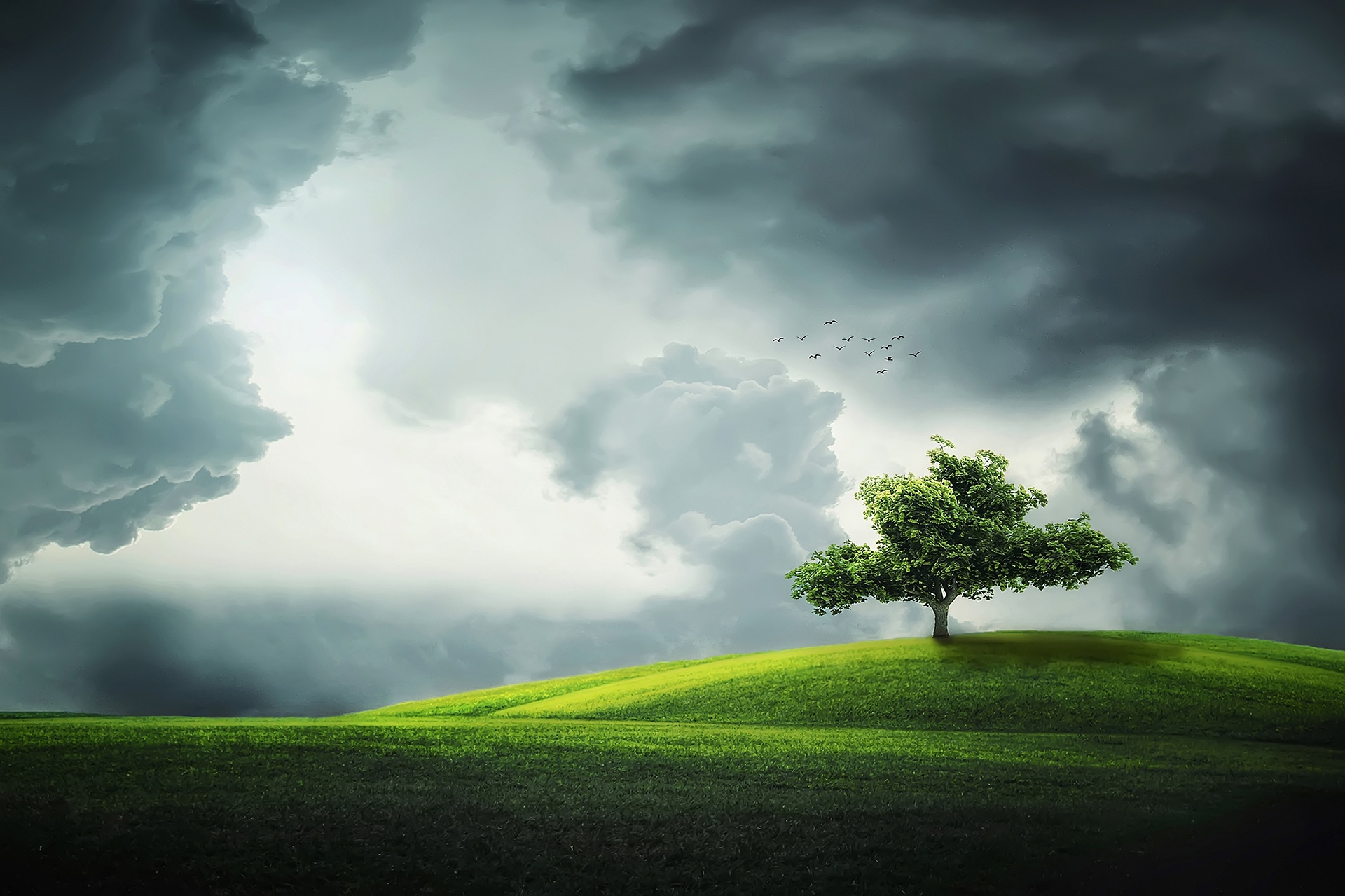 Vorteile beim Einsatz aktueller Windows Server und Windows Client Betriebssysteme
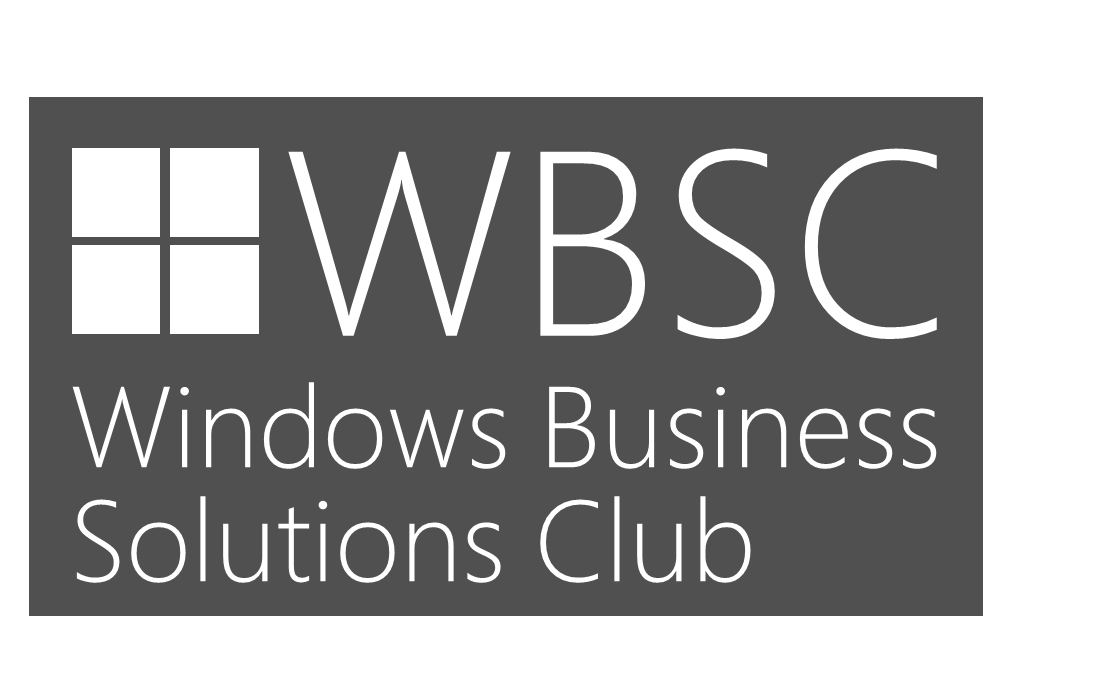 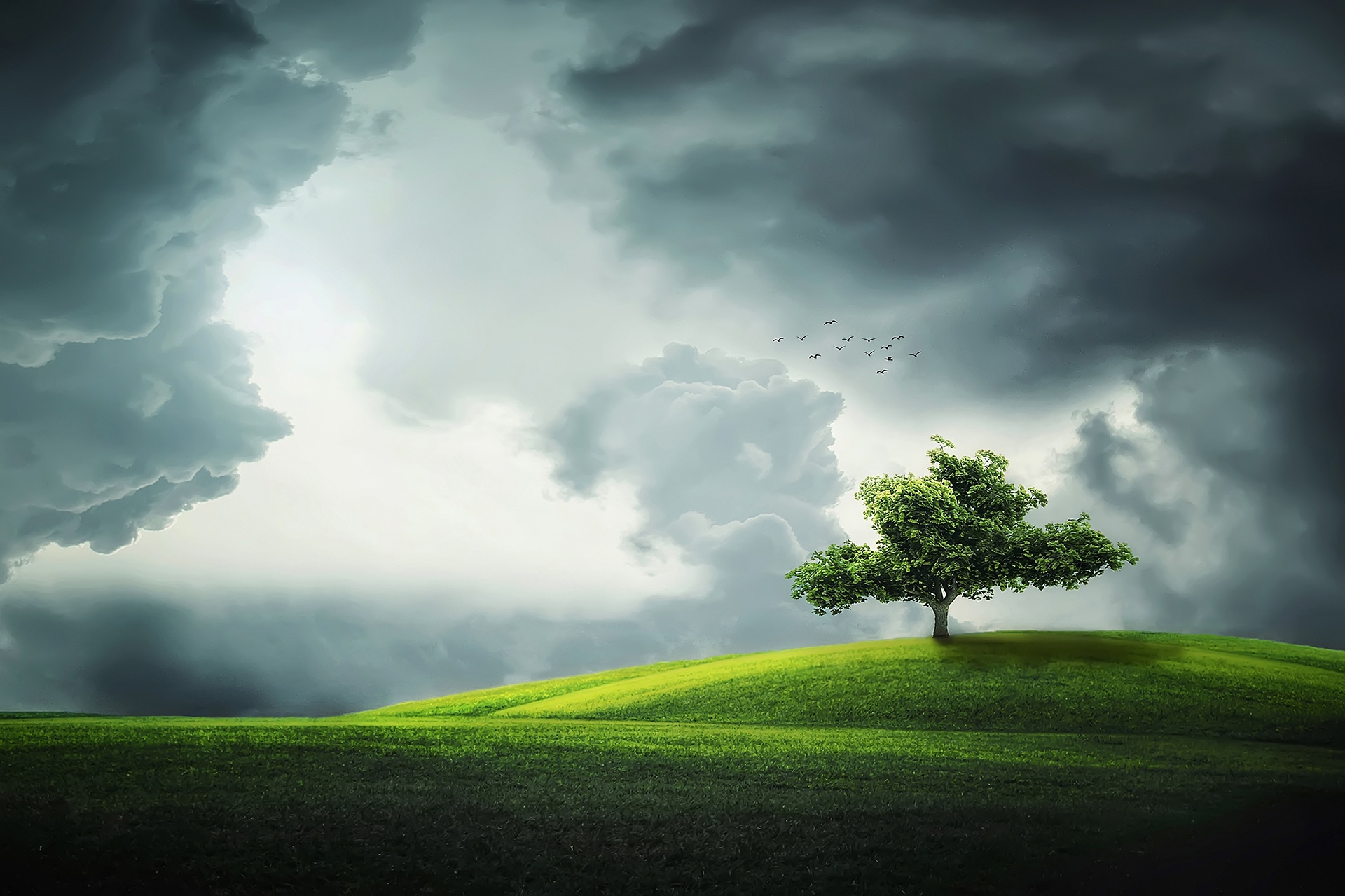 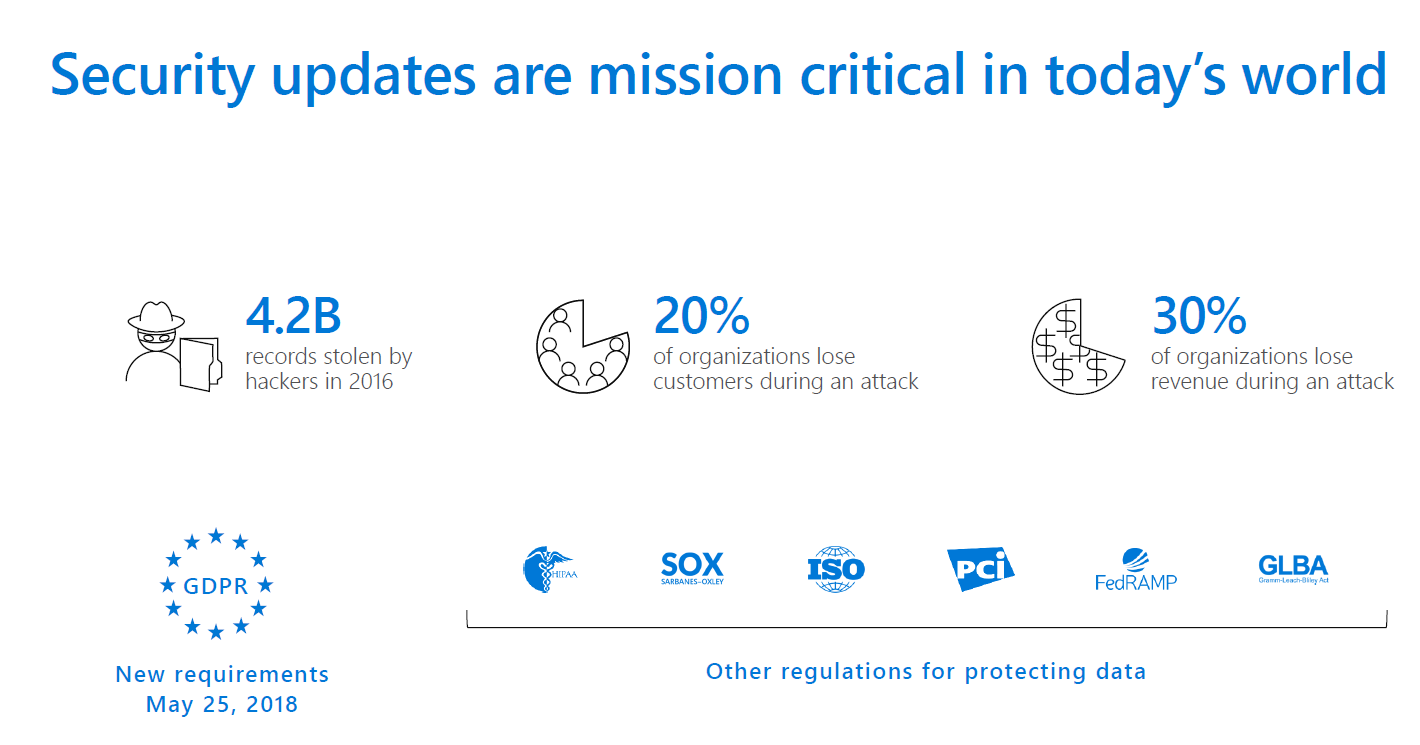 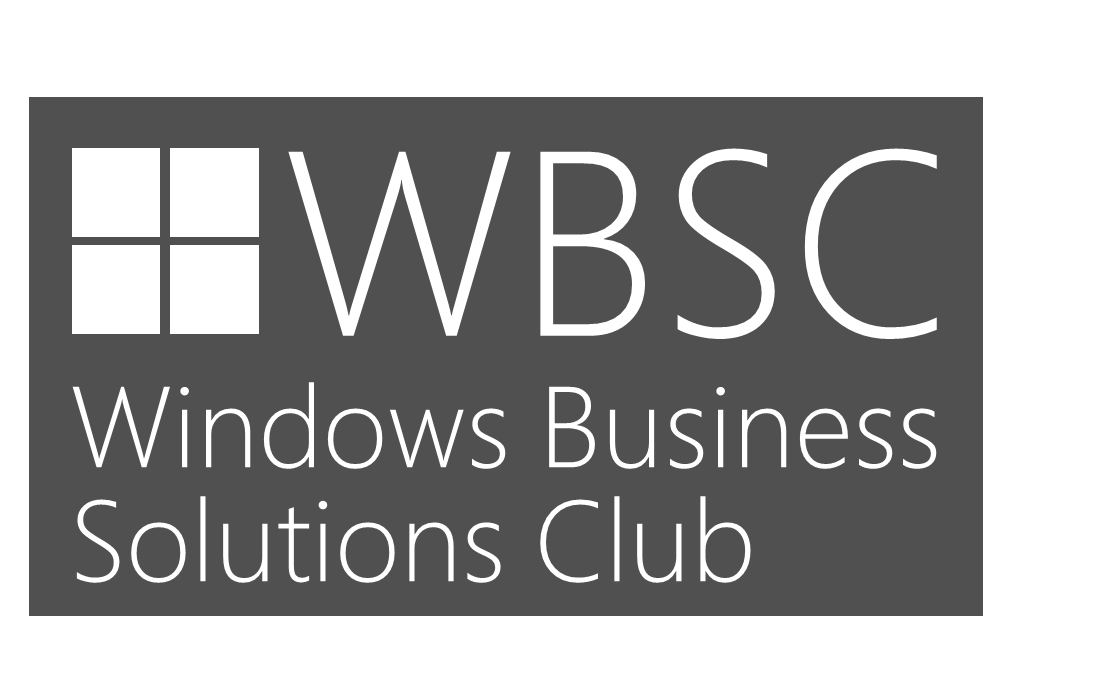 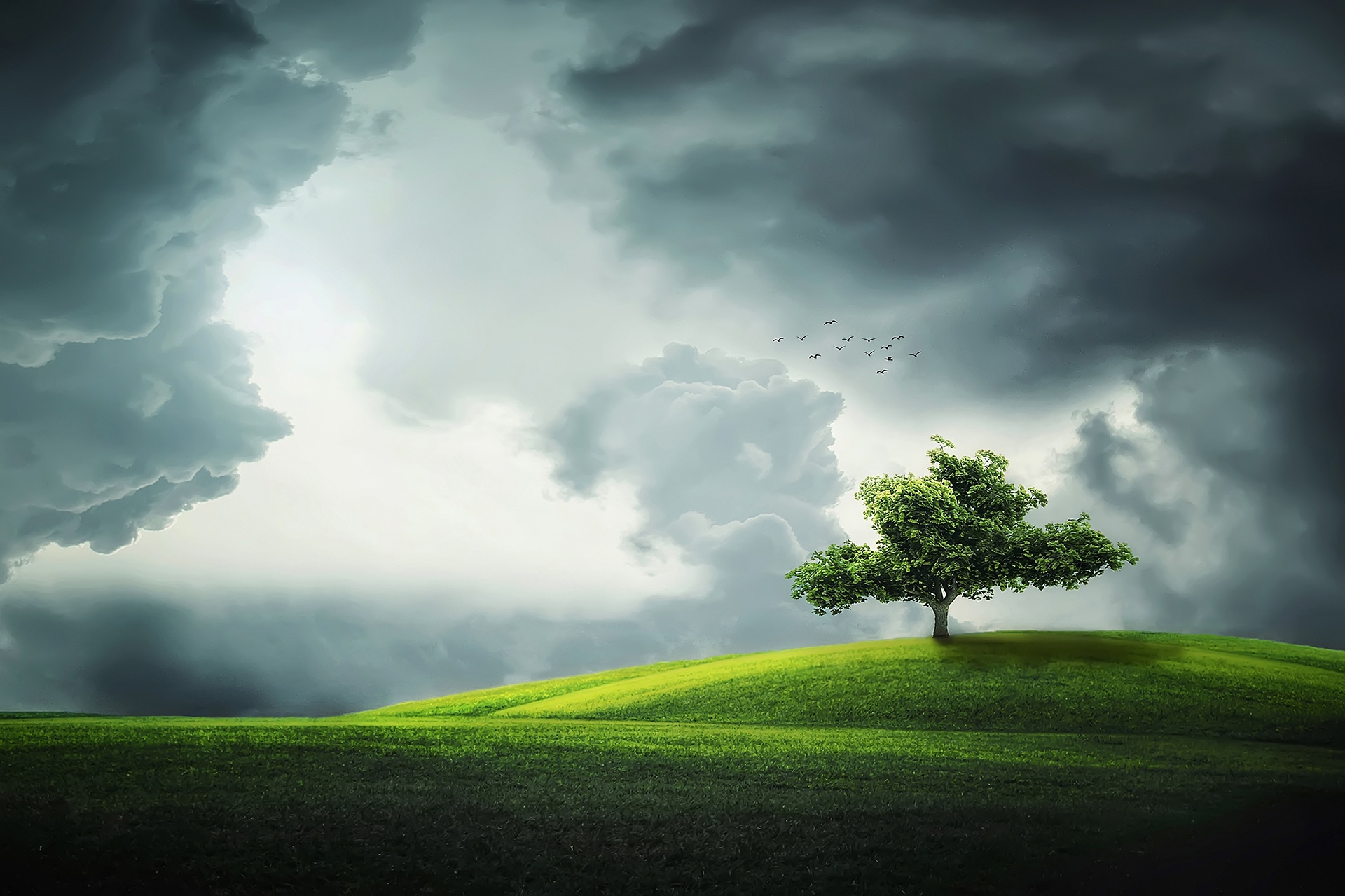 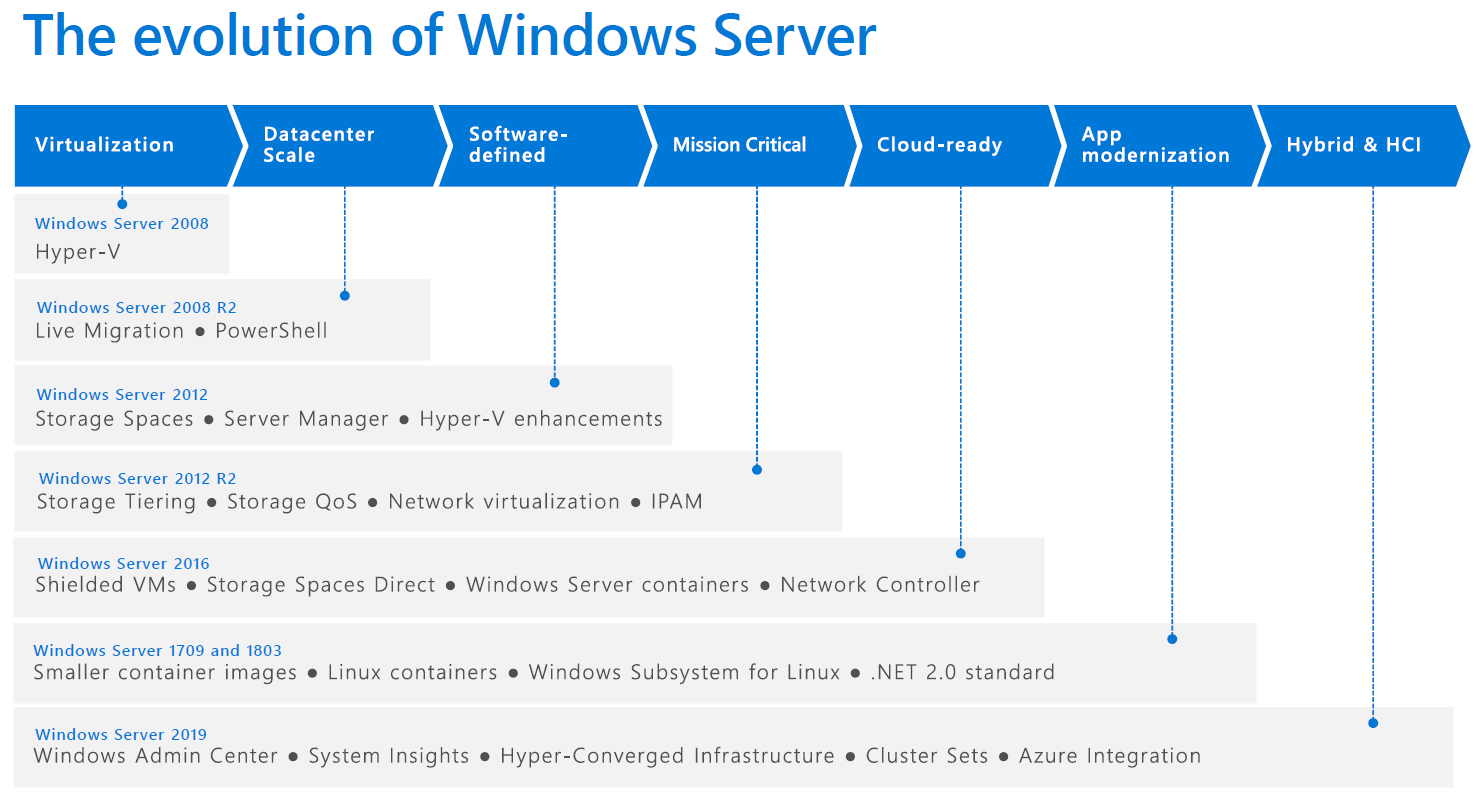 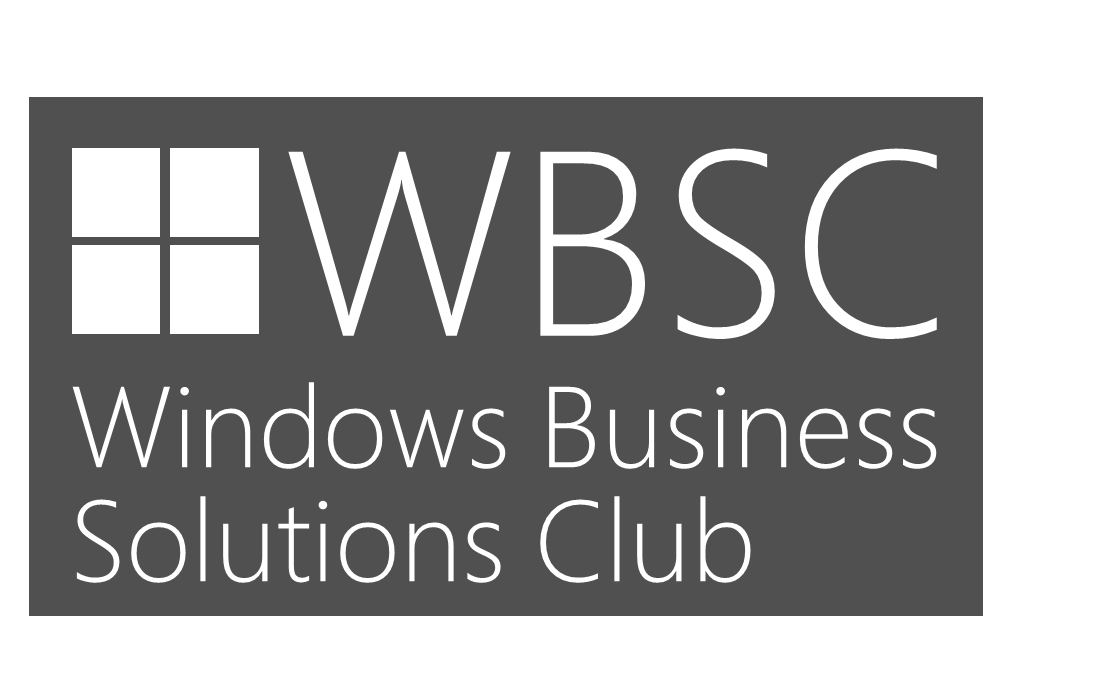 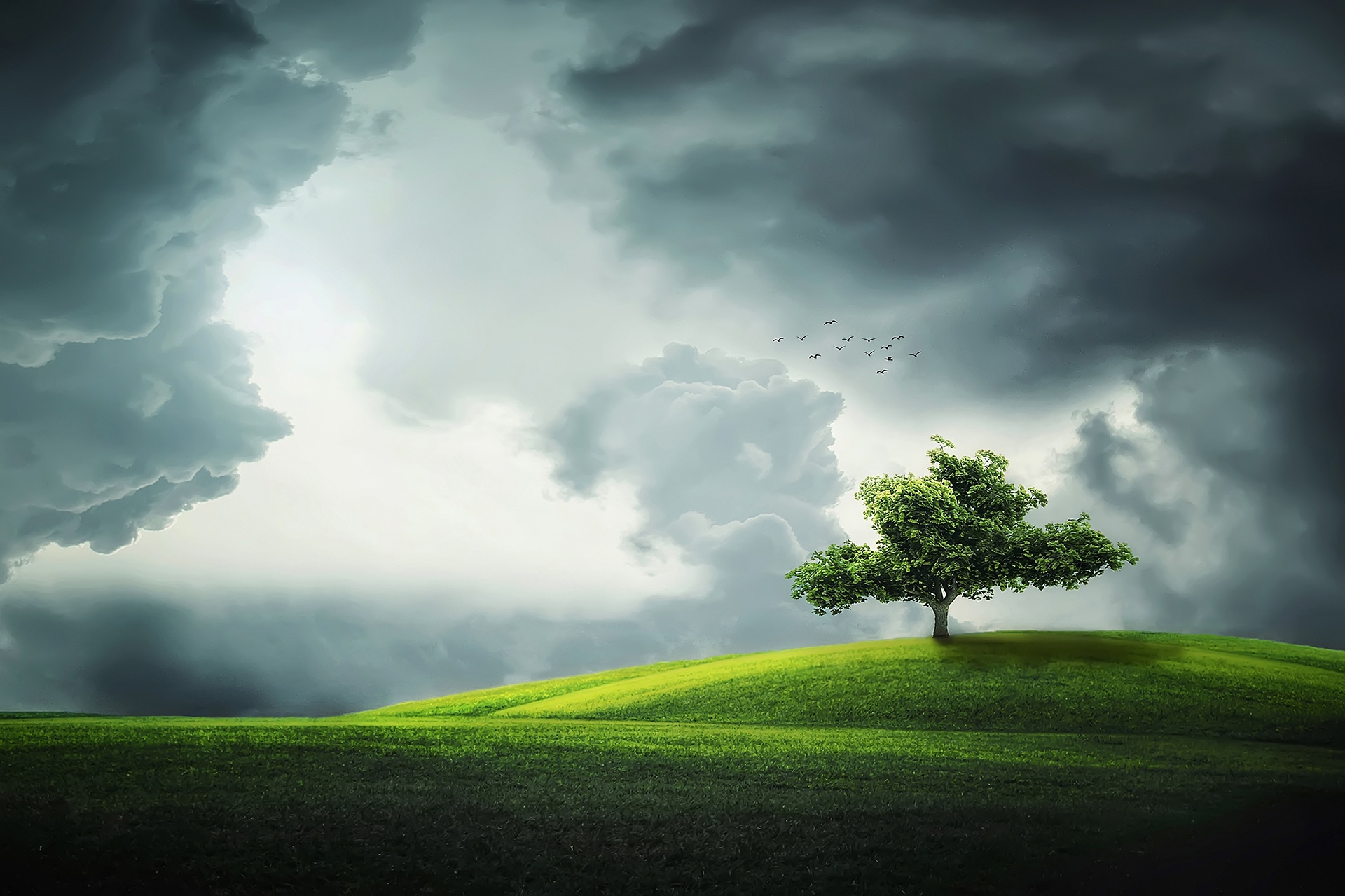 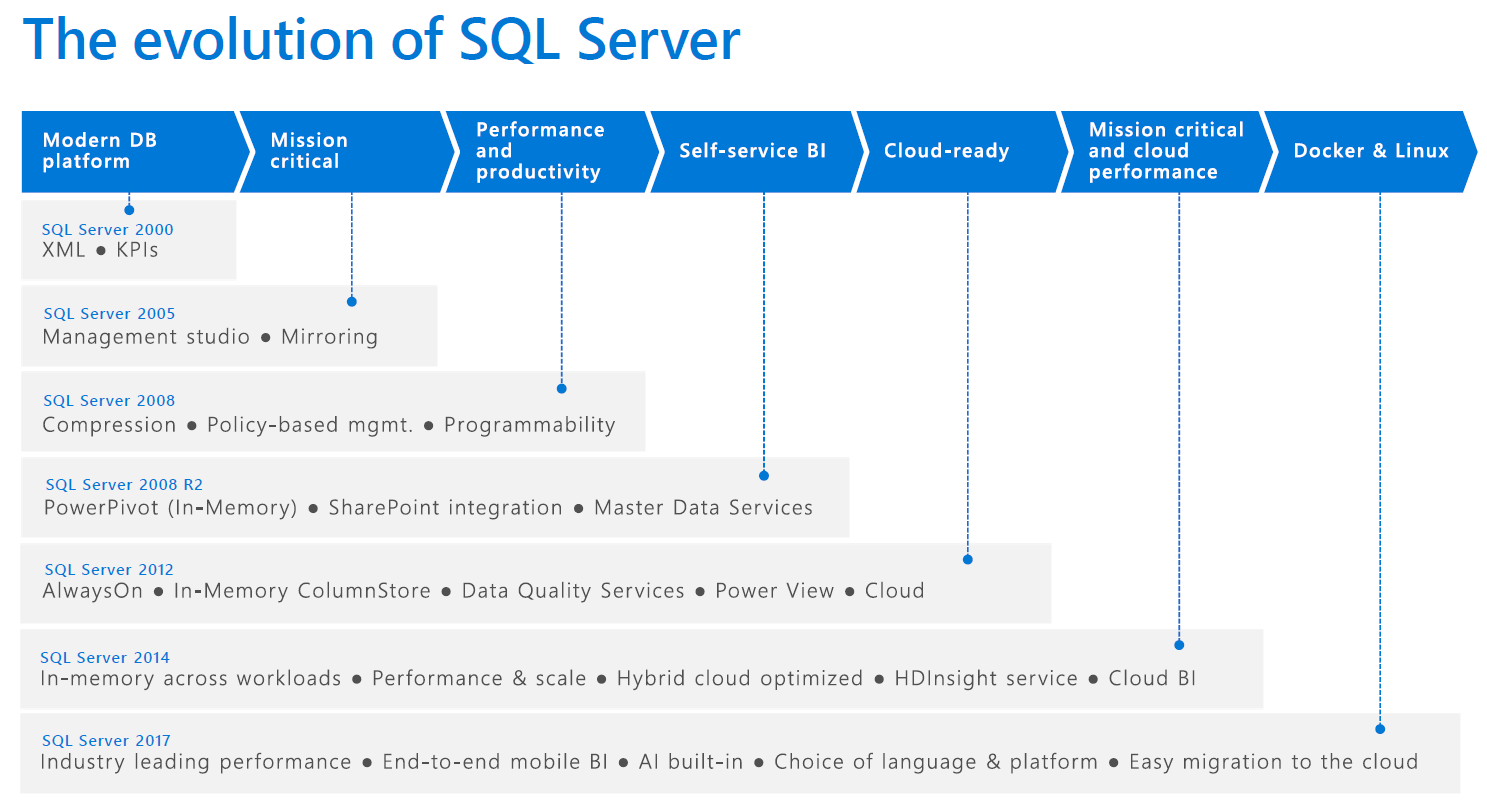 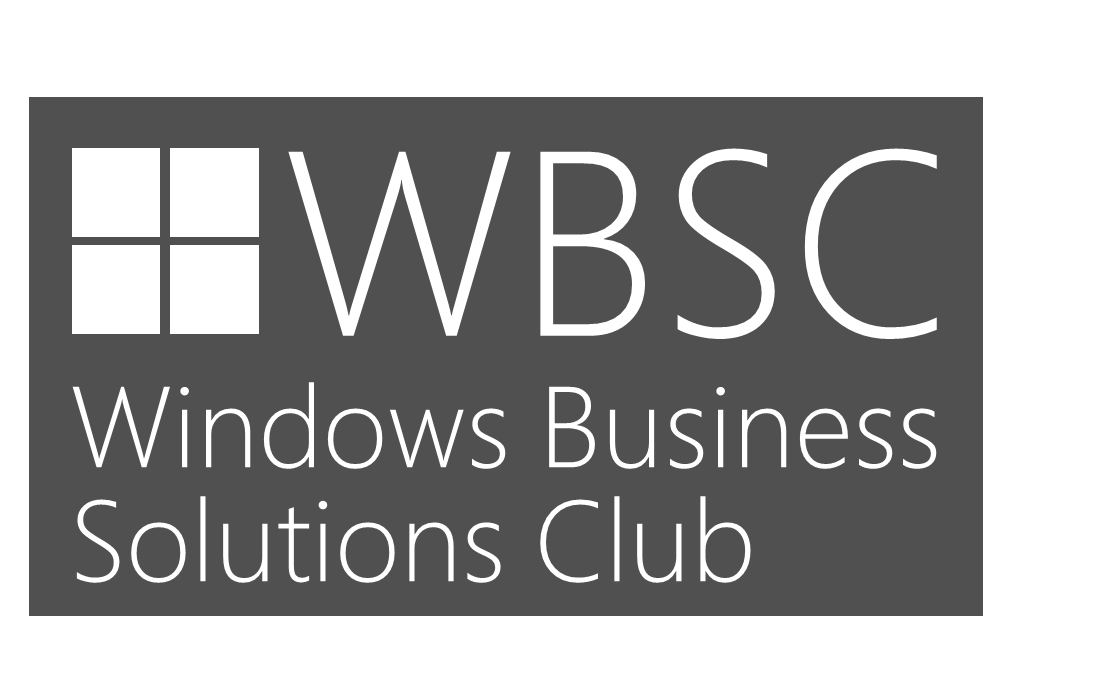 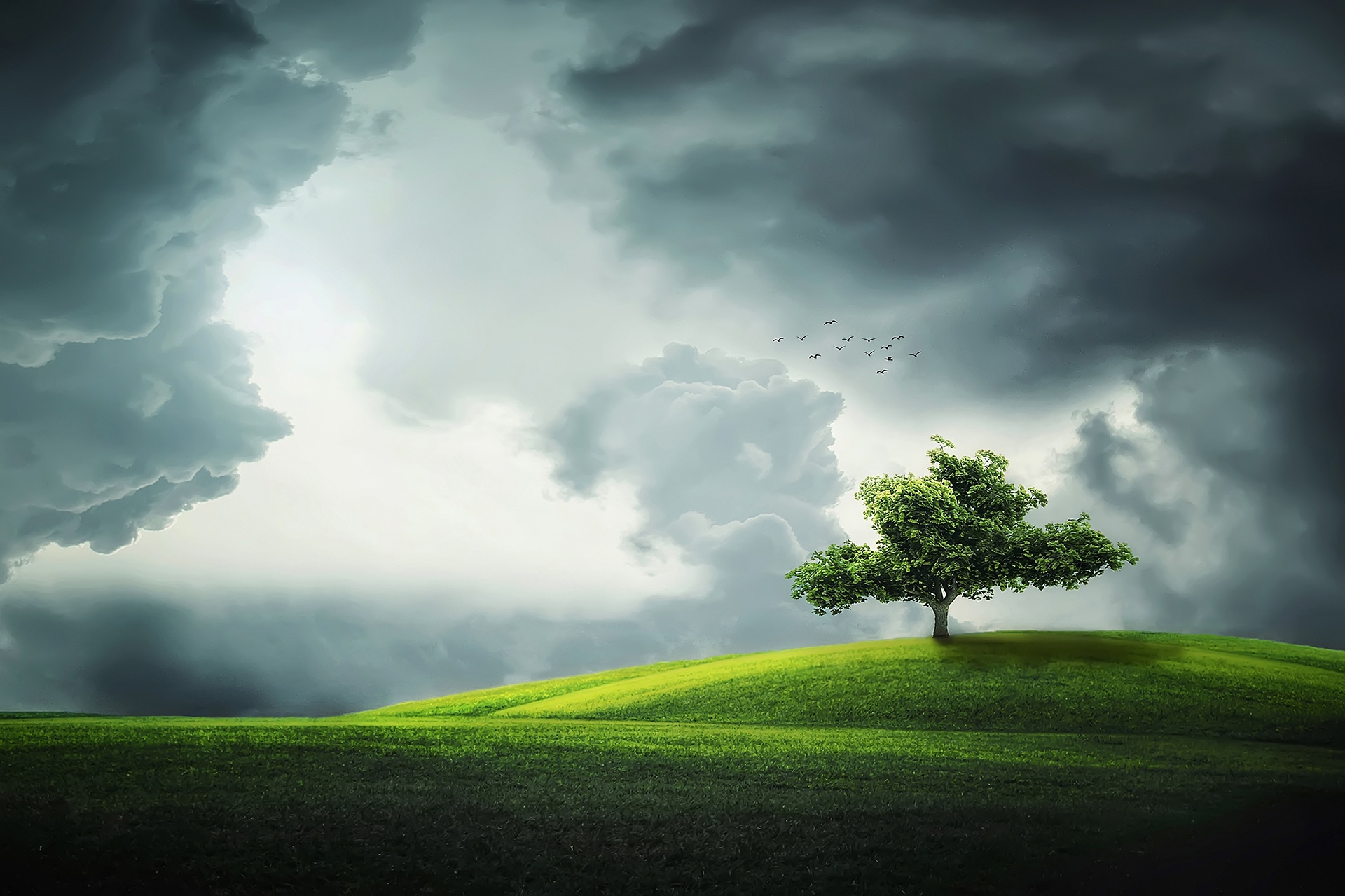 Korrekte Lizenzierung bei einer Migration und Auswahl einer geeigneten Lizenzform
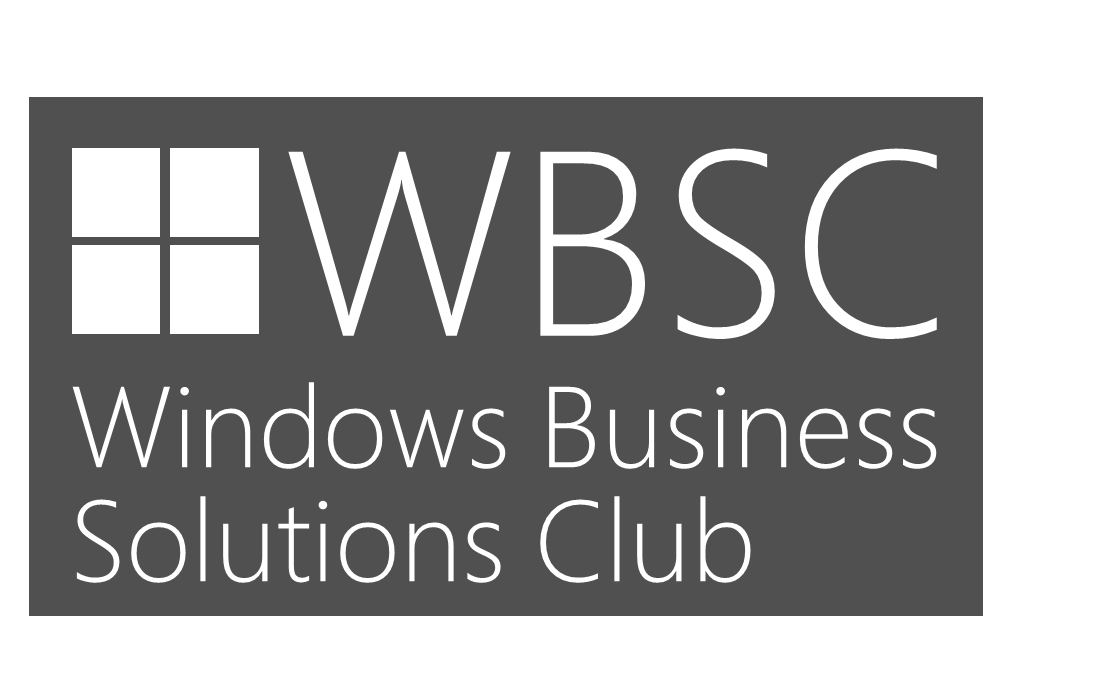 Windows Server 2016 LizenzierungLizenzierung auf Basis der physischen Kerne (Cores)
Um lizenzkonform zu sein müssen alle physischen Cores lizenziert sein
Core
Prozessor
1
Mindestens 8 Cores/Prozessor
2
Mindestens 16 
Cores/physischem Server
physischer Server
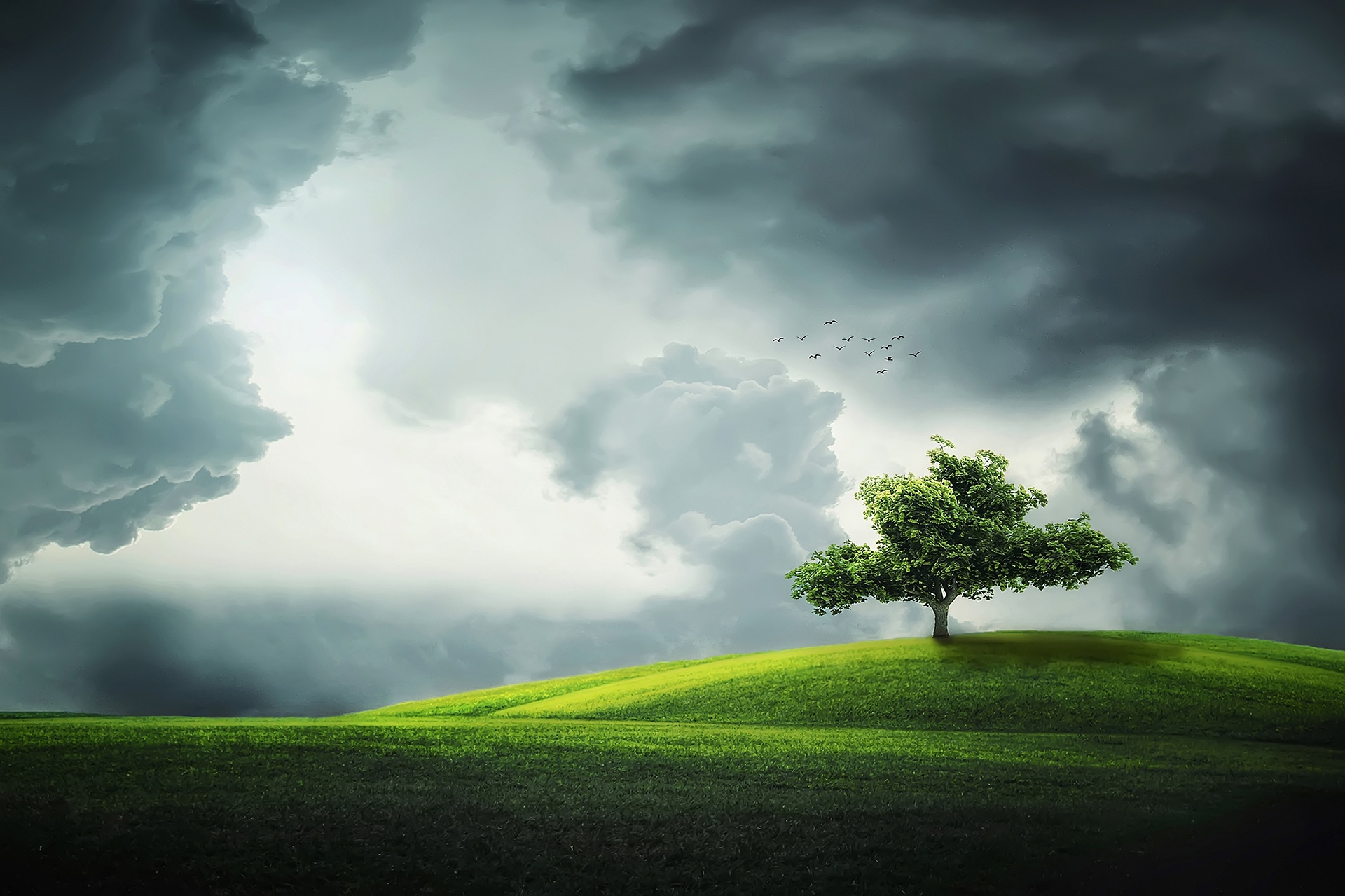 Windows Server 2016 Lizenzierung
Mit Windows Server 2016 wird die Lizenzierung von Prozessoren auf Prozessorkerne umgestellt.Verinnerlichen Sie die vier Regeln der Windows Server 2016 Lizenzierung und werden Sie zum Lizenz-Profi.

Regel Nr. 1: 	Jeder physische Prozessor wird mit mindestens acht Kernen gewertet.

Regel Nr. 2: 	Jeder physische Server wird mit mindestens 16 Kernen gewertet.

Regel Nr. 3: 	Alle physischen und aktiven Kerne im Server müssen unter Berücksichtigung der Regeln 1und 2 lizenziert werden, damit ein Standard Server zwei und ein Datacenter Server unlimitierte VM-Rechte (virtuelle Windows Server Instanzen) besitzt.

Regel Nr. 4: 	Um mit der Standard Edition zwei weitere VM-Rechte (virtuelle Windows Server Instanzen)zu erhalten, müssen alle physischen aktiven Kerne erneut lizenziert werden.

Über den OEM-Kanal (vorinstalliert, ROK oder Systembuilder) erhalten Sie Windows Server Lizenzen in diesen Größen:

16 oder 24 Kerne Basislizenz – inkl. Datenträger, COA mit Key und Lizenzpapier
2, 4 oder 16 Kerne Zusatzlizenz – zum Auffüllen des Lizenzbedarfs jenseits der 16 oder 24 Kerne aus der Basislizenz. Ohne Datenträger, COA und Key, nur Lizenzpapier.
Lizenzierung bei Virtualisierung (Standard)
Für jede Lizenzierung aller Cores im physischen Server erhält der Kunde zwei virtuelle Windows Server Nutzungsrechte*
Der Kunde benötigt eine zusätzliche Windows Server VM
Erneute Lizenzierung aller Cores im Server => 2 zusätzliche Windows Server VMs
Der Kunde benötigt zwei zusätzliche Windows Server VMs
Erneute Lizenzierung aller Cores im Server => 2 zusätzliche Windows Server VMs
Lizenzierung aller Cores im Server => 2 Windows Server VMs
Physischer Server ist vollständig lizenziert
*Windows Server VMs werden ausschließlich in 2er Schritten lizenziert
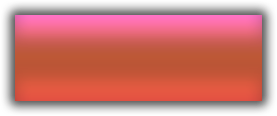 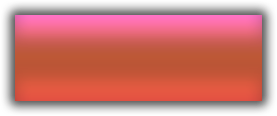 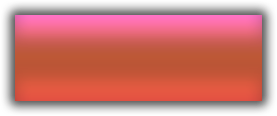 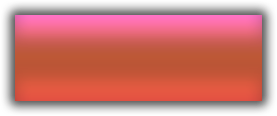 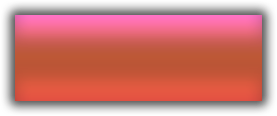 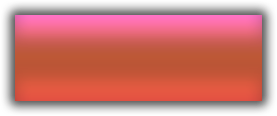 Applications
Applications
Applications
Applications
Applications
Applications
Hyper-V Architektur
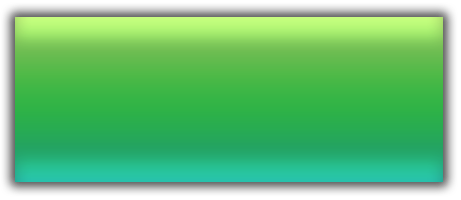 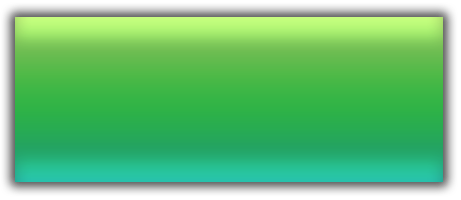 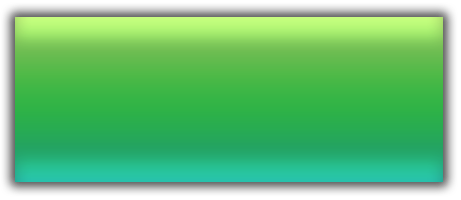 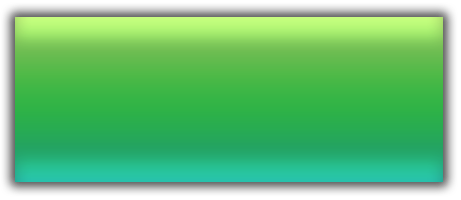 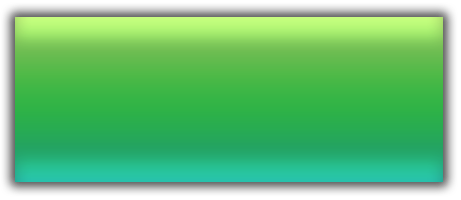 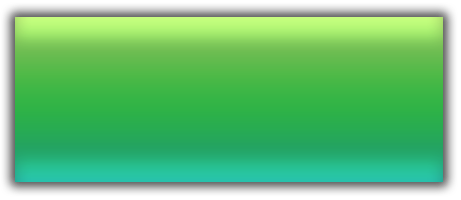 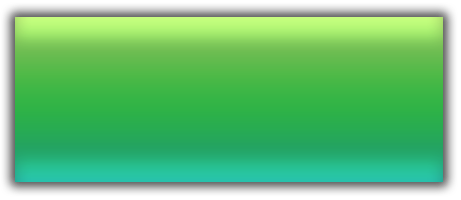 Windows Server Betriebssystem
Windows Server Betriebssystem
Windows Server Betriebssystem
Windows Server Betriebssystem
Windows Server Betriebssystem
Windows Server Betriebssystem
Windows Server 2016
Child Partitions
Parent Partition
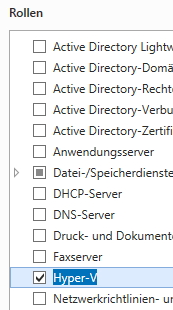 6. VM mit Windows Server
4. VM mit Windows Server
3. VM mit Windows Server
2. VM mit Windows Server
5. VM mit Windows Server
1. VM mit Windows Server
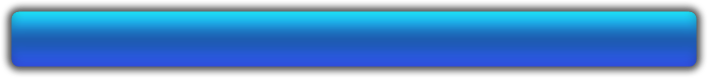 Windows Hypervisor
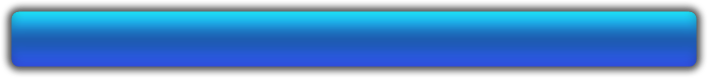 Designed for Windows Server Hardware
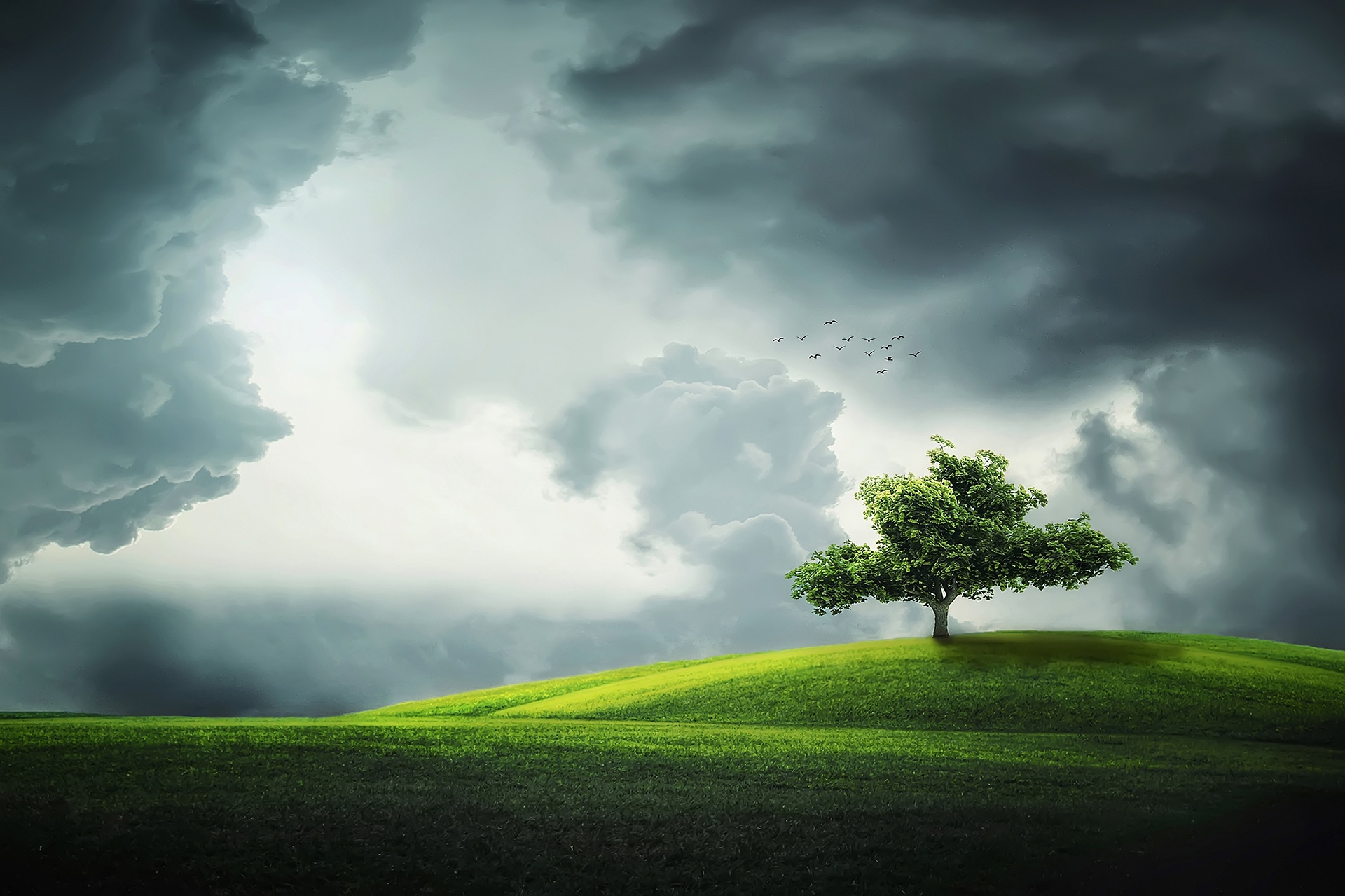 Windows Server 2016 Produktberater COEM (Systembuilder)
Jeder Server benötigt eine Basislizenz inkl. Medium, COA mit Key und Lizenz.
Windows Server 2016 Standard 16 Kerne Basislizenz	(P73-07115)
Windows Server 2016 Standard 24 Kerne Basislizenz	(P73-07134)
Windows Server 2016 Datacenter 16 Kerne Basislizenz	(P71-08653)
Windows Server 2016 Datacenter 24 Kerne Basislizenz	(P71-08672)

Sollte der physische Server mehr als 16 bzw. 24 Kerne besitzen, oder durch die Virtualisierung mit der Standard-Edition zusätzliche Kerne nach Regel 4 notwendig werden, dann benötigt man Zusatzlizenzen.

Windows Server 2016 Standard 2 Kerne Zusatzlizenz	(P73-07215)	(*P73-07155) 
Windows Server 2016 Standard 4 Kerne Zusatzlizenz	(P73-07234)	(*P73-07174)
Windows Server 2016 Standard 16 Kerne Zusatzlizenz	(P73-07253)	(*P73-07193)
Windows Server 2016 Datacenter 2 Kerne Zusatzlizenz	(P71-08693)	 * Die Standard-Lizenzen mit Stern
Windows Server 2016 Datacenter 4 Kerne Zusatzlizenz	(P71-08712)	    verfügen über ein 90 Tage-
Windows Server 2016 Datacenter 16 Kerne Zusatzlizenz	(P71-08731)	    Neuzuweisungsrecht

Jeder Nutzer oder jedes Gerät, das auf einen Windows Server 2016 zugreift, benötigt eine Windows Server 2016 Zugriffslizenz (CAL).

Windows Server 2016 1 User Zugriffslizenz (CAL)	(R18-05227)	
Windows Server 2016 5 User Zugriffslizenz (CAL)	(R18-05246)
Windows Server 2016 1 Device Zugriffslizenz (CAL)	(R18-05189)
Windows Server 2016 5 Devices Zugriffslizenz (CAL)	(R18-05208)
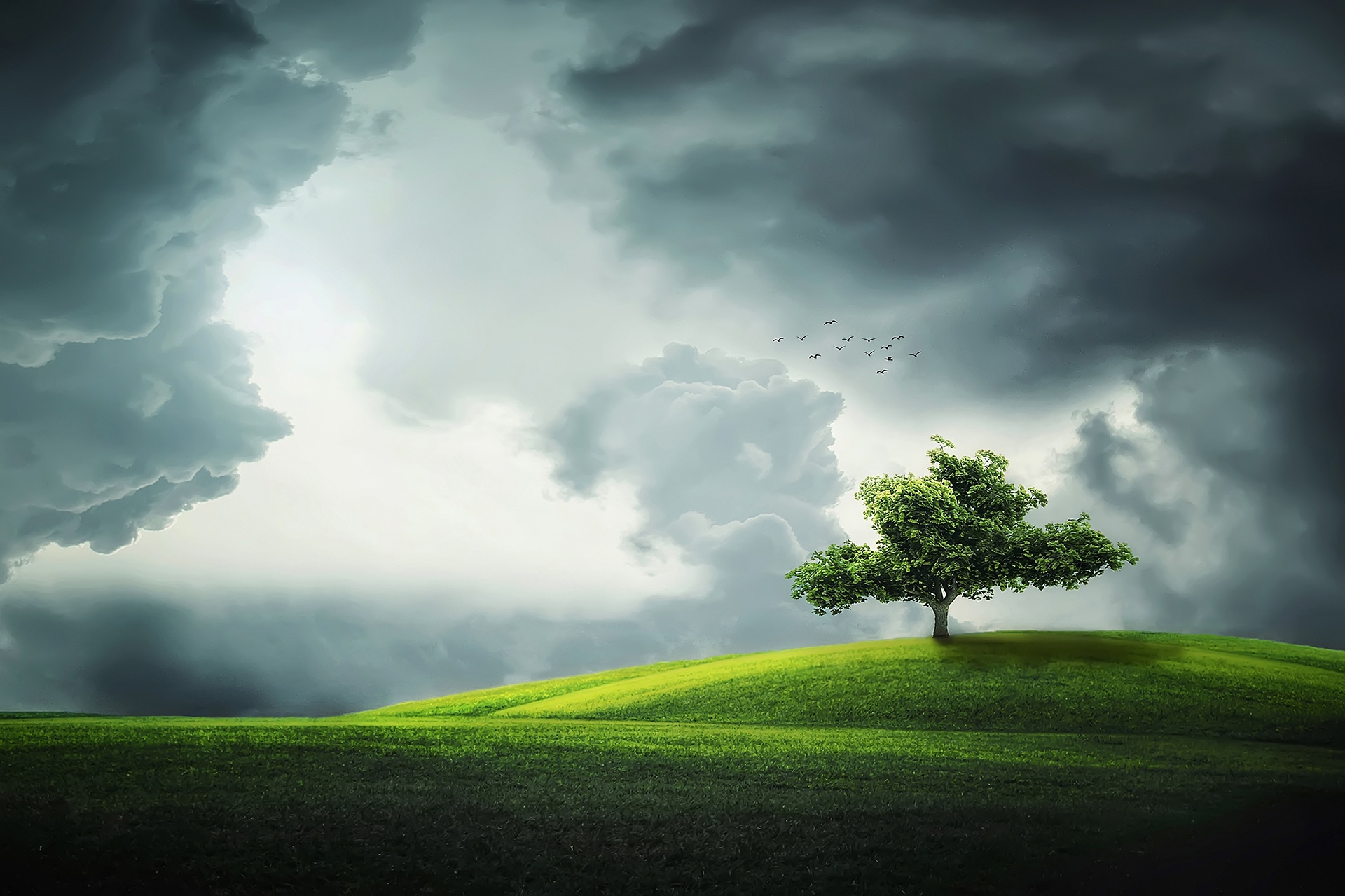 OEM plus Software Assurance
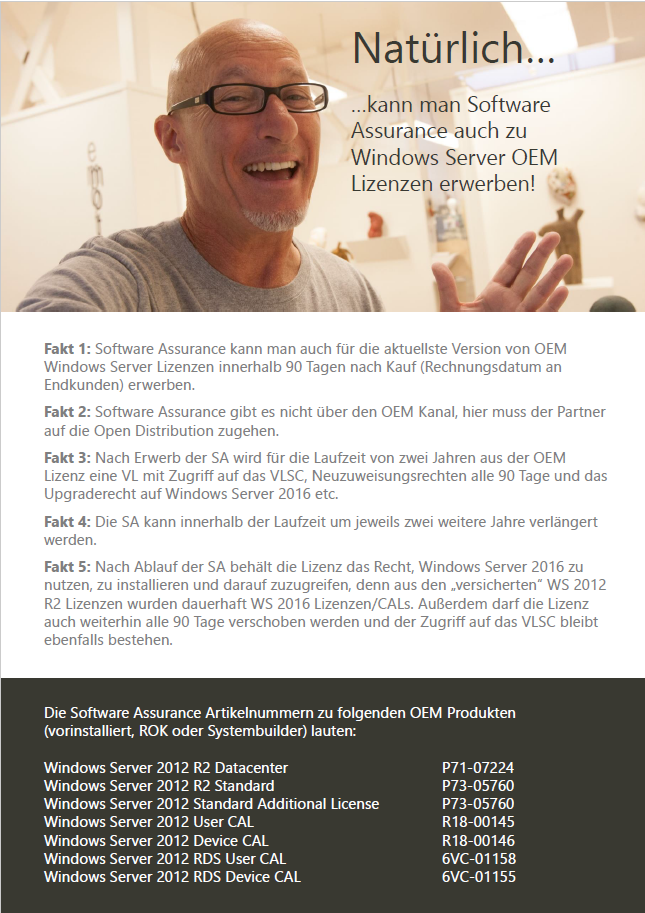 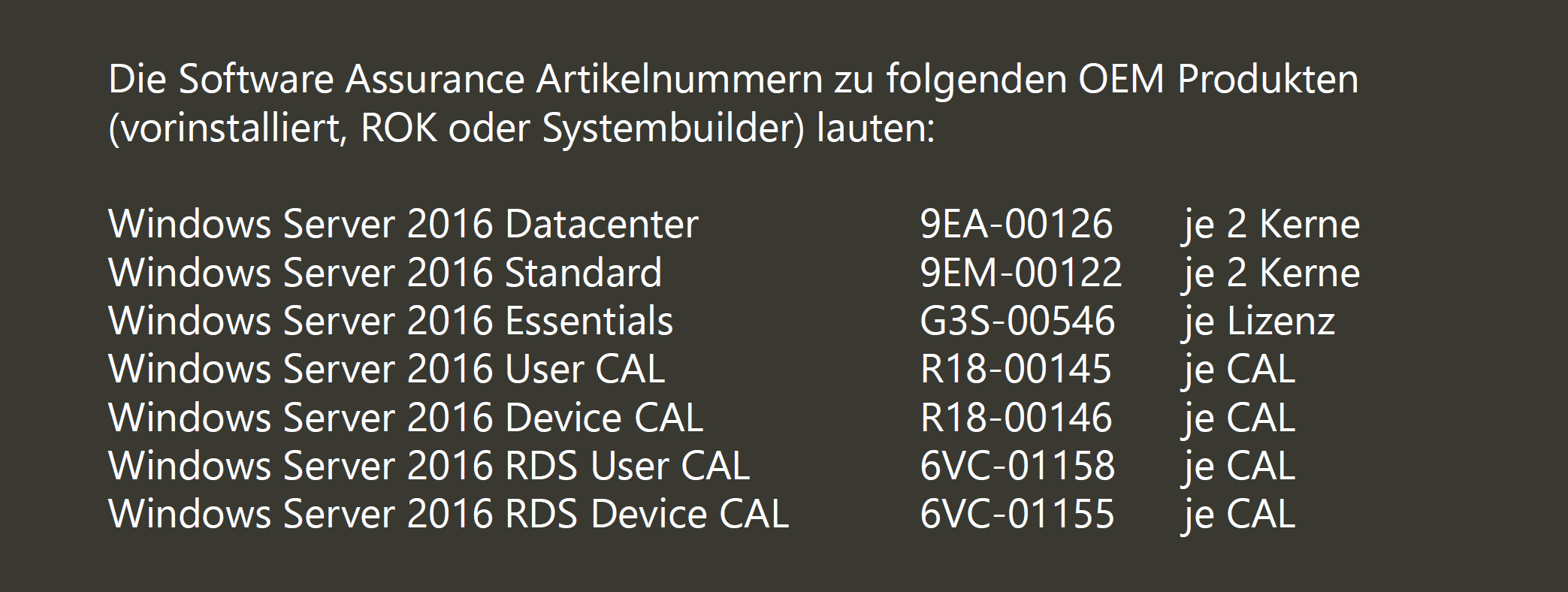 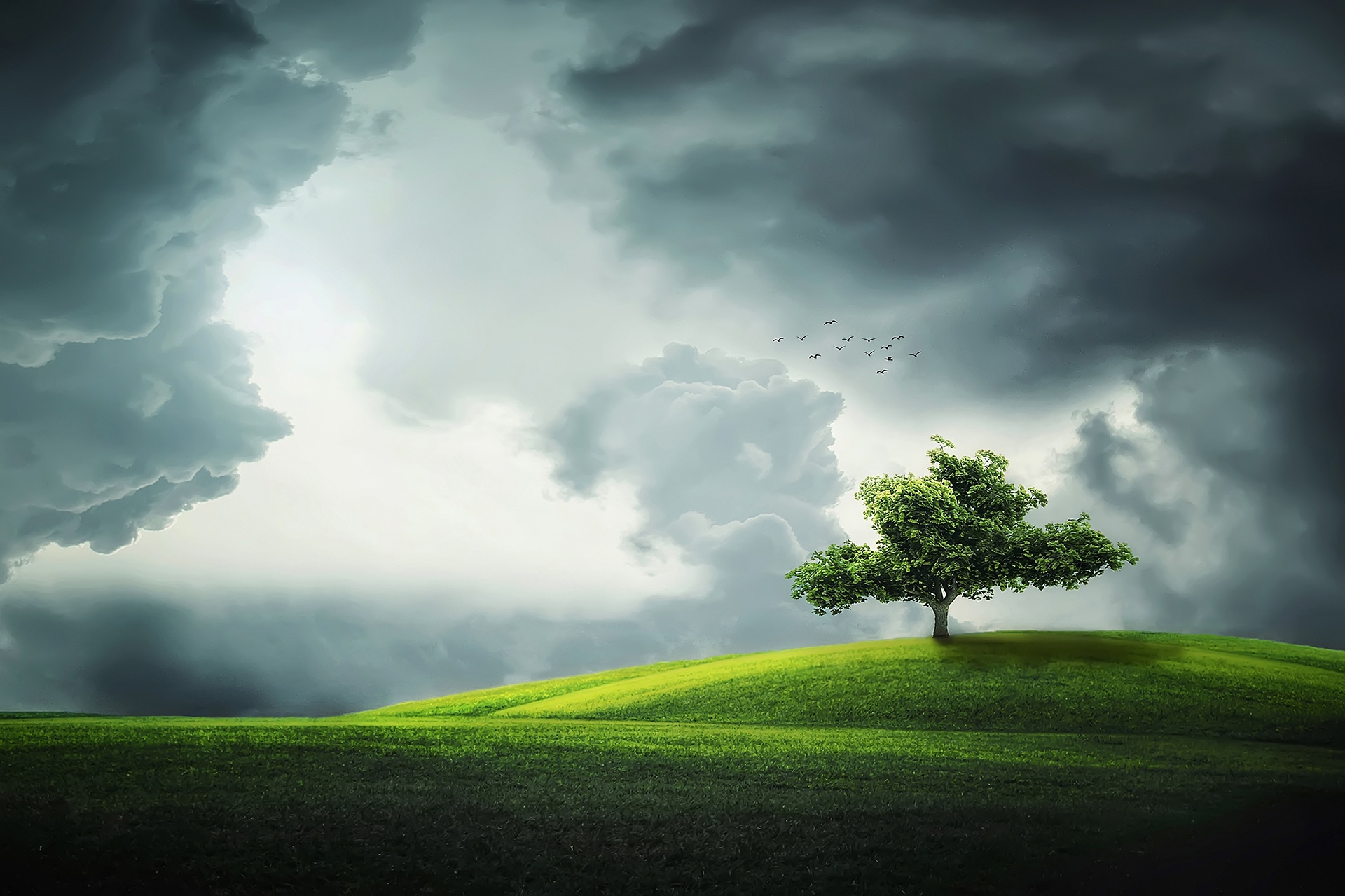 Windows Server 2016 OEM-Fakten
Nützliches Wissen rund um die Lizenzierung von Windows Server mit OEM-Lizenzen.
Mit diesen Kenntnissen punkten Sie im Gespräch mit Ihren Kunden – garantiert!

#	Egal ob vorinstalliert (DOEM), Systembuilder-Lizenz (COEM) oder Reseller Option Kit (ROK) – alle OEM-Lizenzen verweisen auf die gleichen Endkunden-Nutzungsbedingungen = identische Rechte für Kunden.   www.microsoft.com/de-de/useterms 

#	COEM- und ROK-Lizenzen dürfen laut deutschem Recht auch ohne Hardware gehandelt und bereits bestehender Hardware zugewiesen werden.

#	Alle OEM-Windows Server-Lizenzen verfügen über uneingeschränktes Downgraderecht und VM-Portabilität. Die Lizenz ist nach der Zuweisung dauerhaft an die Hardware gebunden, die VMs können beliebig oft zwischen korrekt lizenzierten Hosts hin und her verschoben werden.

#	Jede OEM Client Access Lizenz (CAL und RDS CAL) erlaubt den Zugriff auf jeden Windows Server, egal von welchem Hersteller, egal ob das Betriebssystem über OEM oder VL lizenziert ist.

#	Software Assurance lässt sich über OPEN innerhalb von 90 Tagen nach Kauf zu einer OEM-Lizenz erwerben. Dadurch wird die OEM-Lizenz dauerhaft zur Volumenlizenz, der Kunde erhält für seineOEM-Lizenz 90-Tage-Neuzuweisungsrecht, Zugriff auf das VLSC plus die Mehrwerte aus der SA.
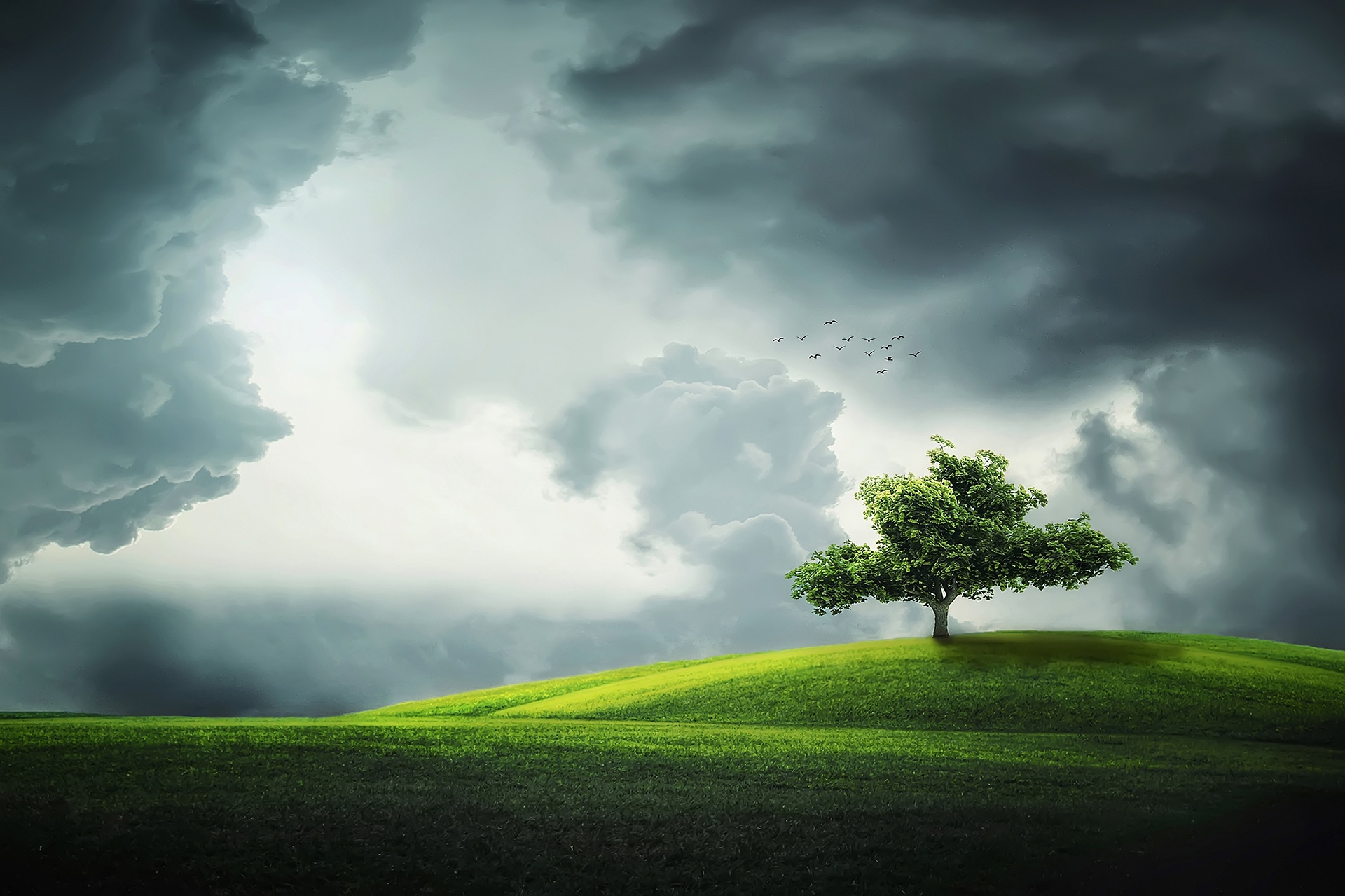 Lizenzierung bei Einsatz mehrerer Hyper-V Hosts
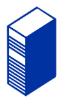 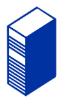 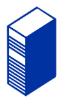 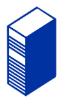 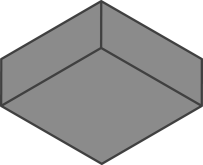 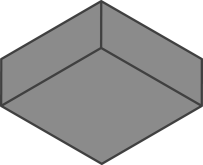 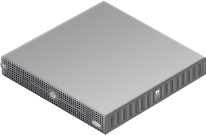 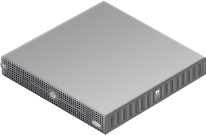 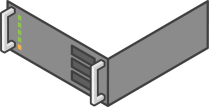 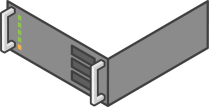 Lizenzierung aller physischen Kerne (mindestens 16)des Hosts mit Windows Server 2016 Standard
Lizenzierung aller physischen Kerne (mindestens 16)des Hosts mit Windows Server 2016 Standard
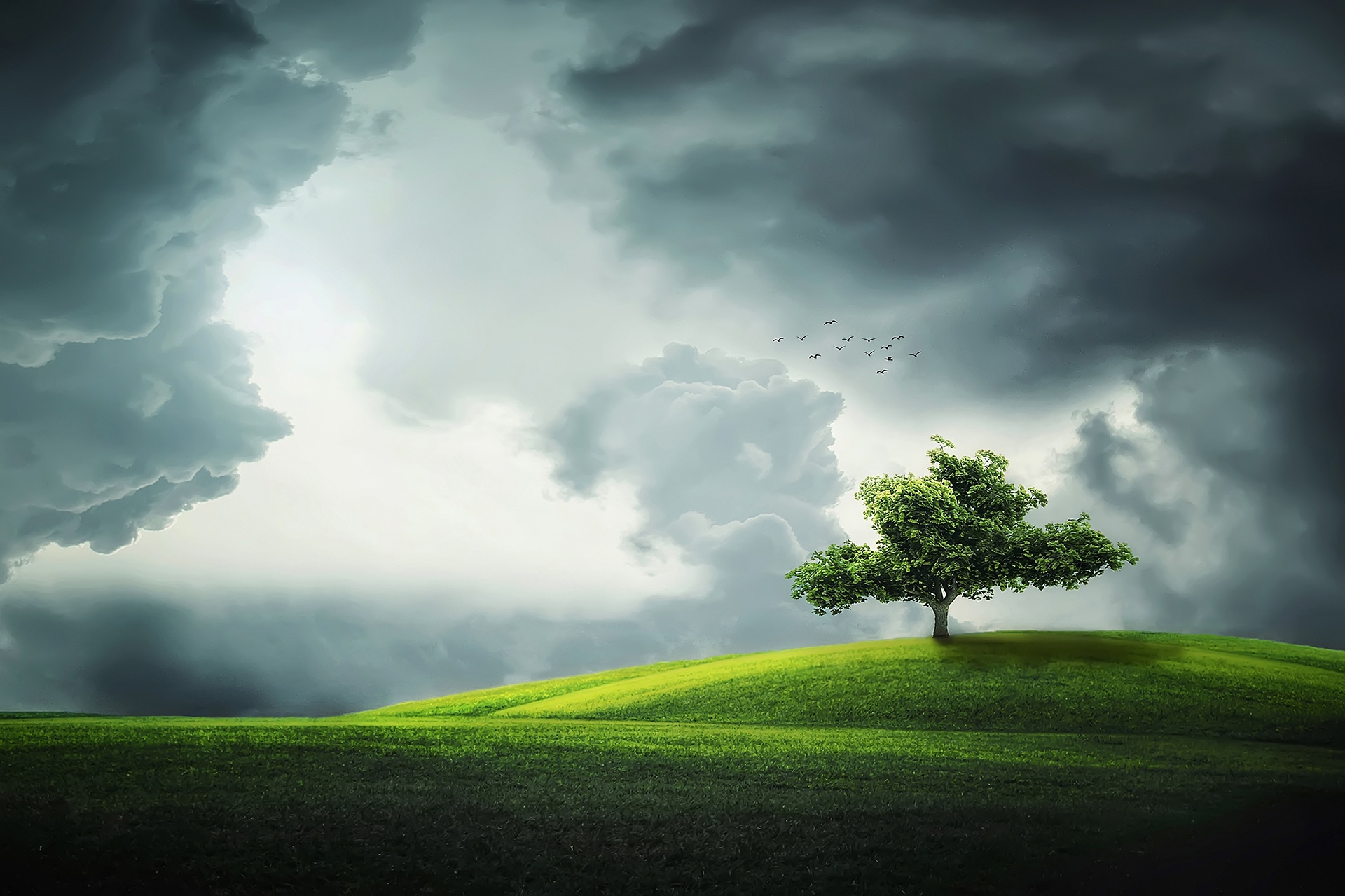 Lizenzierung bei Einsatz mehrerer Hyper-V Hosts
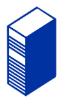 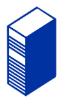 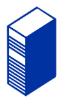 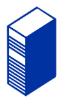 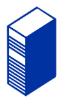 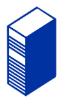 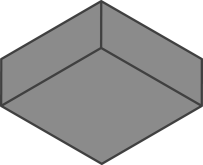 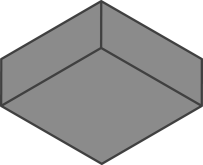 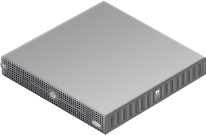 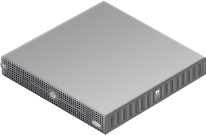 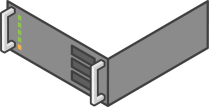 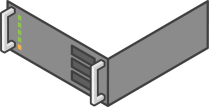 Doppelte Lizenzierung aller physischen Kerne (min. 32) des Hosts mit Windows Server 2016 Standard
Doppelte Lizenzierung aller physischen Kerne (min. 32) des Hosts mit Windows Server 2016 Standard
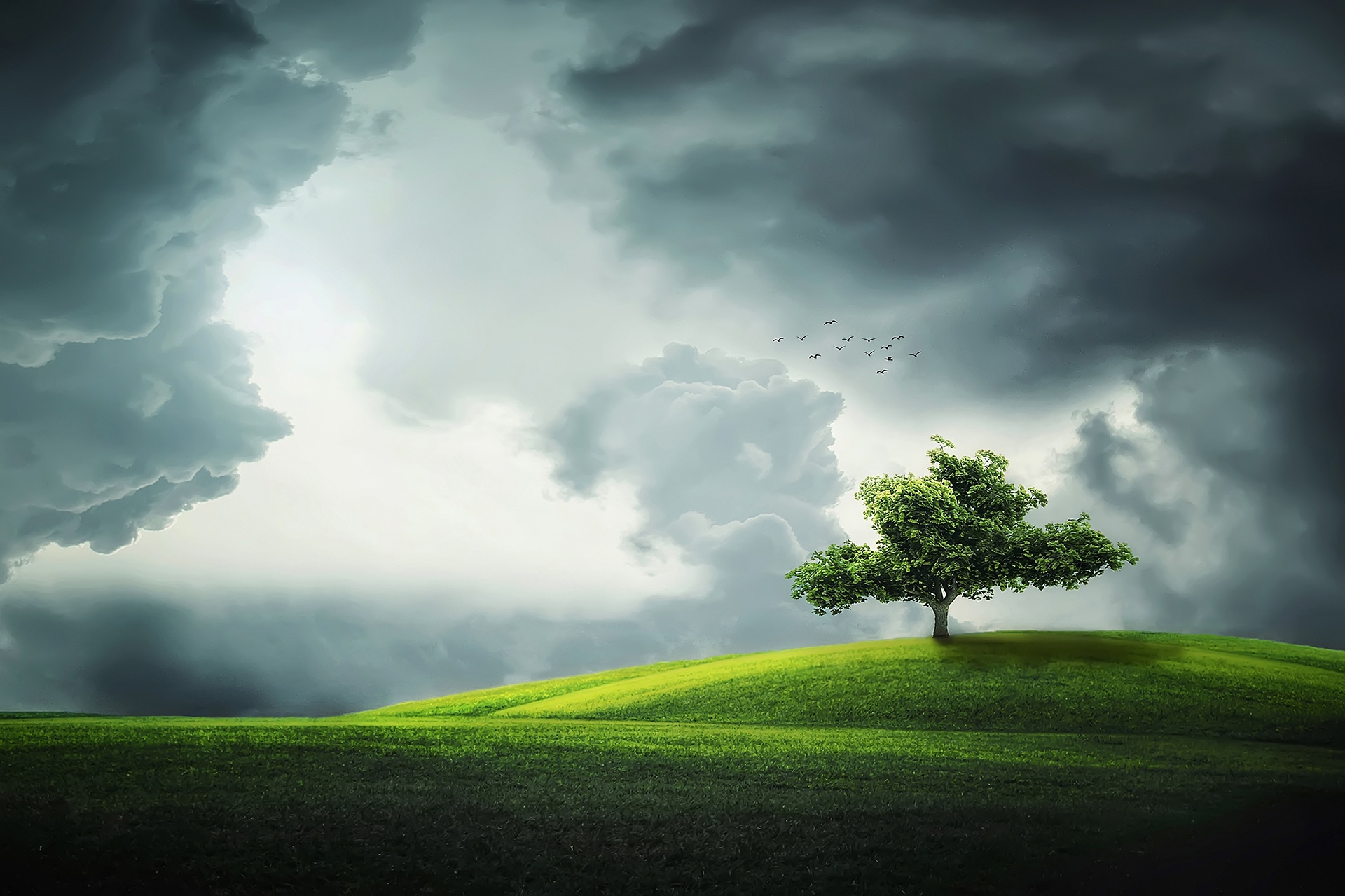 Lizenzierung bei Einsatz mehrerer Hyper-V Hosts
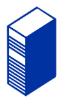 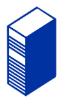 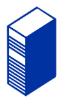 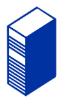 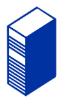 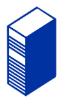 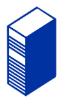 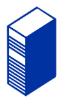 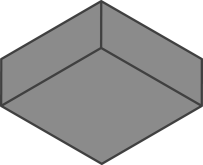 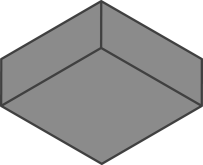 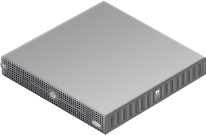 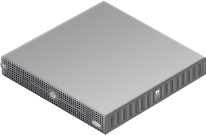 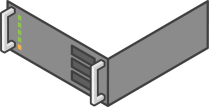 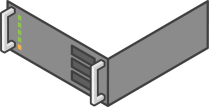 Doppelte Lizenzierung aller physischen Kerne (min. 32) des Hosts mit Windows Server 2016 Standard
Doppelte Lizenzierung aller physischen Kerne (min. 32) des Hosts mit Windows Server 2016 Standard
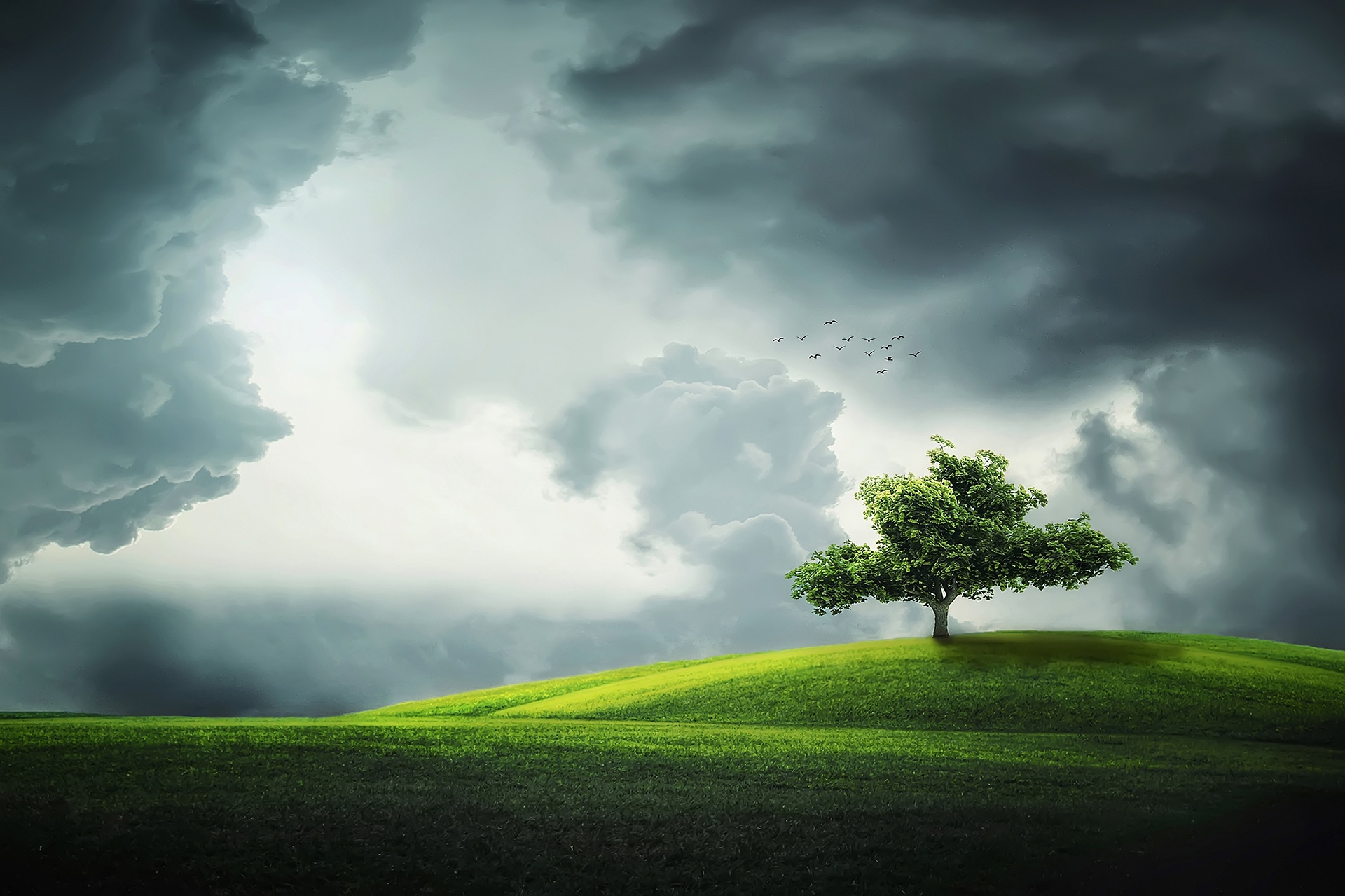 Lizenzierung bei Einsatz mehrerer Hyper-V Hosts und Nutzung von Hyper-V Live Migration
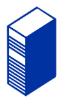 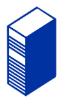 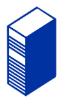 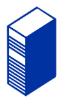 Live Migration
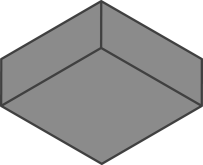 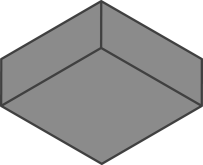 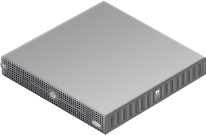 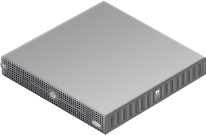 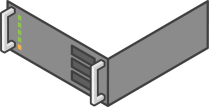 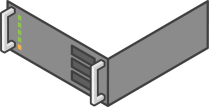 Doppelte Lizenzierung aller physischen Kerne (min. 32) des Hosts mit Windows Server 2016 Standard
Doppelte Lizenzierung aller physischen Kerne (min. 32) des Hosts mit Windows Server 2016 Standard
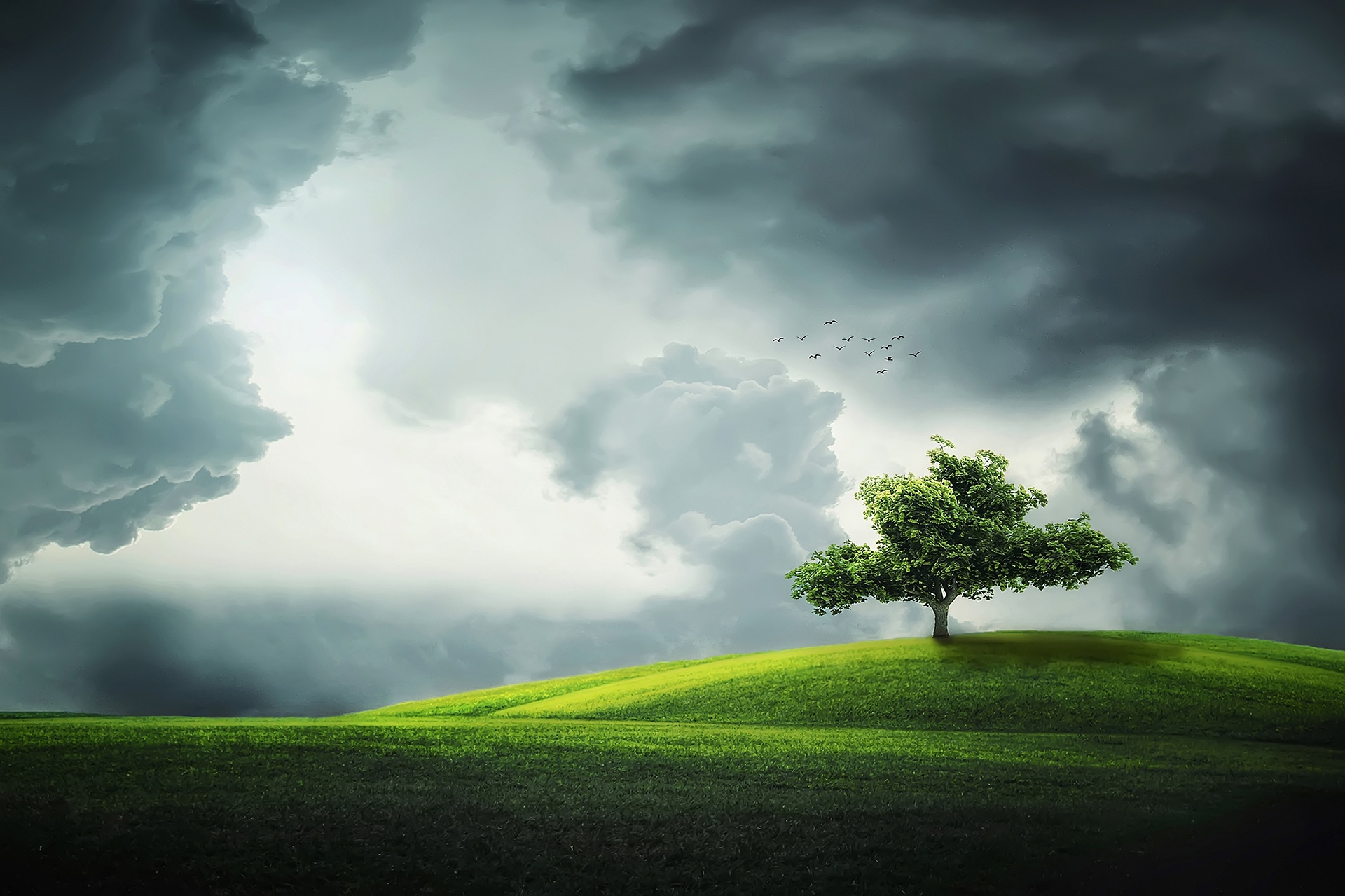 Lizenzierung bei Einsatz mehrerer Hyper-V Hosts und Nutzung von Hyper-V Live Migration
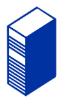 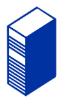 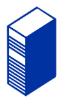 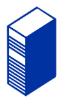 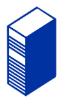 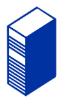 Live Migration
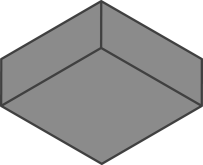 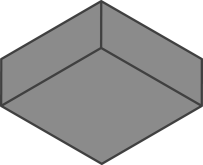 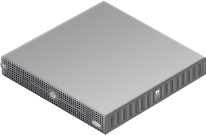 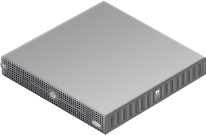 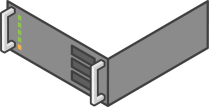 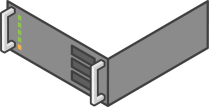 3-Fache Lizenzierung aller physischen Kerne (min. 48) des Hosts mit Windows Server 2016 Standard
3-Fache Lizenzierung aller physischen Kerne (min. 48) des Hosts mit Windows Server 2016 Standard
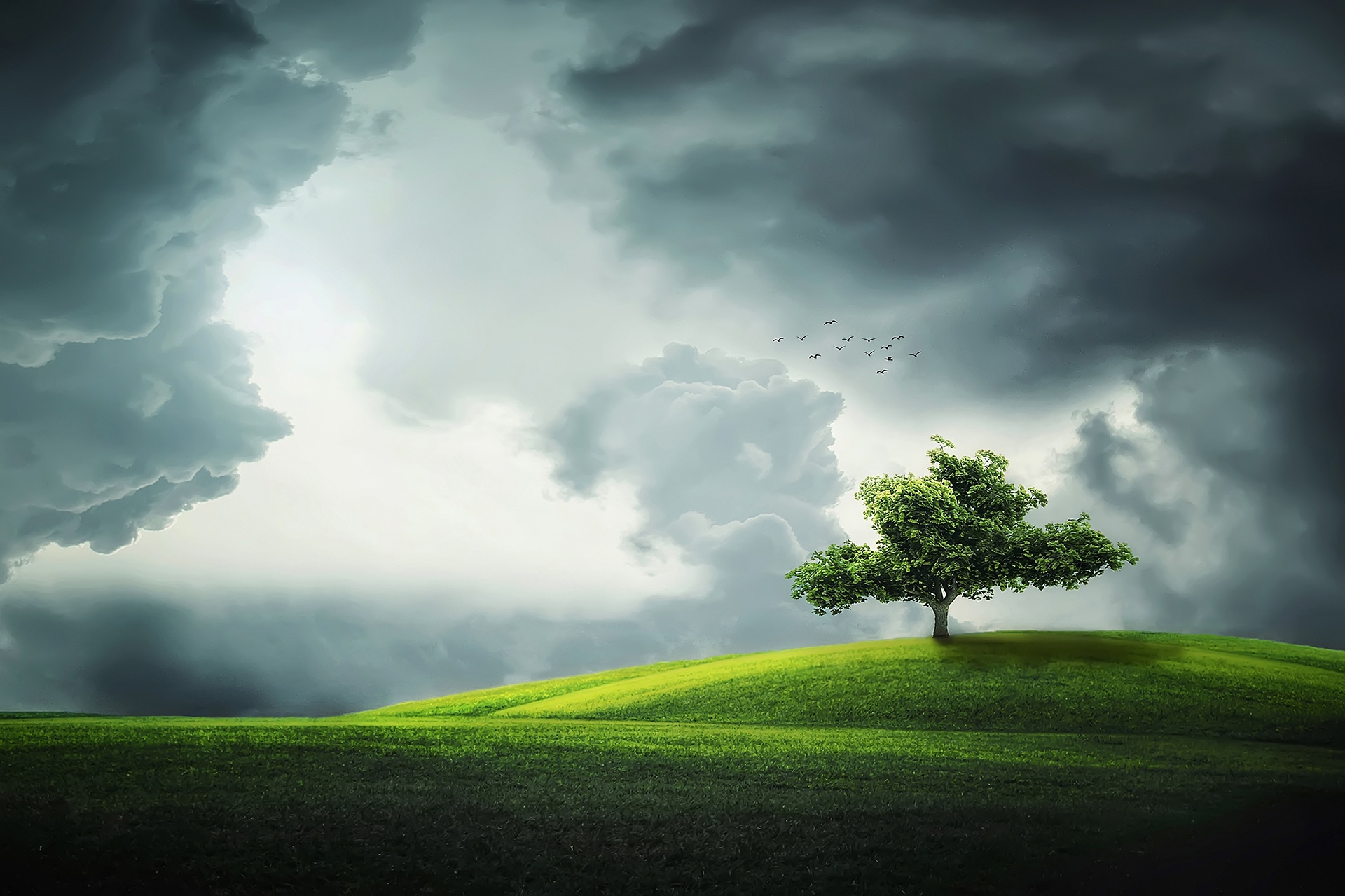 Lizenzierung bei Einsatz mehrerer Hyper-V Hosts und Nutzung von Hyper-V Live Migration
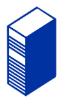 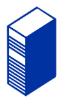 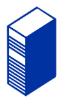 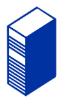 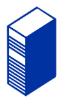 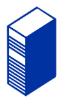 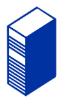 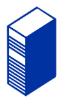 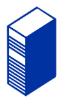 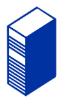 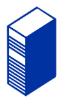 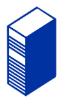 Live Migration
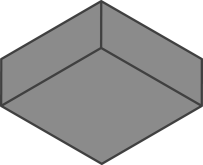 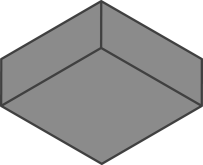 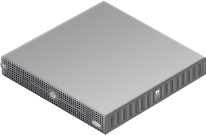 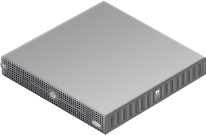 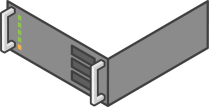 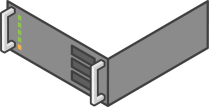 Lizenzierung aller physischen Kerne (mindestens 16)des Hosts mit Windows Server 2016 Datacenter
Lizenzierung aller physischen Kerne (mindestens 16)des Hosts mit Windows Server 2016 Datacenter
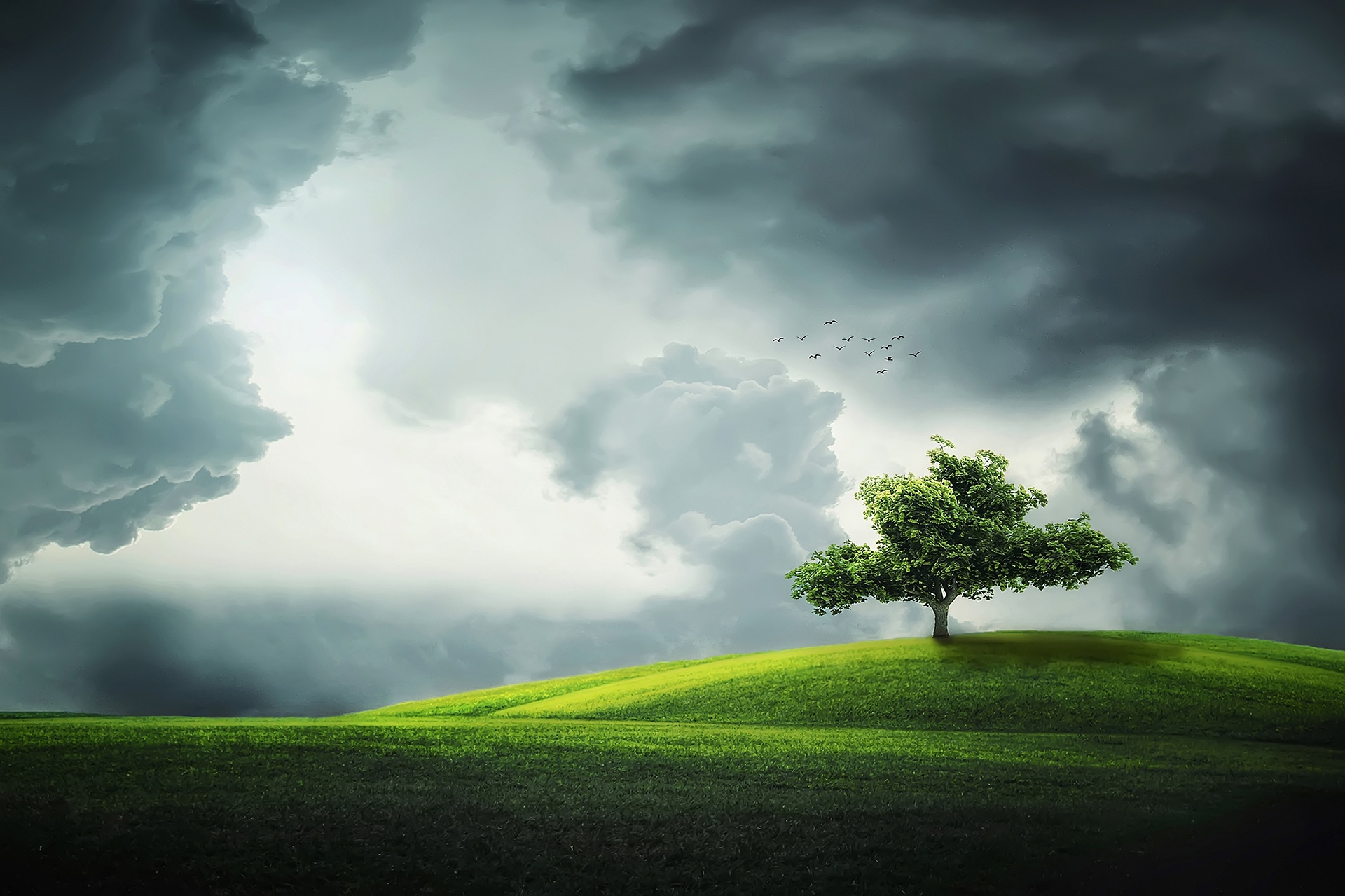 Lizenzierung bei Einsatz mehrerer Hyper-V Hosts und Nutzung von Hyper-V Replica
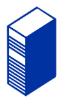 X
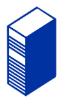 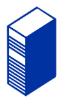 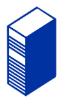 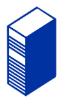 X
X
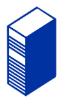 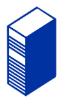 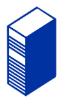 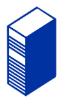 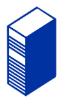 X
Hyper-V Replica
X
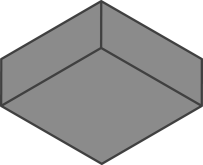 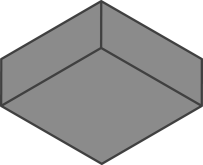 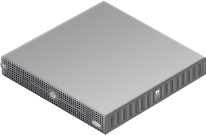 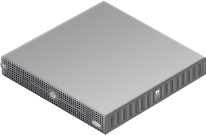 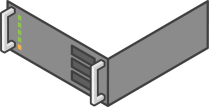 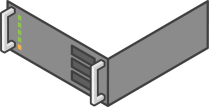 Doppelte Lizenzierung aller physischen Kerne (min. 32) des Hosts mit Windows Server 2016 Standard
Doppelte Lizenzierung aller physischen Kerne (min. 32) des Hosts mit Windows Server 2016 Standard
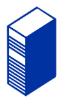 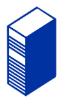 VM ist eingeschaltet
Replica VM – ist ausgeschaltet
Virtualisieren von physischen Servern
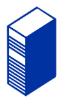 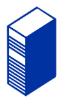 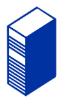 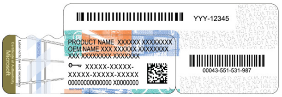 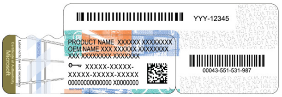 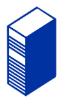 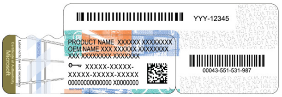 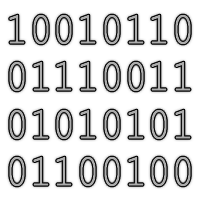 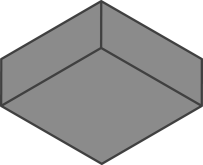 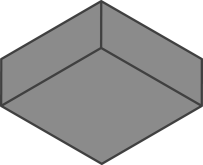 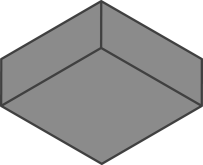 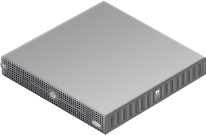 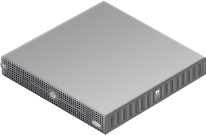 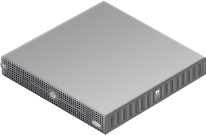 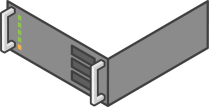 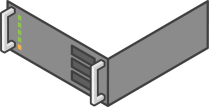 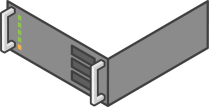 Doppelte Lizenzierung aller physischen Kerne (min. 32) des Hosts mit Windows Server 2016 Standard
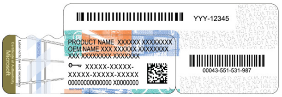 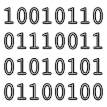 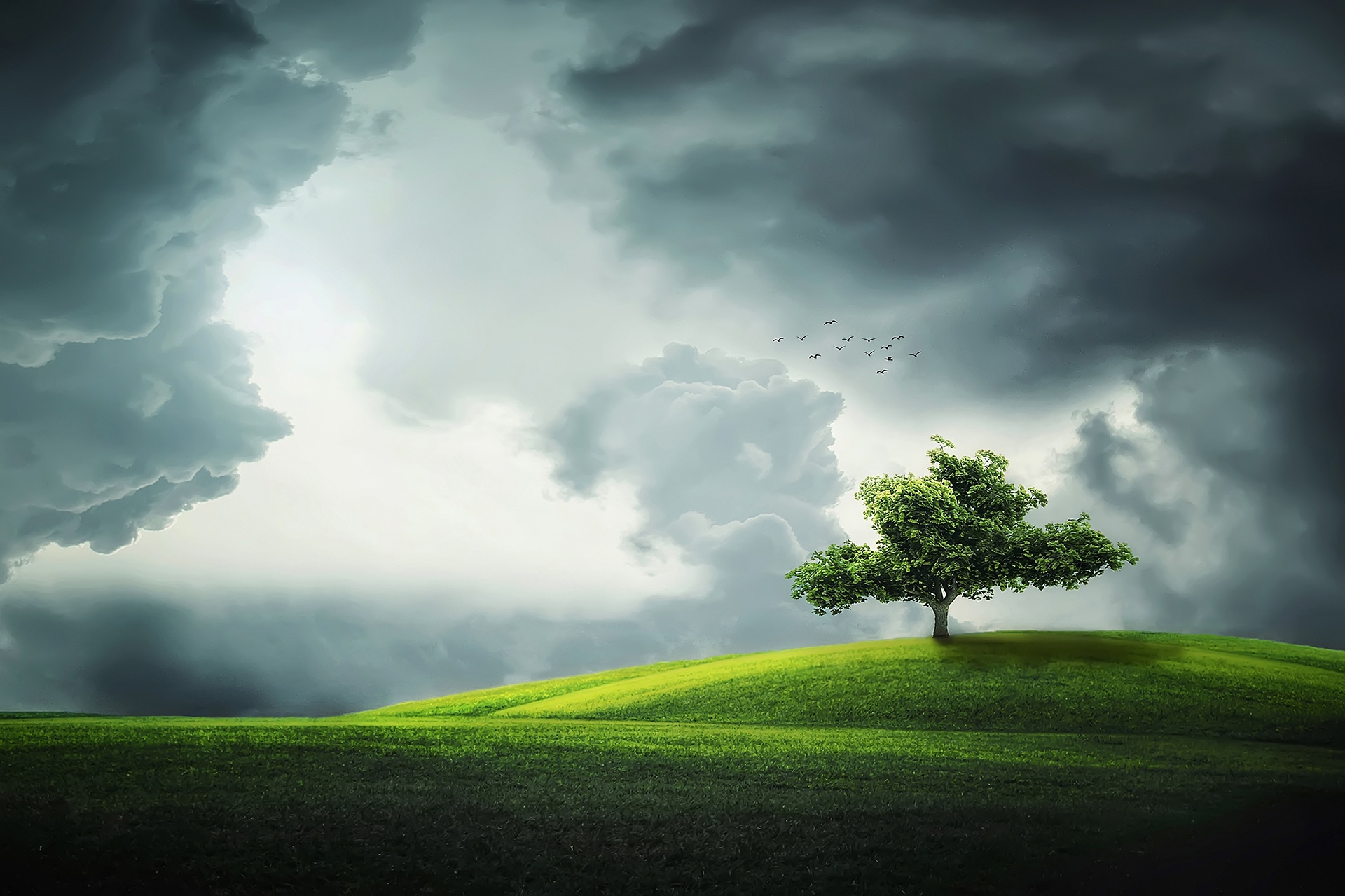 Bereitstellen von virtuellen Windows Clients
VDA Lizenz erforderlich!
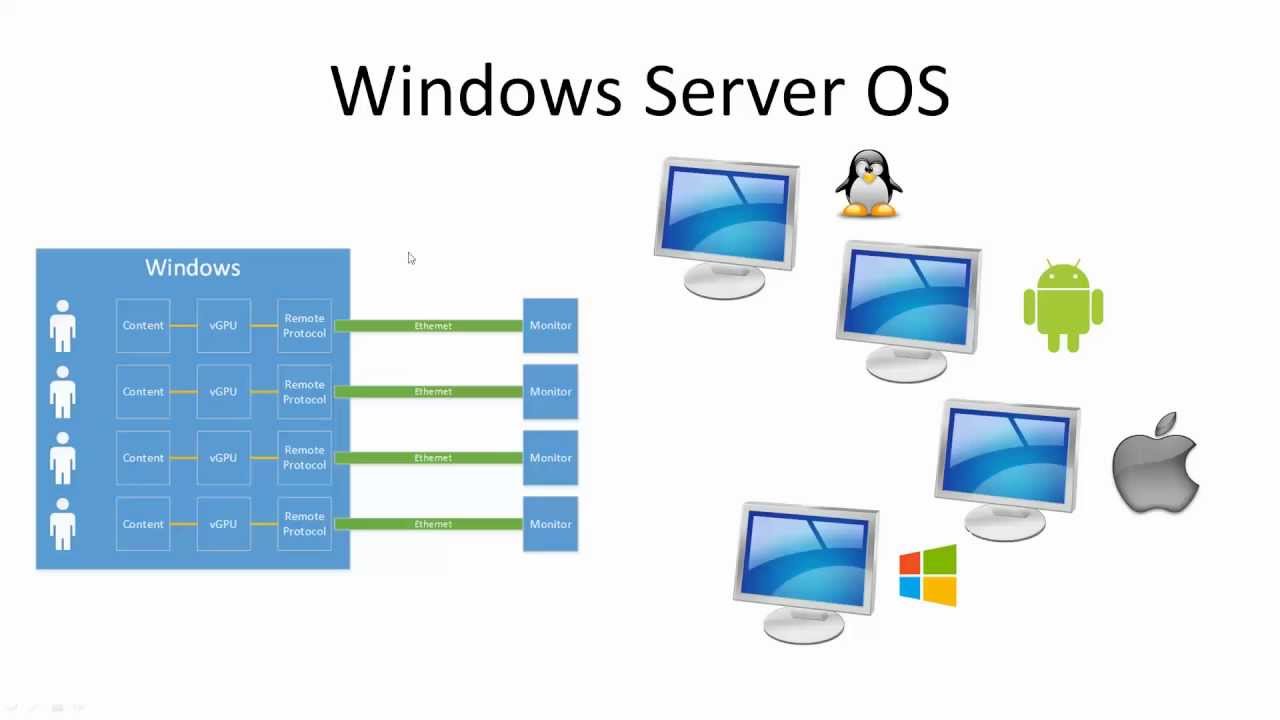 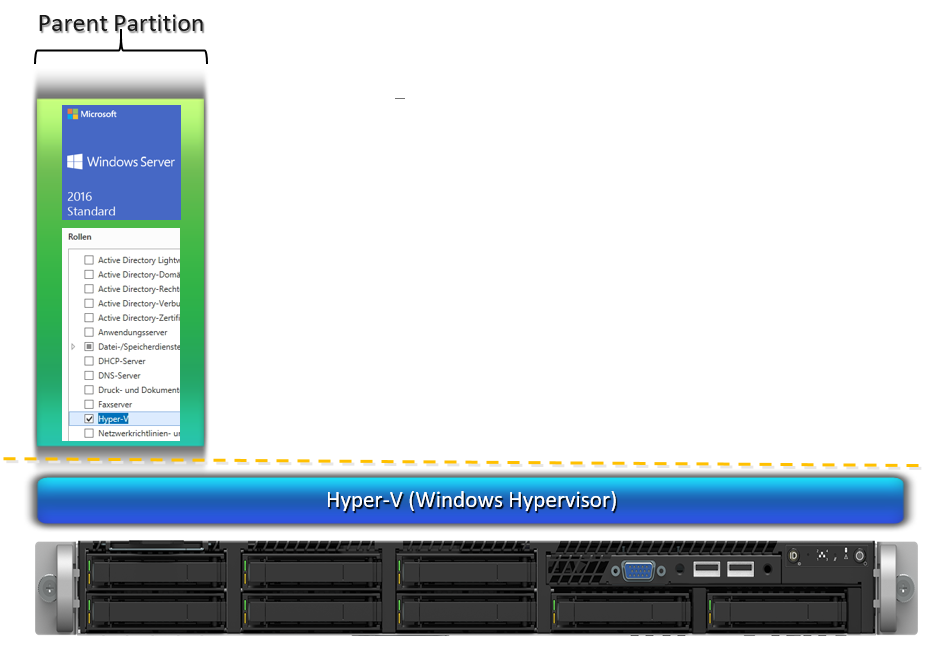 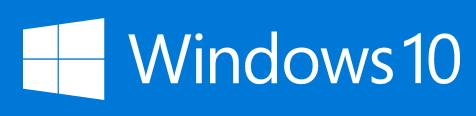 Server mit Windows Client VMs
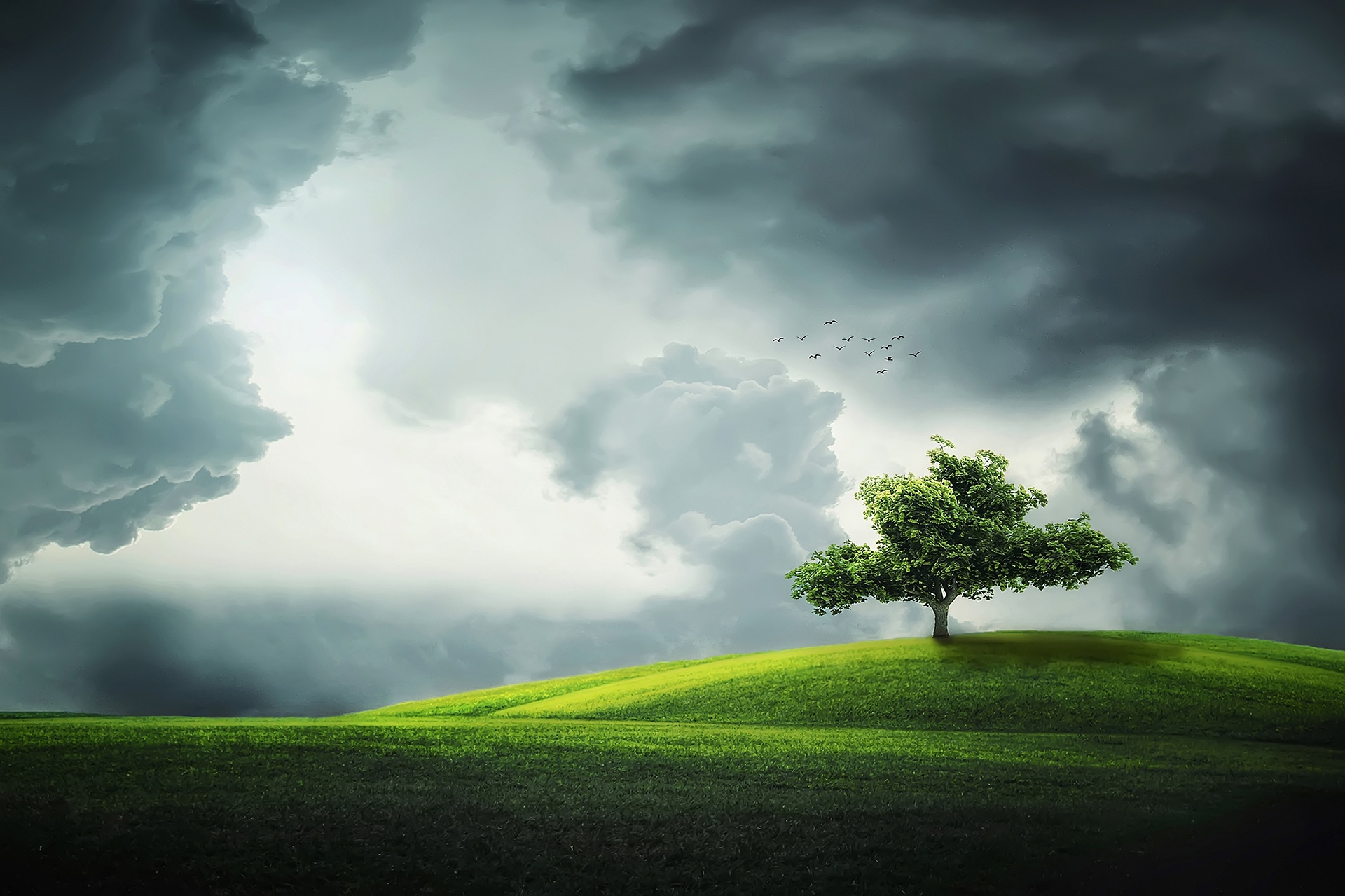 Windows Server 2008 R2 End of Support Migration-Tour



 
Pause

15.00 bis 15.45 Uhr
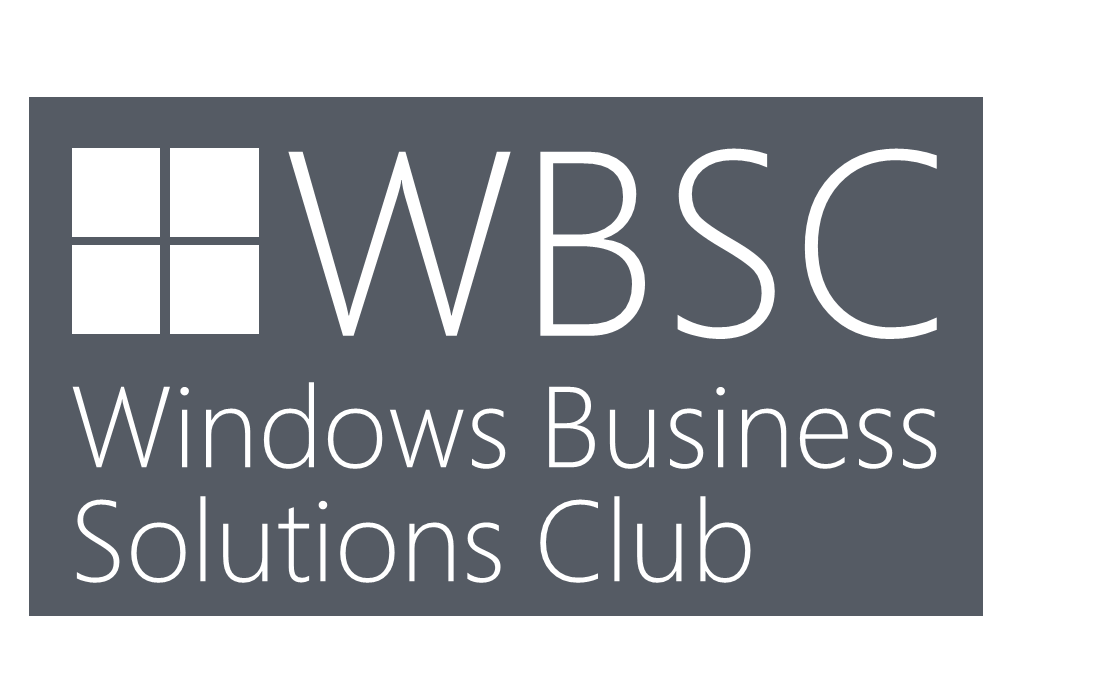 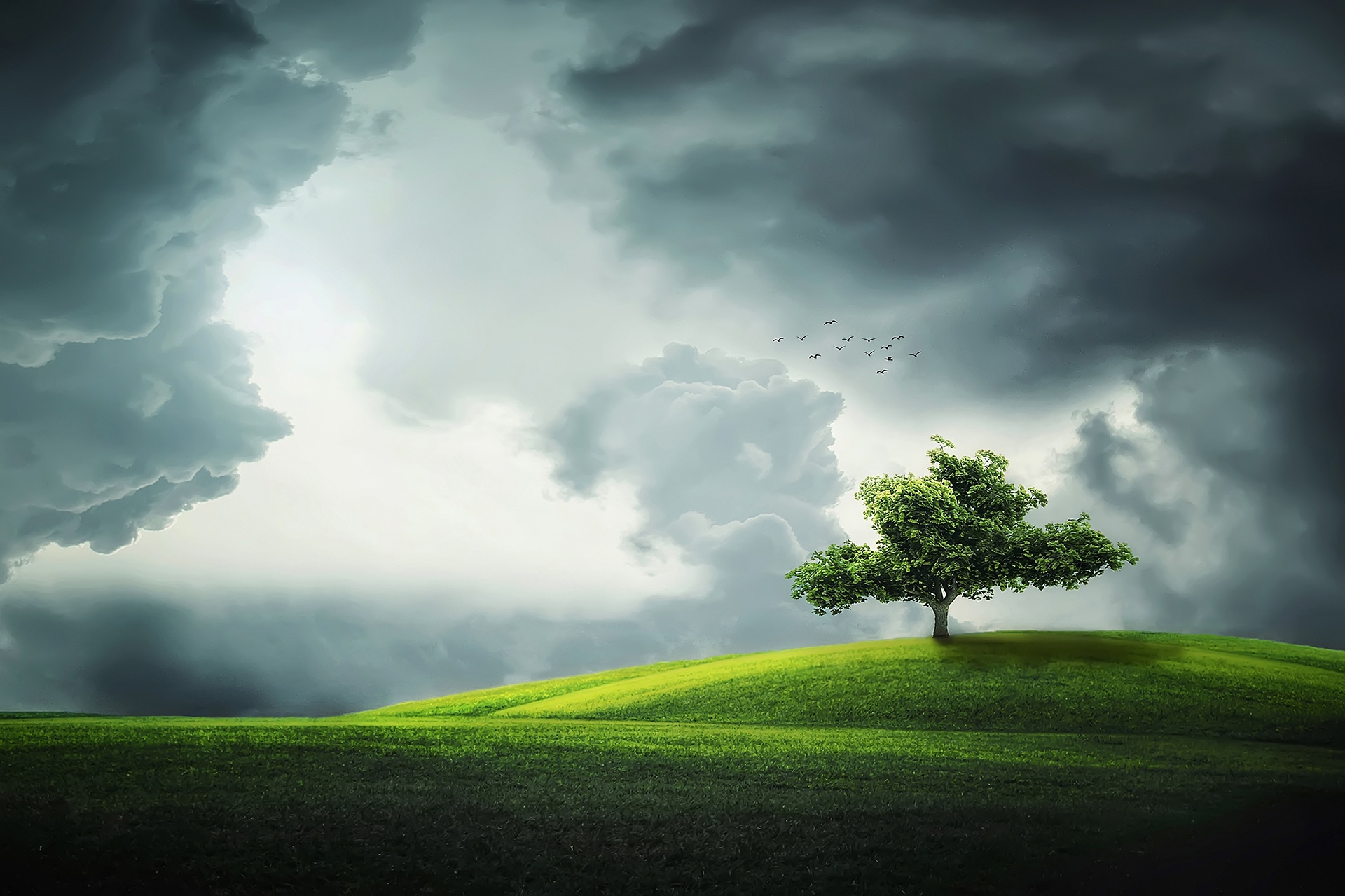 Windows Server 2008 R2 End of Support Migration-Tour



 
Teil 2: Das „Wie“!

15.45 bis 17.45 Uhr
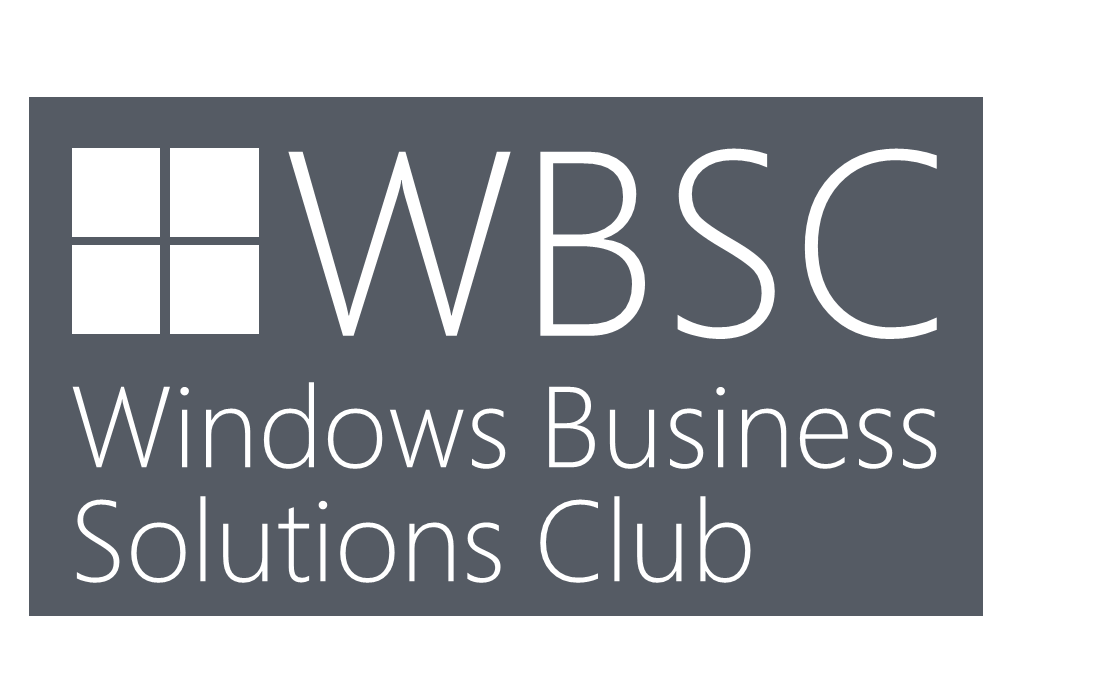 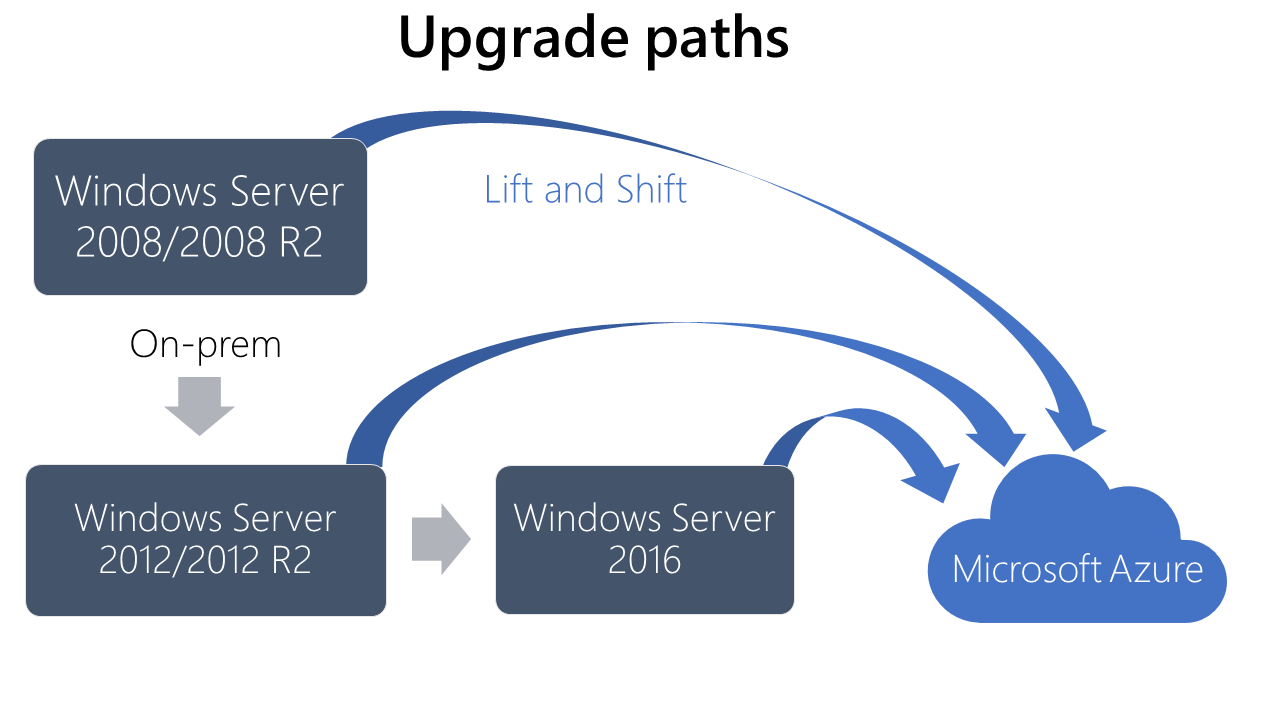 https://docs.microsoft.com/en-us/windows-server/get-started/modernize-windows-server-2008
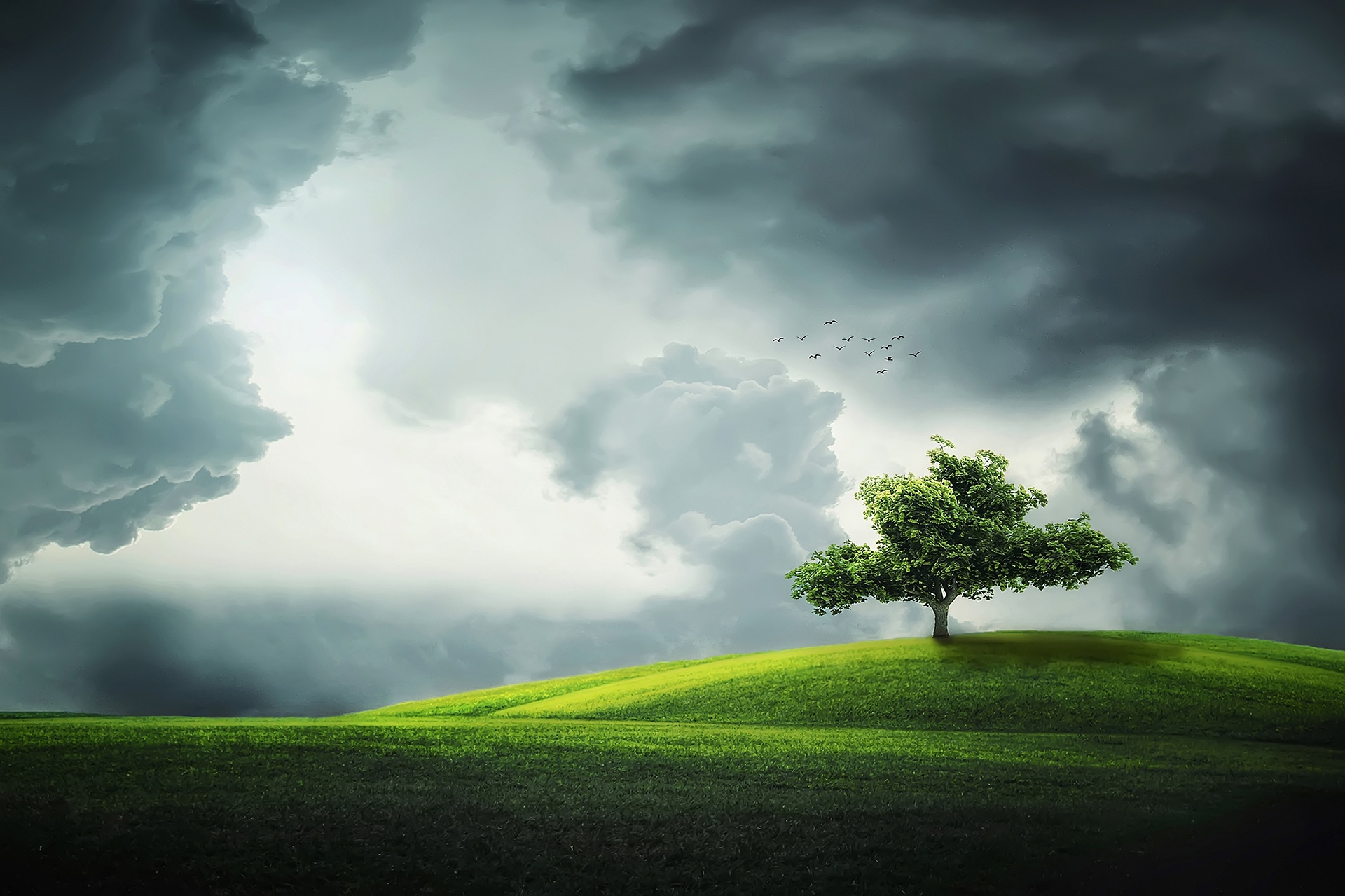 Upgrade oder Migration
„Upgrade“ meint typischerweise das direkte In-Place Aktualisieren eines Serversauf eine aktuellere Windows Server Version
Als „Migration“ wird das aktualisieren von Workloads auf eine neue Version bezeichnet – typischerweise ist damit der Wechsel auf einen anderen Server (physisch oder virtuell) oder die Neuinstallation des vorhandenen Servers erforderlich
Ein direktes In-Place Upgrade von Windows Server 2008 (R2) auf Windows Server 2016 wird nicht unterstützt
Eine direkte Migration von Workloads auf Windows Server 2016 wird unterstützt
Für den Wechsel von Windows Server 2008 (R2) auf Windows Server 2016 empfehle ich deshalb den Weg der Migration! Alleine schon wegen dem Wechsel auf neue leistungsfähige Server Hardware
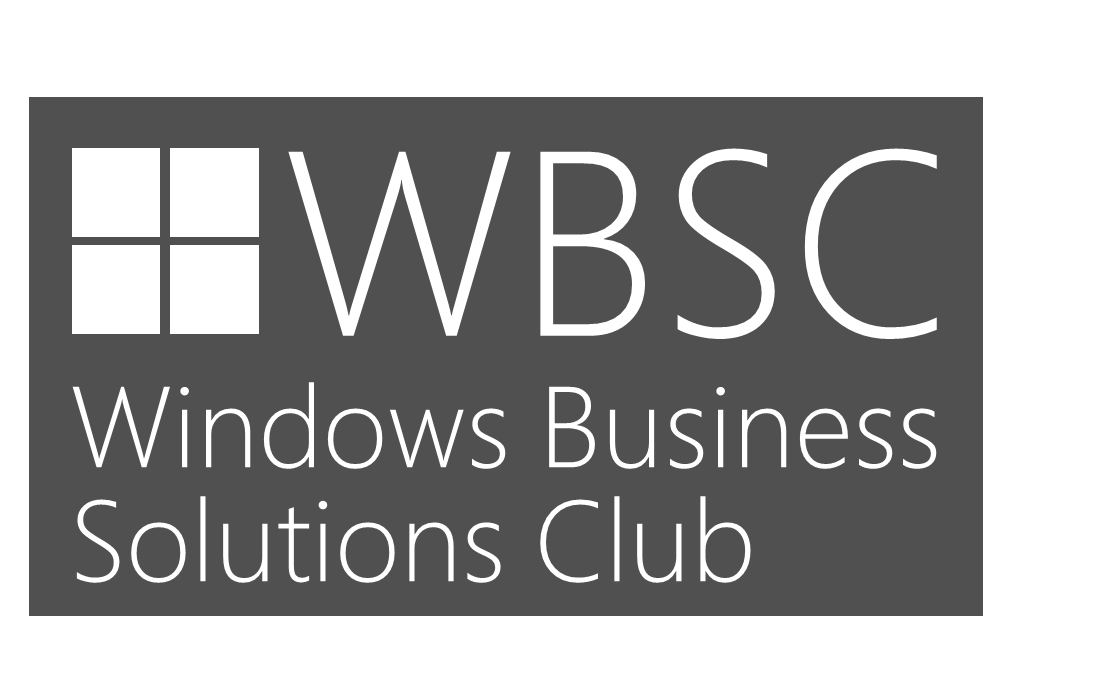 https://docs.microsoft.com/en-us/windows-server/get-started/installation-and-upgrade#upgrading-to-windows-server-2016
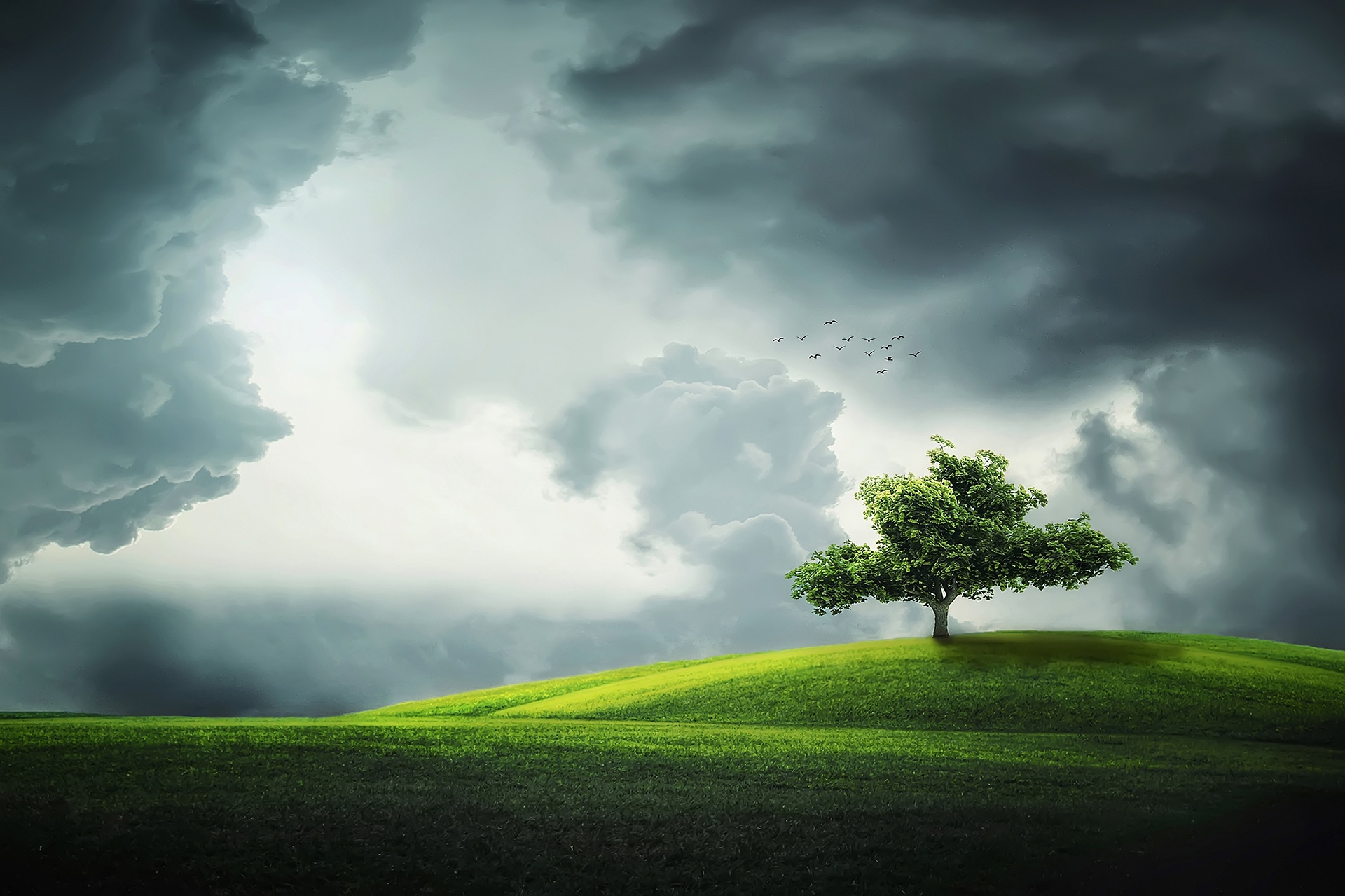 Upgrade oder Migration
Für virtuelle Maschinen wäre ein In-Place Upgrade in vielen Fällen wünschenswert
Ein In-Place Upgrade ist nur über den Zwischenschritt über Windows Server 2012 (R2) möglich
Gerade für virtuelle Maschinen ist es empfehlenswert immer auf die jeweils aktuellste Version zu migrieren um immer von dem Komfort des In-Place Upgrades profitieren zu können
Eine interessante Option könnte der Umzug geeigneter VMs nach Microsoft Azure sein – später dazu mehr
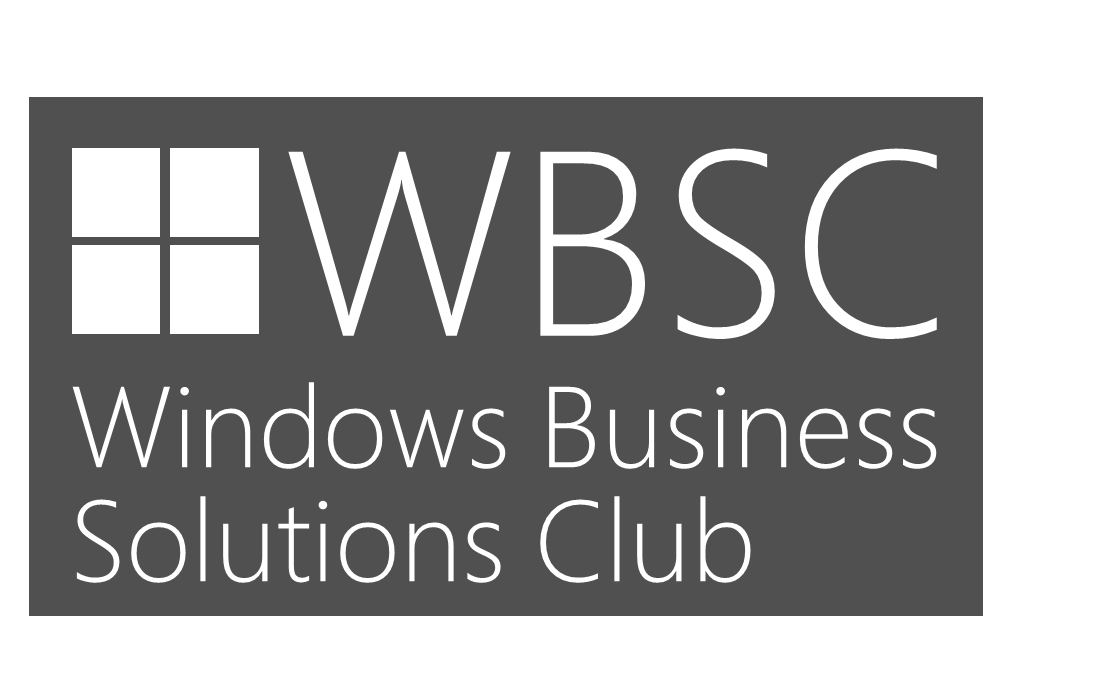 https://docs.microsoft.com/en-us/windows-server/get-started/installation-and-upgrade#upgrading-to-windows-server-2016
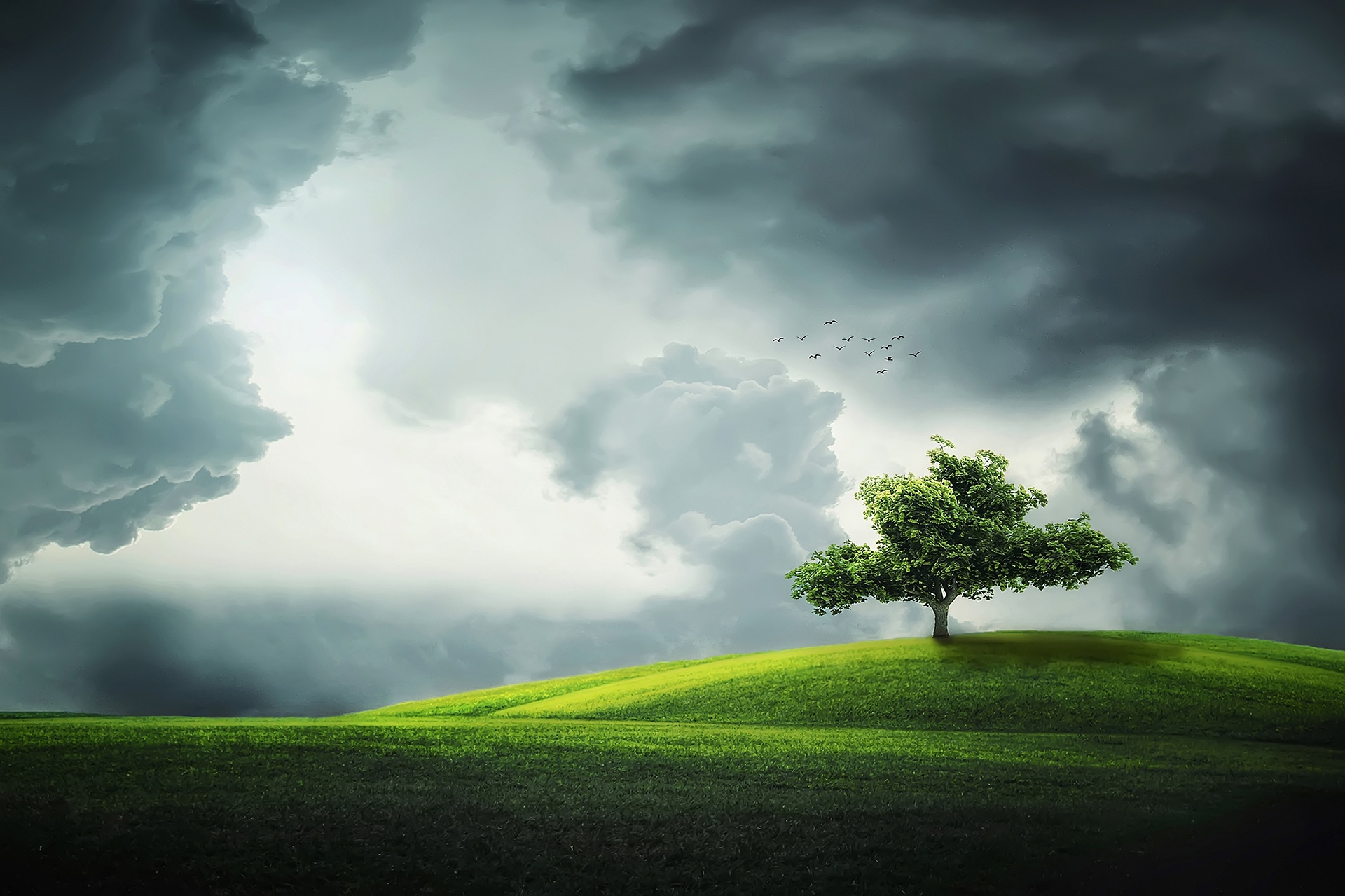 Migration von Hyper-V Hosts
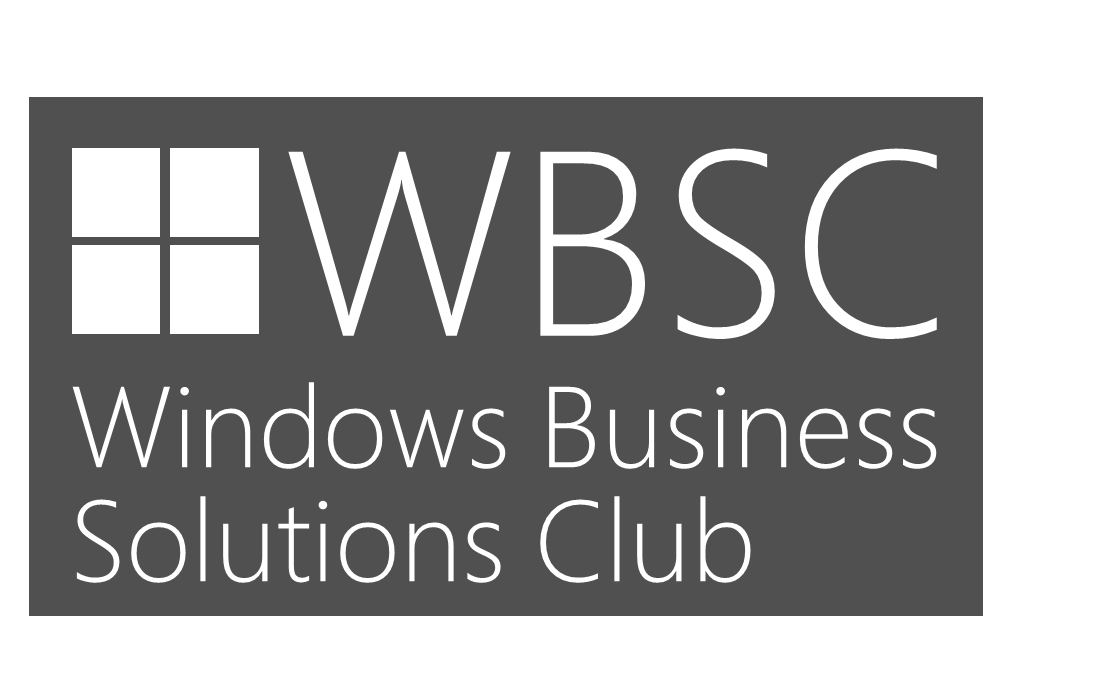 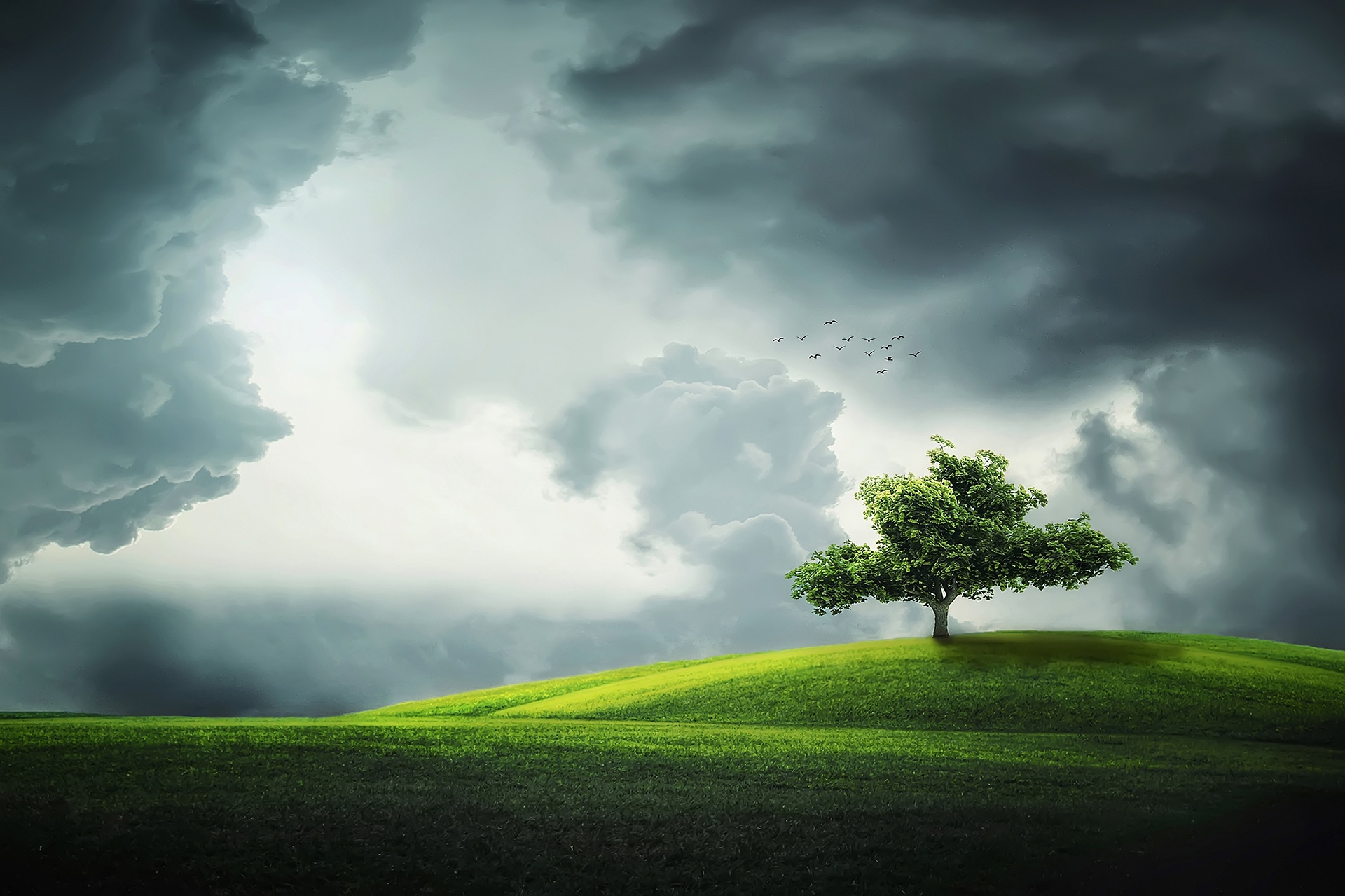 Upgrade von Hyper-V Hosts
Ein In-Place Upgrade von Hyper-V Hosts wäre über den folgenden Weg möglich:2008 -> 2008 R2 -> 2012 -> (2012 R2) -> 2016
Vor jedem In-Place Upgrade wird eine vollständige Sicherung empfohlen 
Die VMs müssen vor jedem In-Place Upgrade heruntergefahren werden
Ein Upgrade eines Hyper-V Hosts mit Windows Server 2008 (R2) würde ich über diesen Weg nicht empfehlen (alte Hardware, Zeitaufwand)
Setzt der Kunde bereits aktuellere Windows Server Versionen wie 2012 oder 2012 R2 las Hyper-V Host ein kann das In-Place Upgrade durchaus eine interessante Option sein
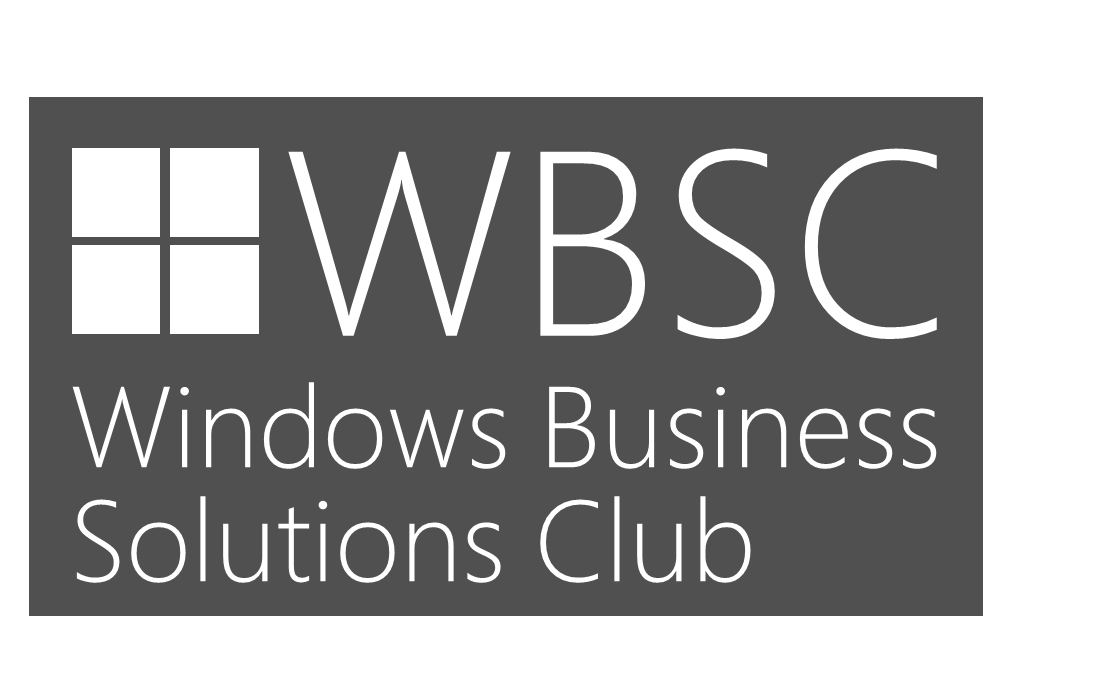 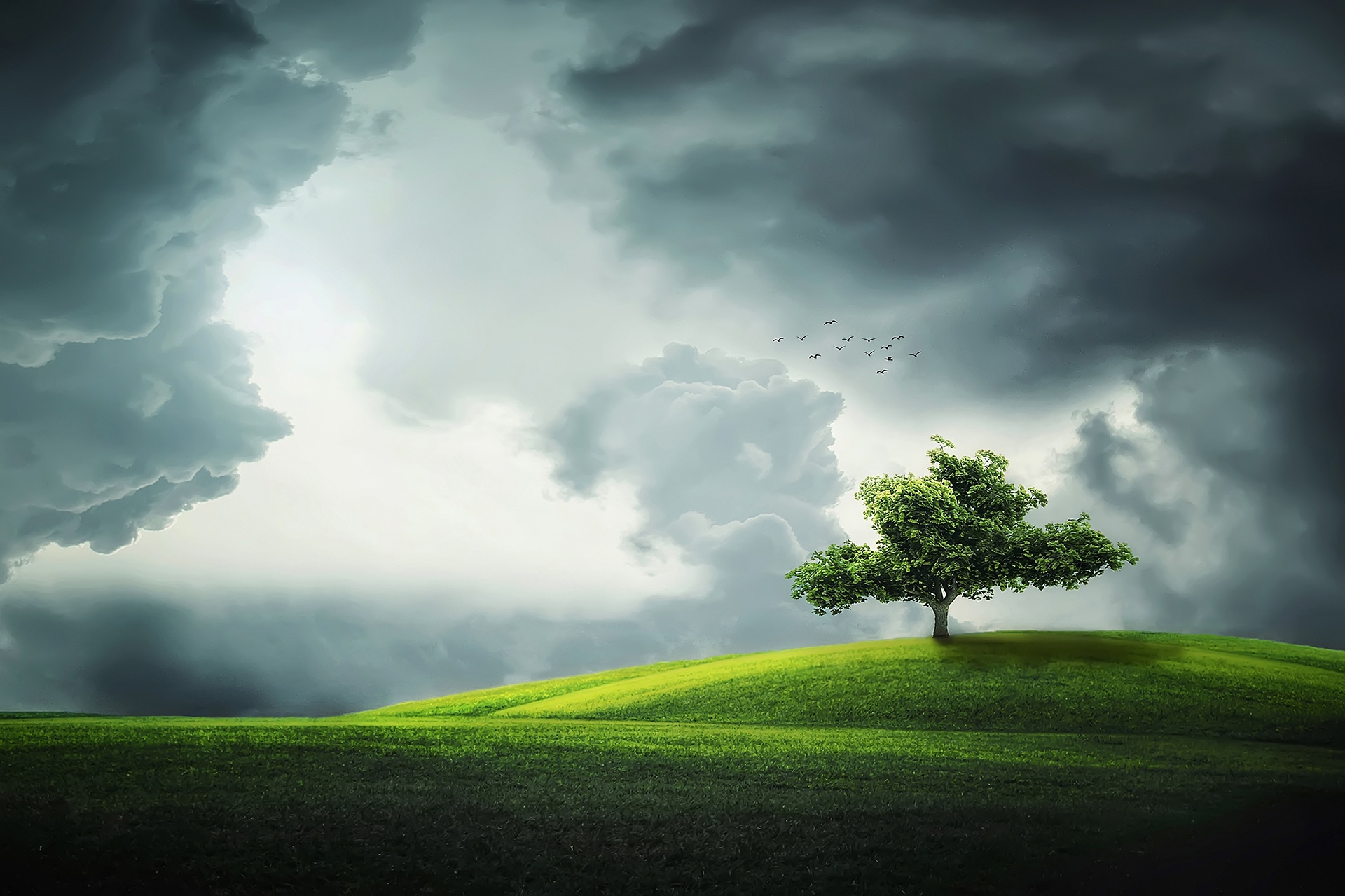 Migration von Hyper-V Hosts
Installation des neuen Hyper-V Hosts mit Windows Server 2016
Übertragen der VMs mittels Export und Import (manuelles Kopieren des VM Ordners mit anschließendem Import)
Übertragen der VMs durch kopieren der VHD und anlegen einer neuen VM
Backup der VM auf altem Hyper-V Host und Restore auf neuem Hyper-V Host
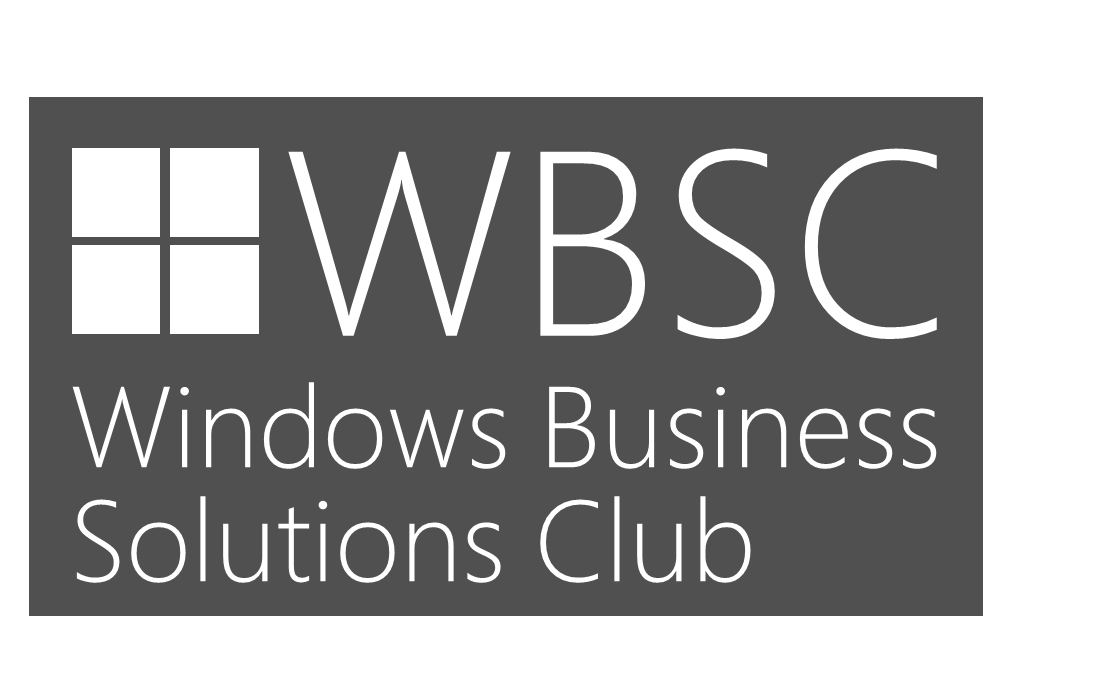 https://www.faq-o-matic.net/2016/12/19/hyper-v-von-lteren-versionen-nach-windows-server-2016-migrieren/
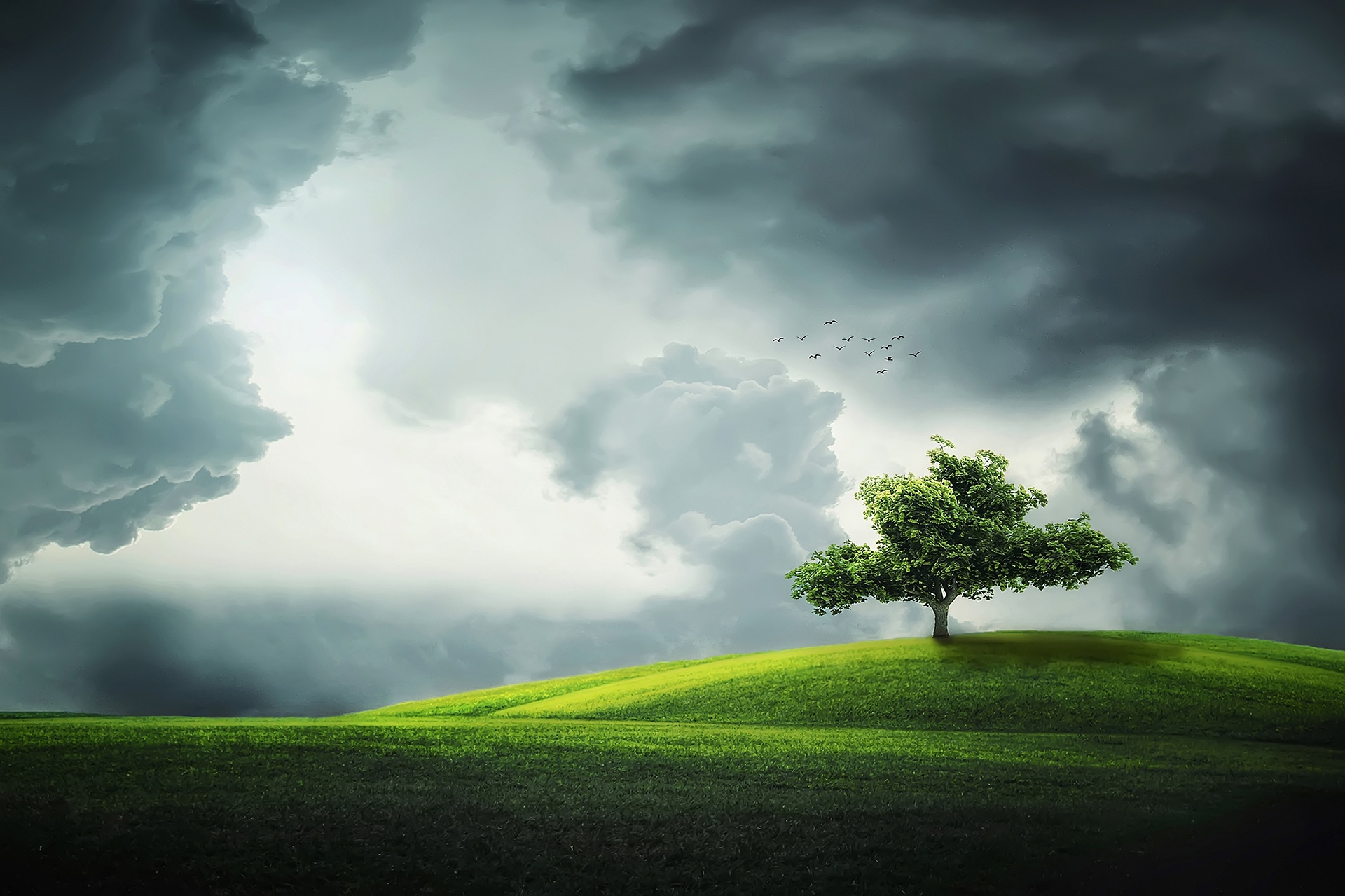 Migration von Domain Controllern
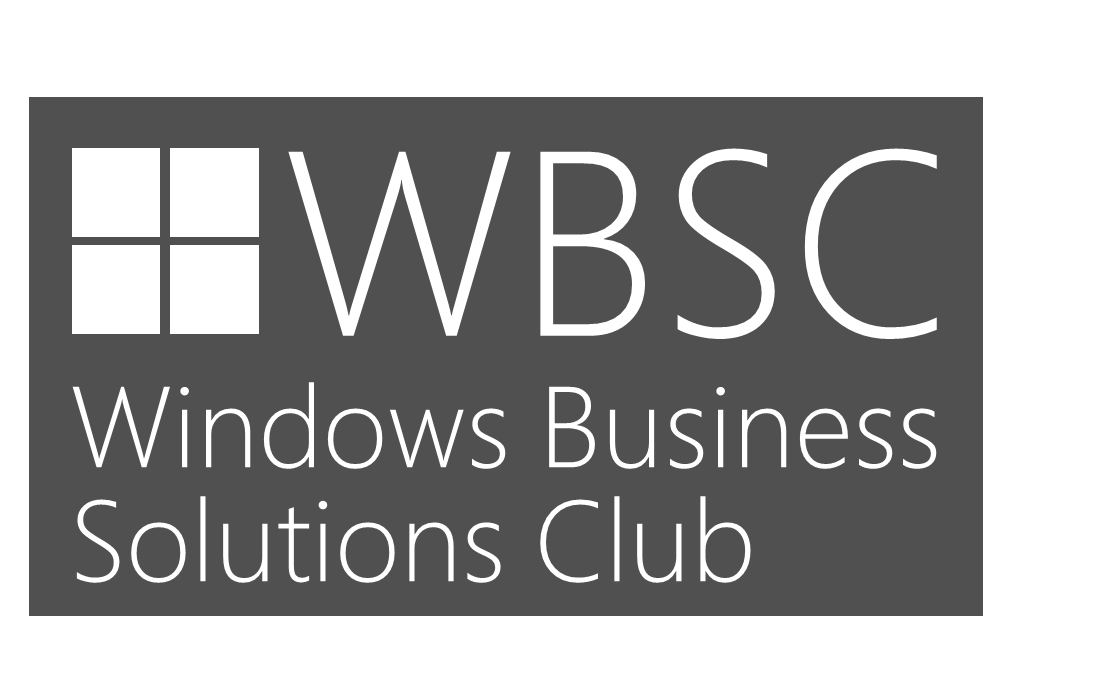 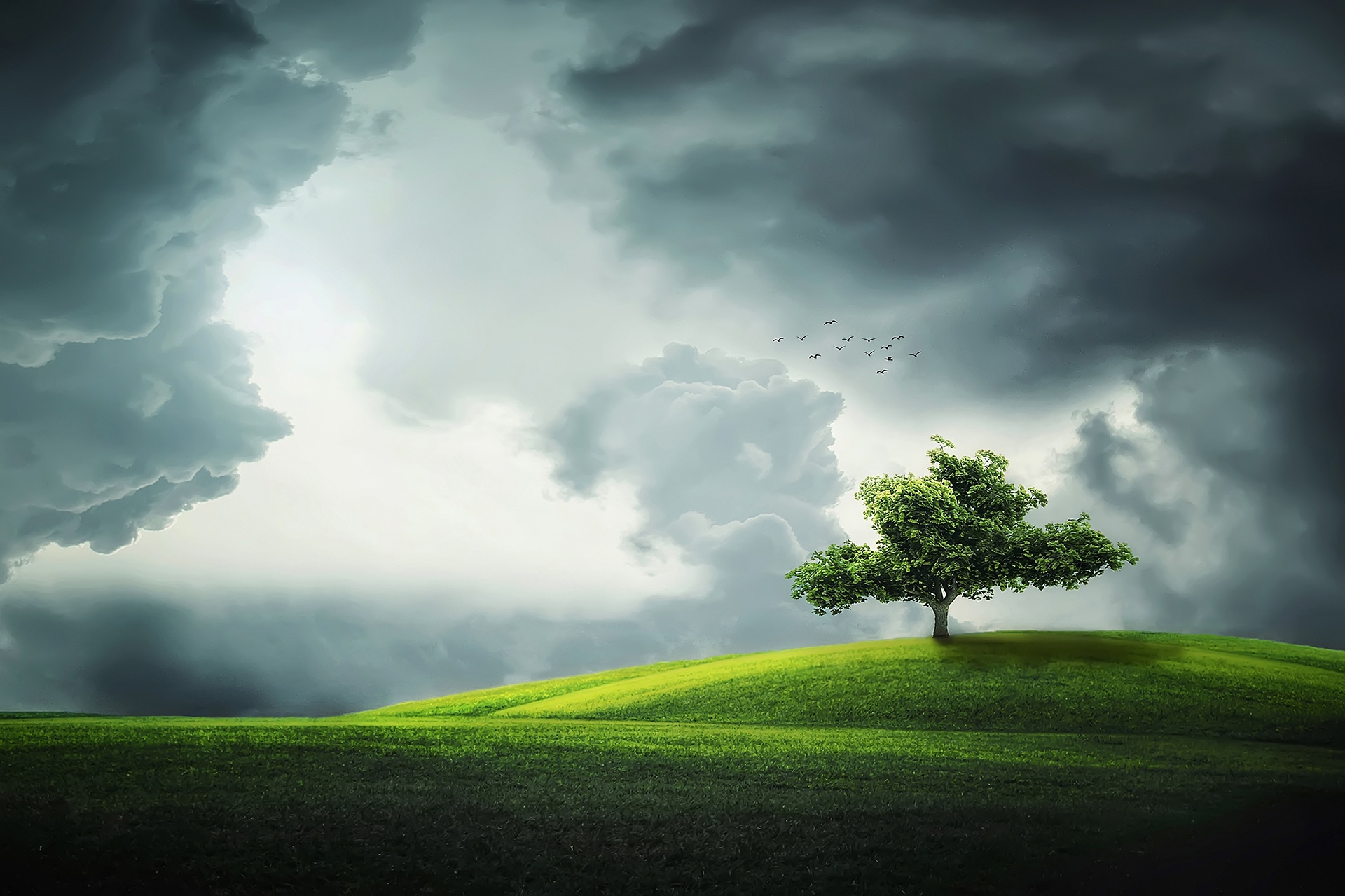 Migration von Domain Controllern
Prüfen des Domain- und Forest Funktionsmodus
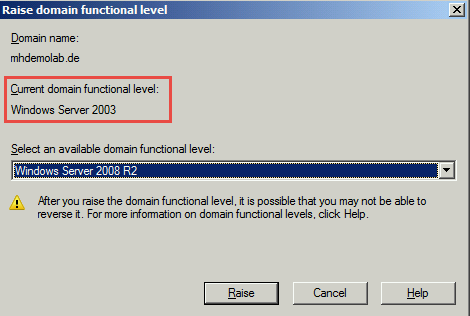 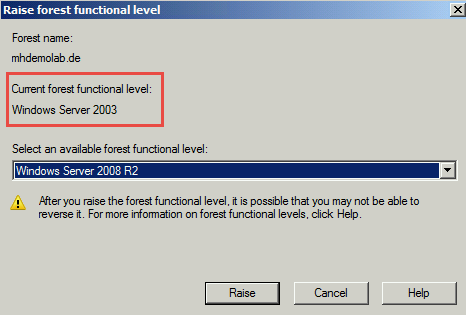 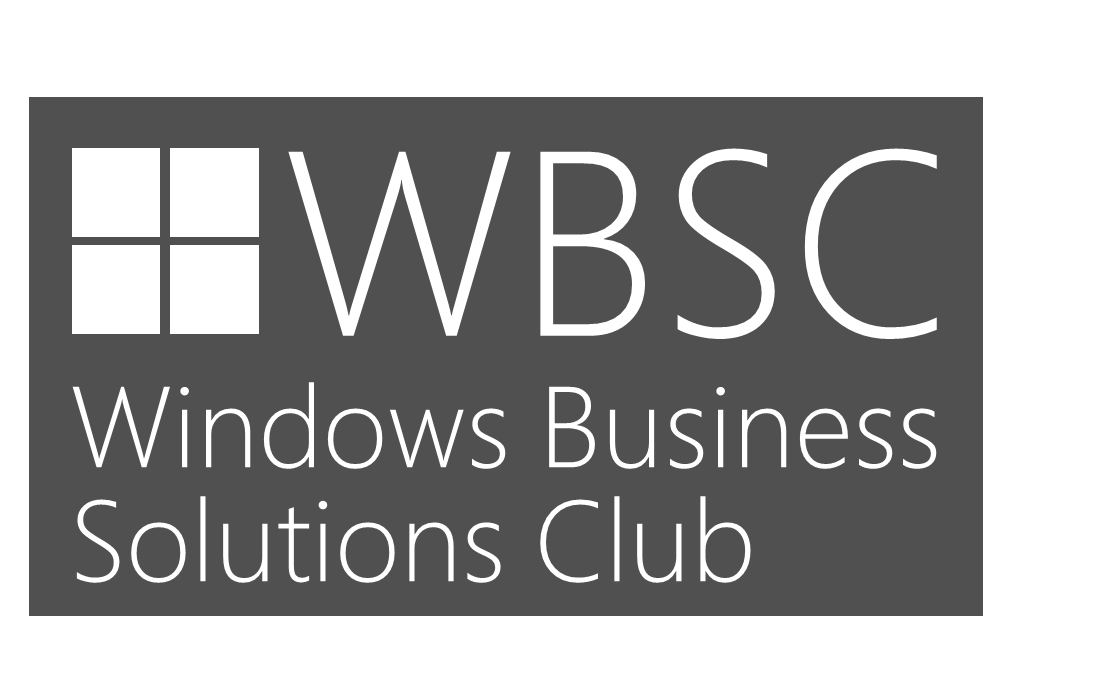 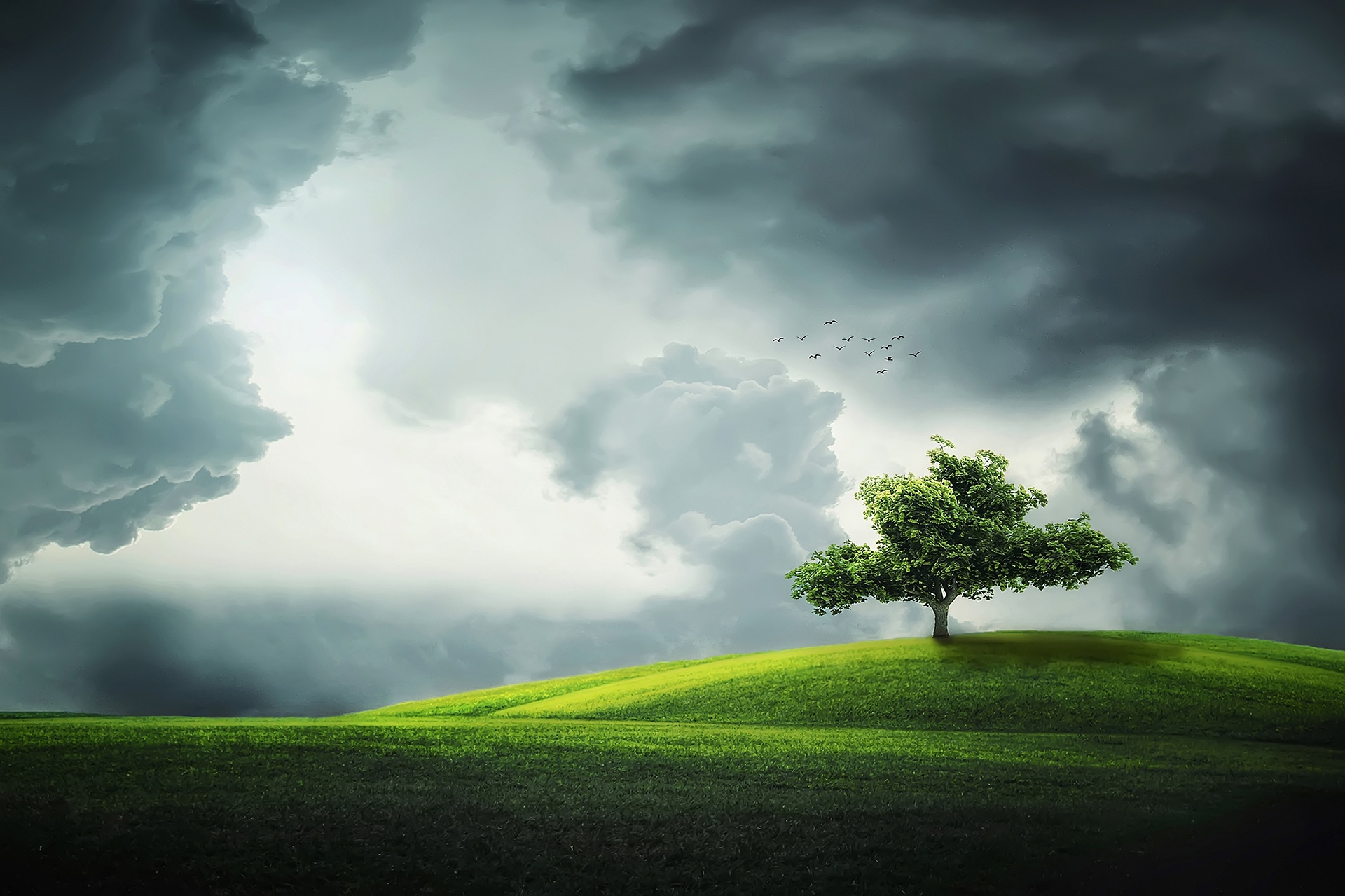 Migrate SYSvol replication from File Replication Service (FRS) to Distributed File System (DFS) Replication
Wenn Die Domäne bereits vor Windows Server 2008 bestand und noch FRS eingesetzt wird sind die folgenden Migrationsschritte erforderlich:

PowerShell mit administrativen Rechten öffnen
Status prüfen: dfsrmig /getglobalstate
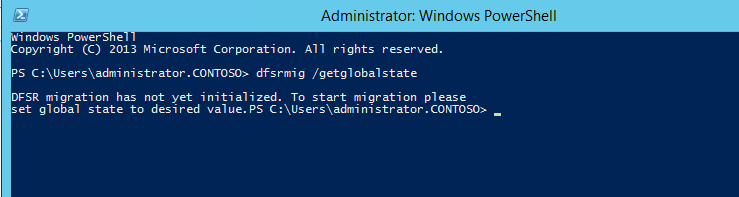 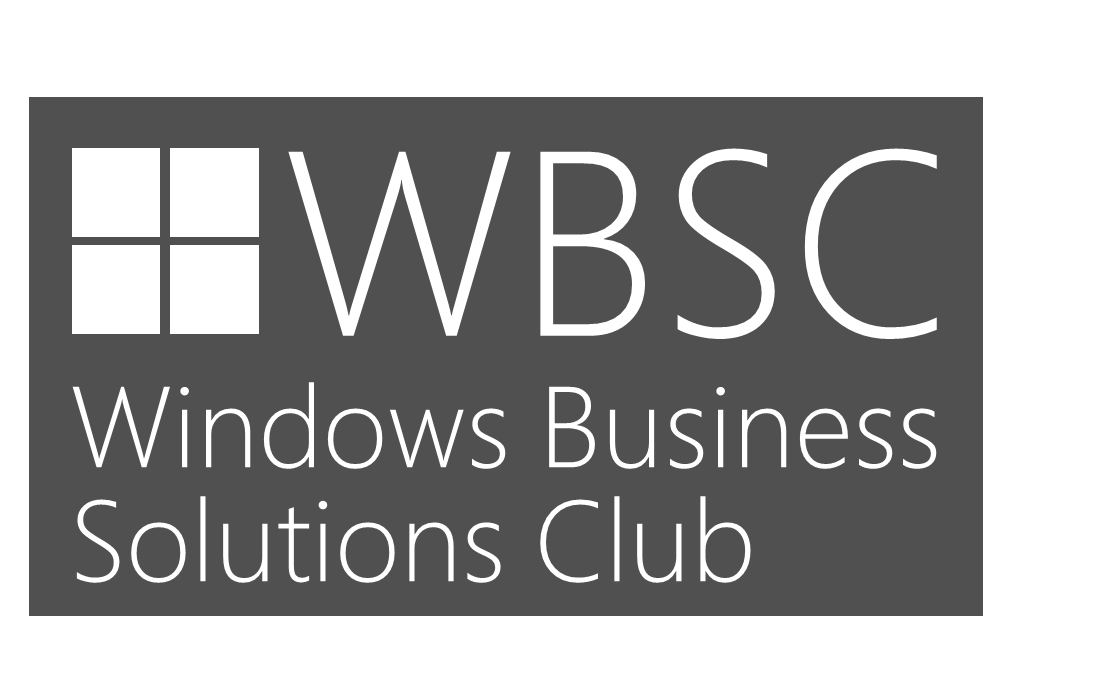 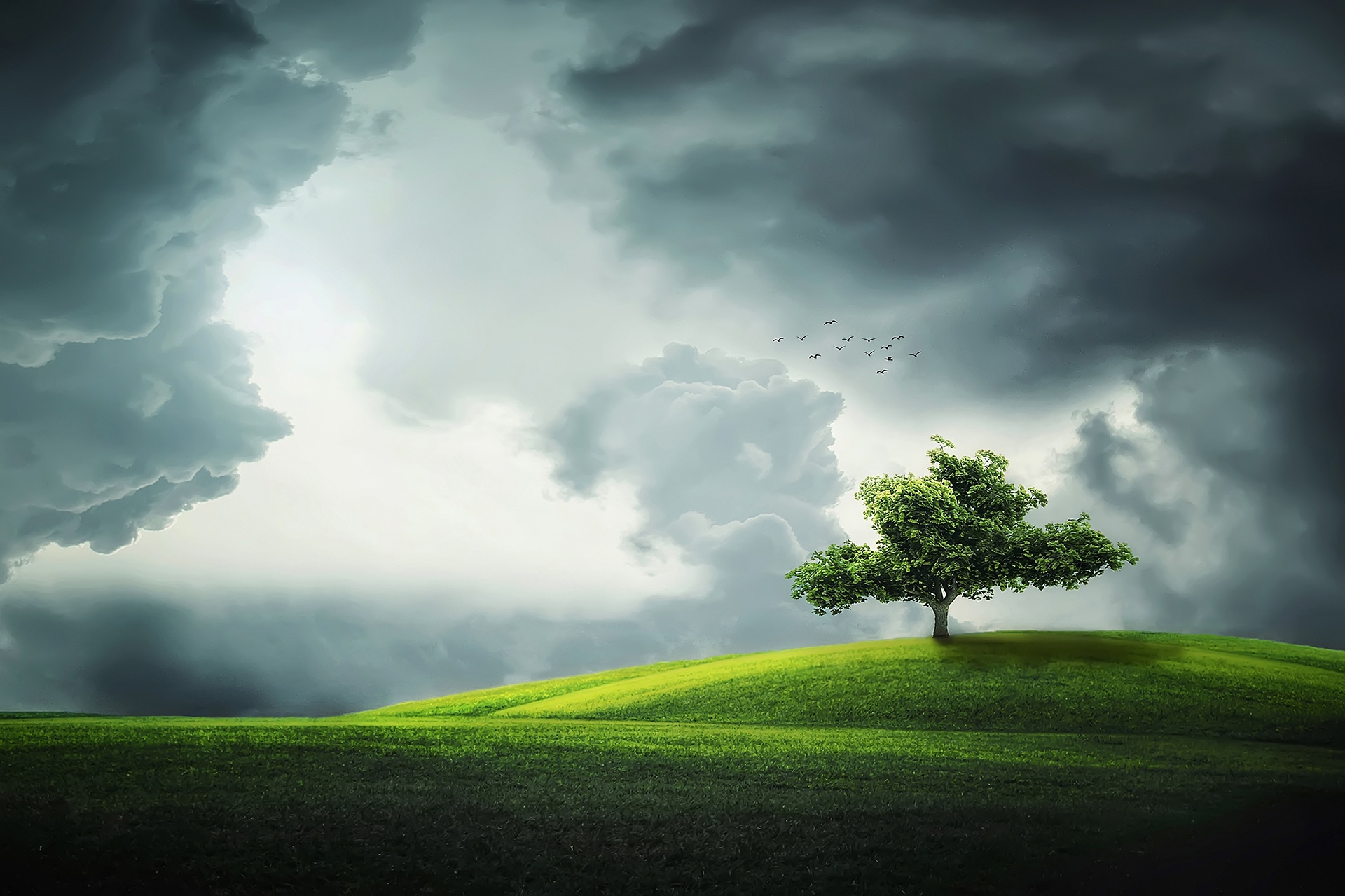 Migrate SYSvol replication from File Replication Service (FRS) to Distributed File System (DFS) Replication
dfsrmig /setGlobalState 0
dfsrmig /GetMigrationState
dfsrmig /setglobalstate 1
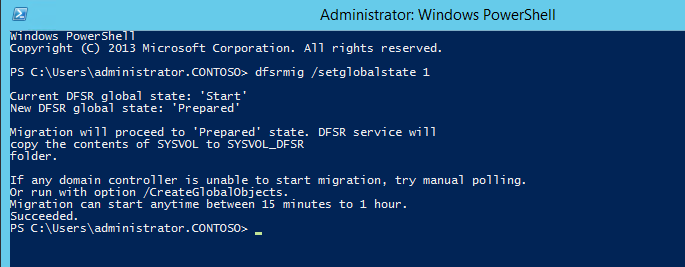 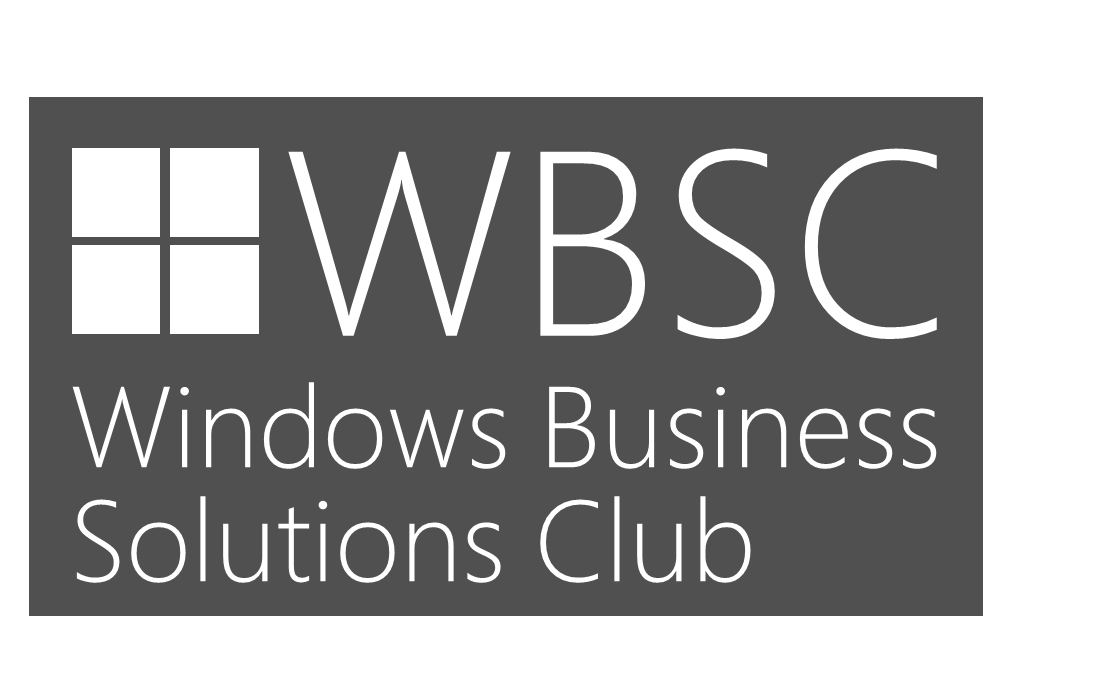 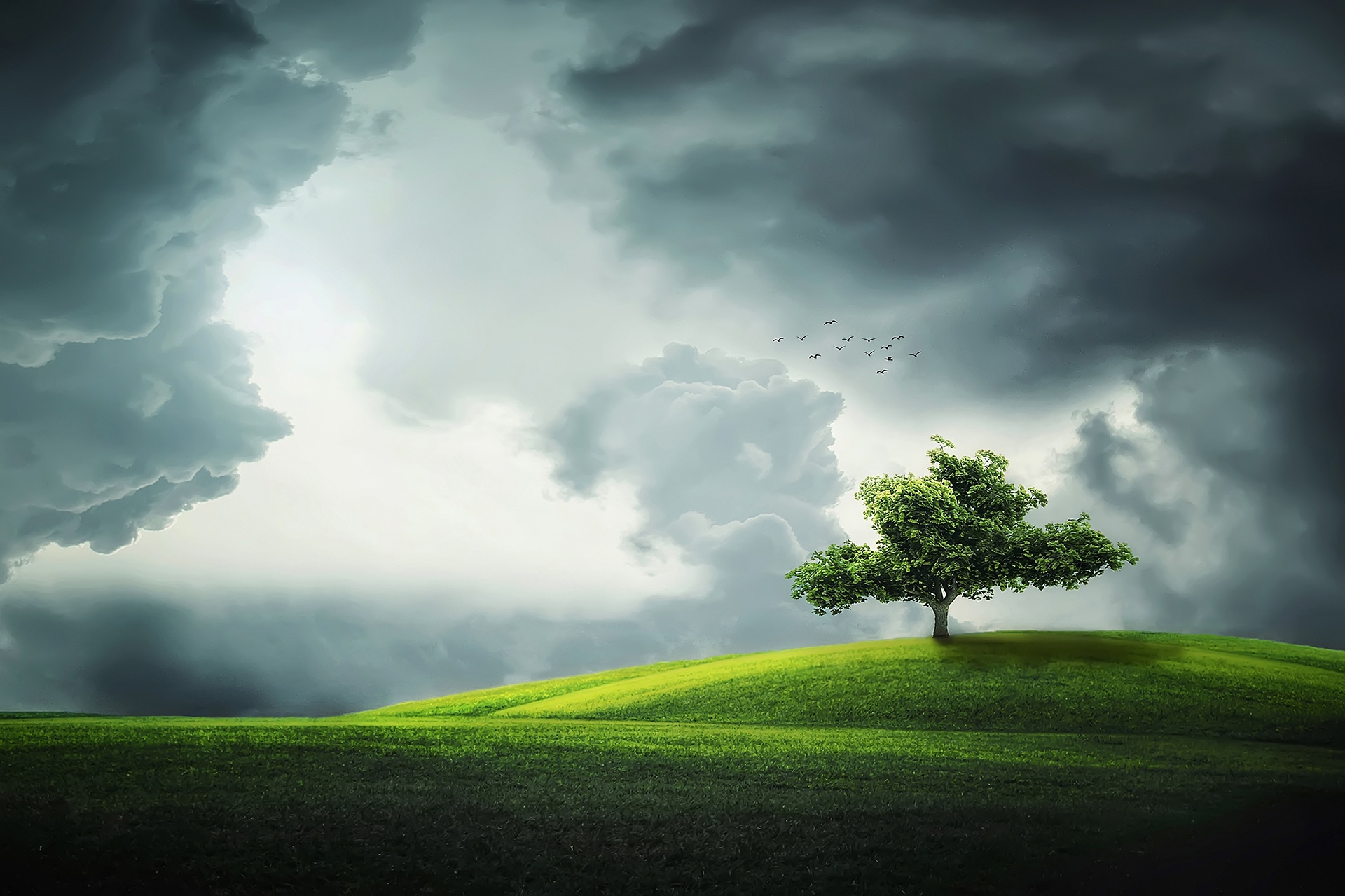 Migrate SYSvol replication from File Replication Service (FRS) to Distributed File System (DFS) Replication
dfsrmig /GetMigrationState





dfsrmig /setglobalstate 2
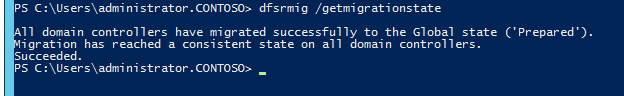 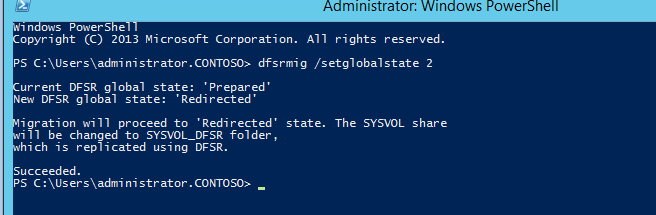 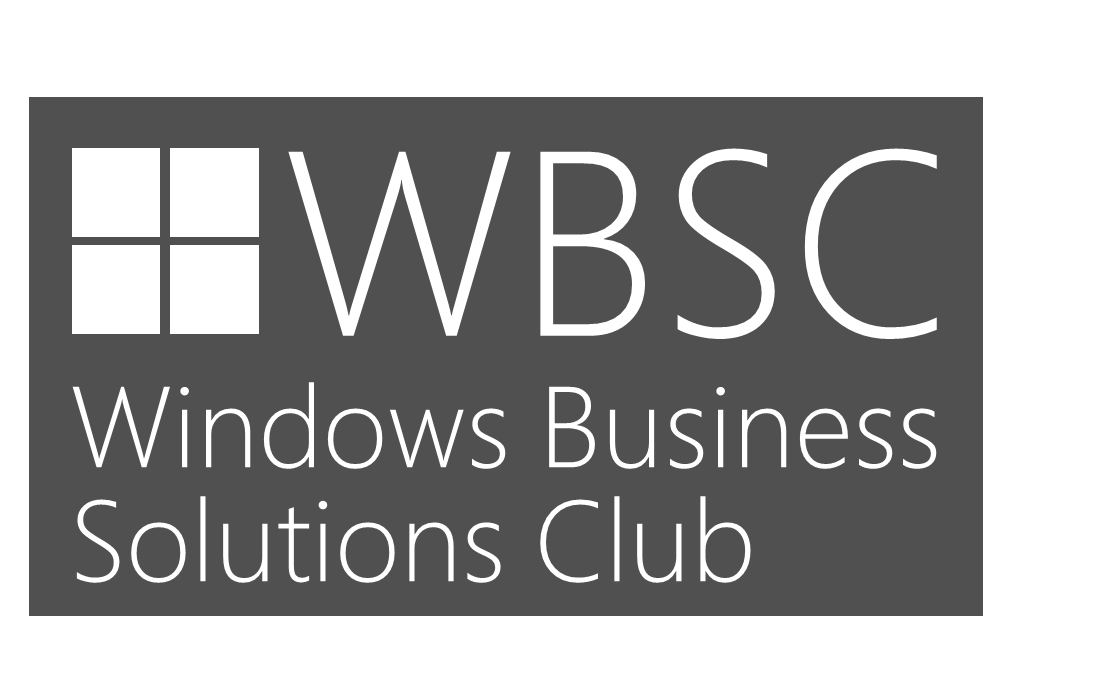 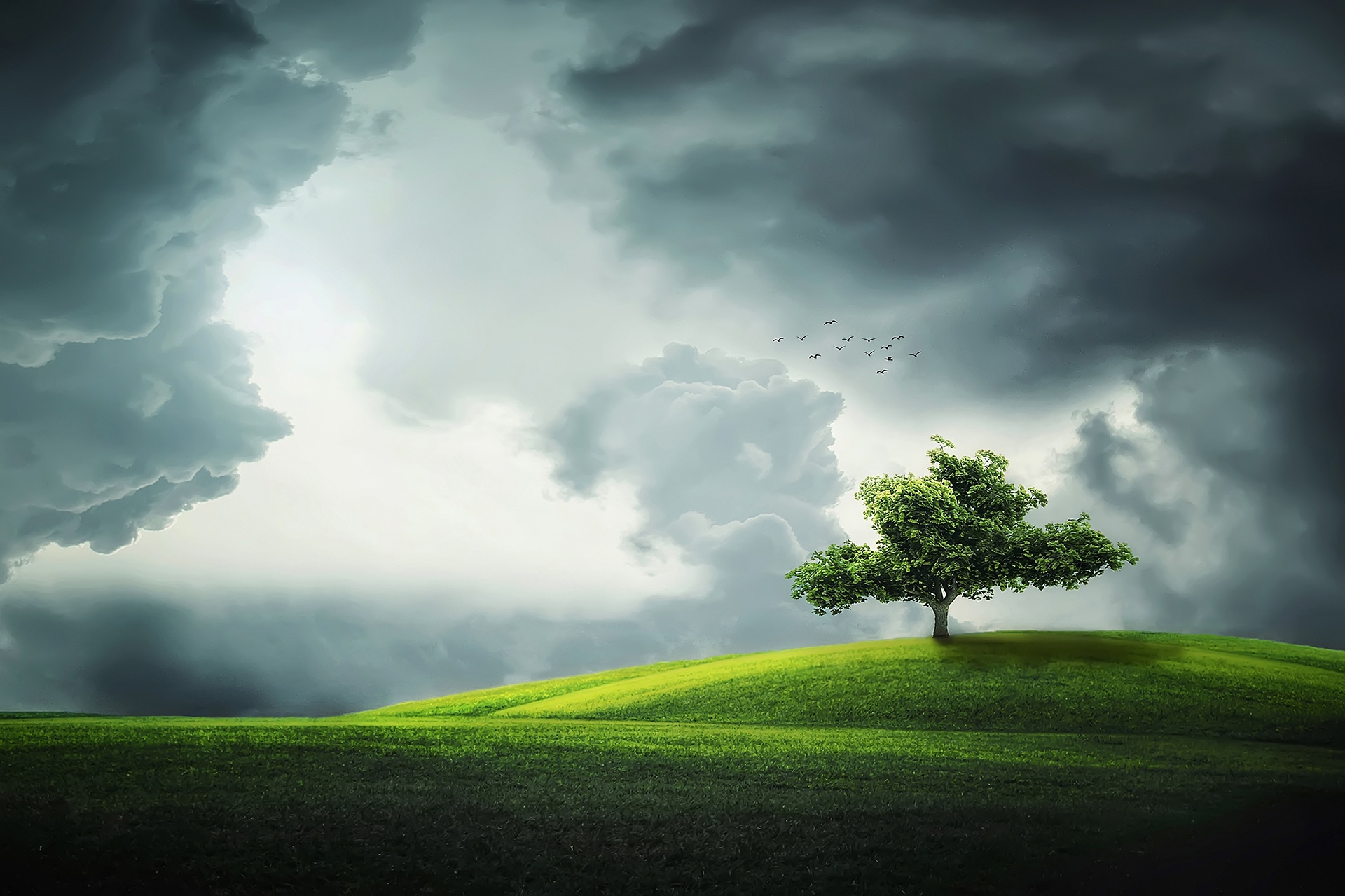 Migrate SYSvol replication from File Replication Service (FRS) to Distributed File System (DFS) Replication
dfsrmig /GetMigrationState





dfsrmig /setglobalstate 3
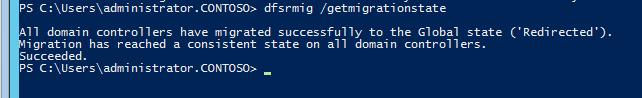 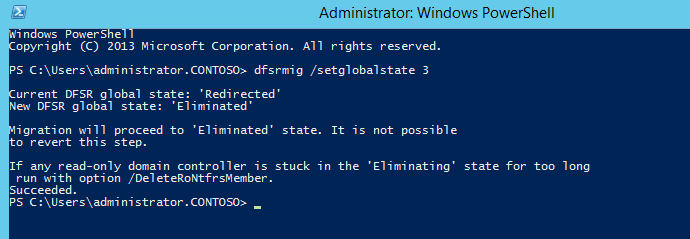 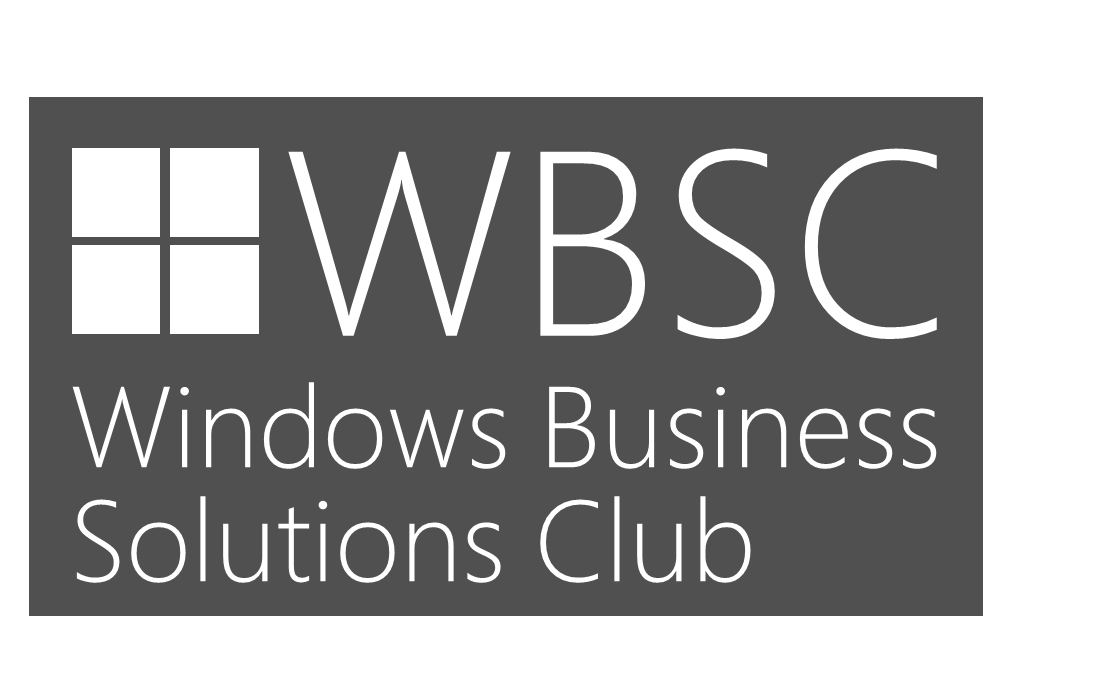 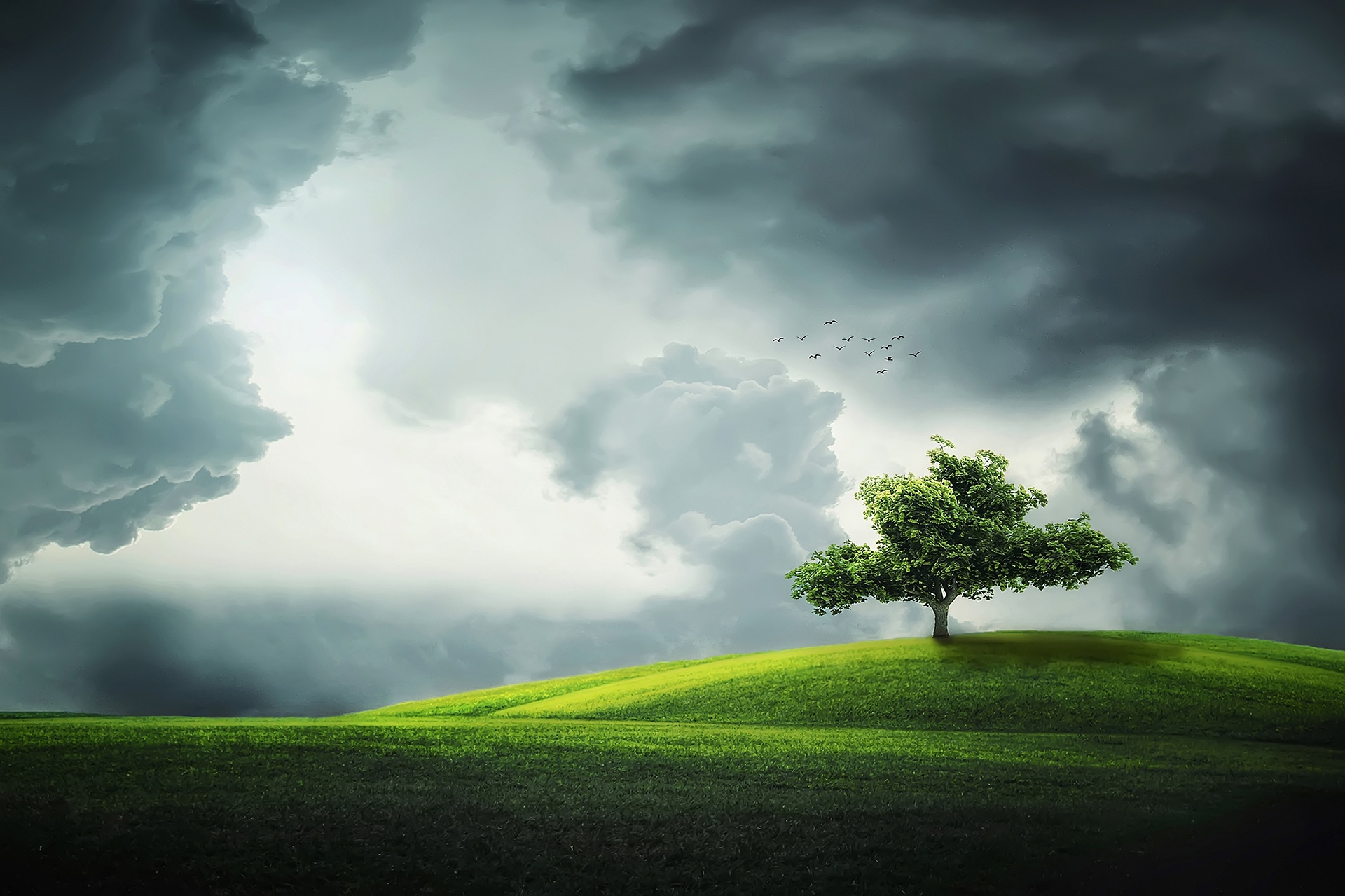 Migrate SYSvol replication from File Replication Service (FRS) to Distributed File System (DFS) Replication
dfsrmig /GetMigrationState






Net Share
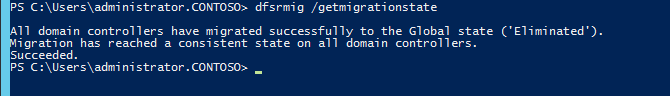 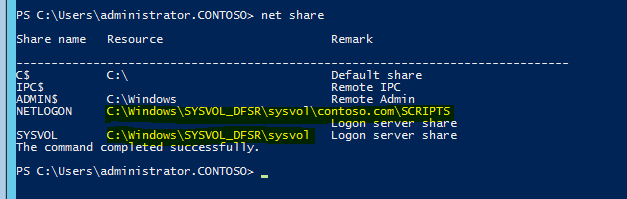 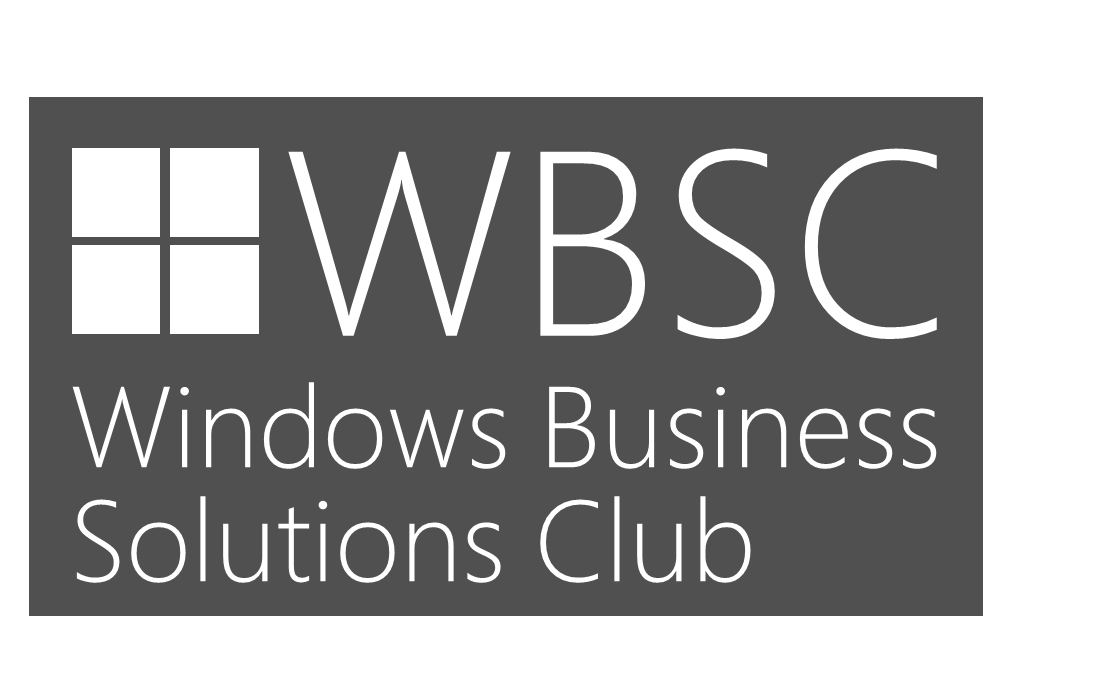 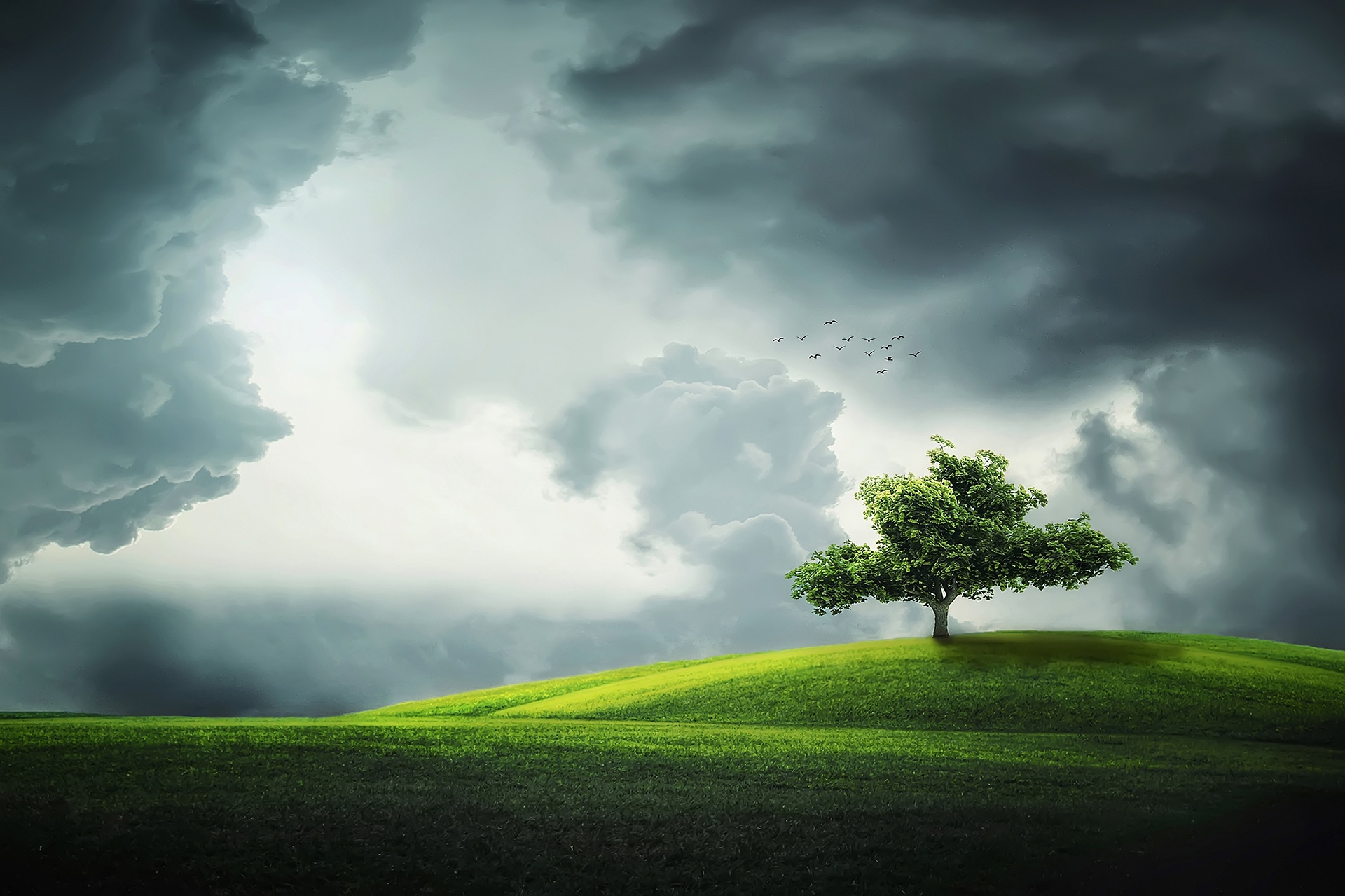 Migrate SYSvol replication from File Replication Service (FRS) to Distributed File System (DFS) Replication
Sicherstellen, dass FRS auf jedem DC gestoppt und deaktiviert ist:
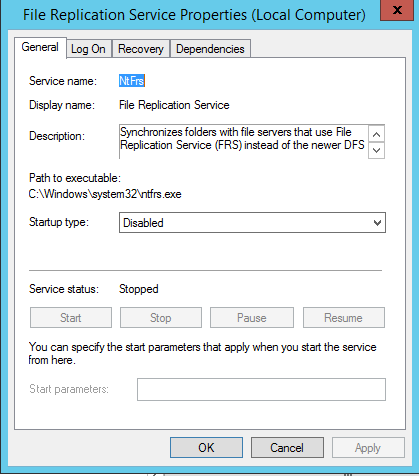 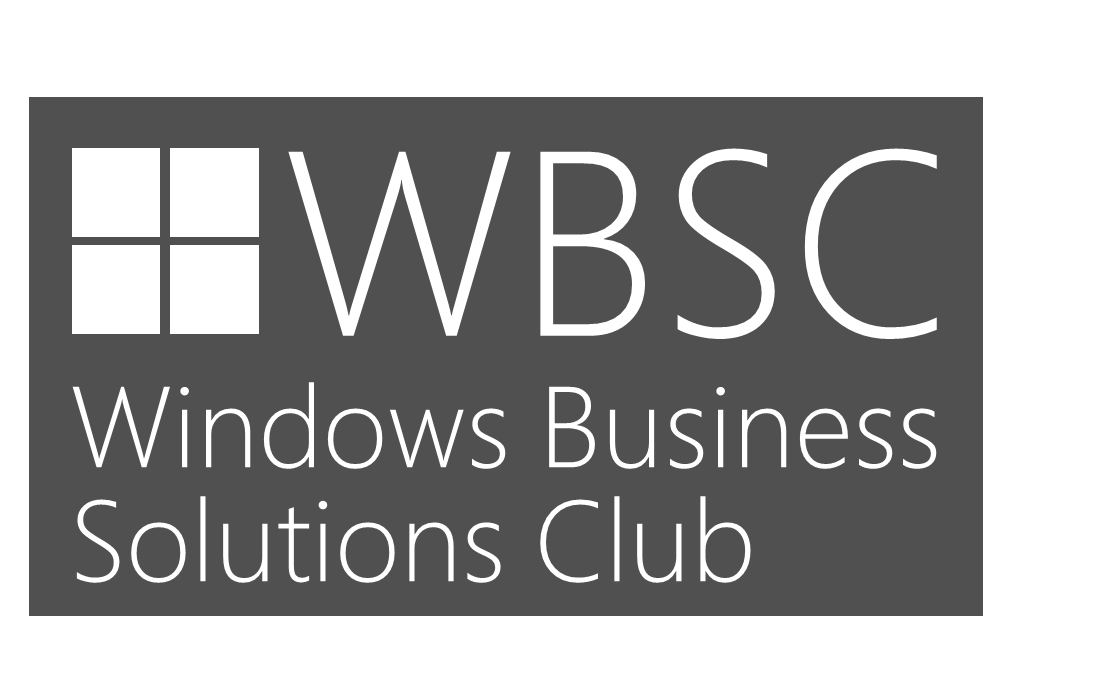 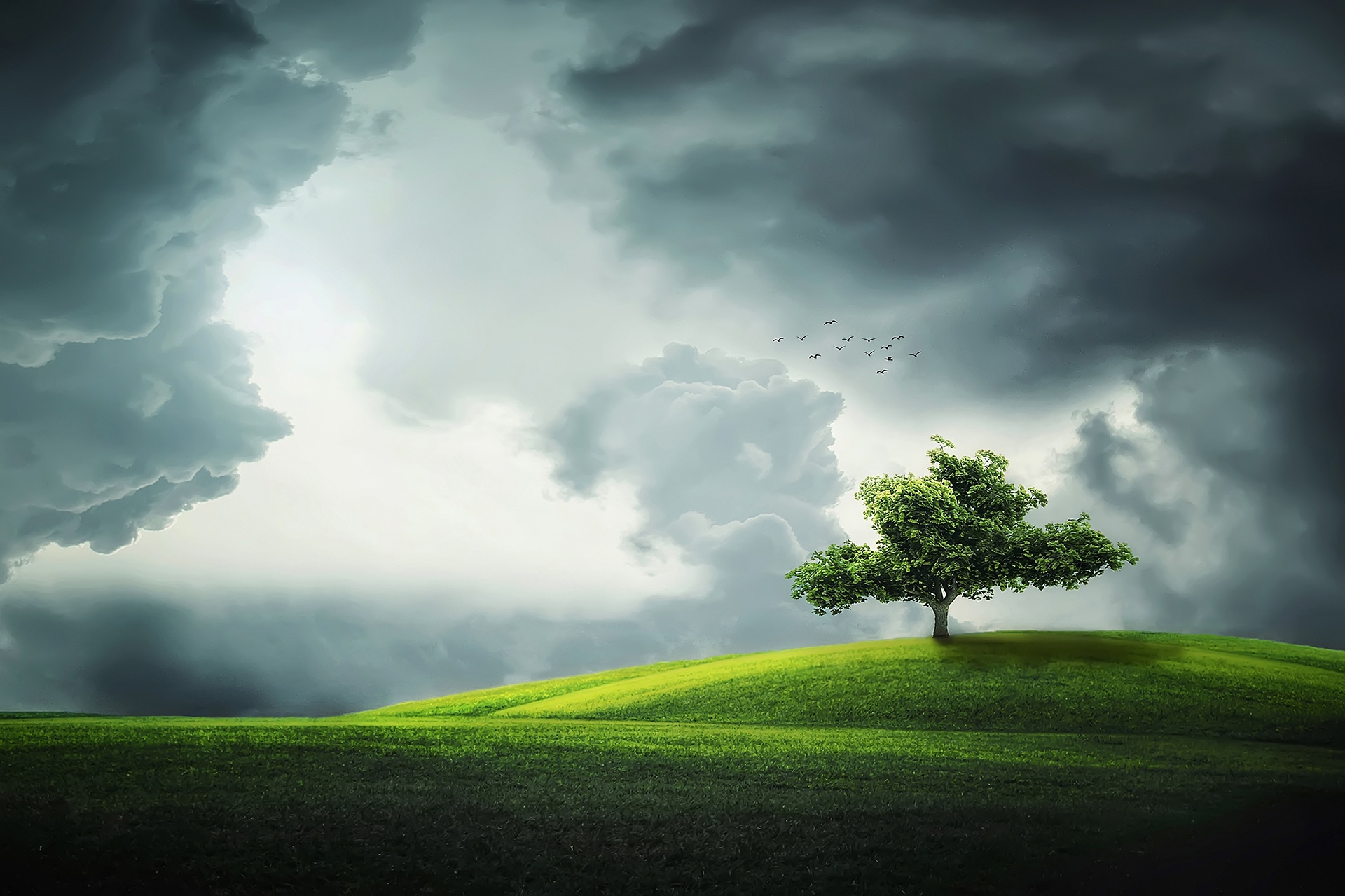 Migration von Domain Controllern (Überblick)
Installation des neuen DC in die vorhandenen Domäne
Übertragen der Betriebsmasterrollen
Anpassen der DNS Einstellungen
Entfernen der alten WS 2008 (R2) basierenden Domain Controller
Je nach Ausgangssituation: Migration weiterer Einstellungen
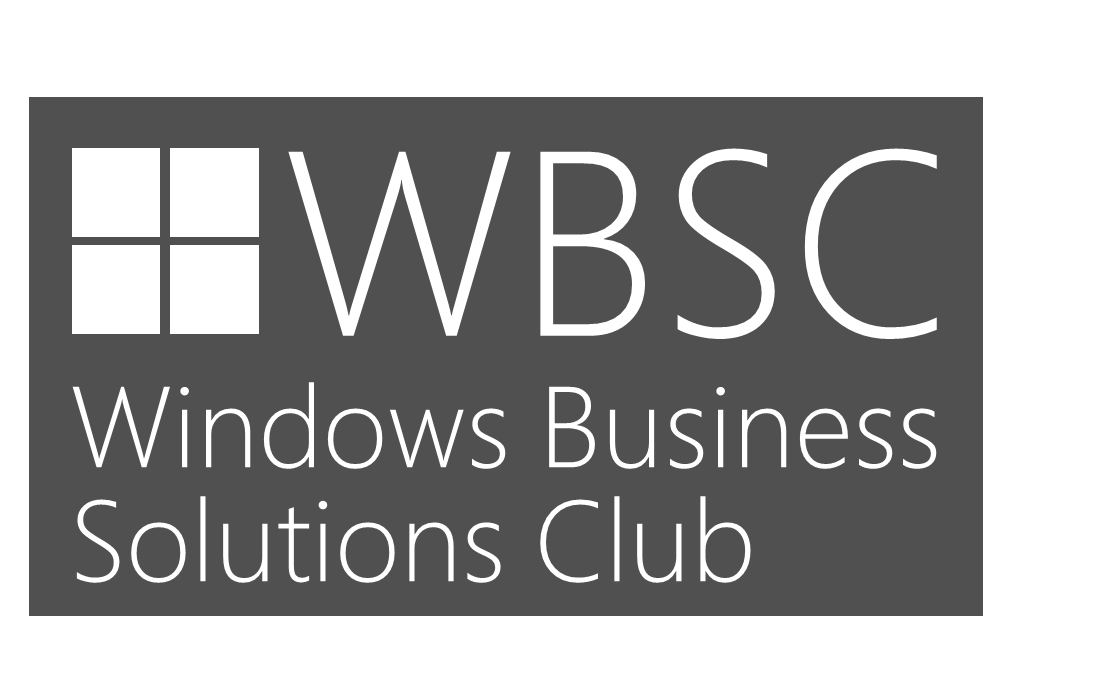 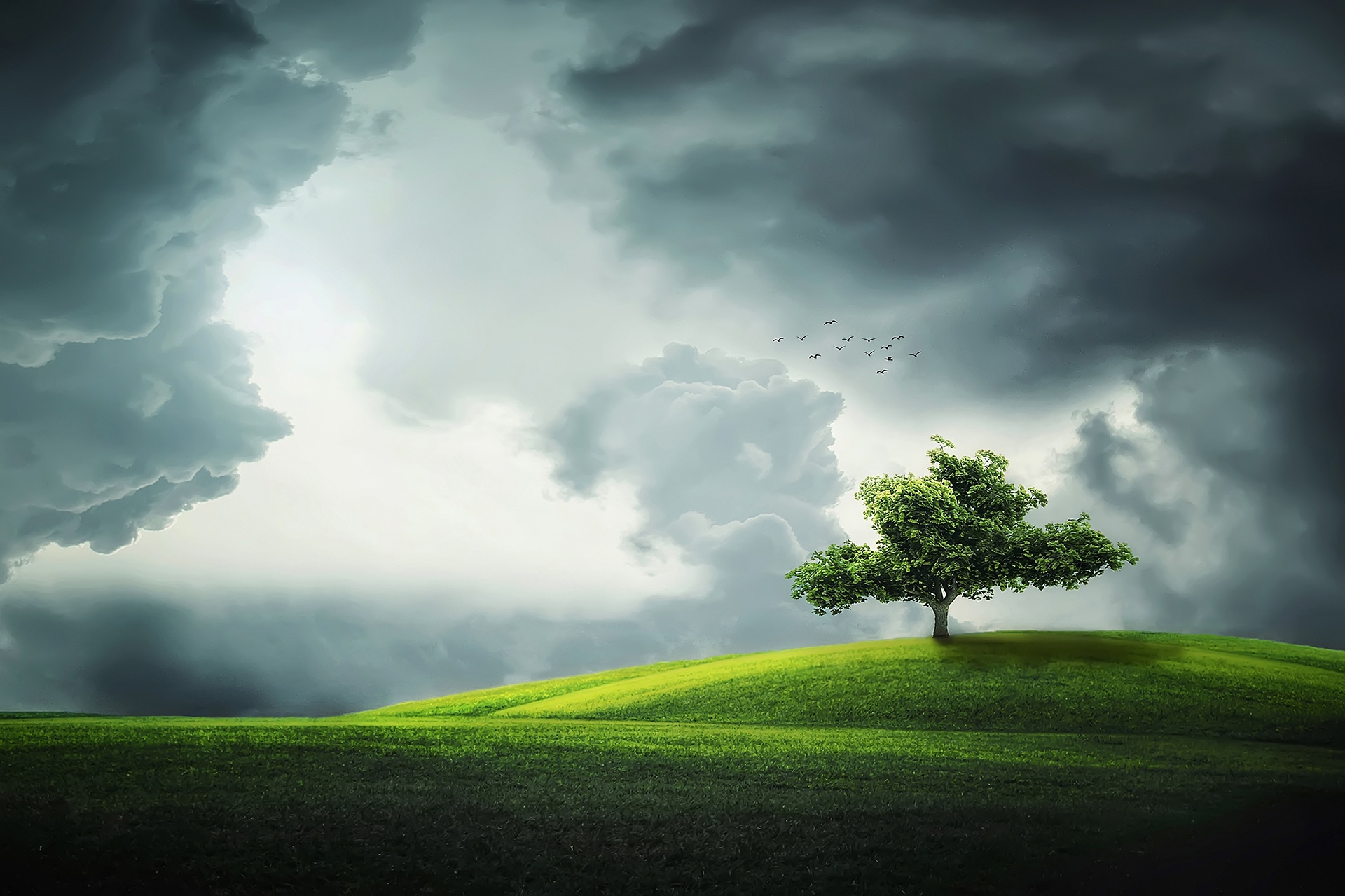 Migrate SYSvol replication from File Replication Service (FRS) to Distributed File System (DFS) Replication
Wenn Die Domäne bereits vor Windows Server 2008 bestand und noch FRS eingesetzt wird sind die folgenden Migrationsschritte erforderlich:

PowerShell mit administrativen Rechten öffnen
Status prüfen: dfsrmig /getglobalstate
Anschließend folgende Aktionen nacheinander durchführen:
dfsrmig /setGlobalState 0
dfsrmig /GetMigrationState
dfsrmig /setglobalstate 1
dfsrmig /GetMigrationState
dfsrmig /setglobalstate 2
dfsrmig /GetMigrationState
dfsrmig /setglobalstate 3
dfsrmig /GetMigrationState
There are four stable states going along with the four migration phases:
1)    State 0 – Start2)    State 1 – Prepared3)    State 2 – Redirected 4)    State 3 – Eliminated
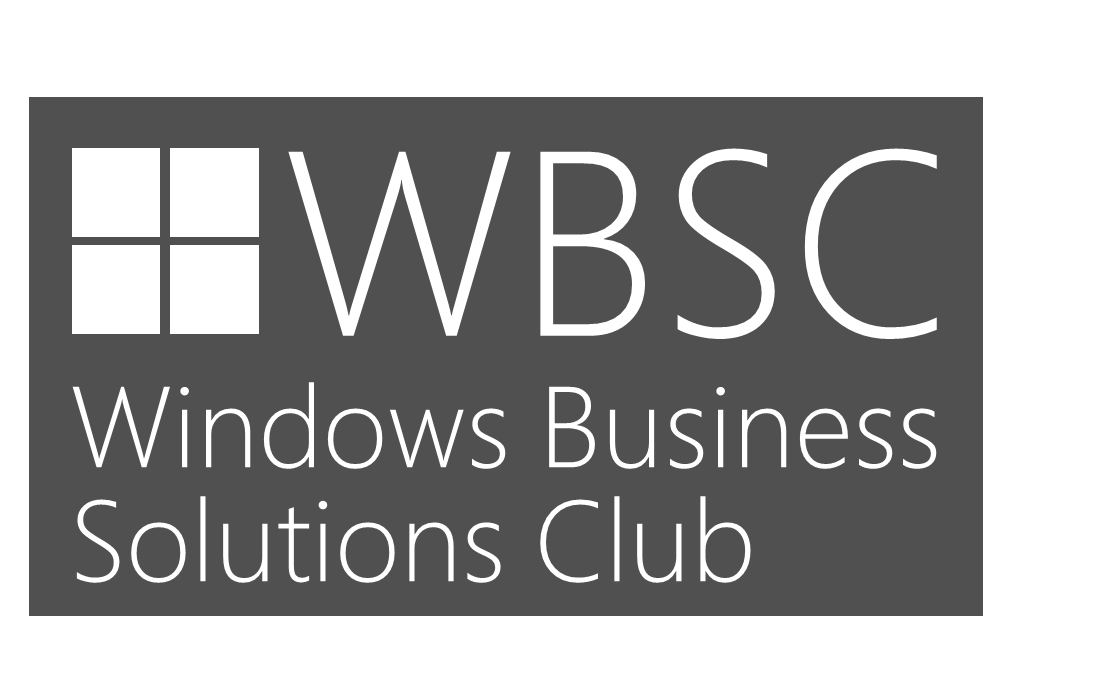 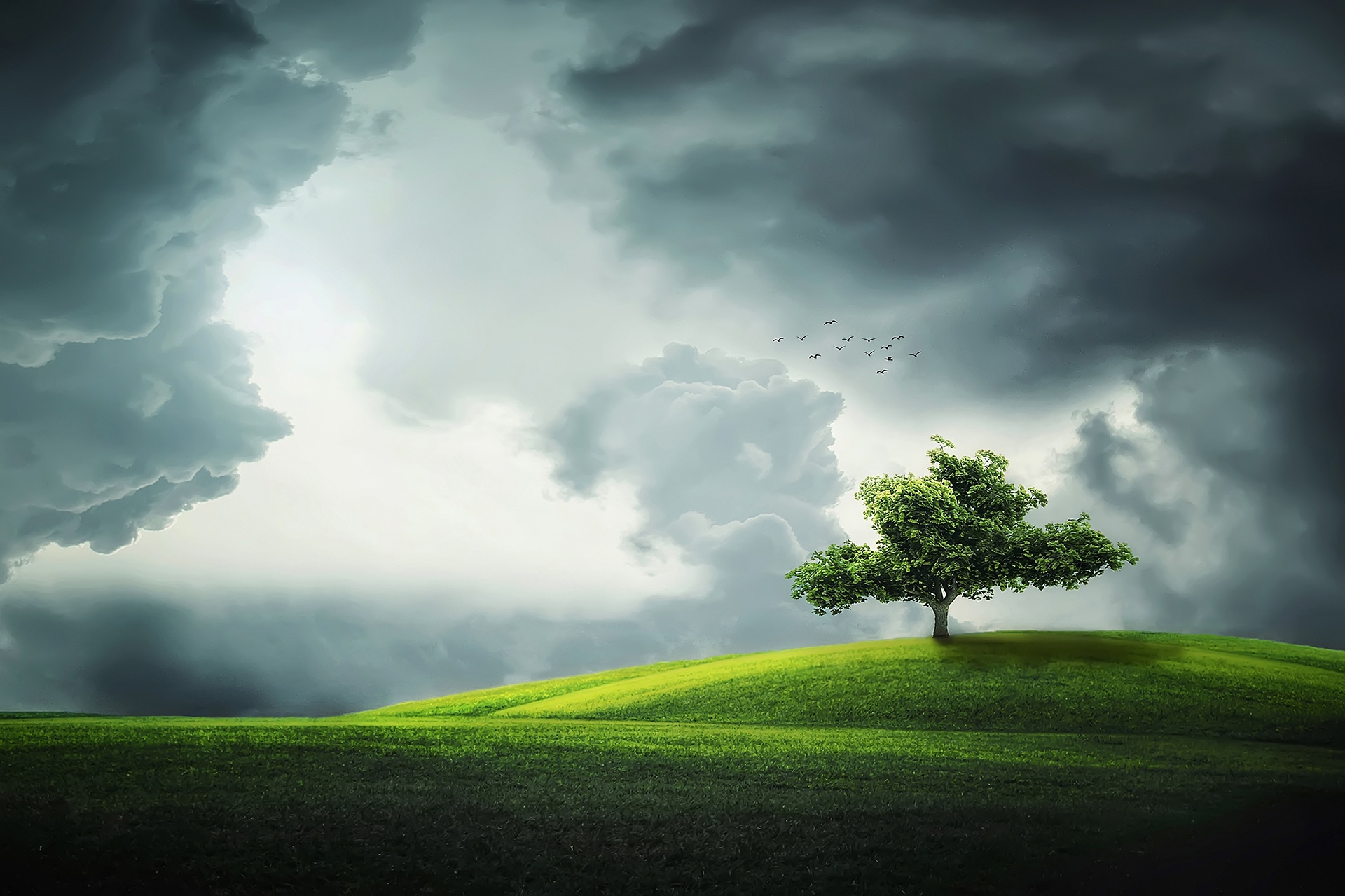 Migration von Fileservern
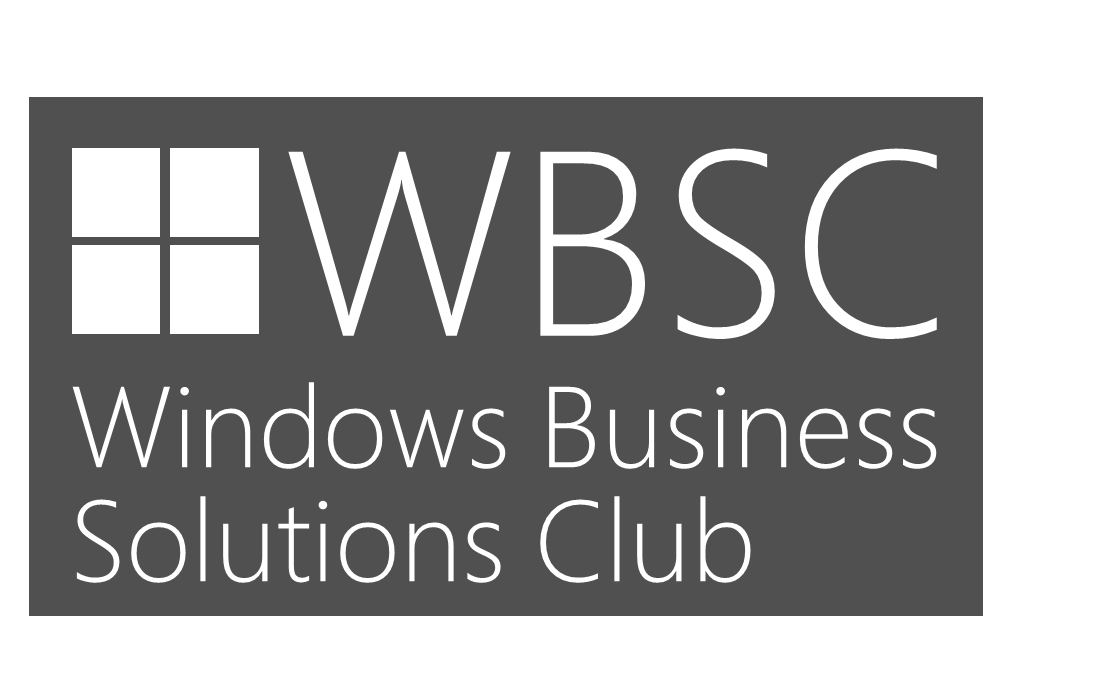 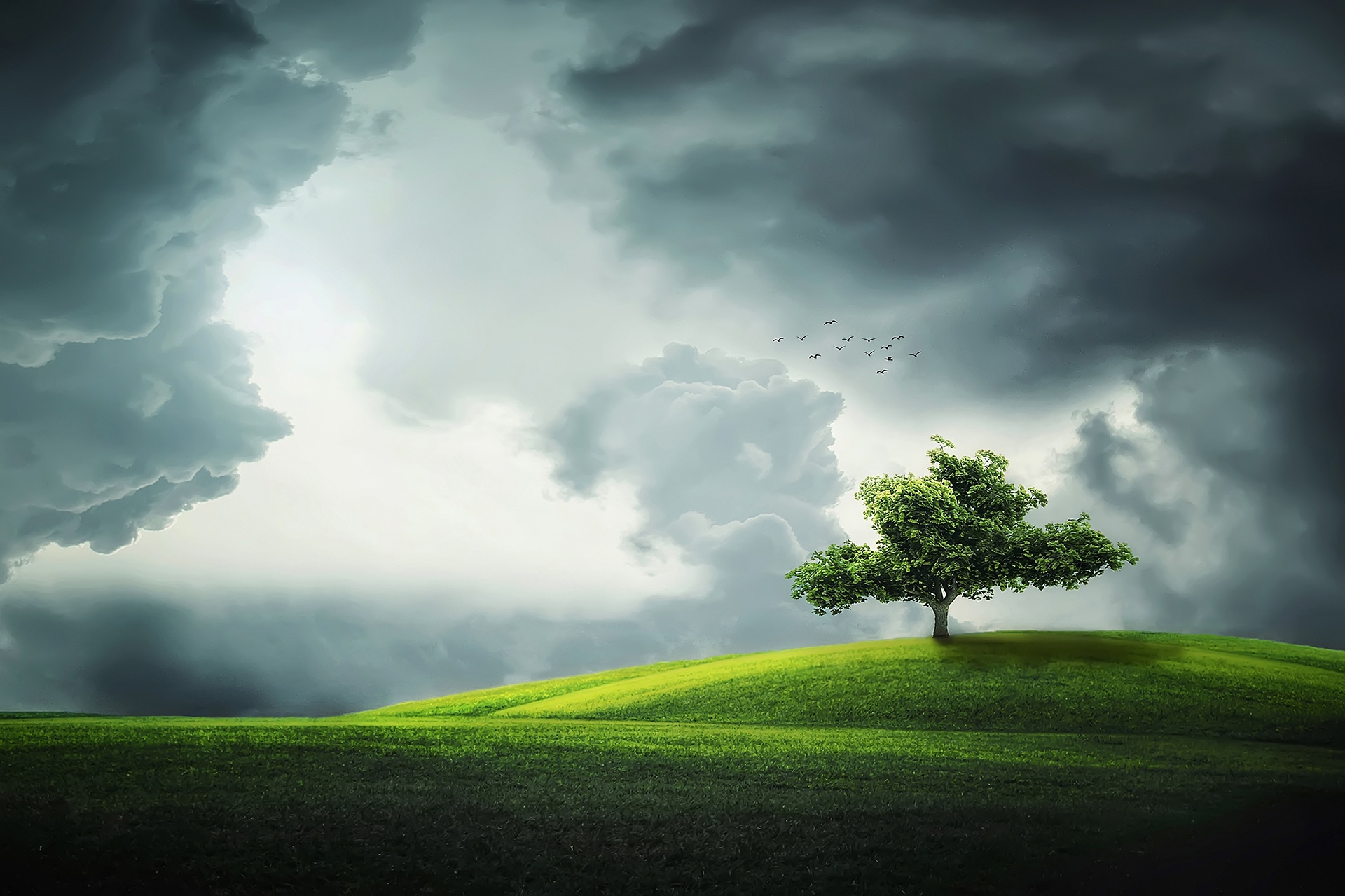 Migration von Fileservern – Storage Migration Service
New Feature in Windows Server 2019 Standard and Datacenter edition
Migrates unstructured data from anywhere into Azure & modern Windows Servers
It’s fast, consistent, and scalable
It takes care of complexity
It provides an easily-learned graphical workflow
Storage Migration Service road map includes SAN, NAS, and Linux source migrations
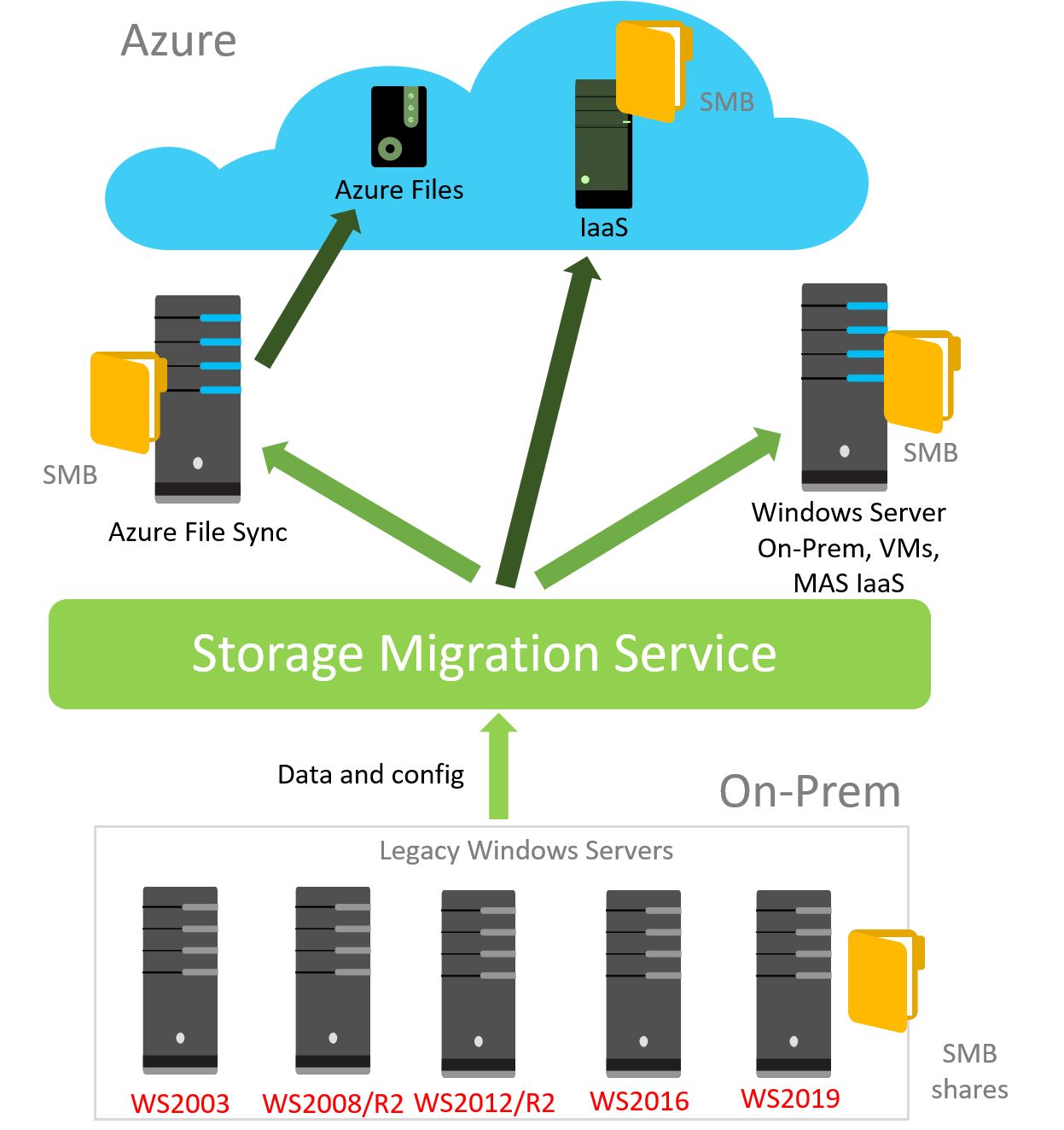 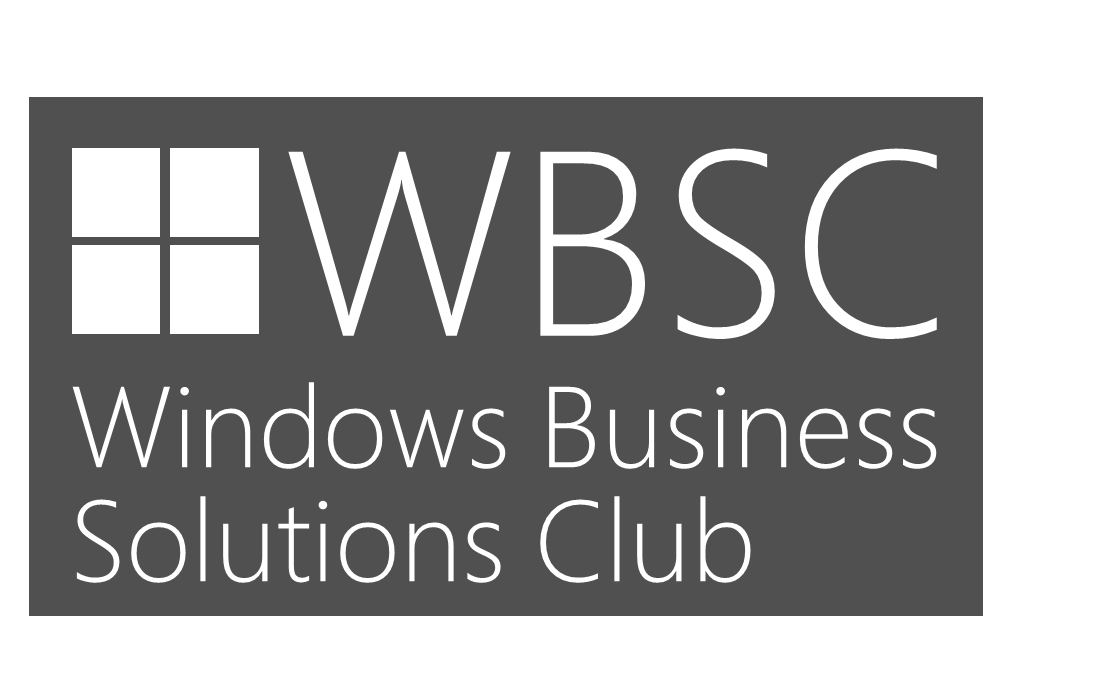 https://blogs.technet.microsoft.com/filecab/2018/04/12/introducing-the-windows-server-storage-migration-service/
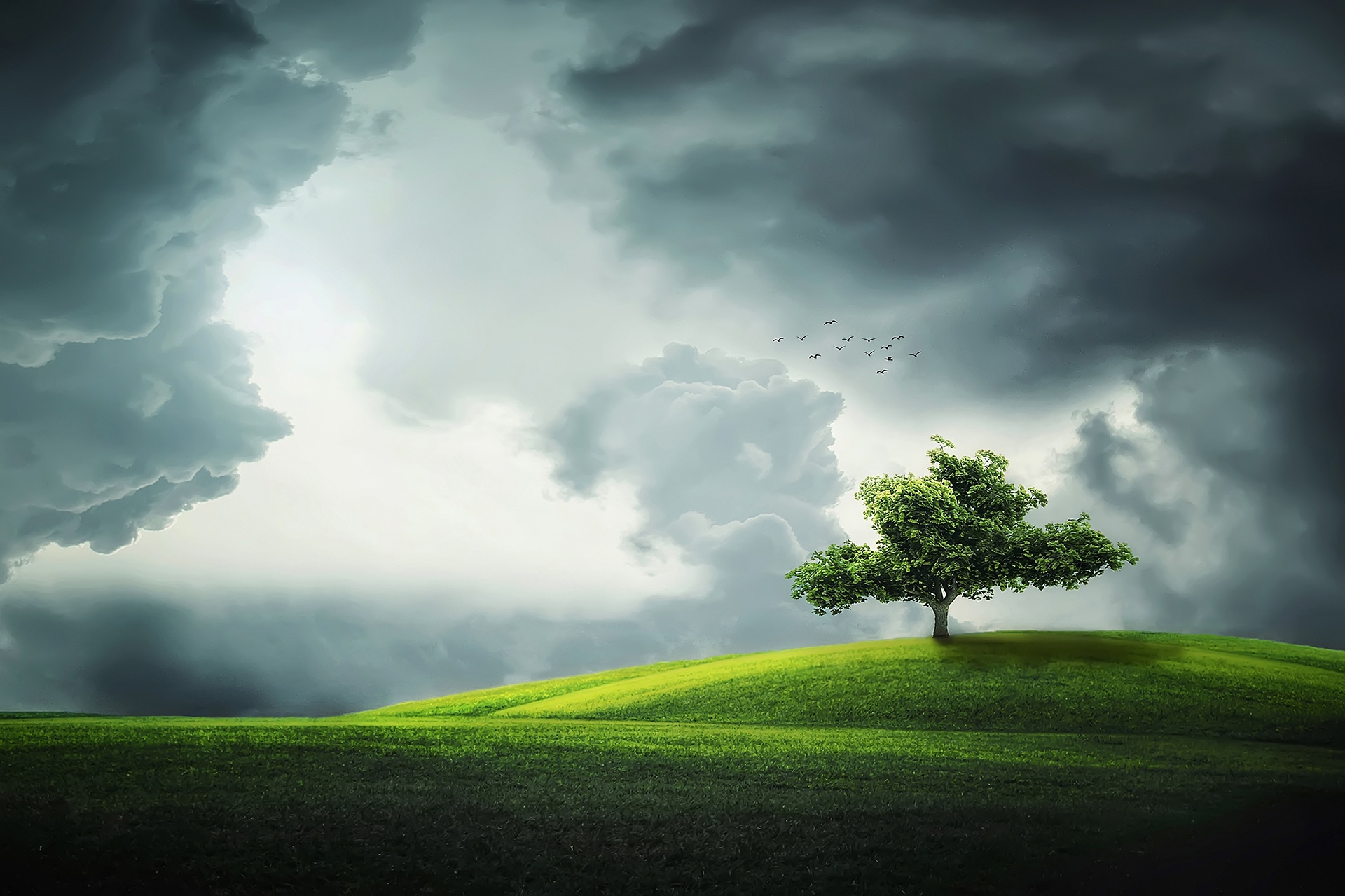 Migration von Fileservern – Storage Migration Service
Supported source operating systems VM or hardware (to migrate from):
Windows Server 2003
Windows Server 2008
Windows Server 2008 R2
Windows Server 2012
Windows Server 2012 R2
Windows Server 2016
Windows Server 2019 Preview

Supported destination operating system VM or hardware (to migrate to):
Windows Server 2012 R2
Windows Server 2016
Windows Server 2019 Preview
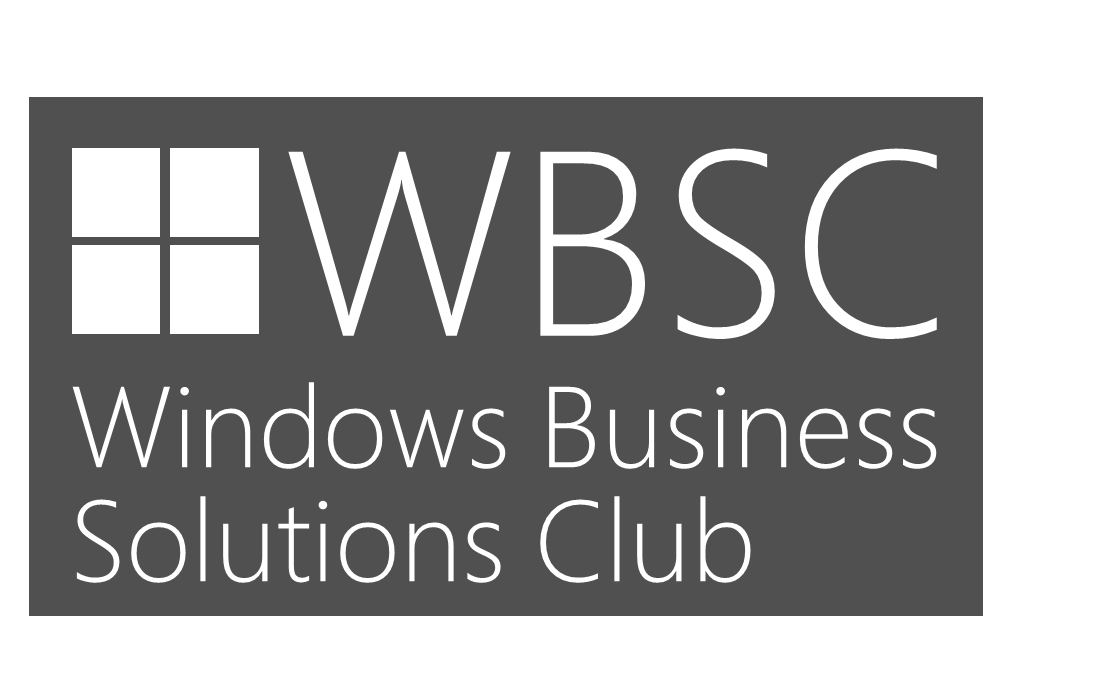 https://blogs.technet.microsoft.com/filecab/2018/04/12/introducing-the-windows-server-storage-migration-service/
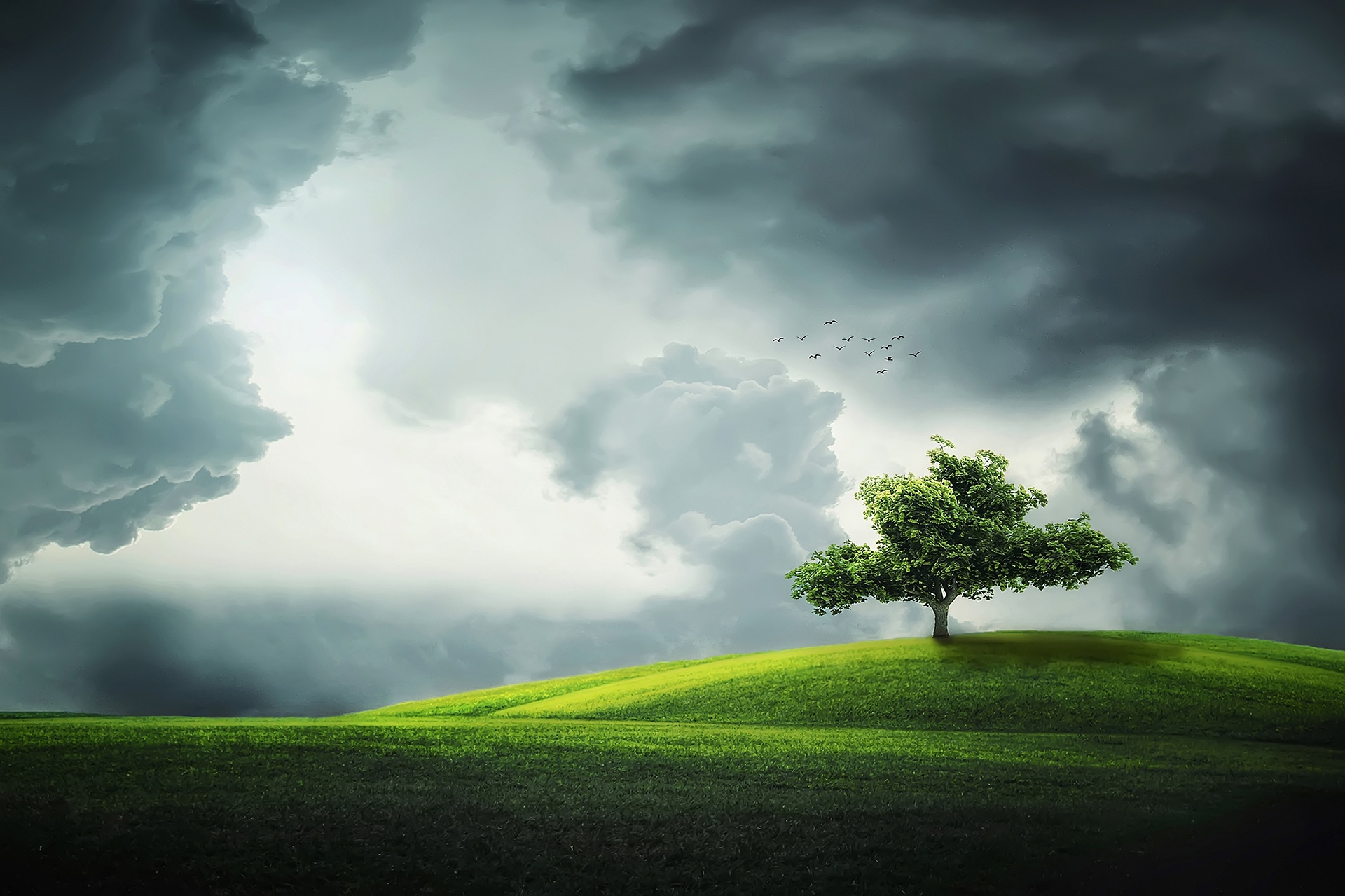 Virtualisieren von Systemen im Rahmen der Migration
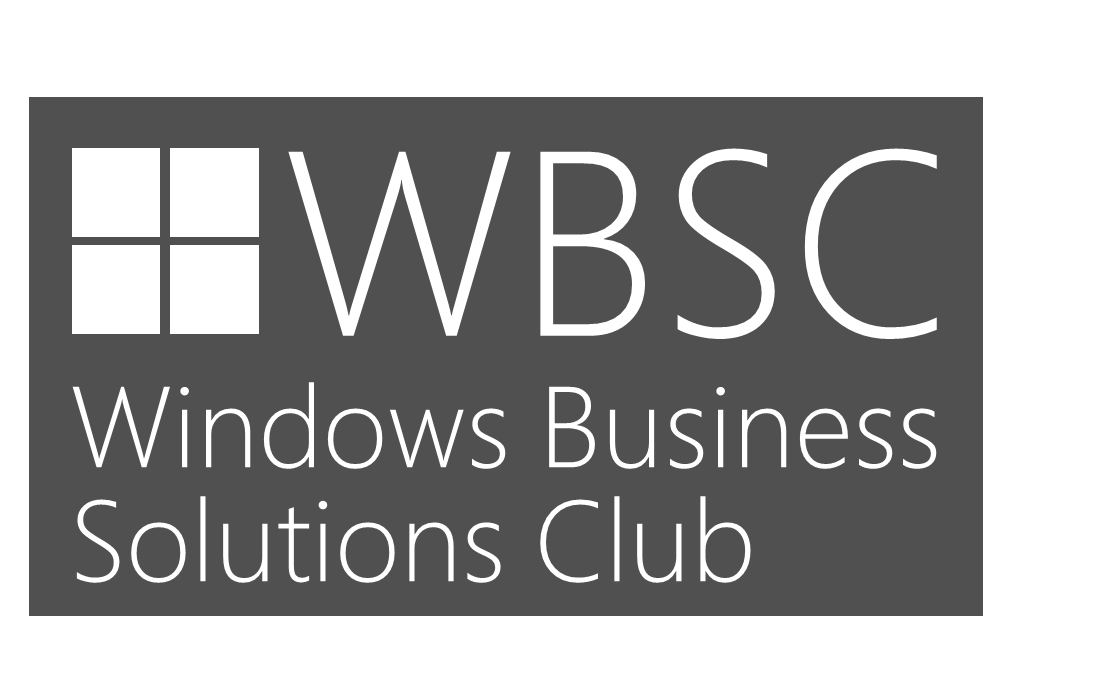 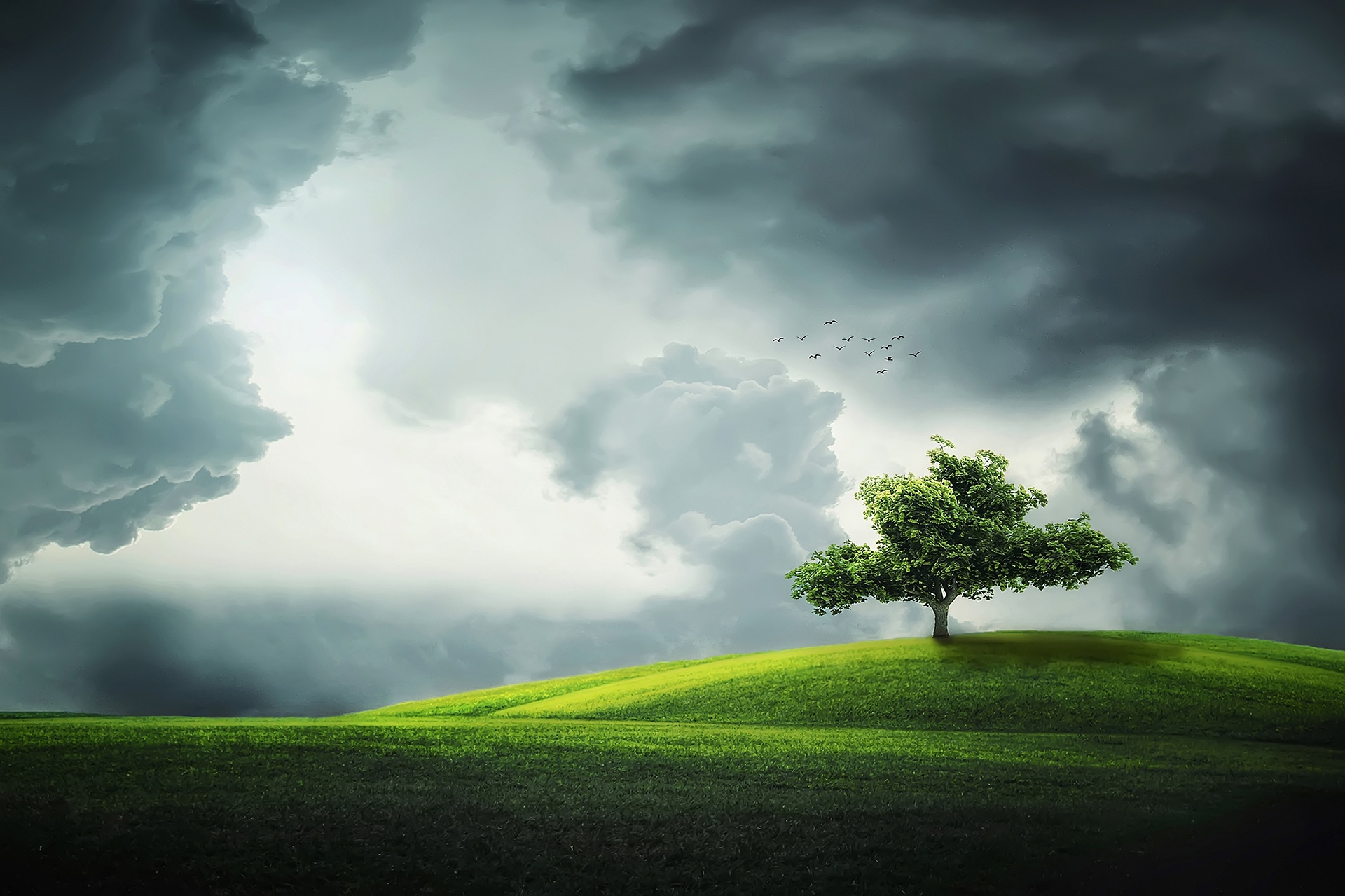 Virtualisieren von Systemen im Rahmen der Migration (P2V)
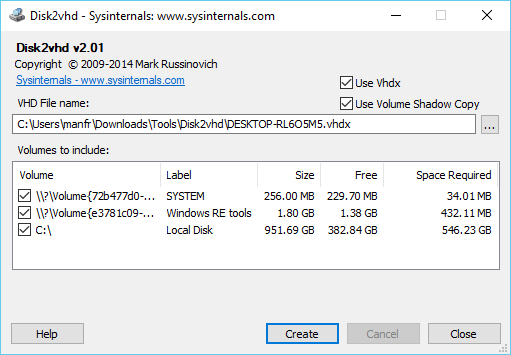 Virtualisieren über Disk2vhd
Azure Site Recovery
Virtualisieren über 3rd Party Tools
Migration des physischen Servers auf VM mit neuer Windows Server Version
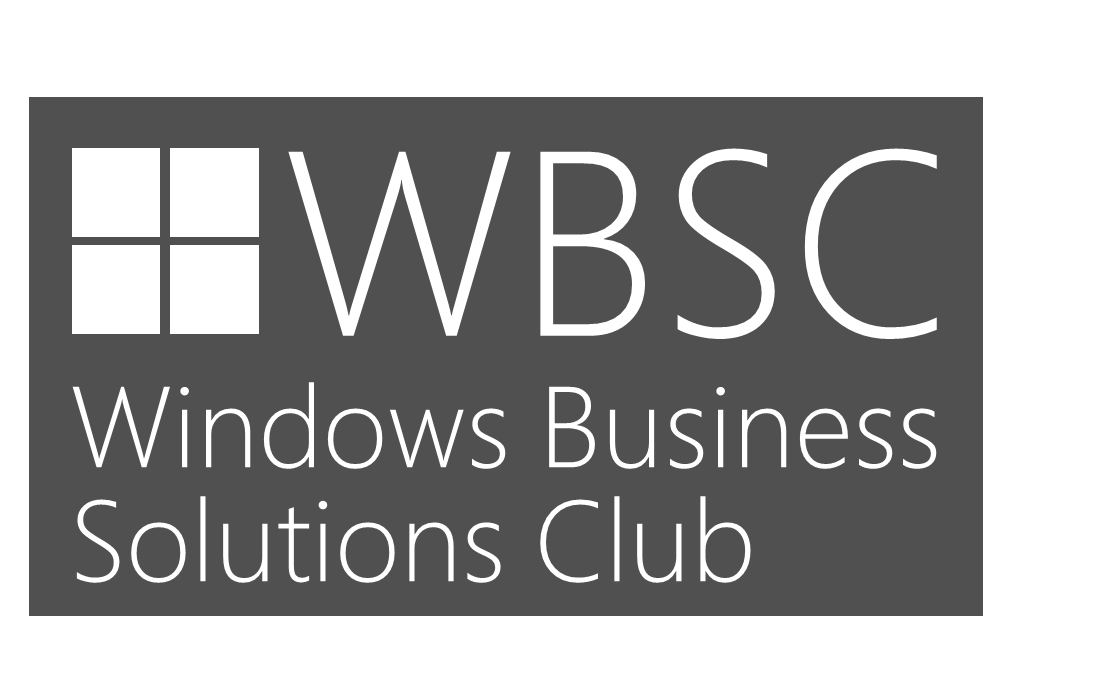 https://docs.microsoft.com/en-us/sysinternals/downloads/disk2vhd
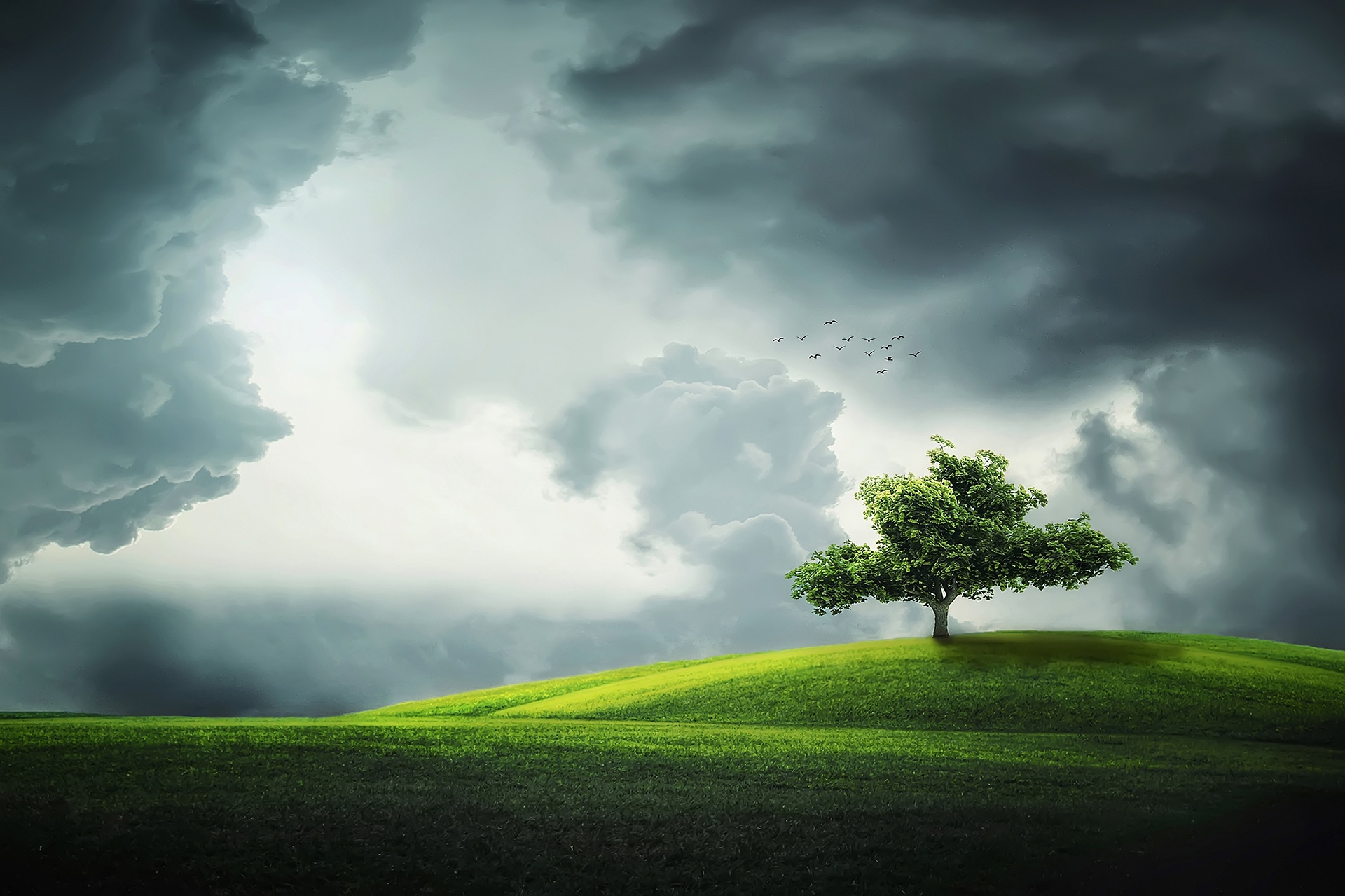 Migration von VMs nach Hyper-V (V2V)
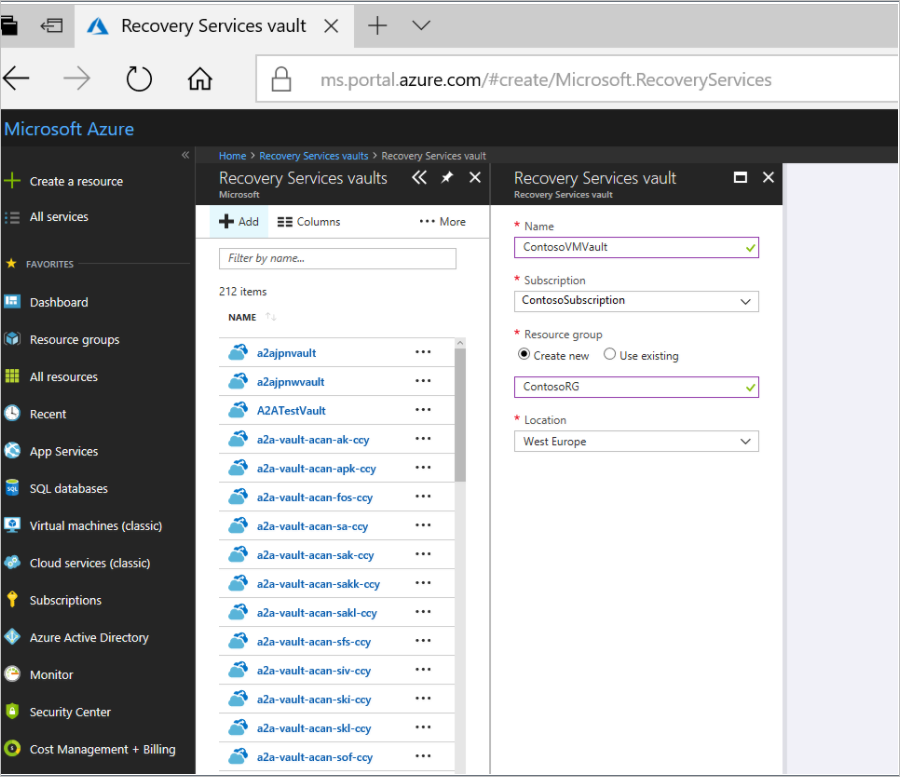 Azure Site Recovery
V2V über 3rd Party Tools
	StarWind V2V Converter
	5nine V2V Easy Converter
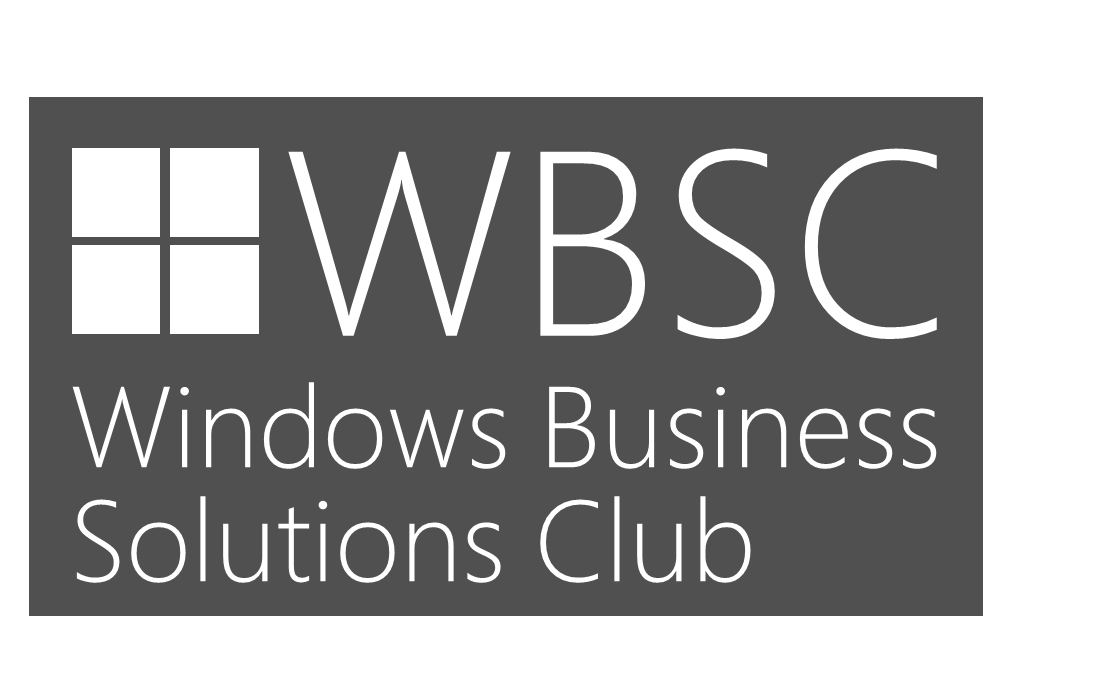 https://docs.microsoft.com/en-us/sysinternals/downloads/disk2vhd
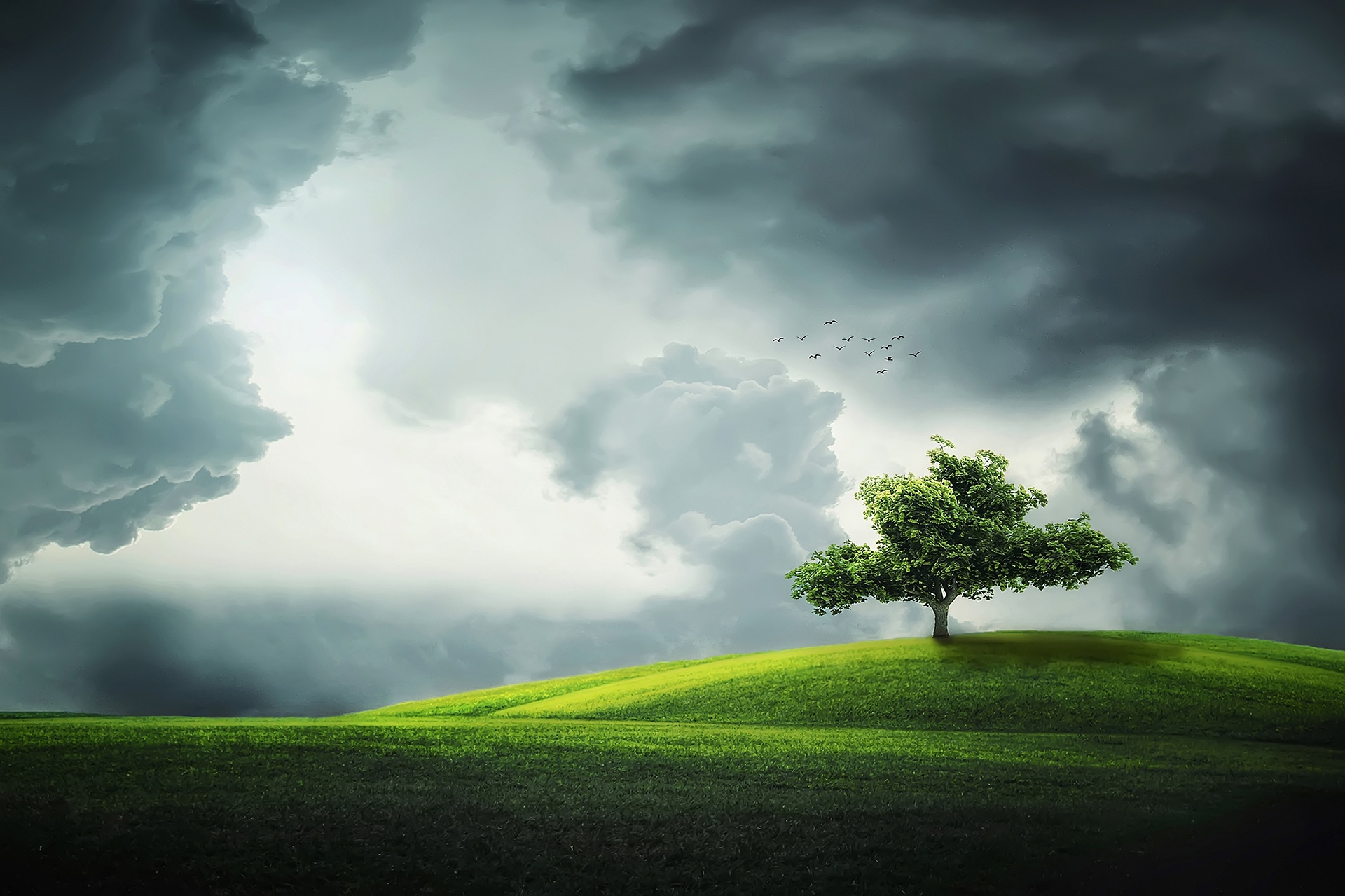 Migration von Failover Clustern
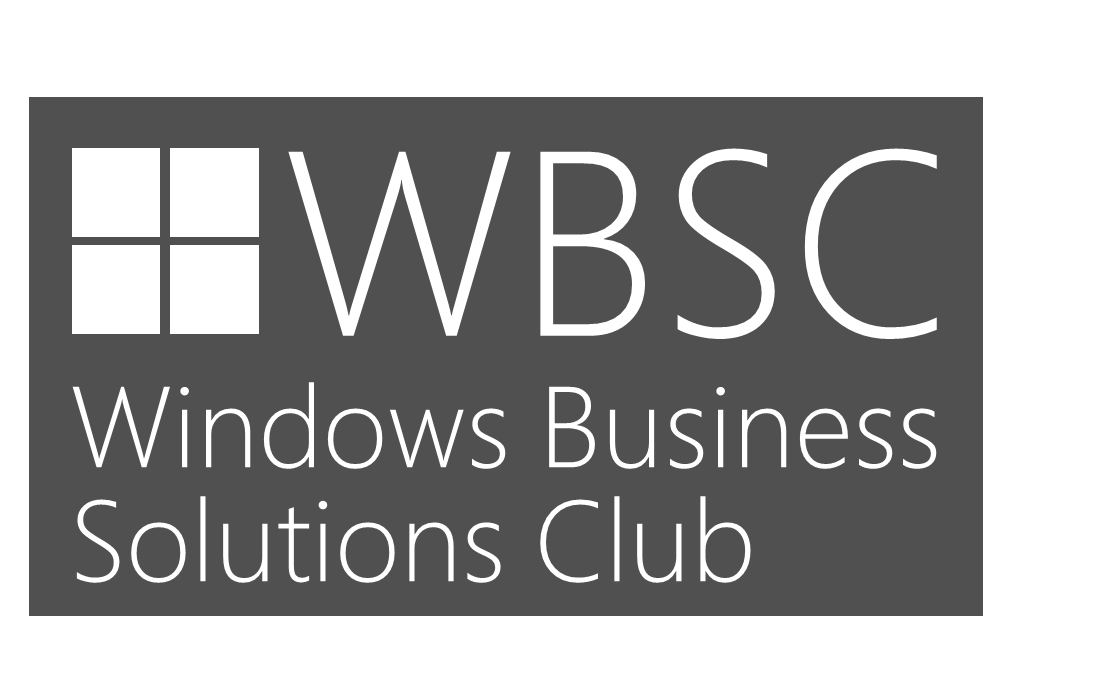 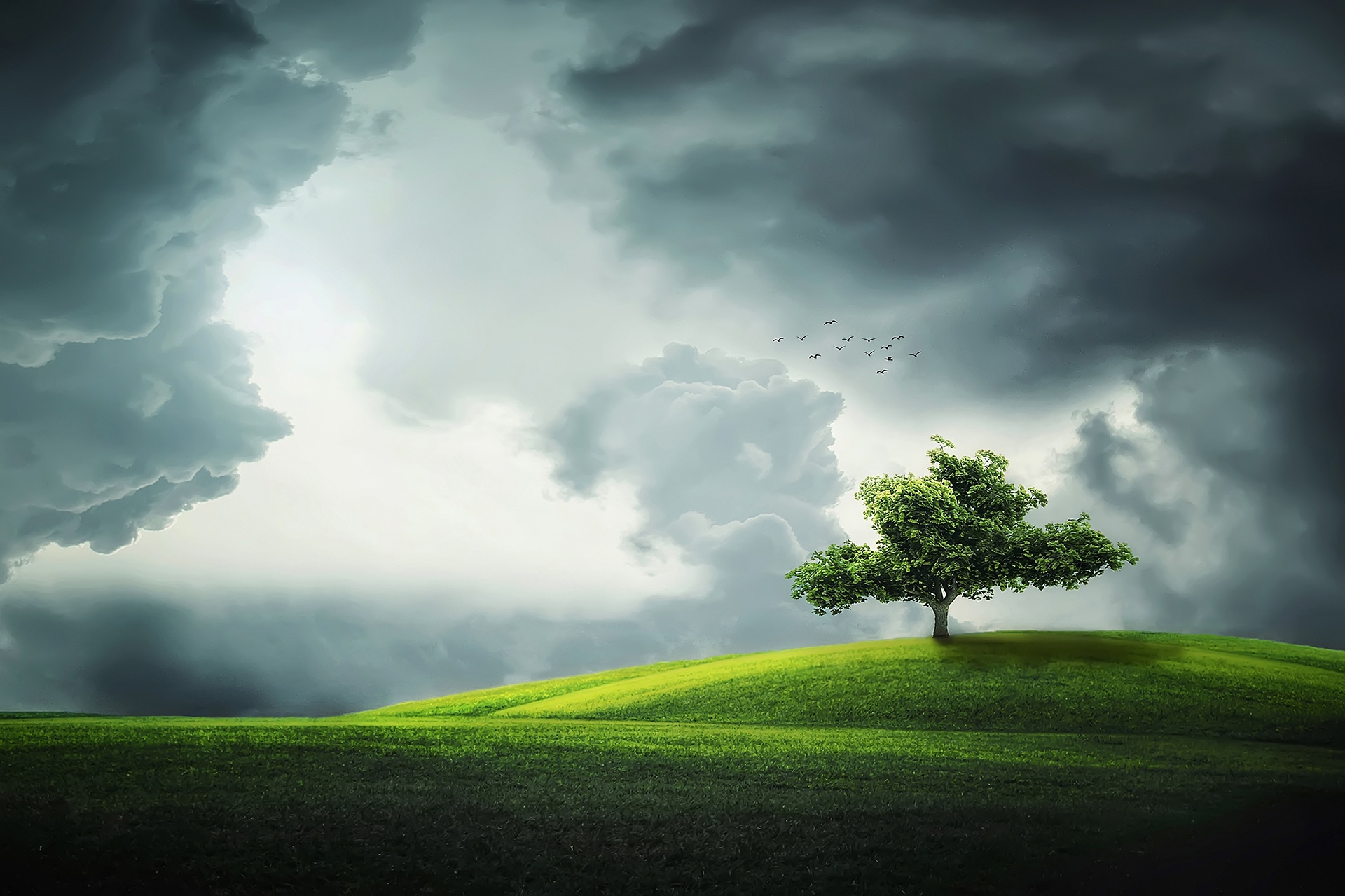 Migration von Failover Clustern
Aufbau eines neuen Clusters und Migration der Rollen auf neuen Cluster(https://blogs.technet.microsoft.com/hugofe/2012/12/06/best-practices-for-migration-of-cluster-windows-2008-r2-2012-as-melhores-praticas-para-migrar-um-cluster-de-windows-2008-para-windows-2012/) 
Ab Windows Server 2012 R2 als Cluster OS:Cluster Rolling Upgrades (https://docs.microsoft.com/en-us/windows-server/failover-clustering/cluster-operating-system-rolling-upgrade)
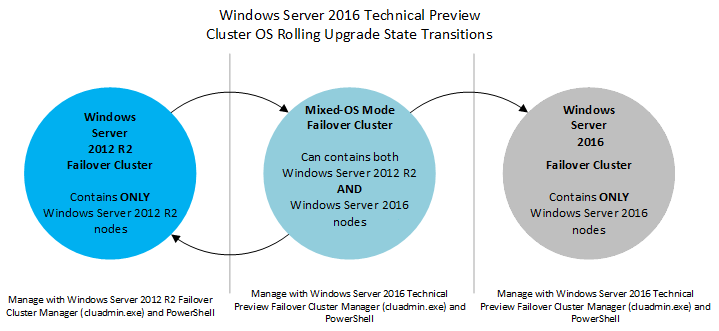 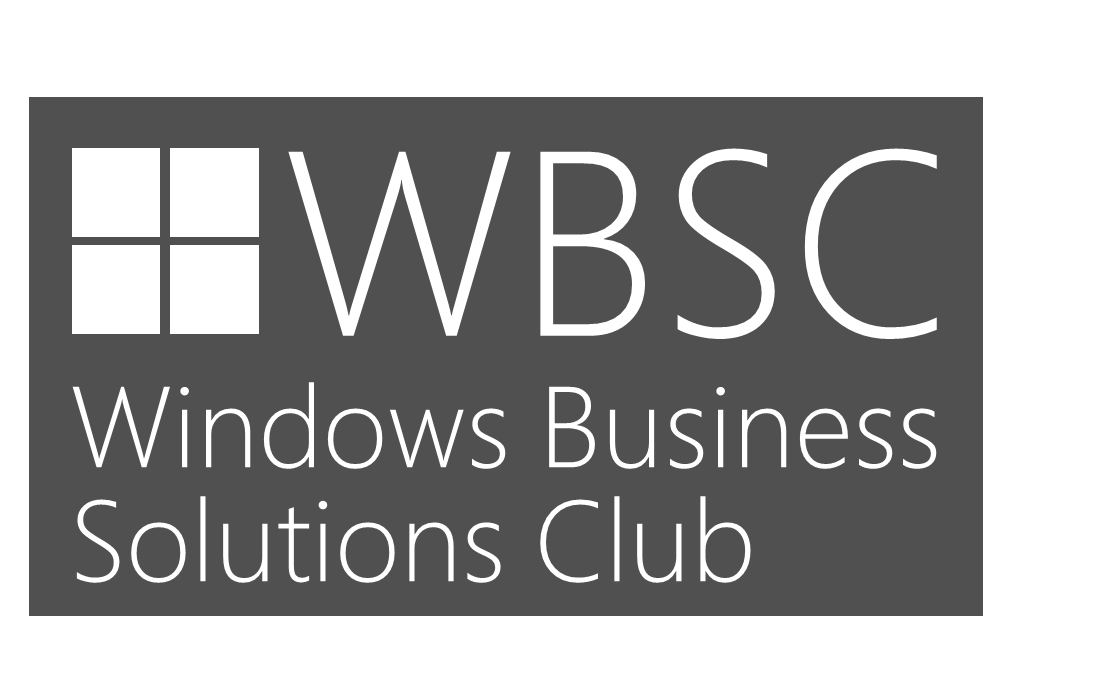 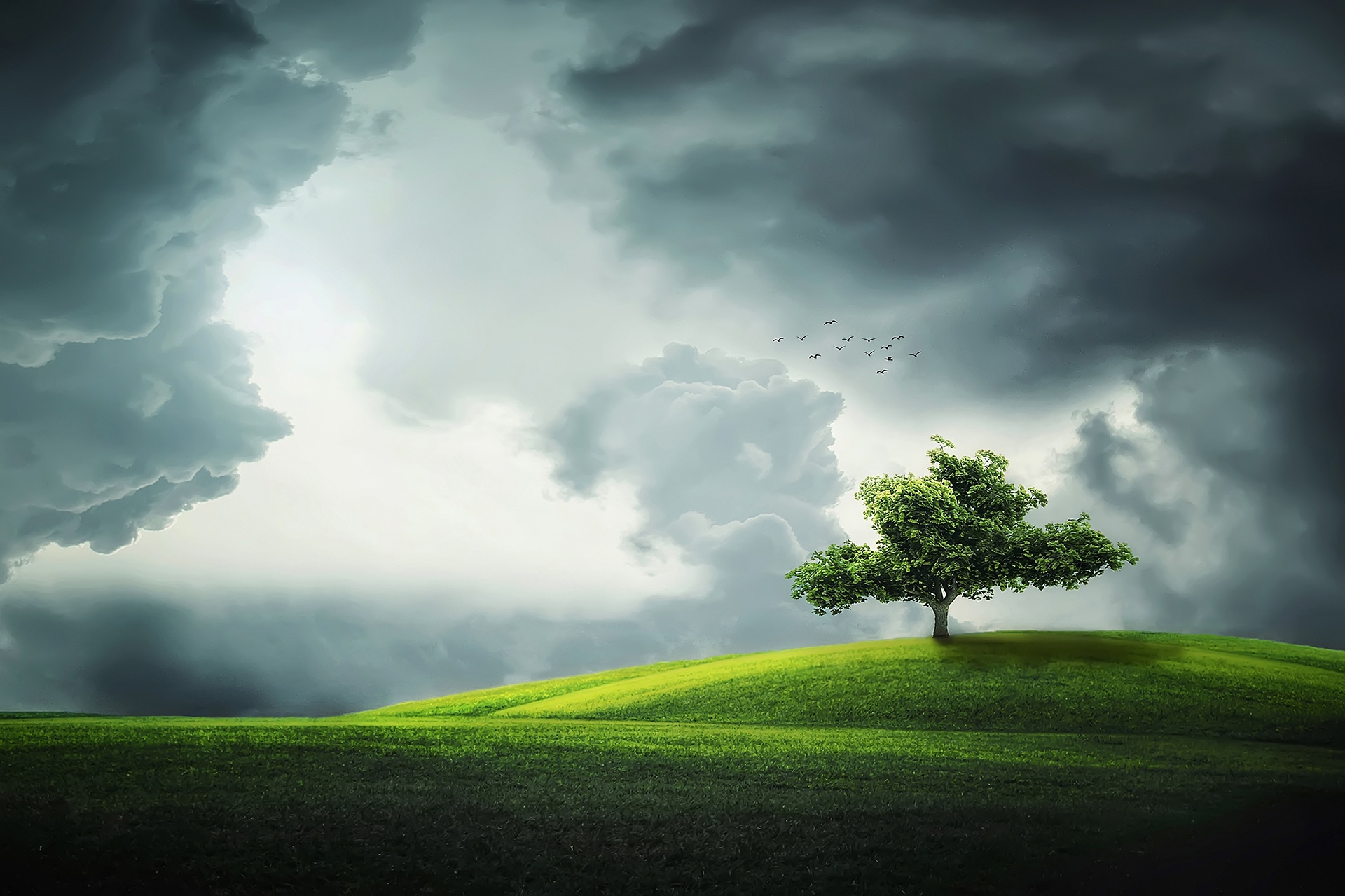 Windows Server 2008 R2 End of Support Migration-Tour



 
Pause

17.45 bis 18.30 Uhr
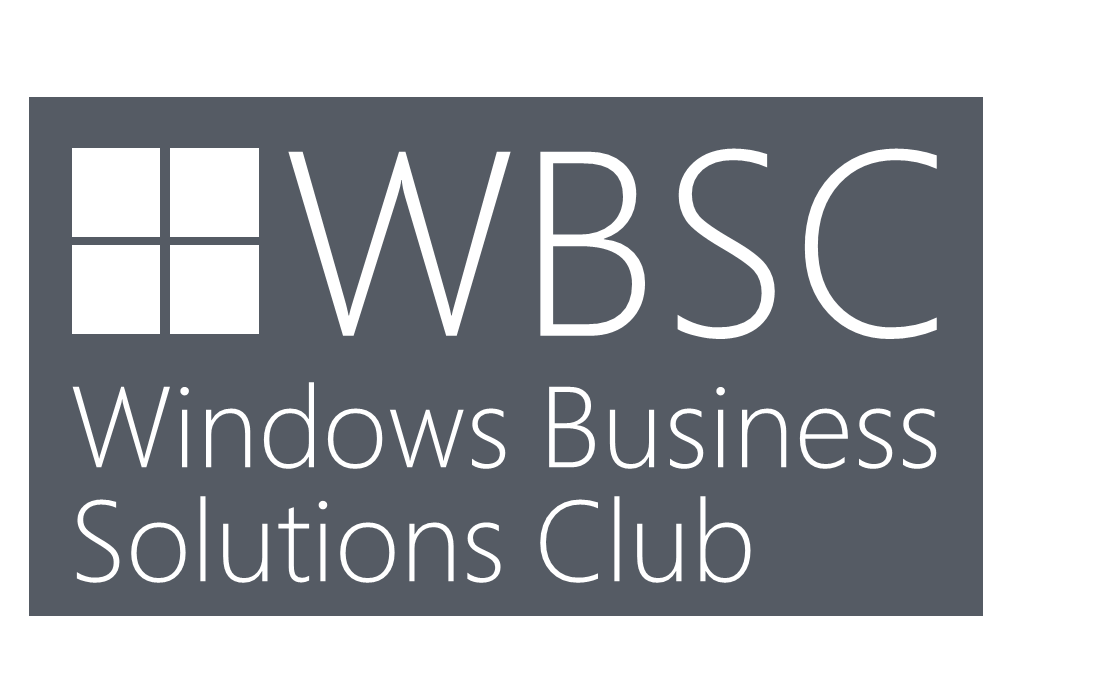 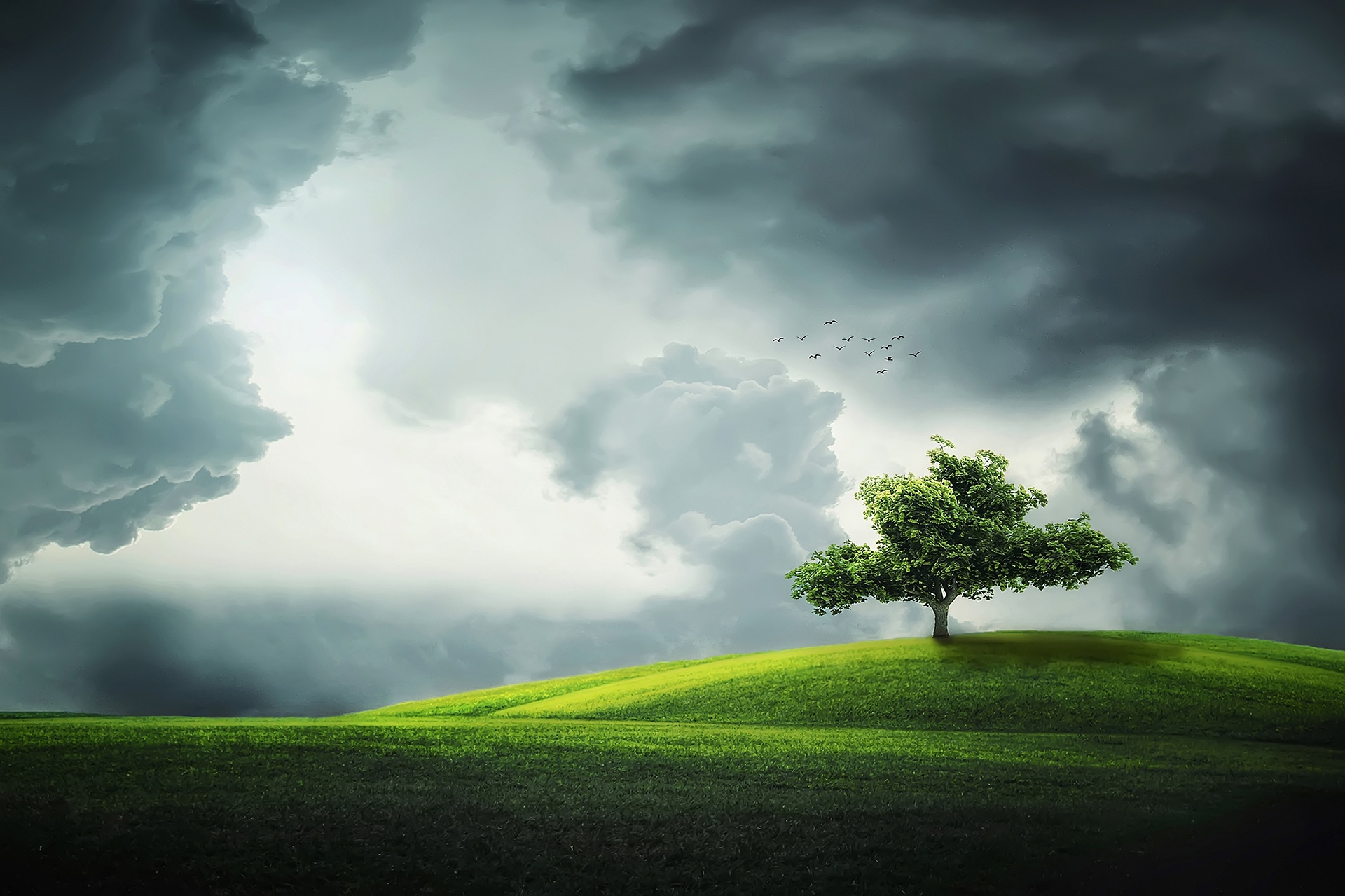 Windows Server 2008 R2 End of Support Migration-Tour



 
Teil 3: Erweiterte Dienste

18.30 bis 19.45 Uhr
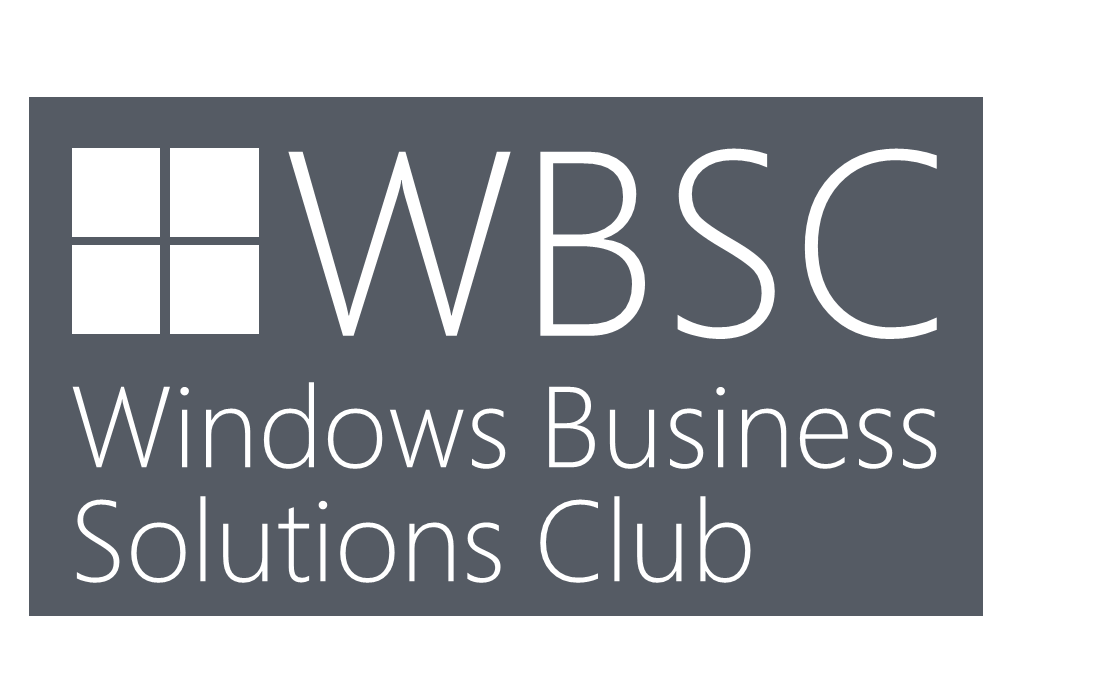 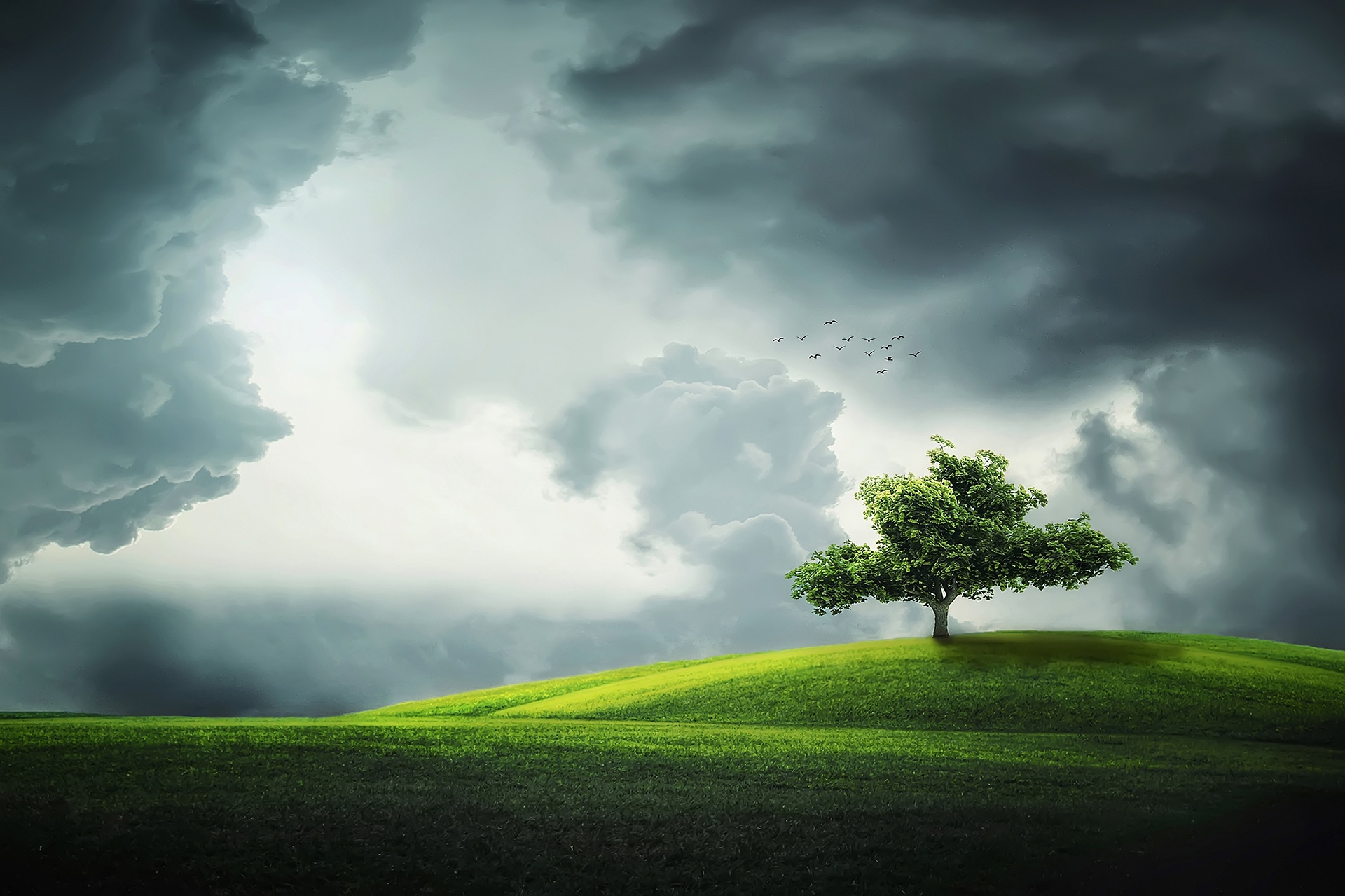 Vorteile durch den Einsatz von Hyper-V und Hyper-V Replica
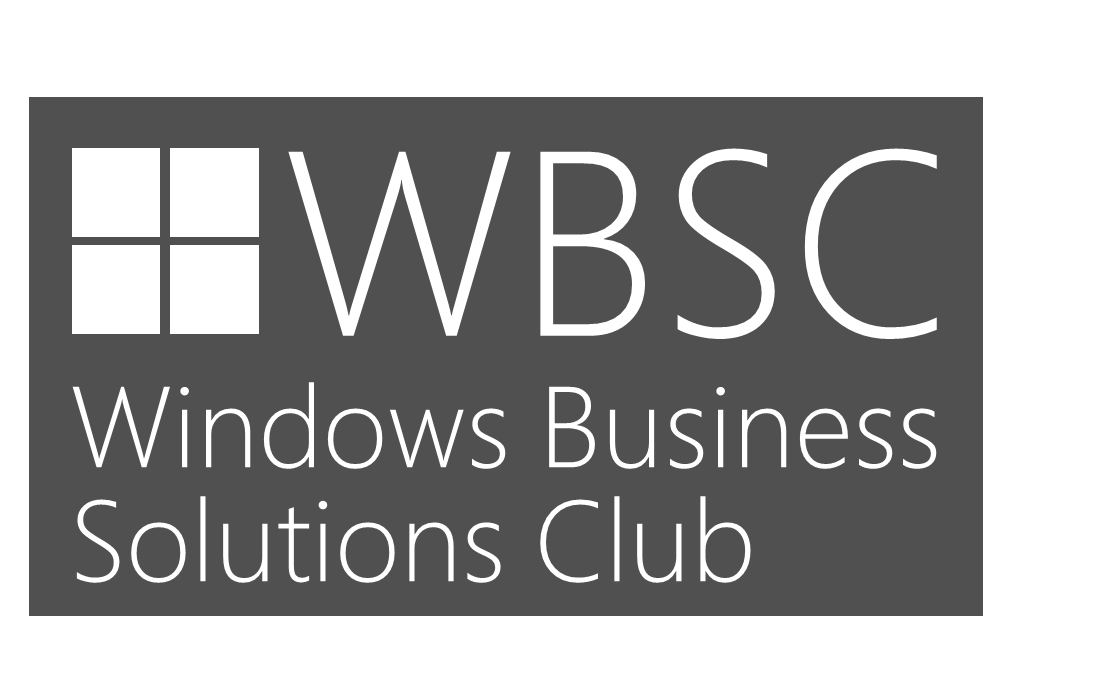 Windows Server 2016 Hyper-V
Hyper-V over SMB
Hyper-V over Spaces & ReFS
64 VP, 1 TB Monster VMs
SR-IOV for 10+GB networking
64TB VHDX
Hyper-V Replica
Network Virtualization
USB redirection over RemoteFX vGPU
Hot add/remove of storage
VHDX resiliency
Dynamic & differencing VHDX performance improvements
2+ Million IOPS to a single VM
Resource Pools
NUMA in a VM
1024 running VMs on a host
High performance live migration (compression/RDMA)
Zero downtime upgrades
Automatic VM Activation
Live VM export
App consistent guest backup
Enhanced VMConnect
Dynamic memory host balancing
First class Linux support – Dynamic memory, file system consistent host based backup
RemoteFX over WAN
Generation 2 Virtual Machines
Secure boot in a VM
User defined meta data for VHDX
PowerShell for all Hyper-V operations
Hyper-V Metrics
Shared nothing live migration
High performance auto tiered storage spaces
Write back cache with spaces
Storage QoS
Shared VHDX for guest clustering
VHDX online resize
Storage deduplication with live VMs for VDI
Hyper-V Recovery Manager (Microsoft Azure Site recovery)
Azure Backup
Inbox multi-tenant site-to-site VPN gateway for physical & virtual networks
Protected VM Networks/Virtual RSS
Enhanced LBFO performance with NIC teaming
Hyper-V Extensible Switch
4K Sector support
Nested virtualization
VMCX configuration file 
Nano Server Host Support
Multi-host management (WMI)
Hypervisor Power Management (connected standby works)
Virtual machine grouping
IC Upgrade via Windows Update
HvSocket (Guest-Host)
TimeSync improvements
240 VP, 12TB Beast VMs
Windows Containers
Shielded VM support
vTPM
Key Storage Drive for Gen 1 VM
Guest VSM (enable Device Guard & Credential Guard in a VM)
VM Isolation
Linux Secure Boot
VM configuration version & upgrade
Runtime Memory Resize
Hot / add remove of NICs
Production Checkpoints
Storage Resiliency - All Paths Down
Online Resize for Shared VHDX
Hot add / remove of replicated VHD
Cluster OS Rolling Upgrade 
Cluster Compute Resiliency
Cluster Node Quarantine
Device Naming of NIC
512LP, 24TB Host
Direct Device Assignment of NVMe
RemoteFX improvements
Discrete Device Assignment of GPU
Headless mode support
Distributed Storage QoS
REFS Block 
REFS Fast Fixed Disk Creation
Resilient Change Tracking (RCT)
Backup improvements (no host VSS)
Backup of Shared VHDX
Windows Server 2016 ohne Hyper-V
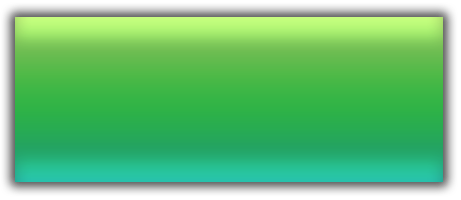 Windows Server 2016
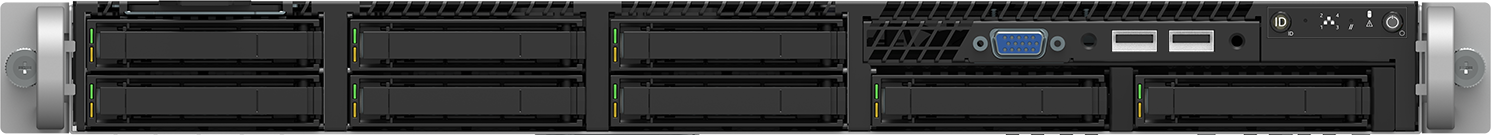 Installation von Hyper-V
Parent Partition
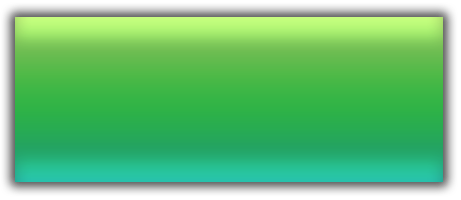 Windows Server 2016
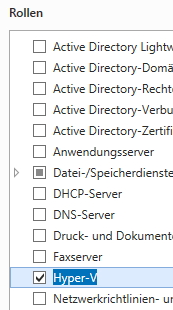 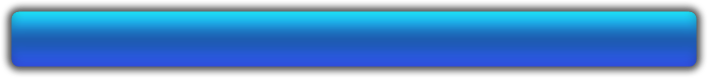 Windows Hypervisor
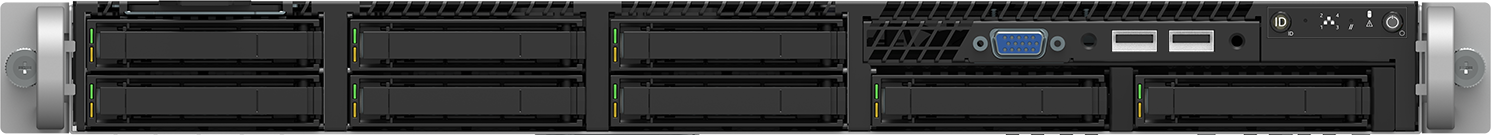 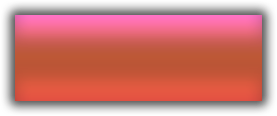 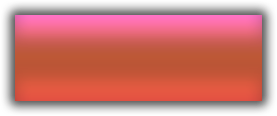 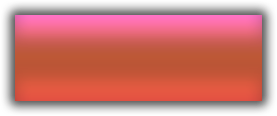 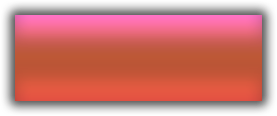 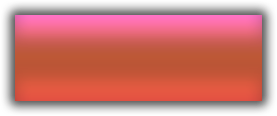 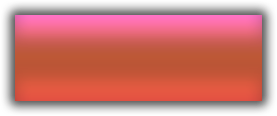 Applications
Applications
Applications
Applications
Applications
Applications
Hyper-V Architektur
Child Partitions
Parent Partition
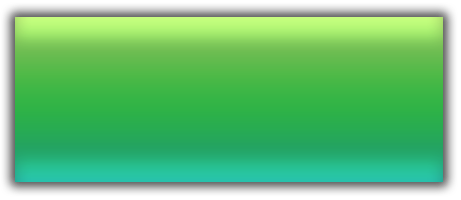 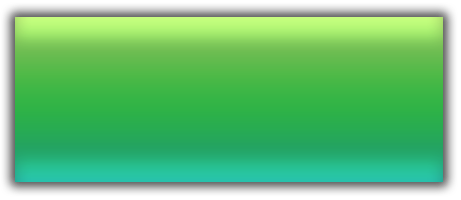 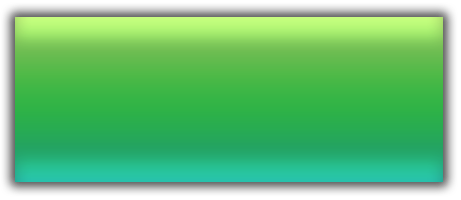 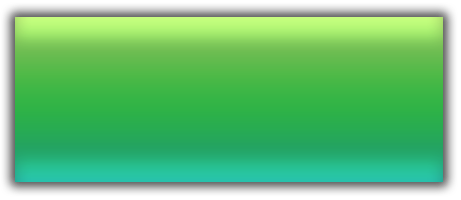 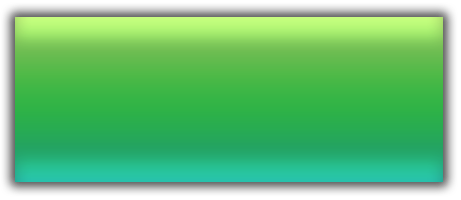 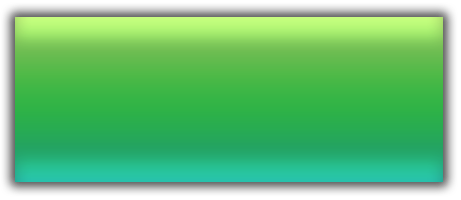 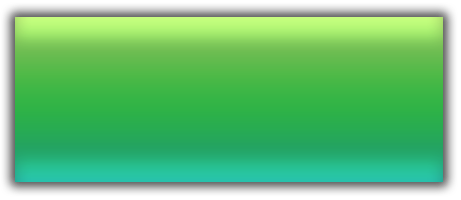 Windows Server Betriebssystem
Windows Server Betriebssystem
Windows Server Betriebssystem
Windows Server Betriebssystem
Windows Server Betriebssystem
Windows Server Betriebssystem
Windows Server 2016
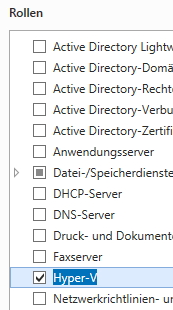 6. VM mit Windows Server
4. VM mit Windows Server
3. VM mit Windows Server
2. VM mit Windows Server
5. VM mit Windows Server
1. VM mit Windows Server
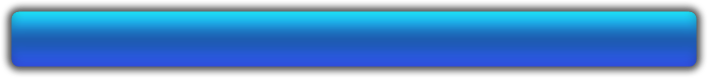 Windows Hypervisor
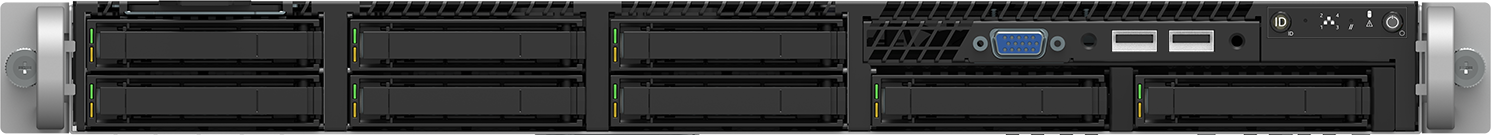 Was passiert mit meinen VMs wenn der Hyper-V Host ausfällt?
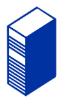 X
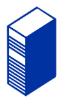 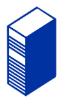 X
X
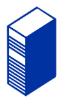 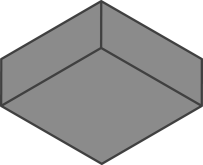 X
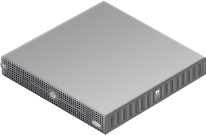 X
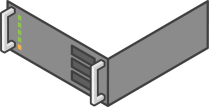 Hyper-V Replica
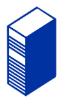 X
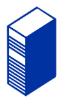 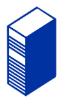 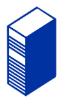 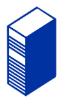 X
X
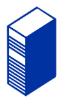 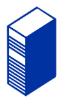 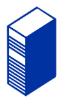 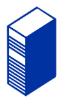 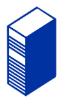 X
Hyper-V Replica
X
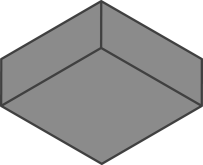 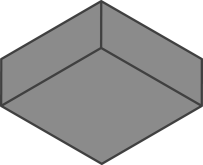 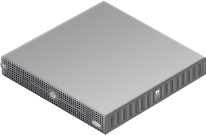 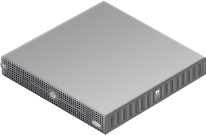 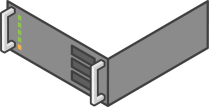 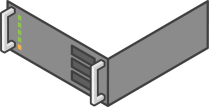 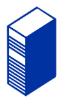 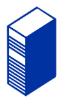 VM ist eingeschaltet
Replica VM – ist ausgeschaltet
Hyper-V Replica
Mögliche Replikationsintervalle: 30 s / 5 min / 15 min 
Hyper-V Replica zwischen Windows Server 2012 R2 und Windows Server 2016 möglich – bitte auf die VM Configuration Version achten.
Neu: Support für Hot-Add VHDX Wird einer virtuellen Maschine mit aktivem Hyper-V Replica eine neue virtuelle Festplatte zugeordnet so landet diese automatisch im so genannten “Not Replicated Set”. Diese virtuellen Festplatten können im laufenden Betrieb den Replicated Disks hinzugefügt werden
Set-VMReplication "VMName" 
	-ReplicatedDisks 
	(Get-VMHardDiskDrive "VMName")
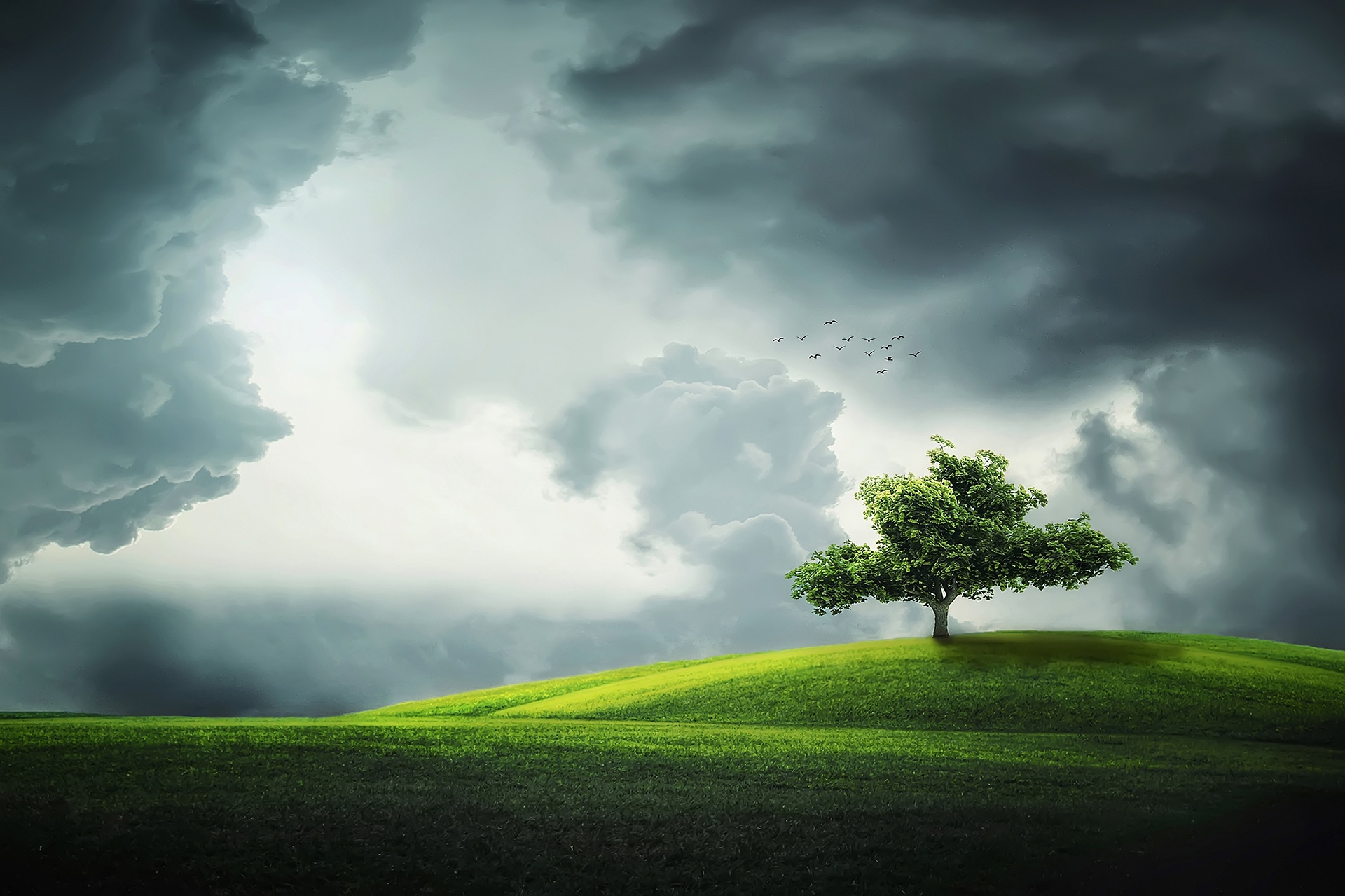 Wie sieht es mit Clustering und Storage Spaces Direct aus?
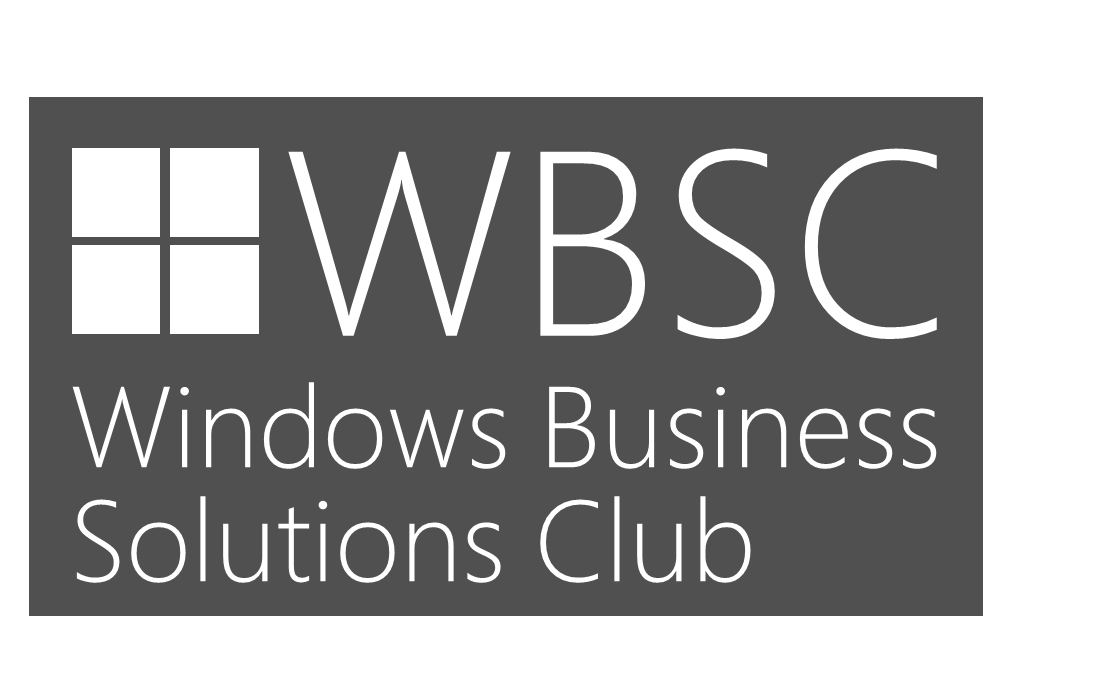 Hyper-V Cluster (auch in Windows Server 2016 Standard)
Server 1
Server 2
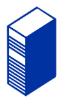 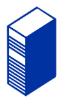 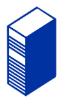 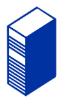 Hyper-V Cluster
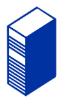 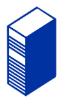 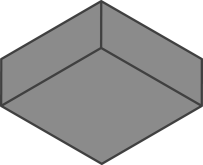 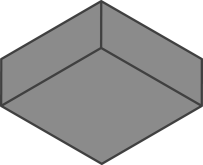 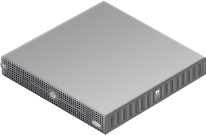 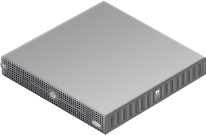 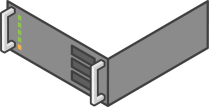 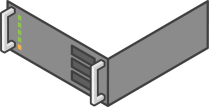 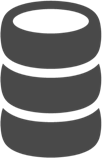 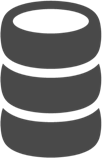 Spiegelung über Storage
Storage 1
Storage 2
Hyper-V Cluster – schematische Darstellung
Server 1
Server 2
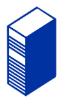 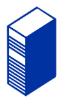 X
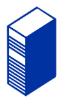 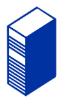 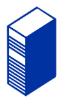 Hyper-V Cluster
X
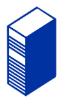 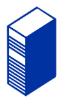 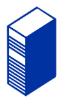 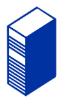 X
X
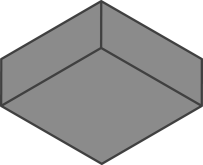 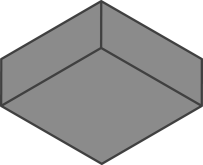 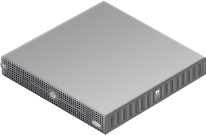 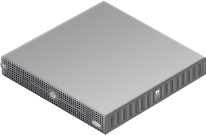 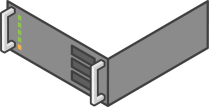 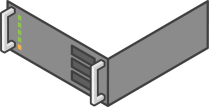 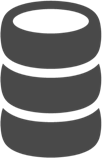 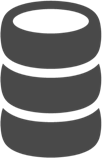 Spiegelung über Storage
Storage 1
Storage 2
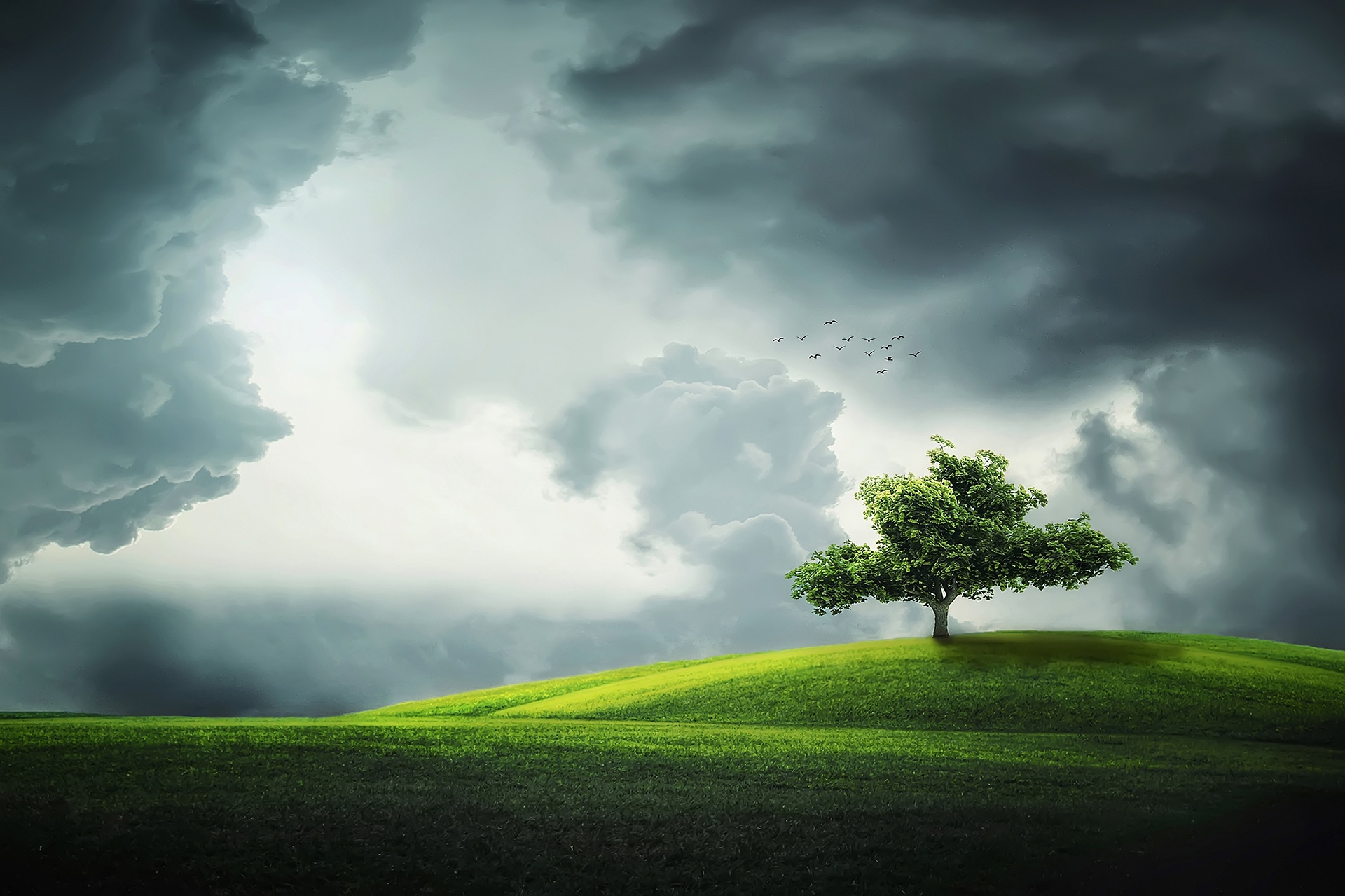 Windows Server 2016
Anpassen des Failover Verhaltens
(Get-Cluster).ResiliencyDefaultPeriod = <value>

240 -> Default Wert in Sekunden bei Windows Server 2016
0 -> Failover Verhalten wie bei Windows Server 2012 R2
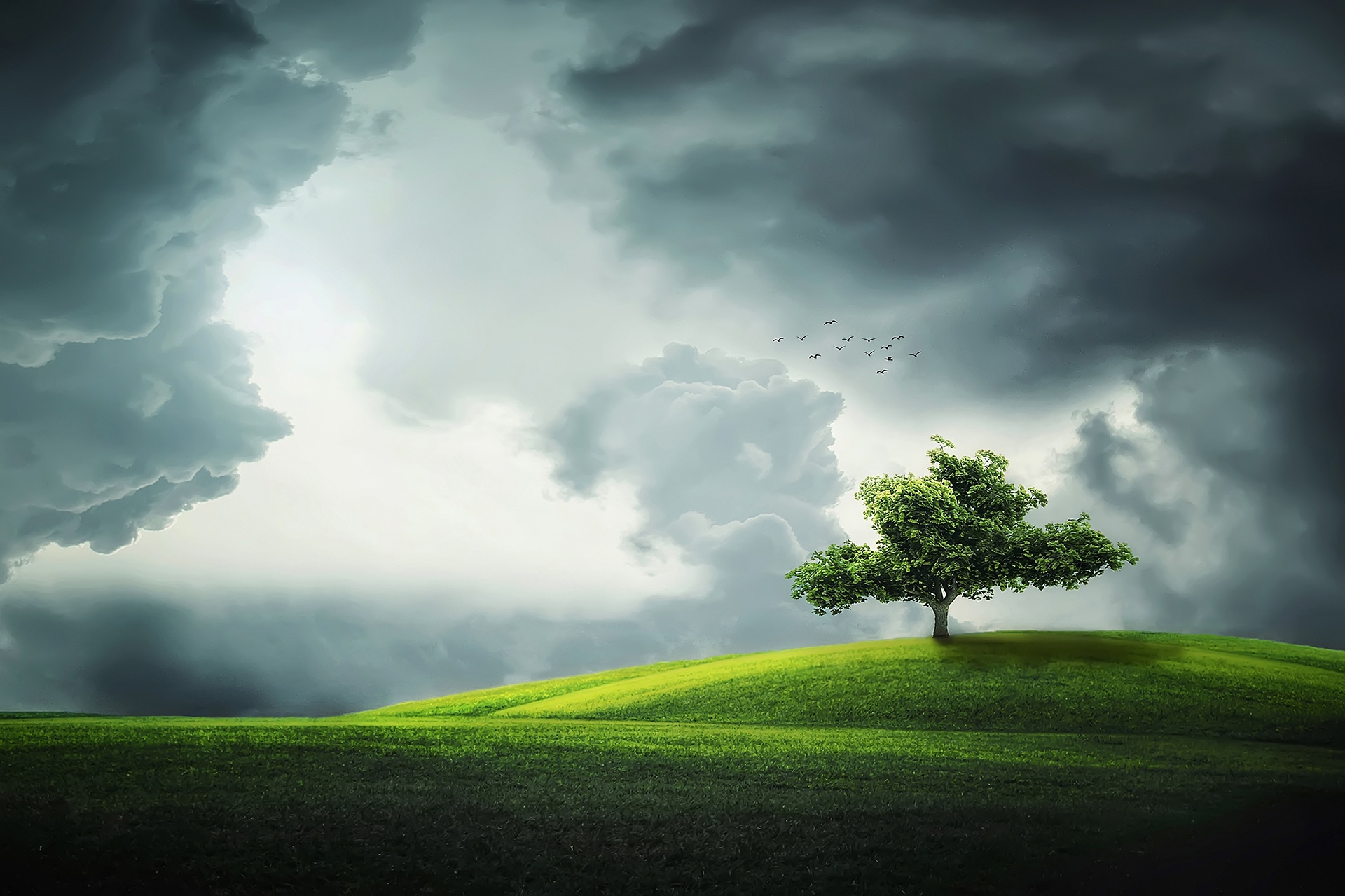 Storage Spaces Direct (S2D)
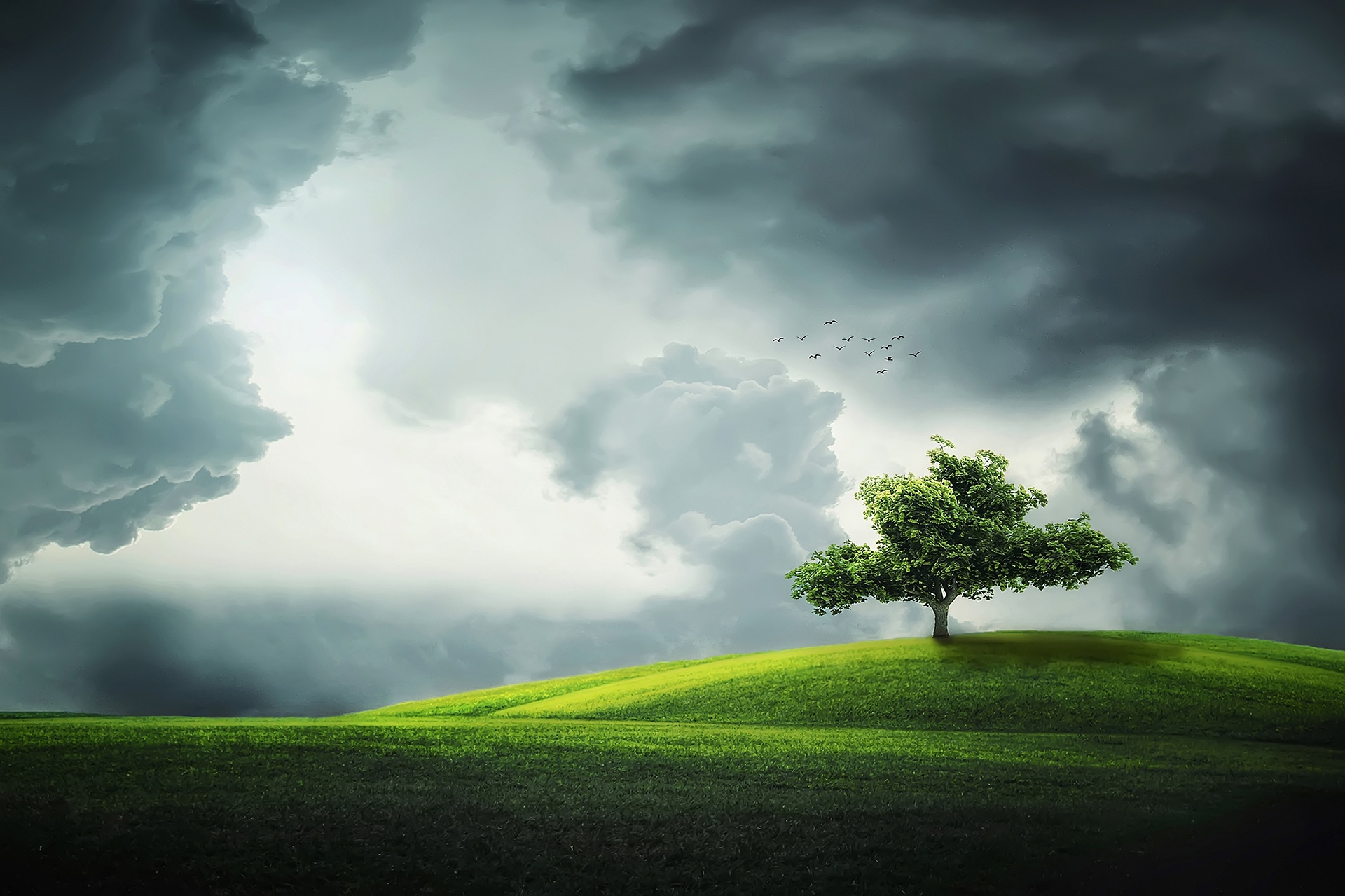 Industrie standard Server mit internen Laufwerken
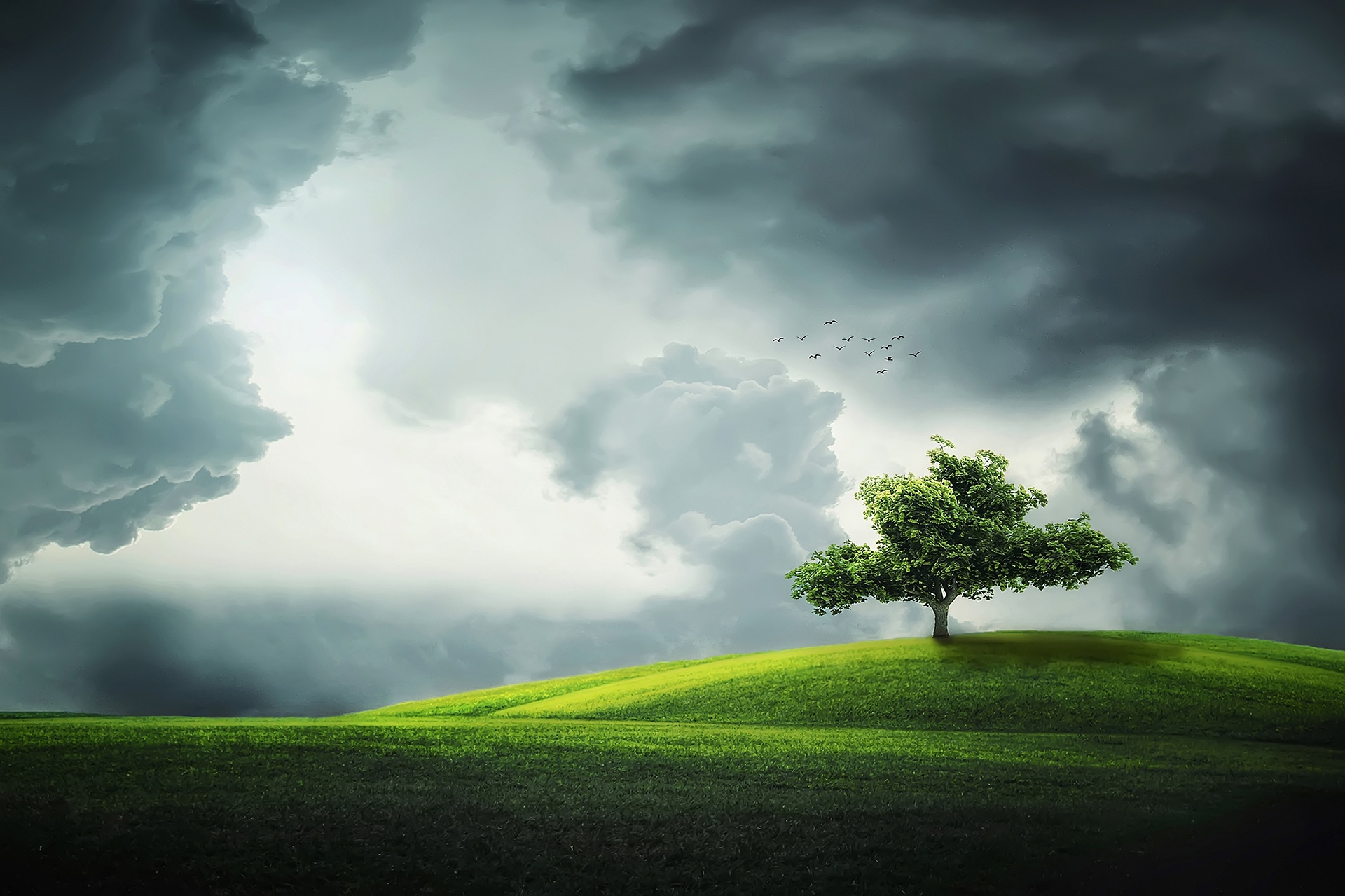 Kein shared Storage, keine speziellen Kabel – nur Ethernet
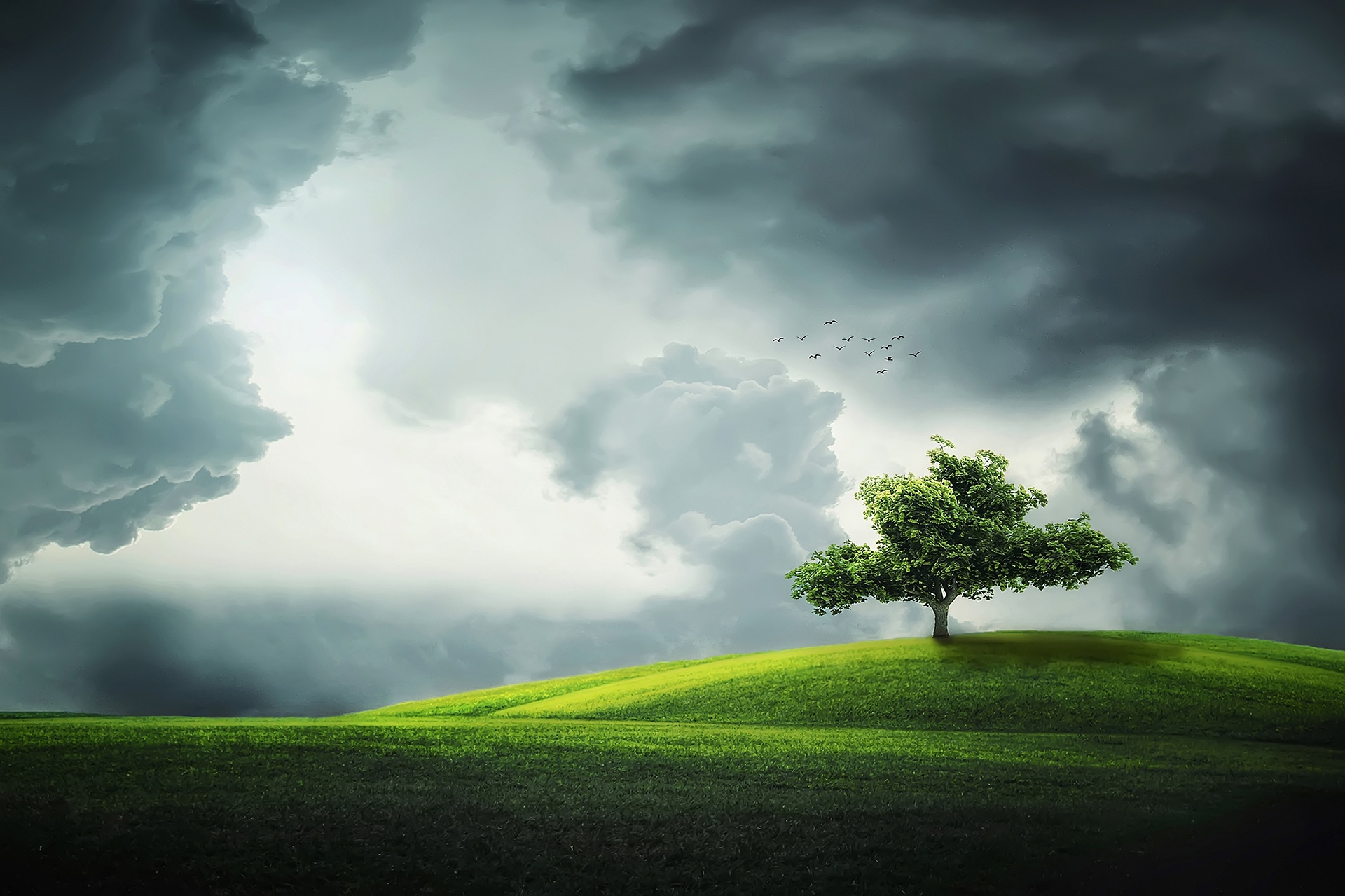 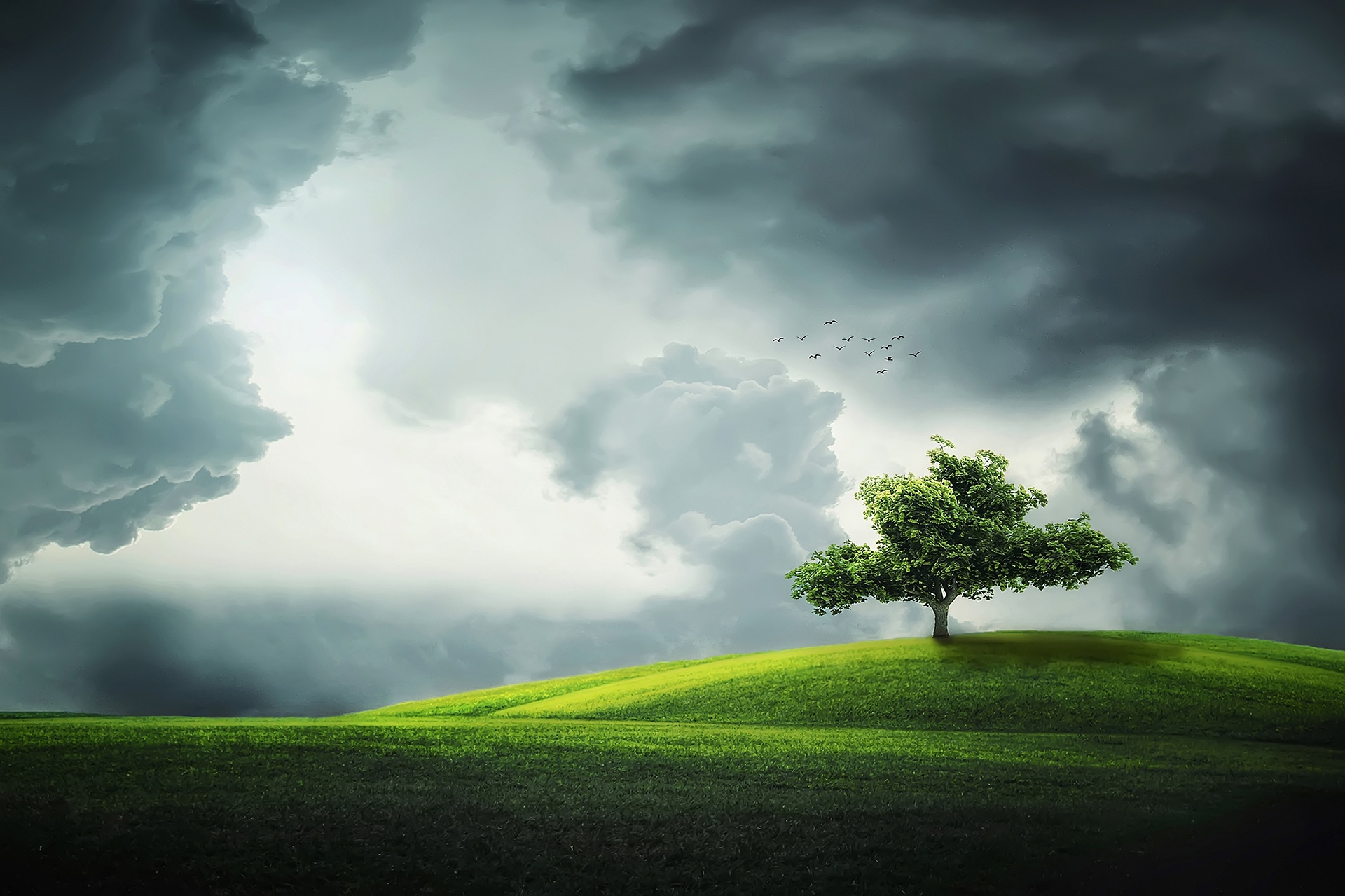 Zunächst wird aus den Servern ein Cluster gebildet
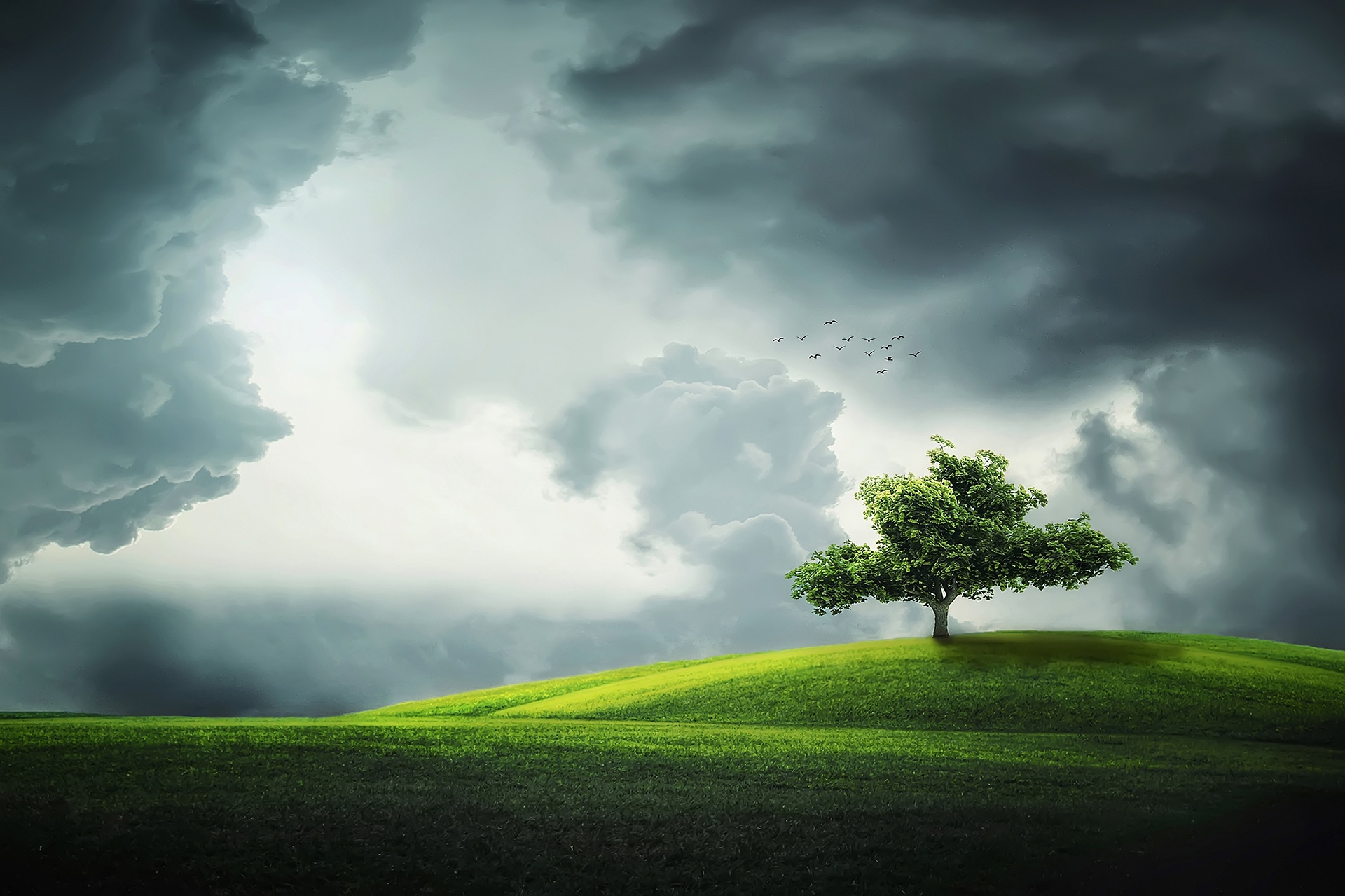 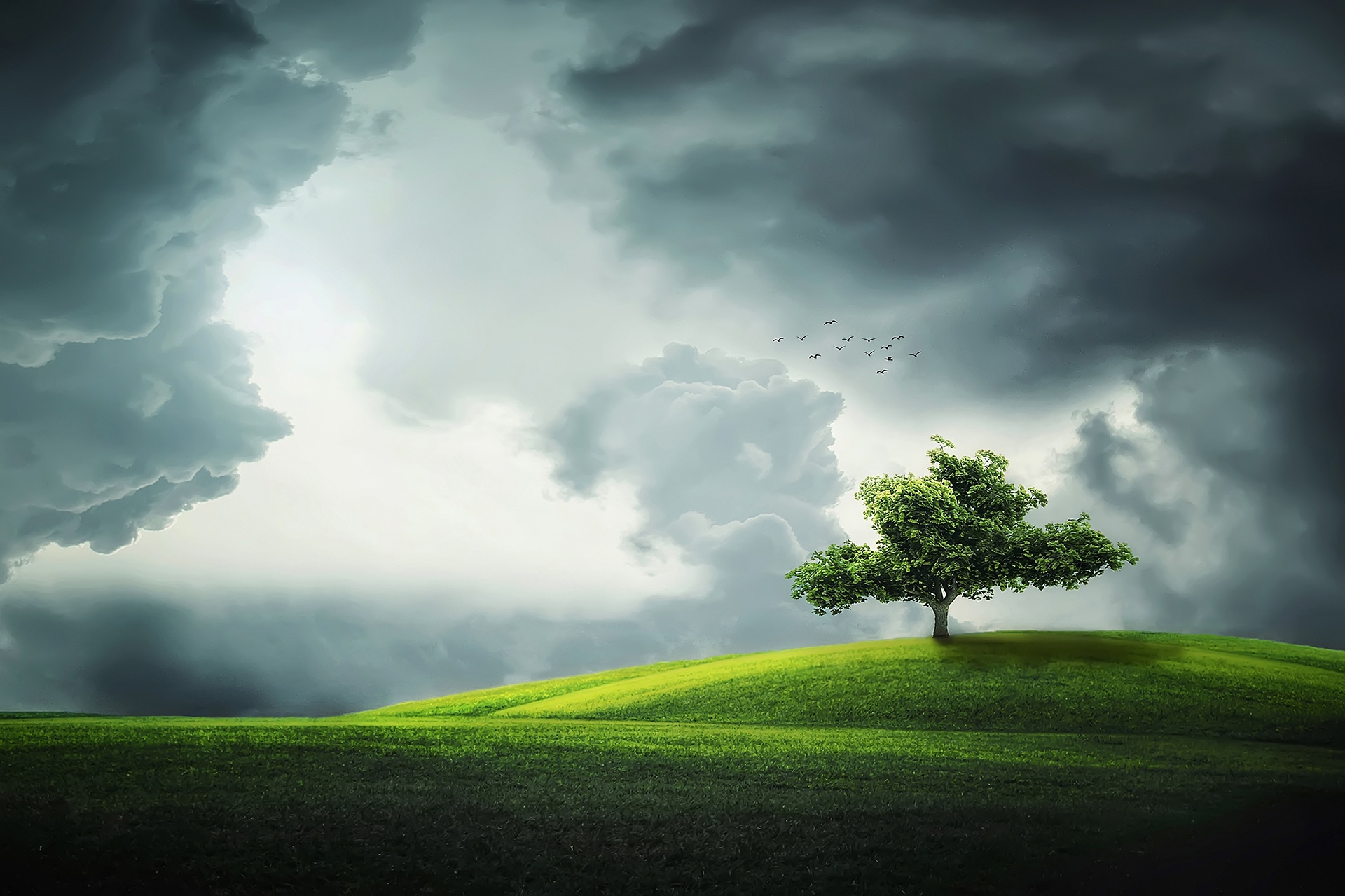 Anschließend wird ein Software-defined Storage Pool erstellt
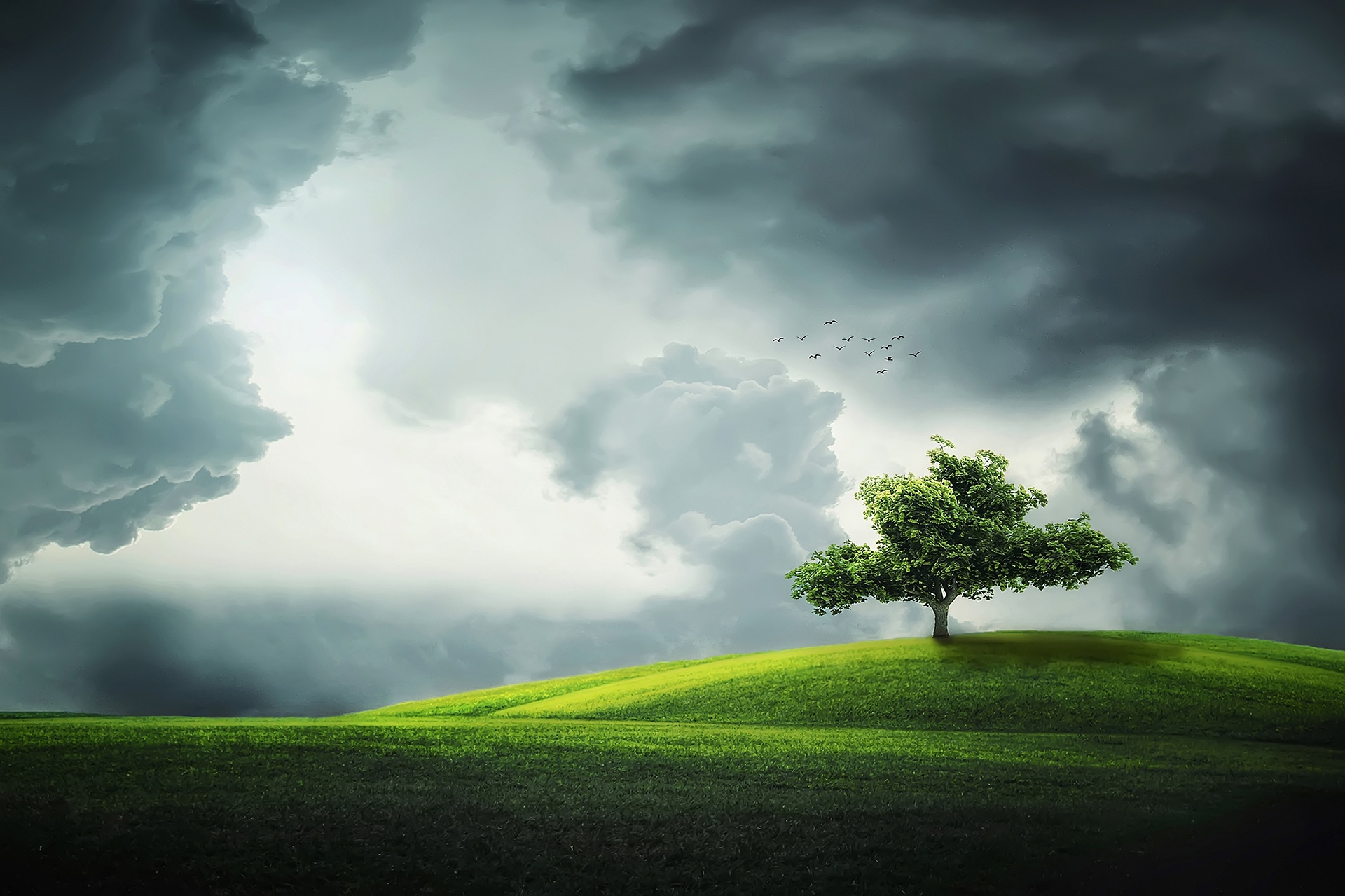 P O O L
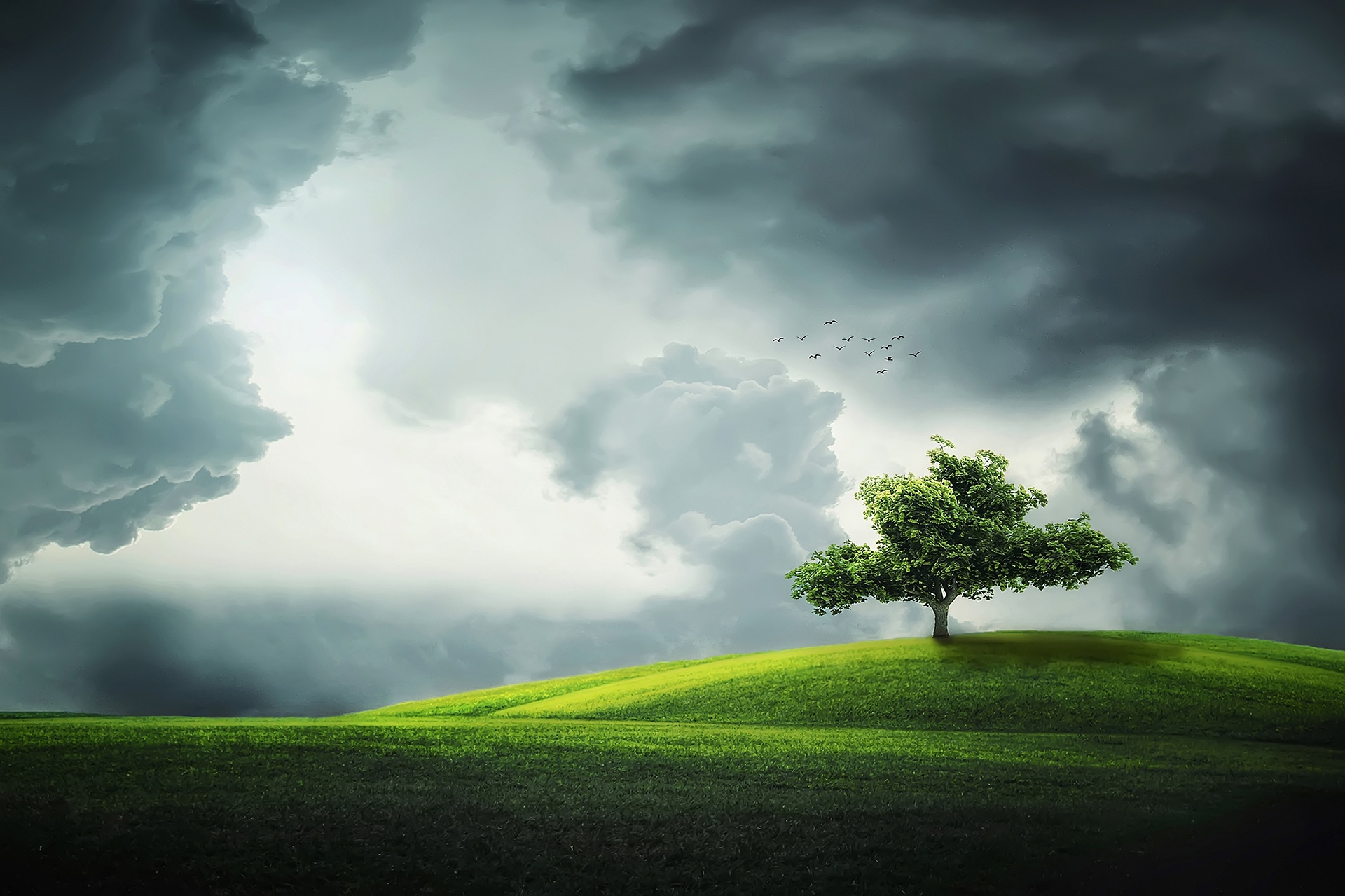 V O L U M E S
P O O L
Anschließend können die Volumes erstellt werden
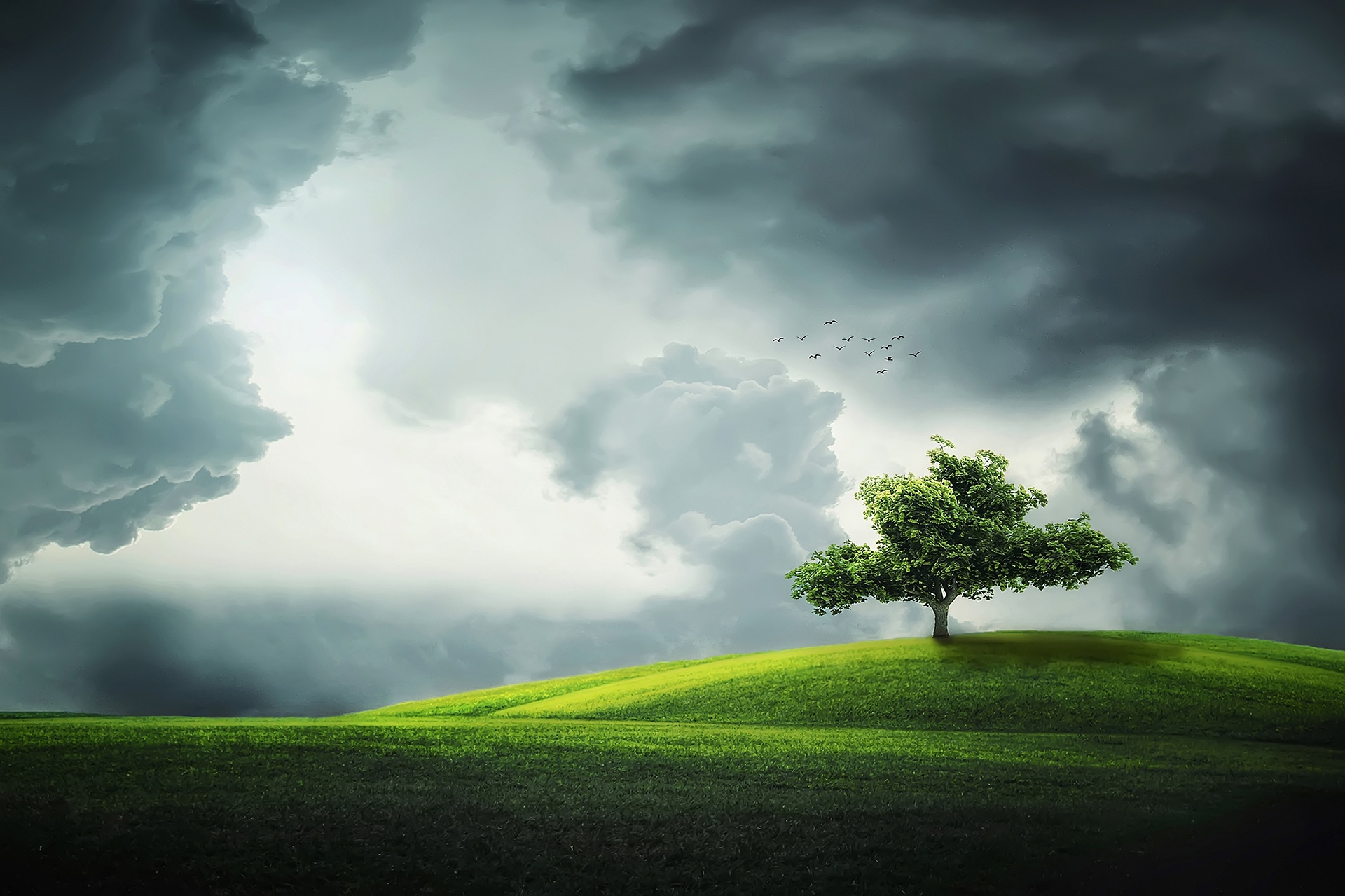 V O L U M E
S T O R A G E   P O O L
V O L U M E
Natürlich sind auch mehrere Volumes möglich
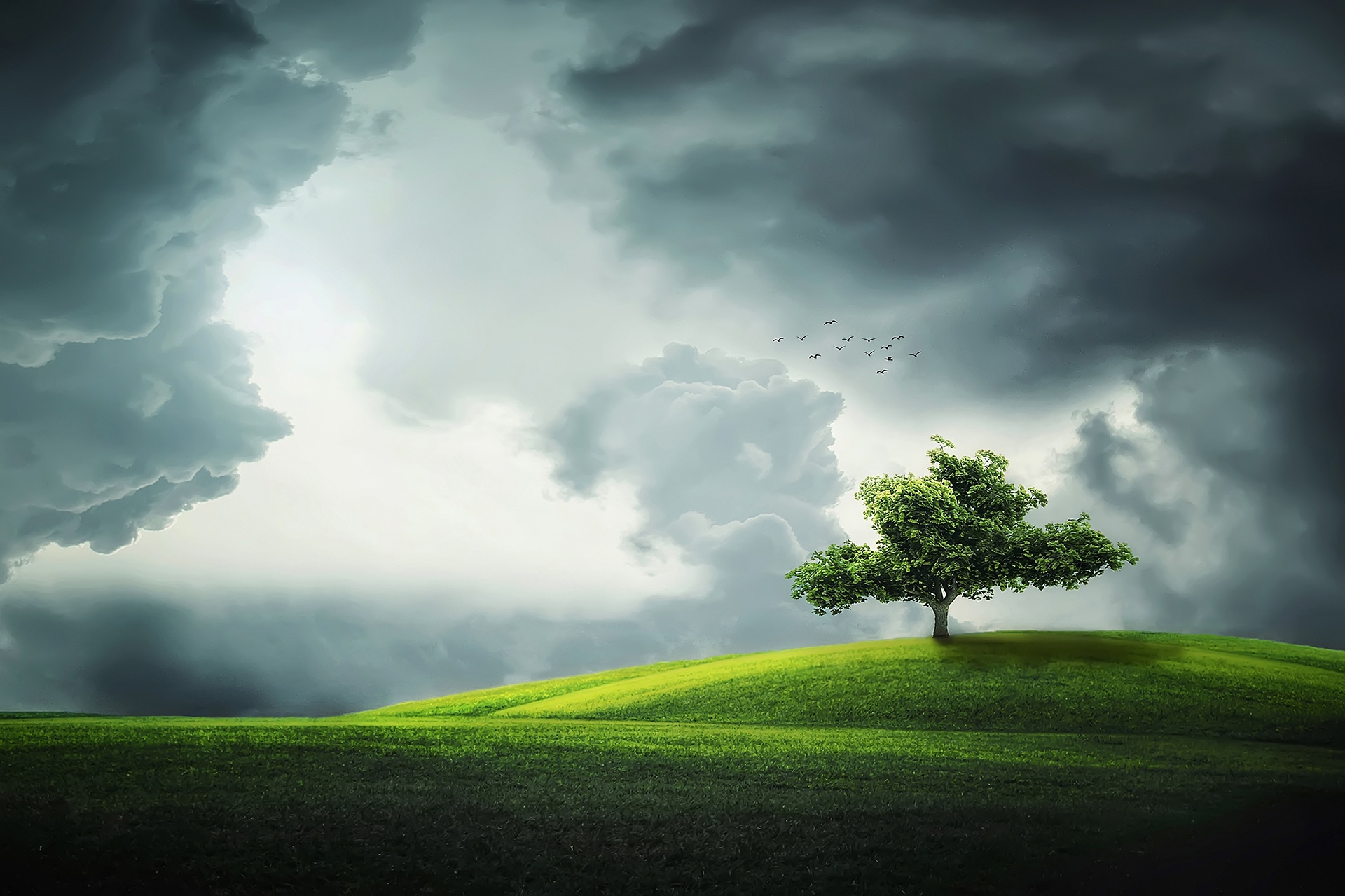 VM
VM
VM
VM
VM
VM
V O L U M E S
S T O R A G E   P O O L
Hyper-Converged
Flexible Skalierungsoptionen
Von 2 bis 16 Servern
Bis zu 400 Laufwerke
Über 3 PB RAW Storage pro Cluster
Server können für Scale-Out hinzugefügt werden
Laufwerke können für Scale-Up hinzugefügt werden
Der Pool nimmt neue Laufwerke automatisch auf
Industrie Standard Server
Keine speziellen Kabel
Nur Ethernet (min 2x 10 Gbit)
In Windows Server 2016 Datacenter Edition ohne Zusatzkosten enthalten
Flexible Skalierungsoptionen
Von 2 bis 16 Servern
Bis zu 400 Laufwerke
Über 3 PB RAW Storage pro Cluster
Server können für Scale-Out hinzugefügt werden
Laufwerke können für Scale-Up hinzugefügt werden
Der Pool nimmt neue Laufwerke automatisch auf
Industrie Standard Server
Keine speziellen Kabel
Nur Ethernet (min 2x 10 Gbit)
In Windows Server 2016 Datacenter Edition ohne Zusatzkosten enthalten
Neue Möglichkeiten mit WS 2016 Datacenter und S2D
Performance
Always-on built-in Cache
Unterstützung für NVMe SSD
Schnelles Erstellen von VMs und Checkpoints
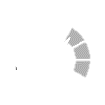 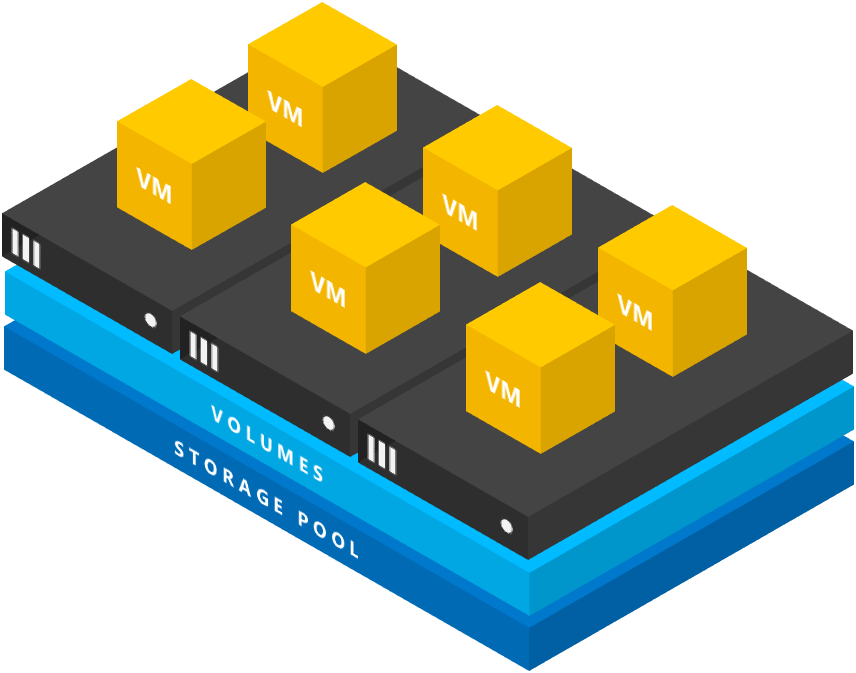 Fehlertoleranz
Drive Lifecycle und automatische Reparatur
Fehlertoleranz für Ausfall und Wartung von Servern
Rack und Chassis Awareness
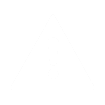 Effizienz
Erasure Coding (LRC) mit schneller Rekonstruktion von Daten
Beschleunigtes Erasure Coding für bessere Performance
RDMA für verbesserte Effizienz
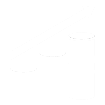 Verwaltung
Erkennen von Fehlern
Parameter zur Überwachung von Performance und Kapazität
Storage Quality of Service
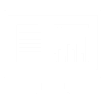 Kosten
In Windows Server 2016 Data Center Edition enthalten
Industrie Standard Server mit internen Laufwerken
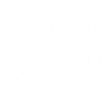 Serverseitige Architektur
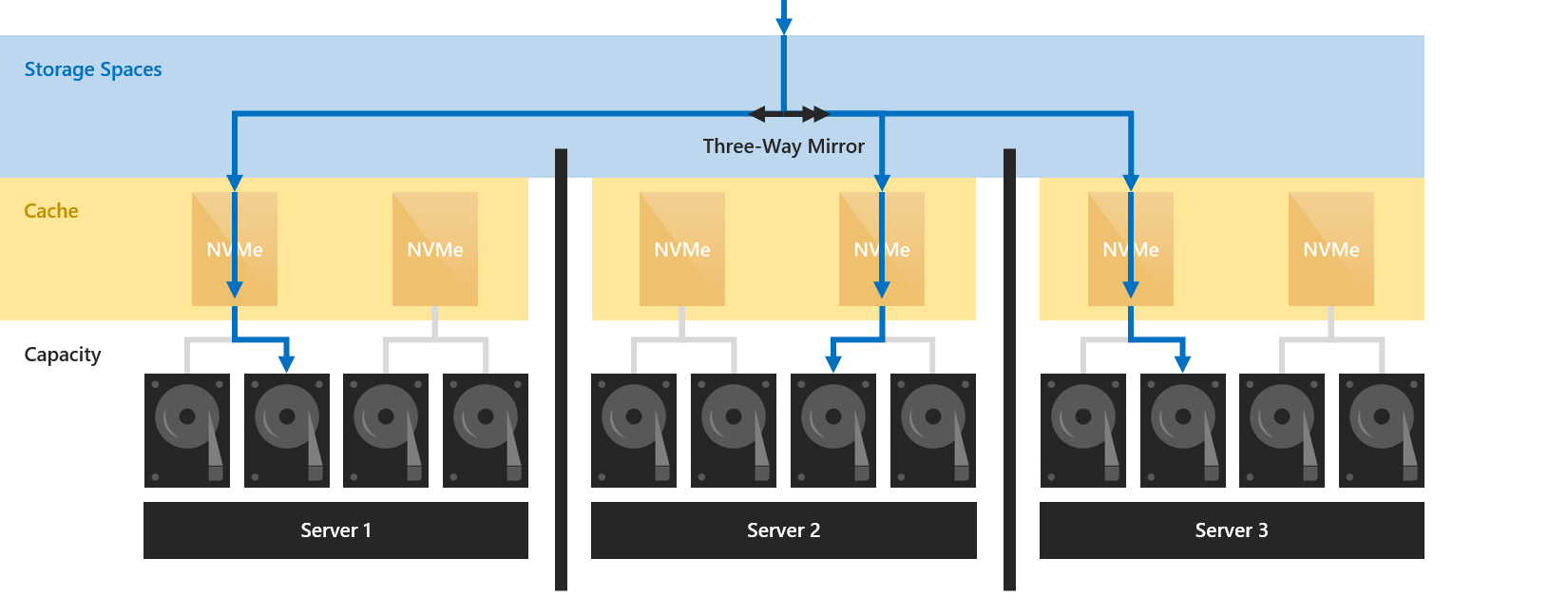 Der Cache wird auf Laufwerksebene implementiert: Einzelne Cache Laufwerke werden mit einem oder mehreren Kapazitäts-Laufwerken auf dem gleichen Server verlinkt.
Da die Redundanz bei S2D immer mindestens auf Server-Ebene gebildet wird (bedeutet, dass die Daten immer gleichzeitig auf mehrerer Server geschrieben werden) profitieren Daten im Cache von der gleichen Redundanz wie die Daten auf der Kapazitäts-Ebene.
Wenn z.B. ein 3-Wege-Spiegel genutzt wird werden immer drei Kopien der Daten auf verschiedene Server geschrieben wo Sie zunächst im Cache abgelegt werden. Unabhängig ob die Daten auf die Kapazitäts-Ebene ausgelagert werden oder nicht – es existieren bei dieser Konfiguration immer 3 Kopien.
NEW! Larger maximum scale
Applies only to
Windows Server
2019
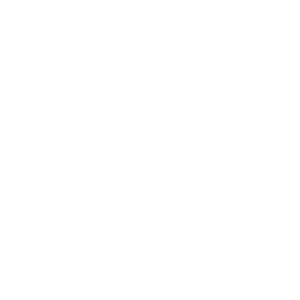 Types of drives
PMEM
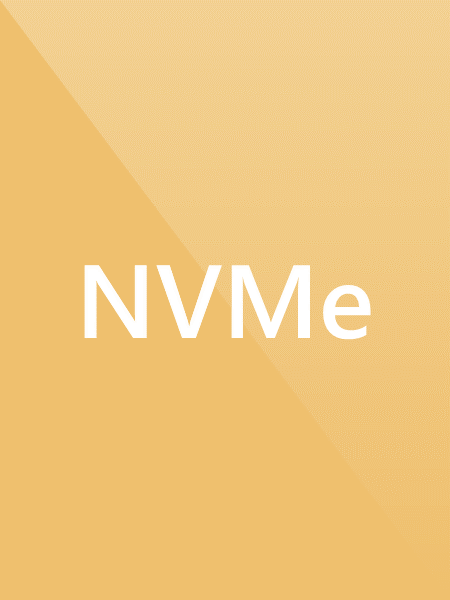 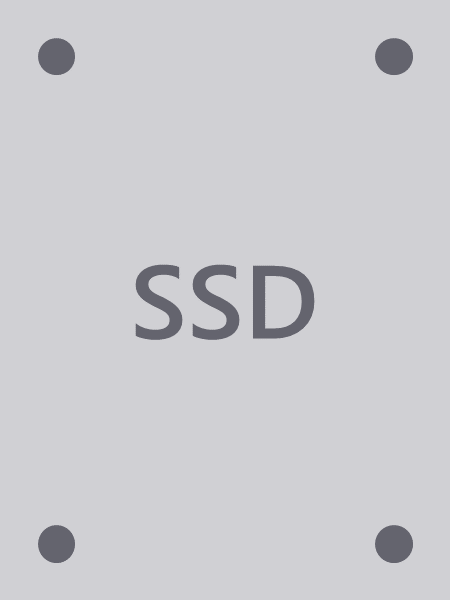 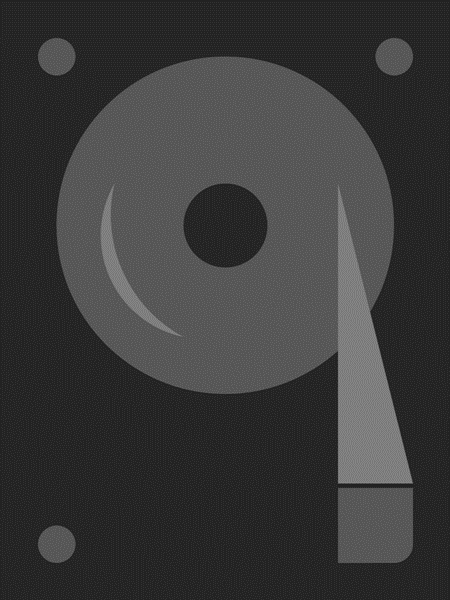 Persistent Memory

NVDIMM-N,Intel Optane DIMMs
Non-Volatile Memory Express

Connected via PCIe, includes M.2, U.2, Add-In-Card, and Intel Optane (3D X-Point)
Solid-State Drive

Any SSD connected via SATA or SAS, must have power-loss protection (PLP)
Hard Disk Drive

Any HDD connected via SATA or SAS, can be any RPM
Types of drives
PMEM
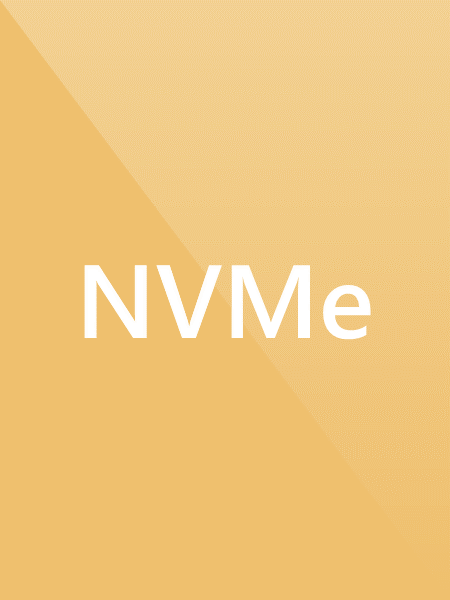 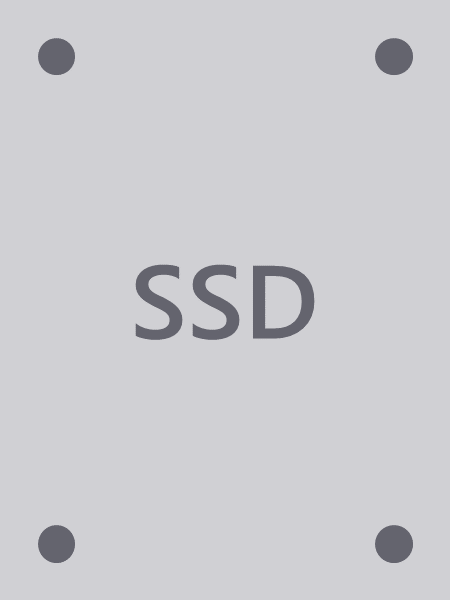 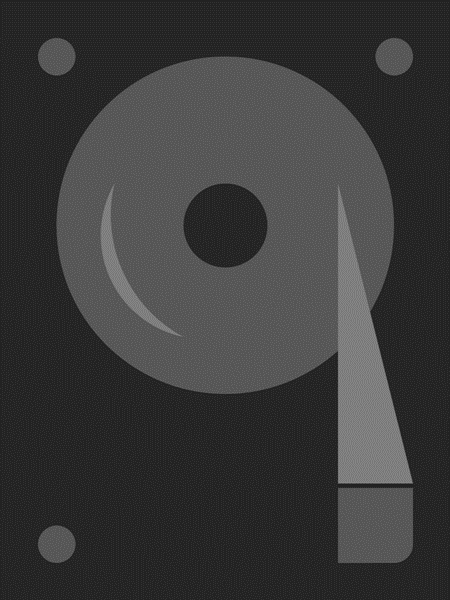 Persistent Memory

NVDIMM-N,Intel Optane DIMMs
Non-Volatile Memory Express

Connected via PCIe, includes M.2, U.2, Add-In-Card, and Intel Optane (3D X-Point)
Solid-State Drive

Any SSD connected via SATA or SAS, must have power-loss protection (PLP)
Hard Disk Drive

Any HDD connected via SATA or SAS, can be any RPM
~ 5 µs
~ 0.1 ms
~ 0.1 ms
~ 10 ms
5,000 ns
100,000 ns
100,000 ns
10,000,000 ns
Types of drives
PMEM
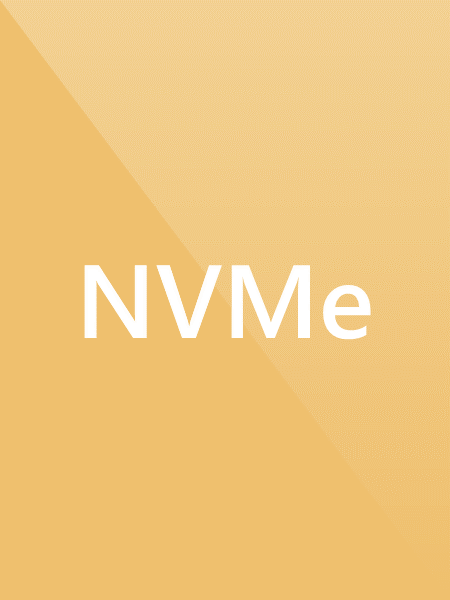 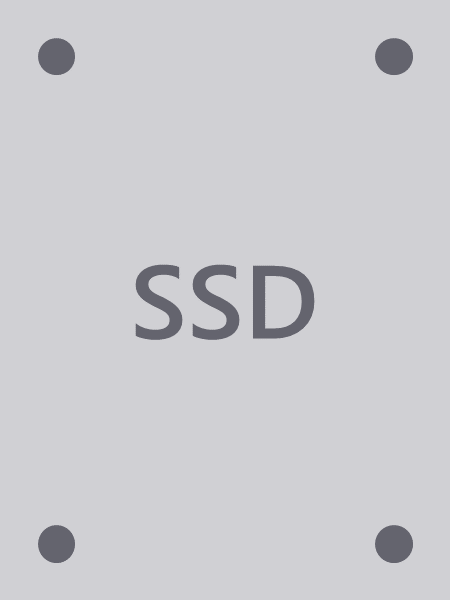 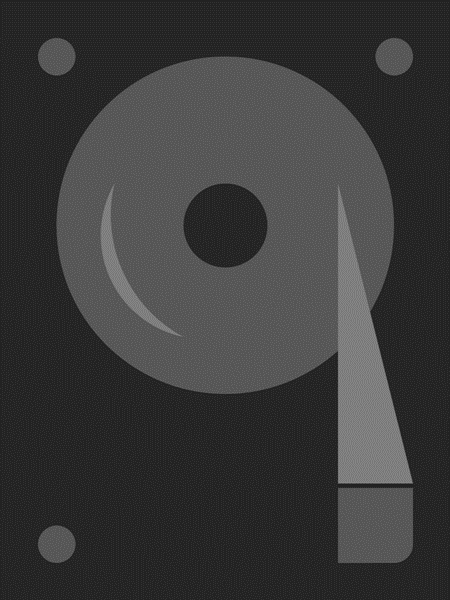 ~ 5 µs
~ 0.1 ms
~ 0.1 ms
~ 10 ms
5,000 ns
100,000 ns
100,000 ns
10,000,000 ns
NEW! 100% Faster mirror-accelerated parity
Windows Server
2019
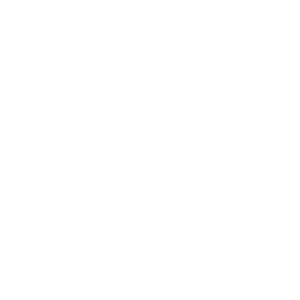 Applies only to
Storage performance in IOPS
Three-way mirror
+100%
Mirror-accelerated parity
Dual parity
* Mirror-accelerated parity outperforms dual parity, especially in Windows Server 2019, but three-way mirror remains the clear performance leader.
Capacity efficiency in %
Three-way mirror
Mirror-accelerated parity
Dual parity
* Three-way mirror has 33.3% storage efficiency. Dual parity starts at 50.0% and goes up to 80.0%. Mirror-accelerated parity is in between.
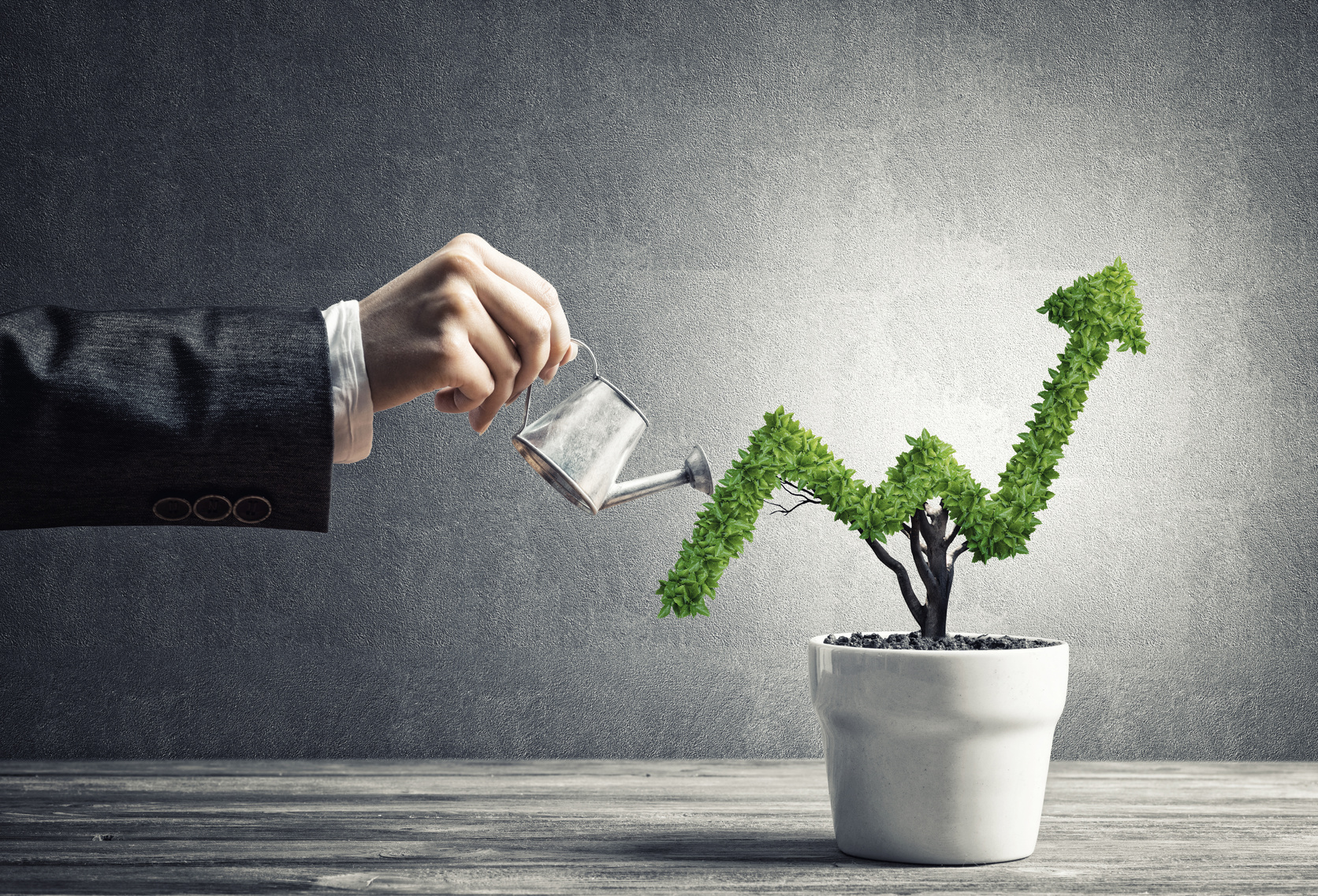 Windows Server 2019
Launch-Tour
Tourdaten	Herbst 2018

	16. Oktober	München
	17. Oktober	Stuttgart
	18. Oktober	Frankfurt
	22. Oktober	Leipzig
	24. Oktober	Zürich
	30. Oktober	Wien
	6. November	Düsseldorf
	12. November	Hamburg

	Einlass	jeweils 11.00 Uhr
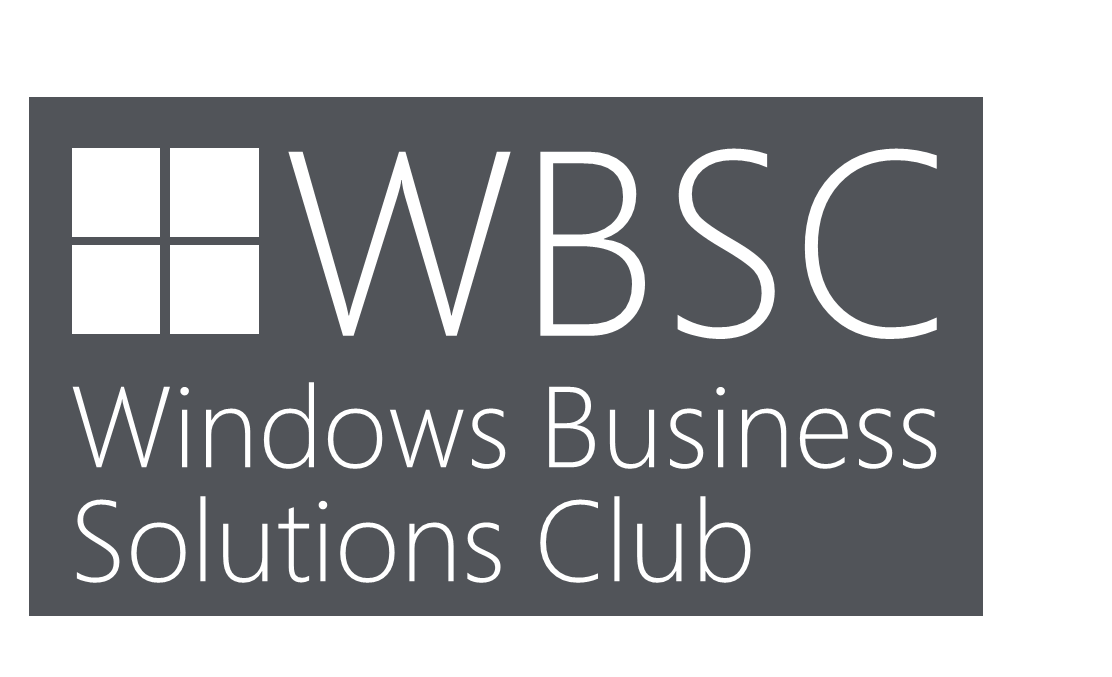 https://aka.ms/WBSCEvents
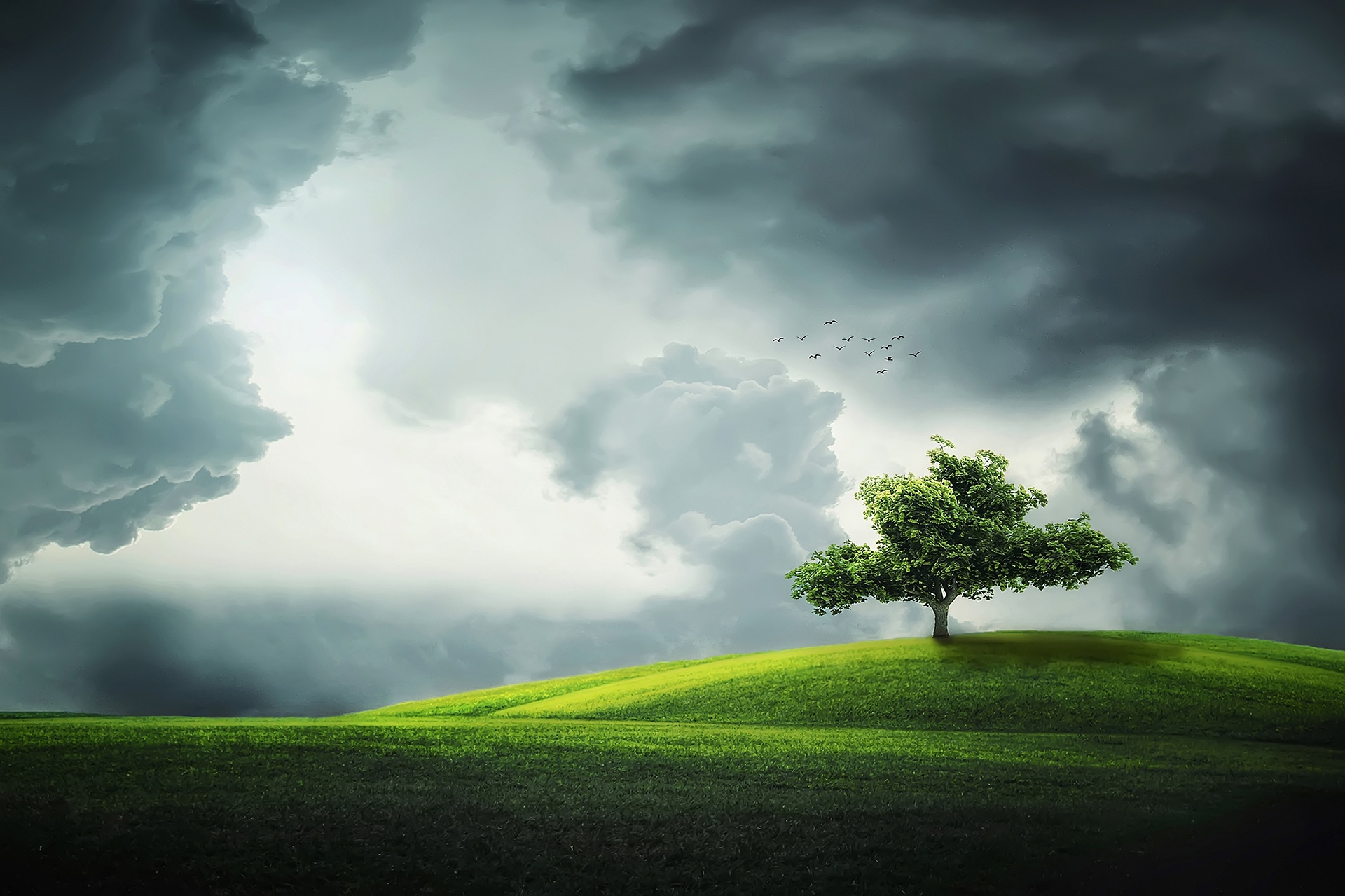 Sinnvolle Ergänzung von Microsoft Azure Diensten
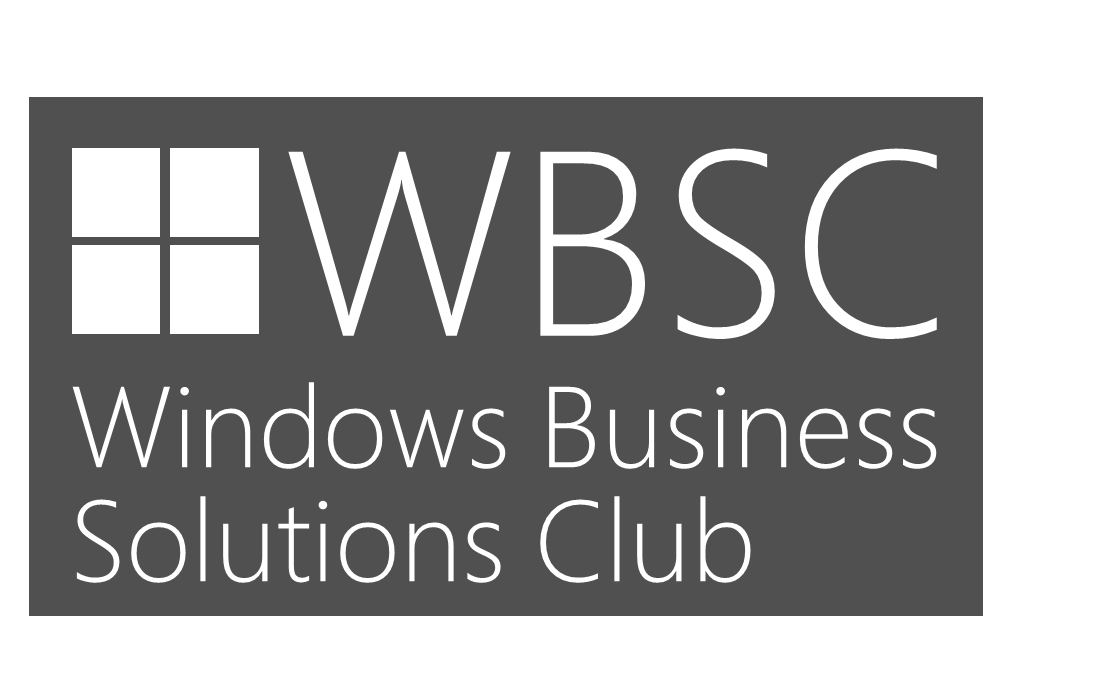 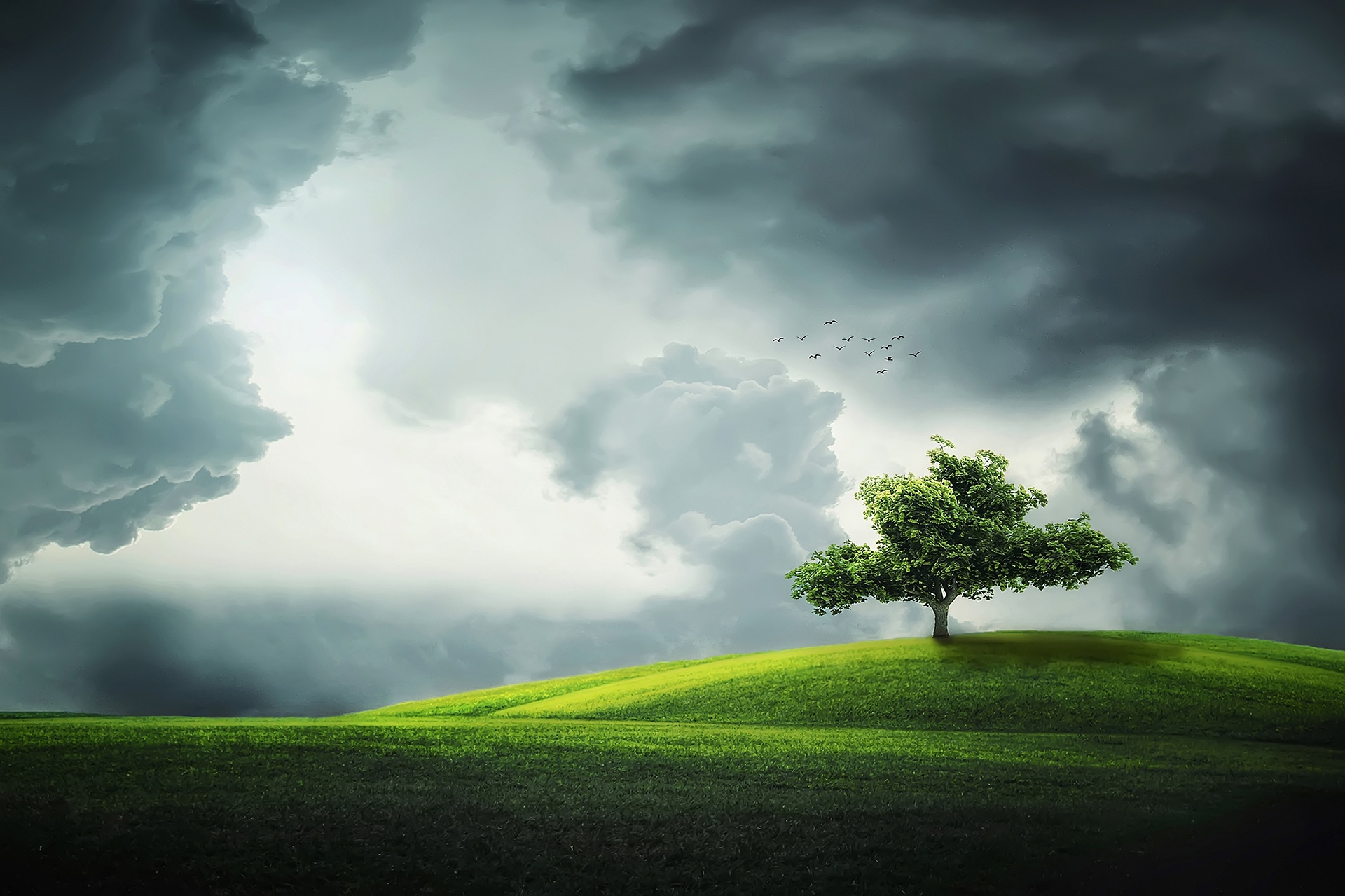 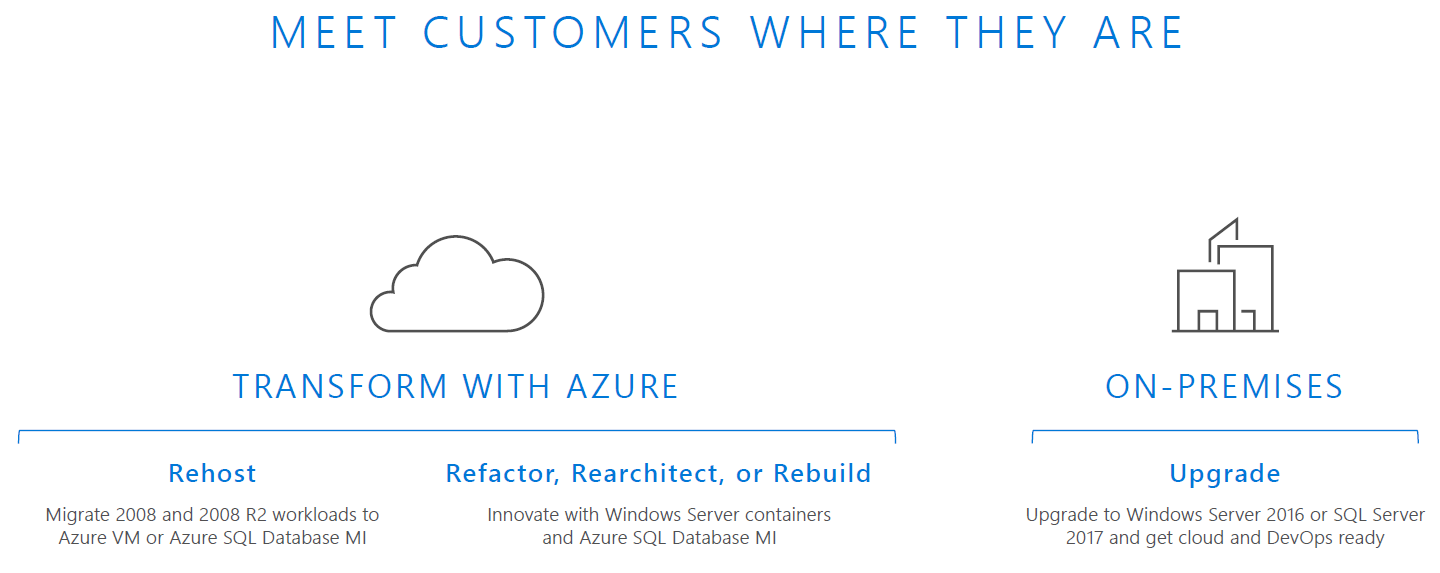 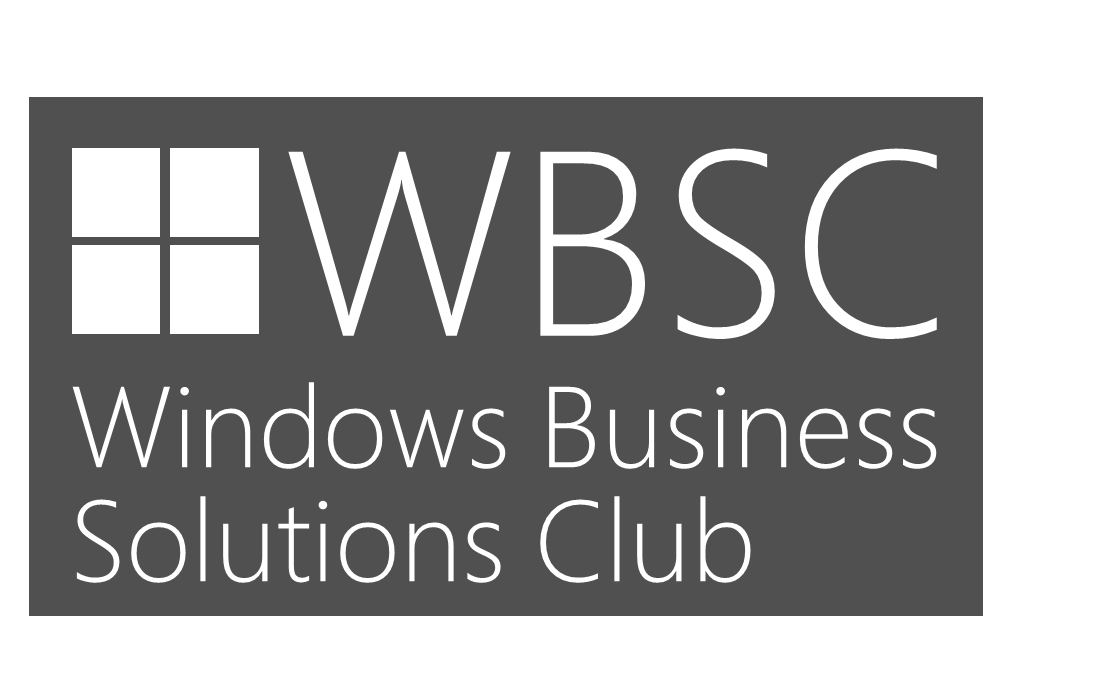 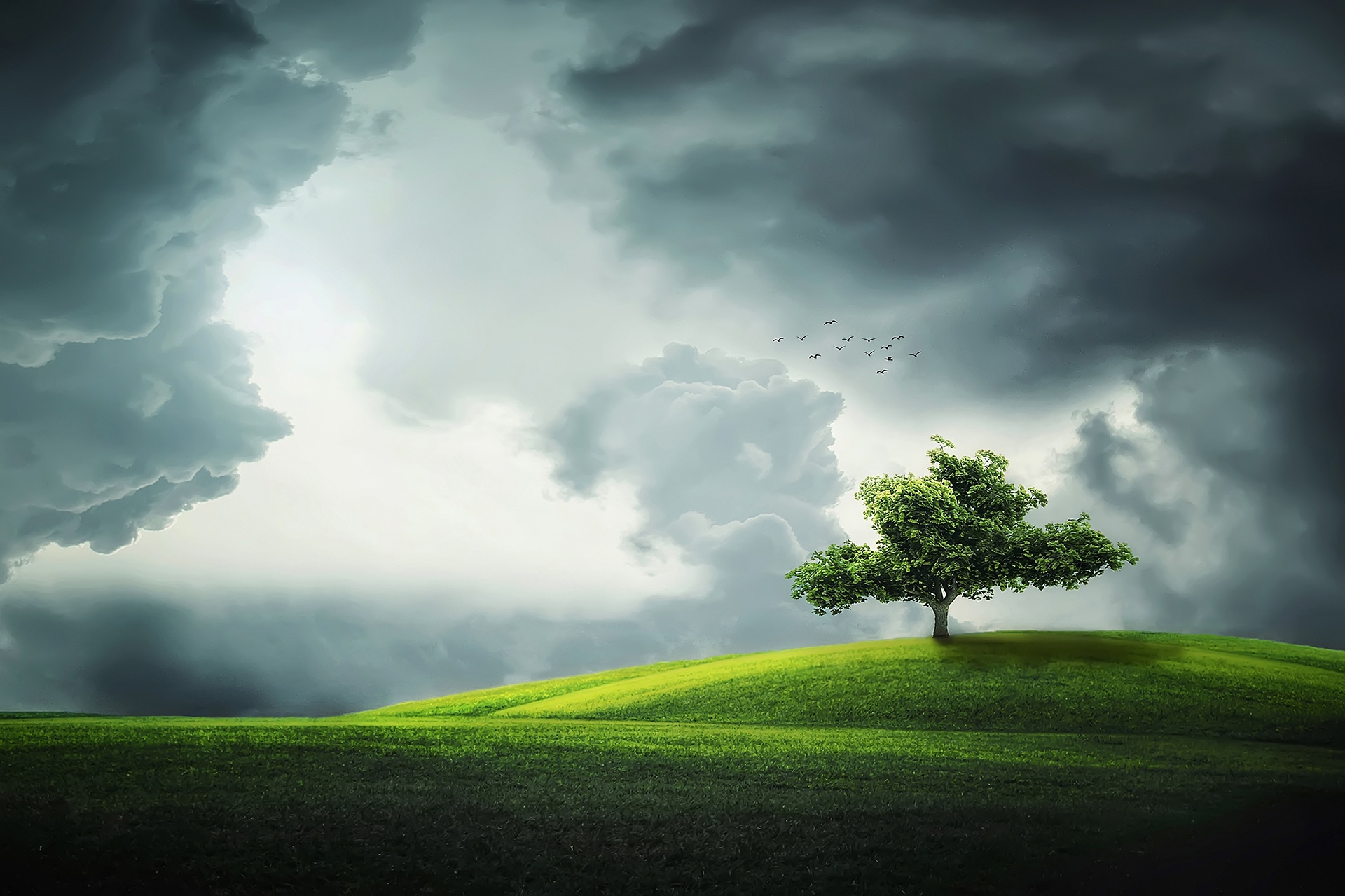 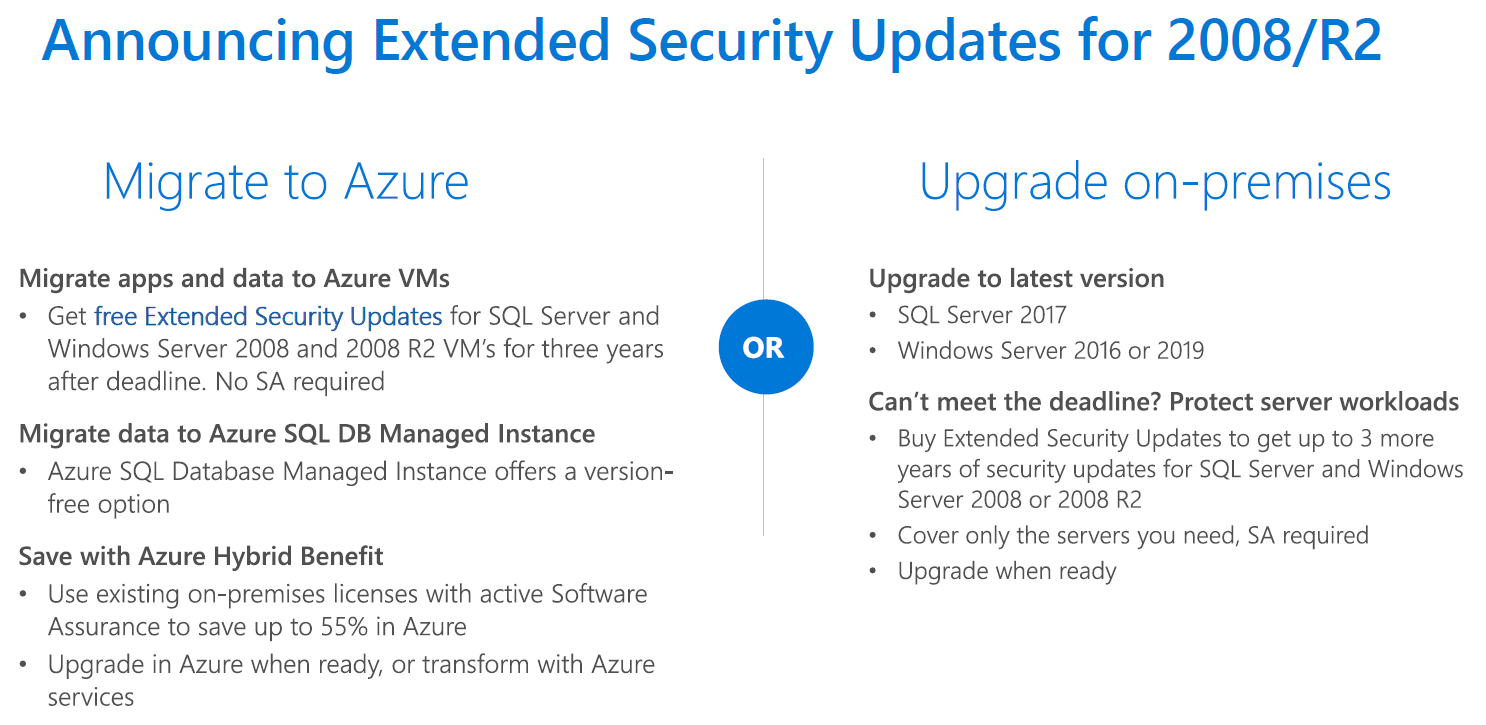 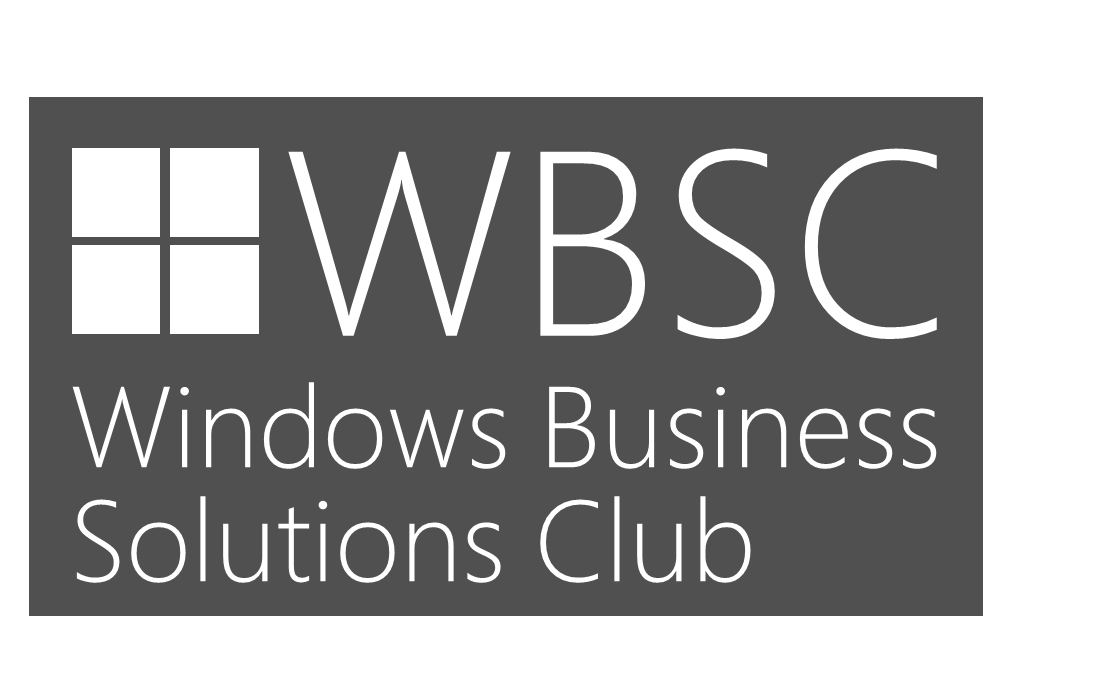 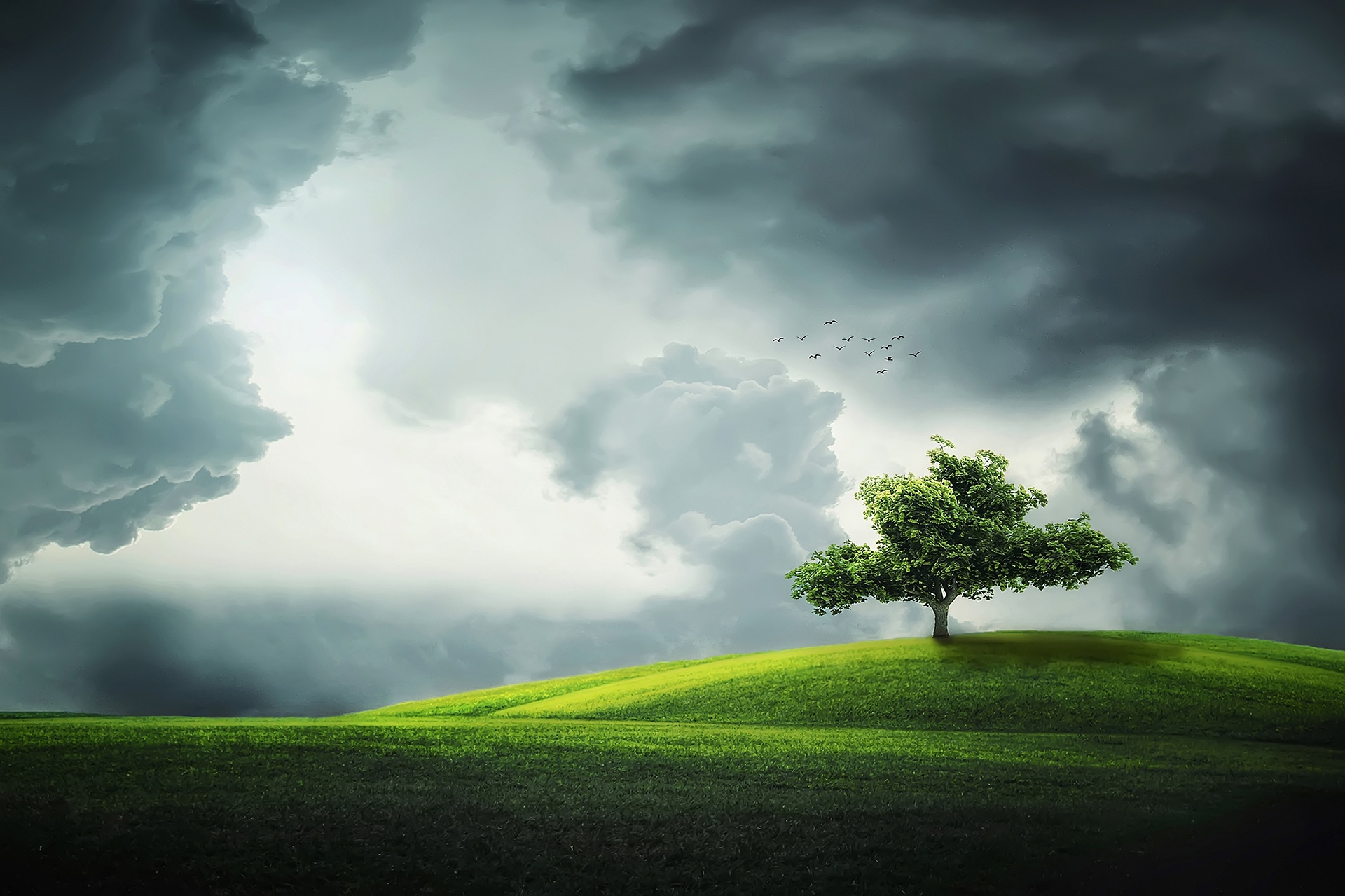 Windows Server 2008 R2 End of Support Migration-Tour



 
Teil 4: Der Blockbuster

Ab 20.15 Uhr
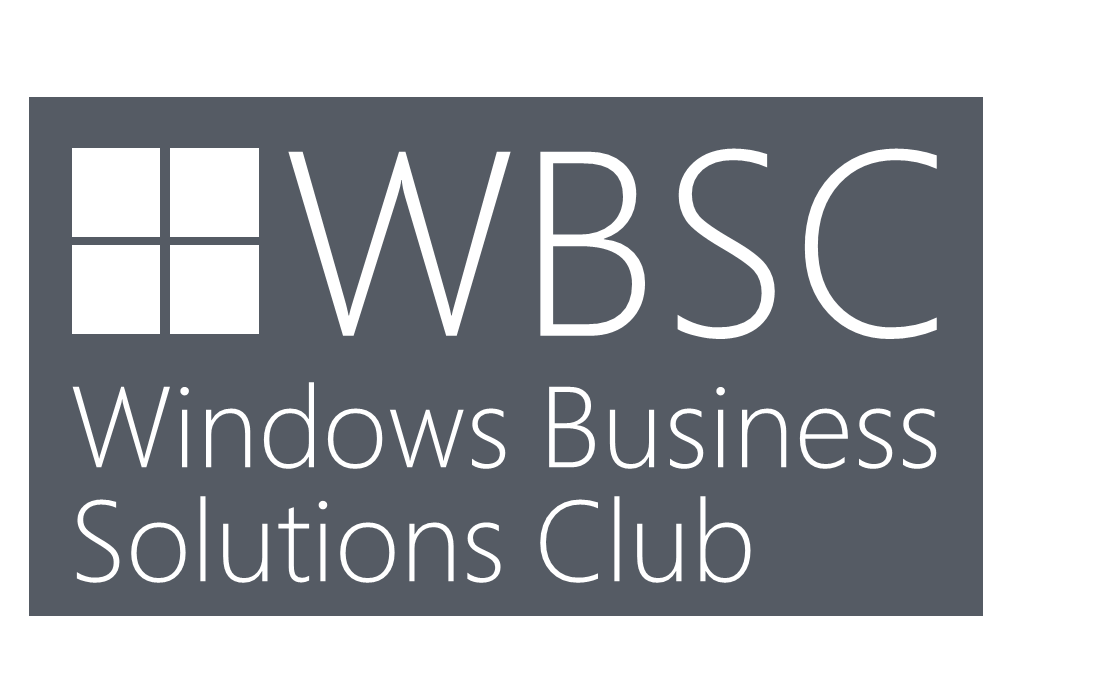